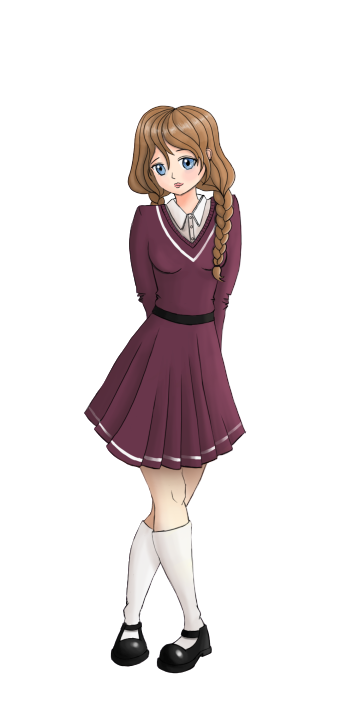 English with
Ionna
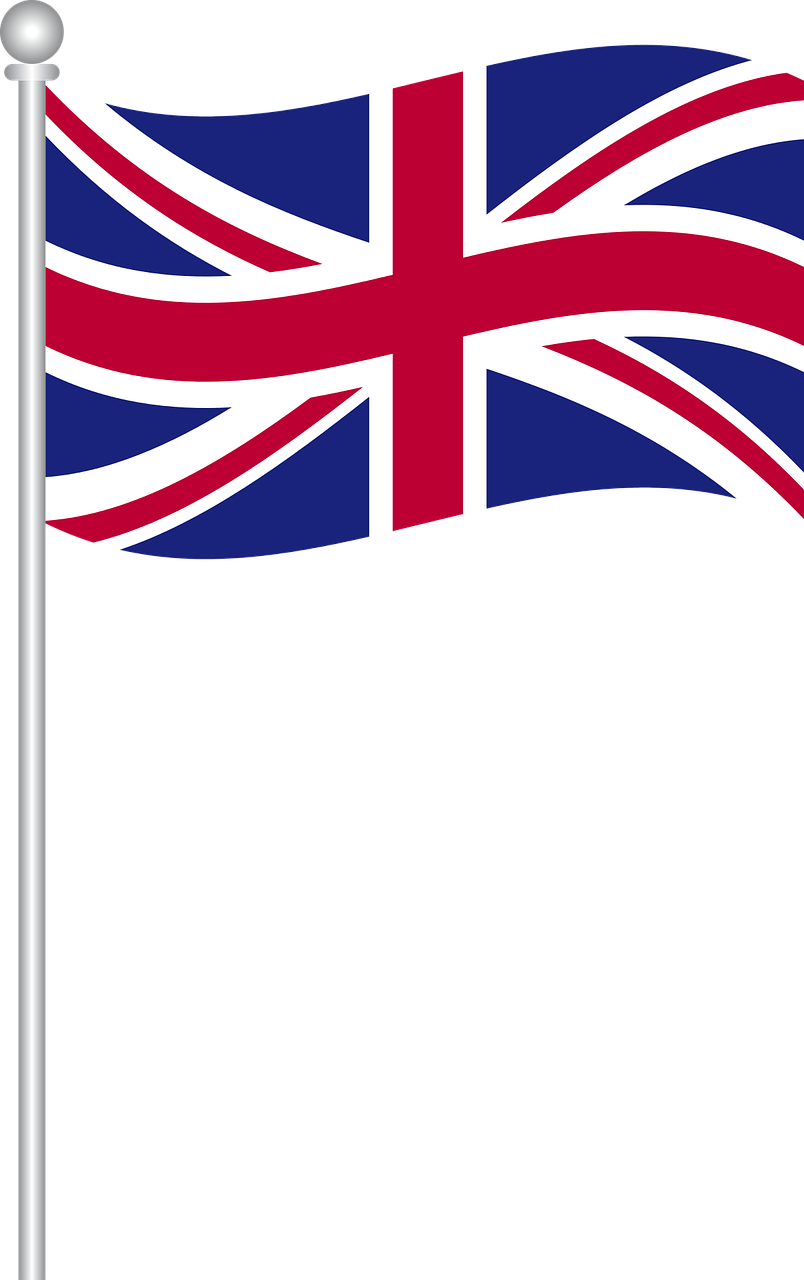 and
Anne
Sam
Dans ce cours tu vas
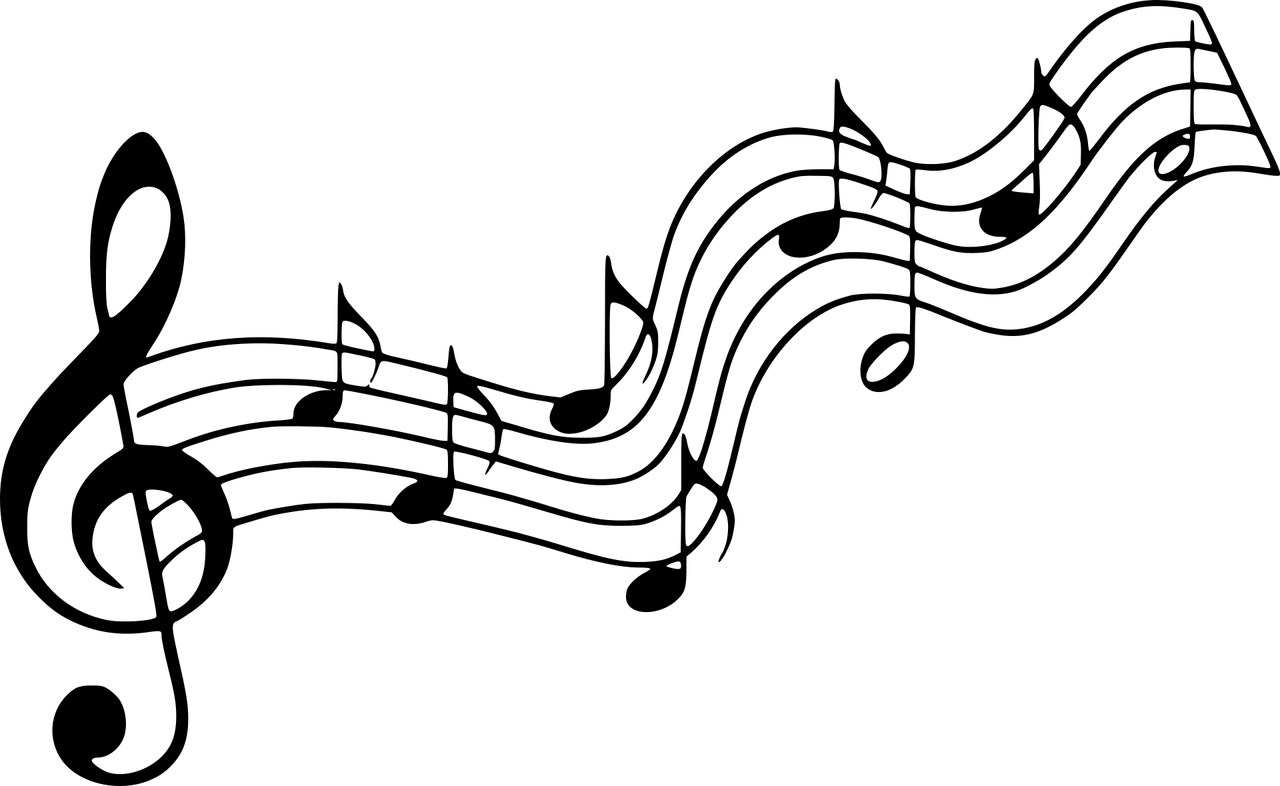 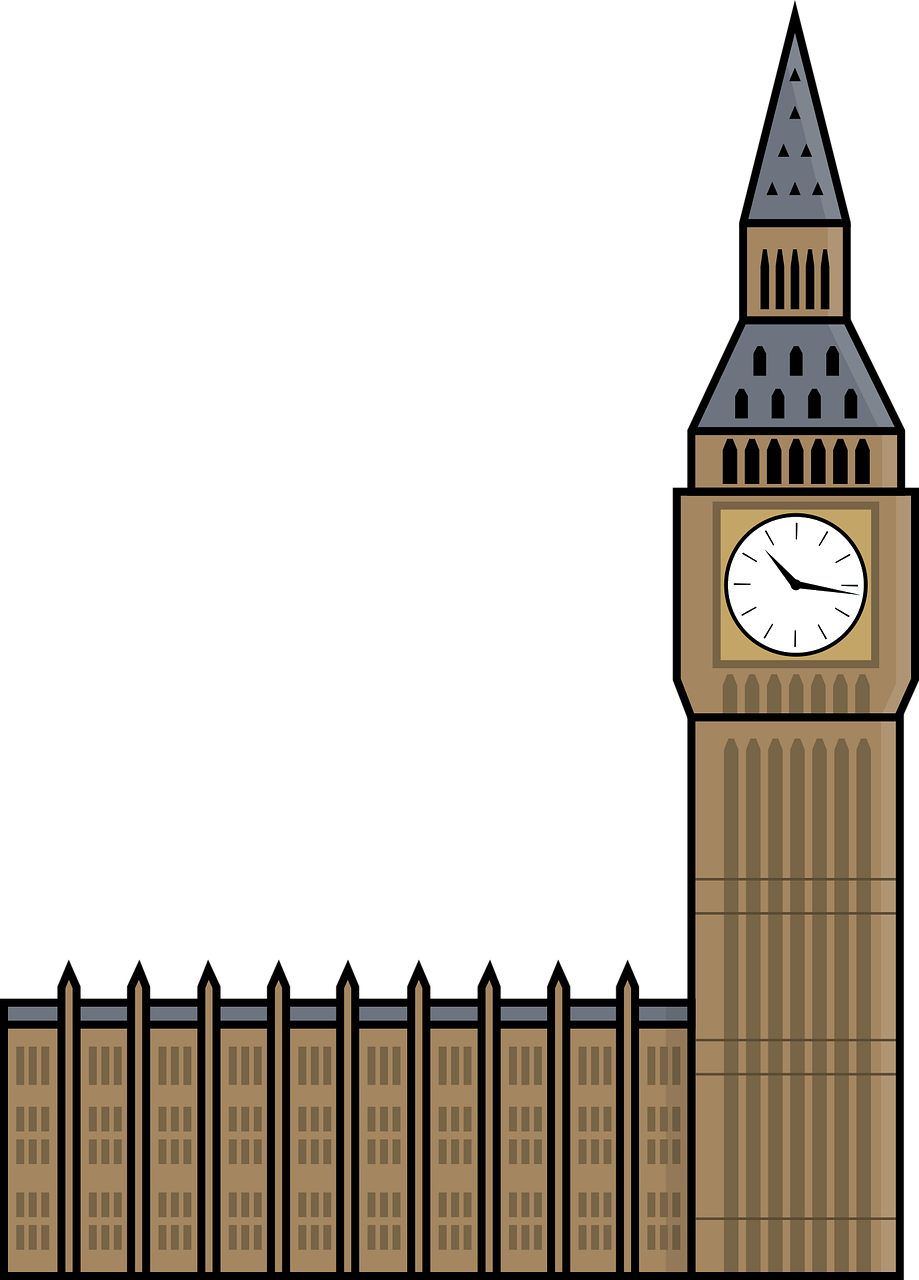 chanter
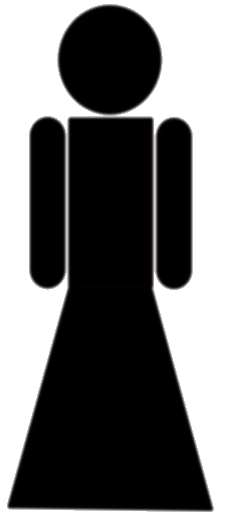 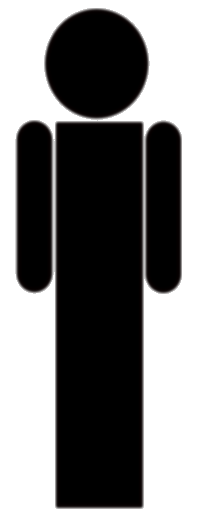 découvrir la ville de Londres
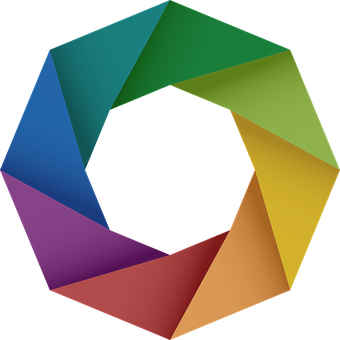 apprendre à nommer les membres de ta famille
nommer les couleurs
Hello Song
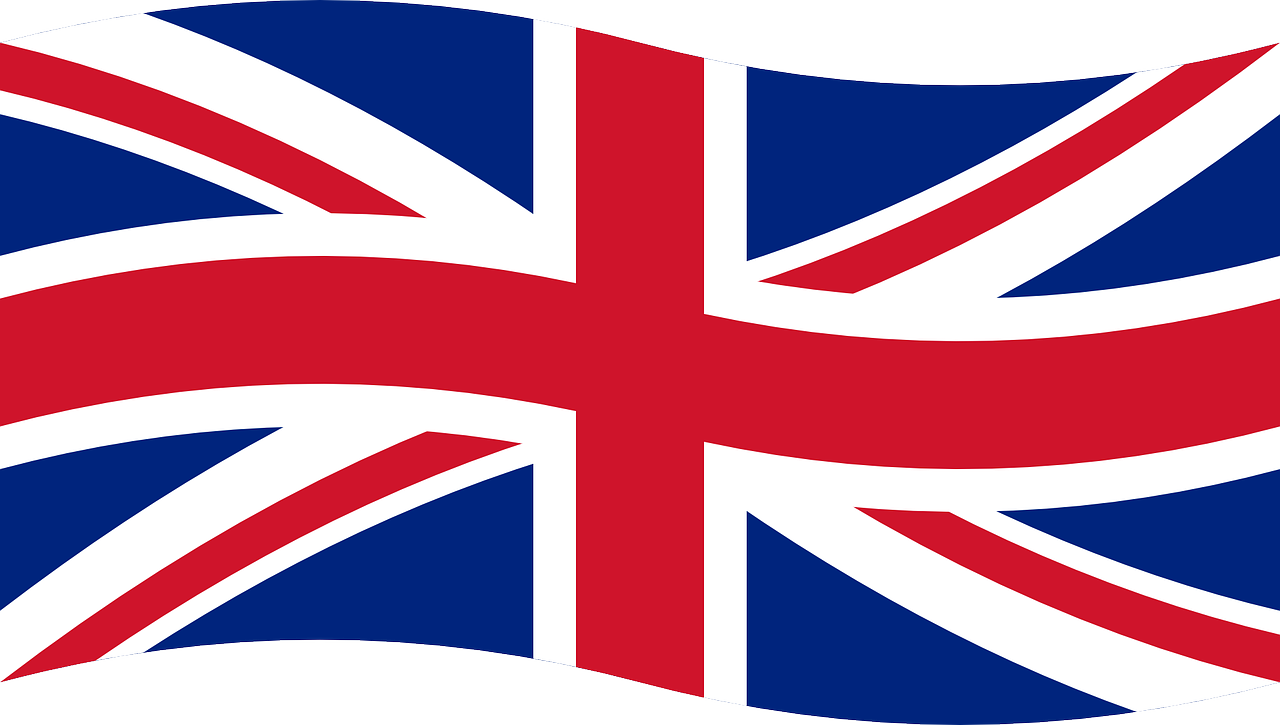 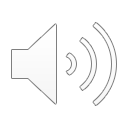 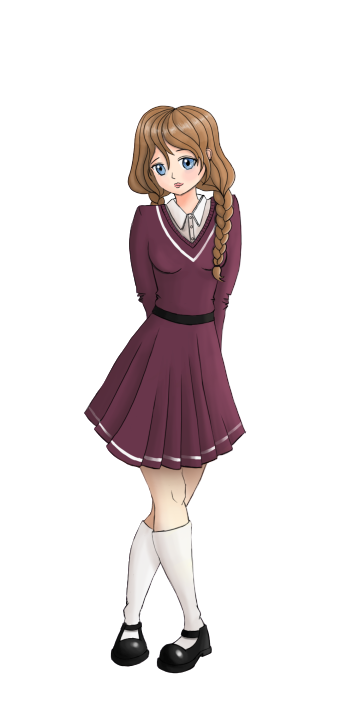 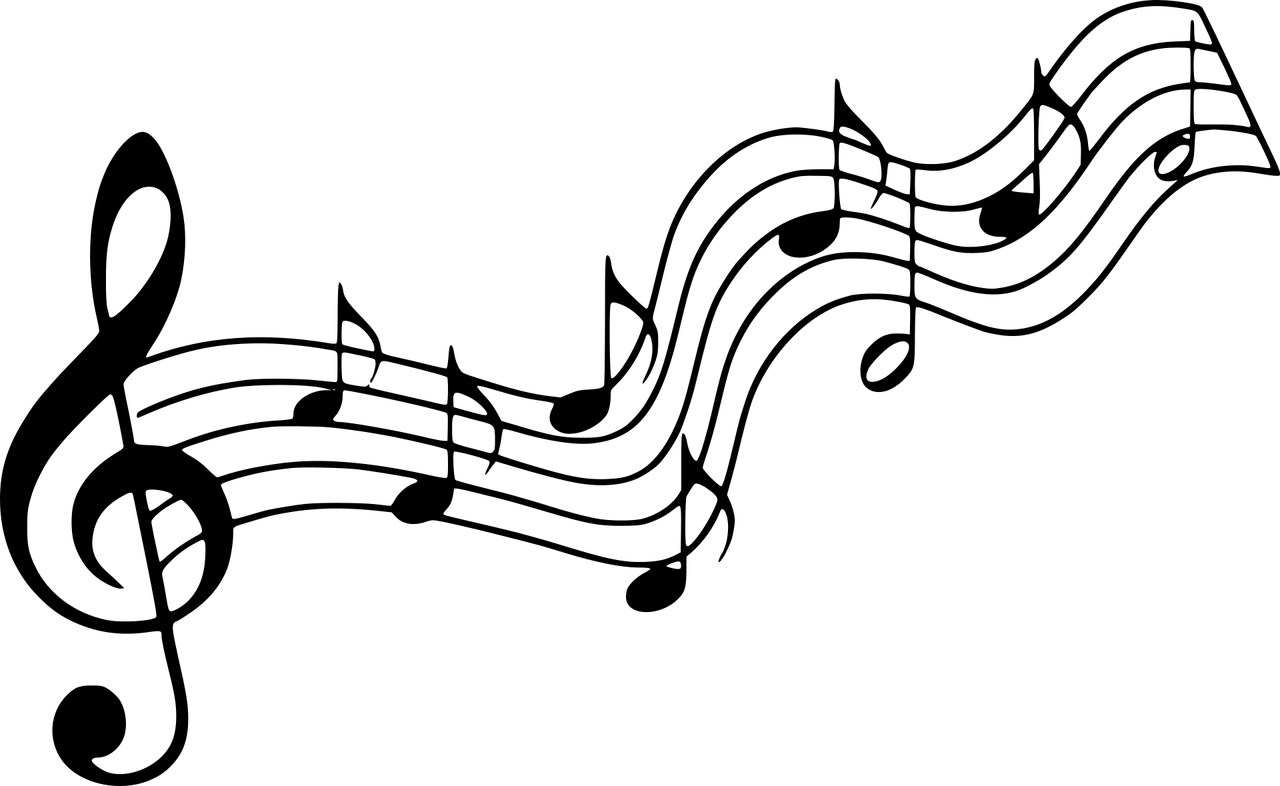 Let’s sing!
Hello
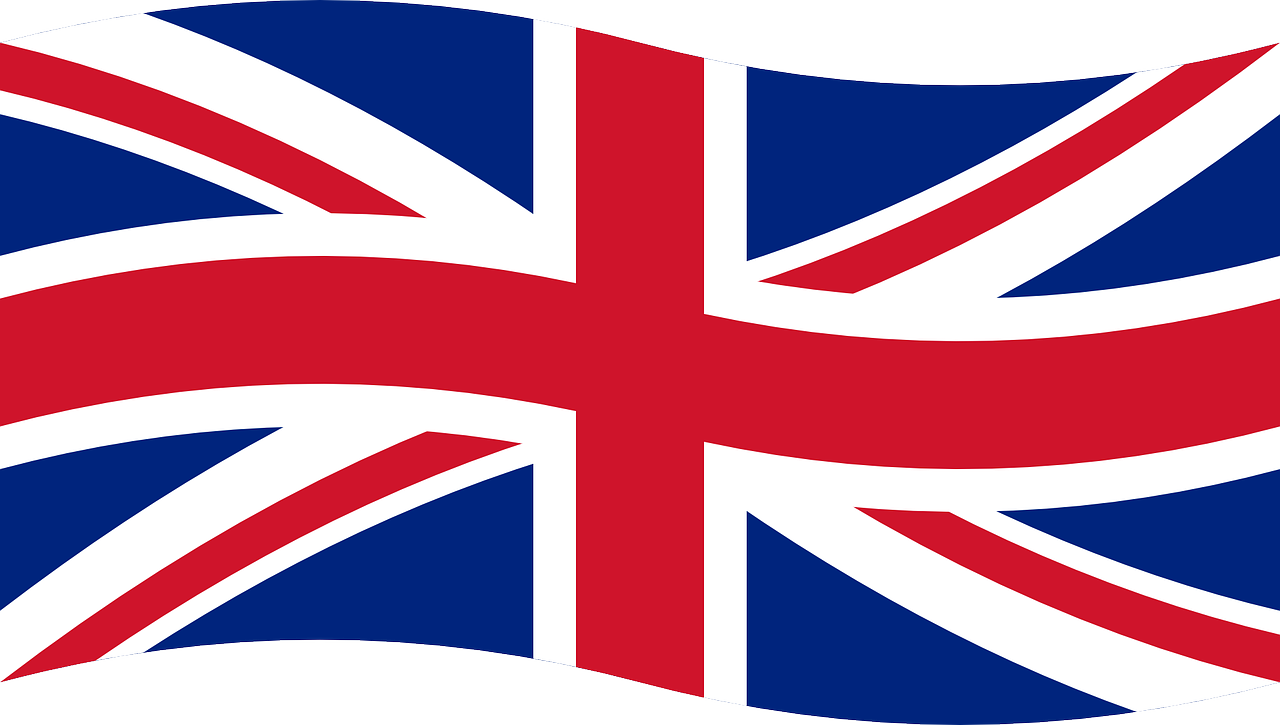 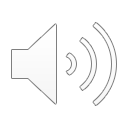 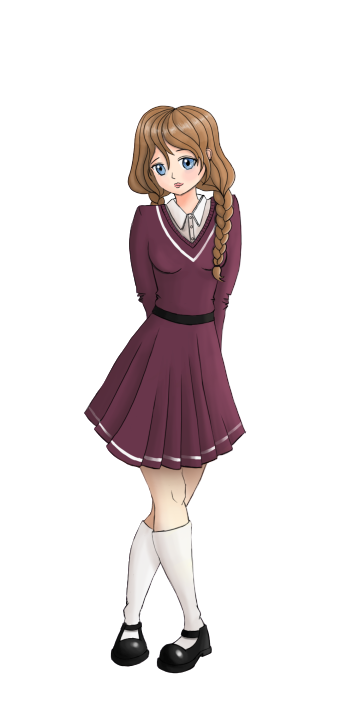 Hello!
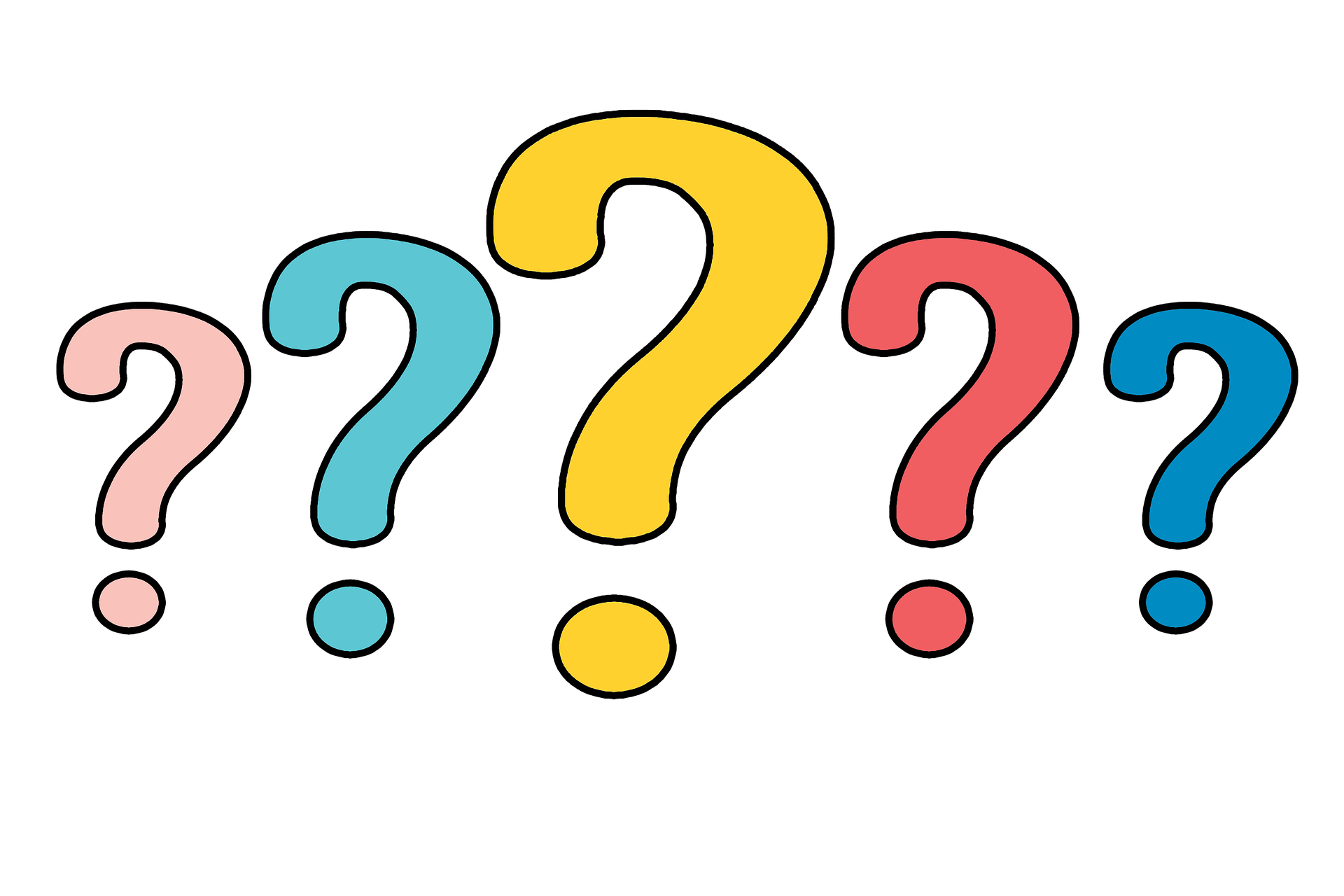 MANCHESTER
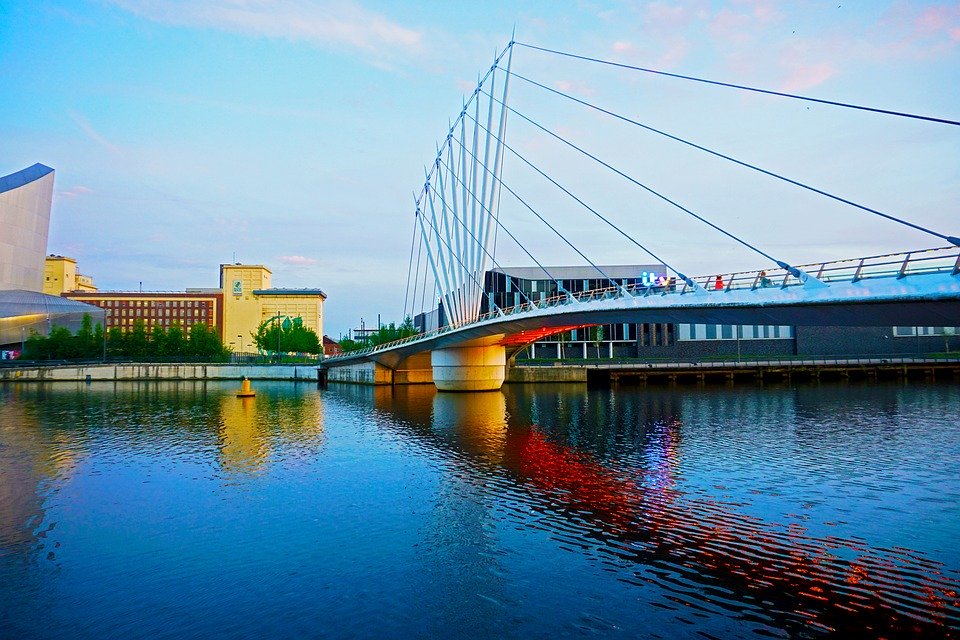 The United Kingdom
[Speaker Notes: Sam enregistrée : Hello, my name’s Sam! 
Anne / ionna : My name’s Anne Nice to meet you
Ionna : My name’s ionna, nice to meet you too!]
United Kingdom flag
18
19
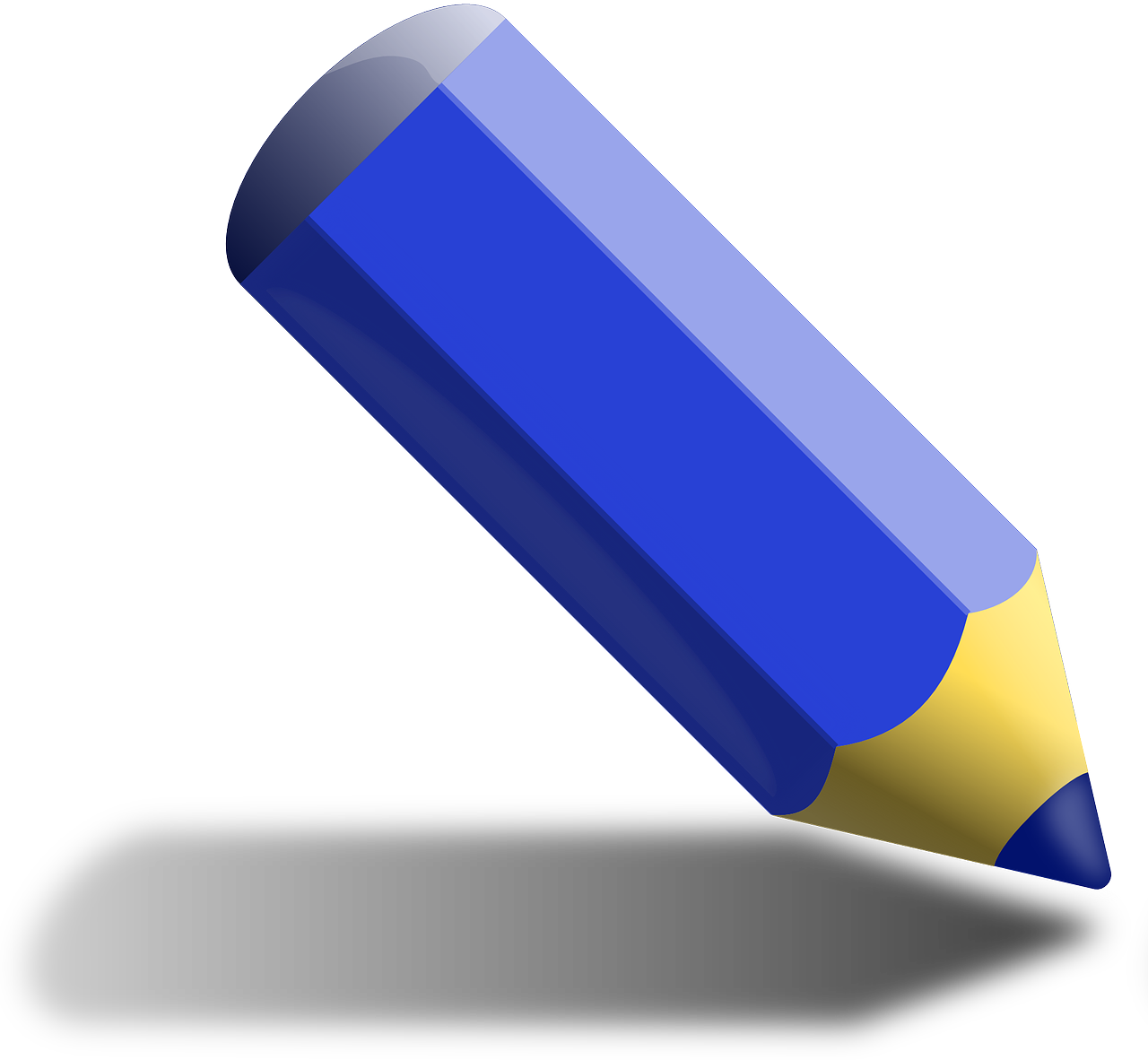 11
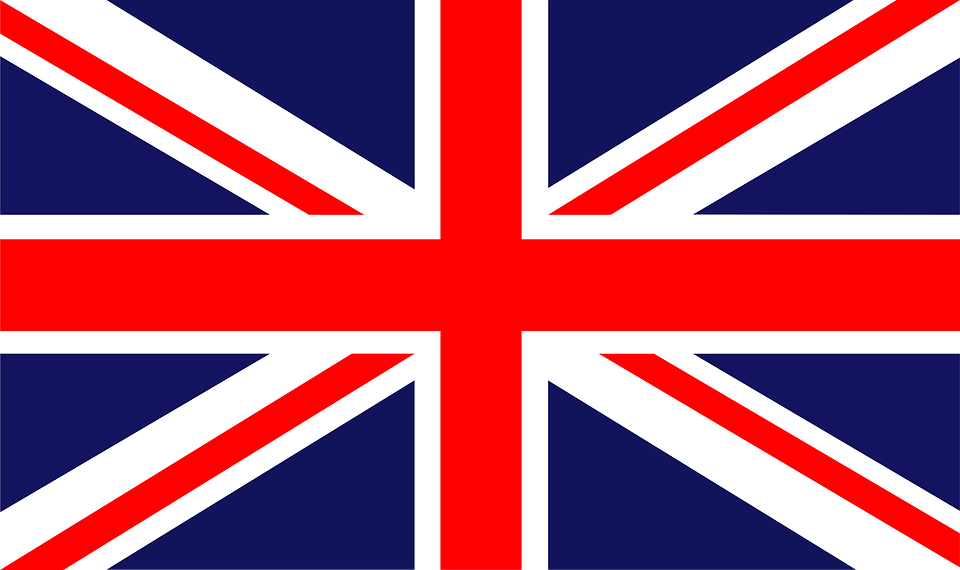 17
10
10
11
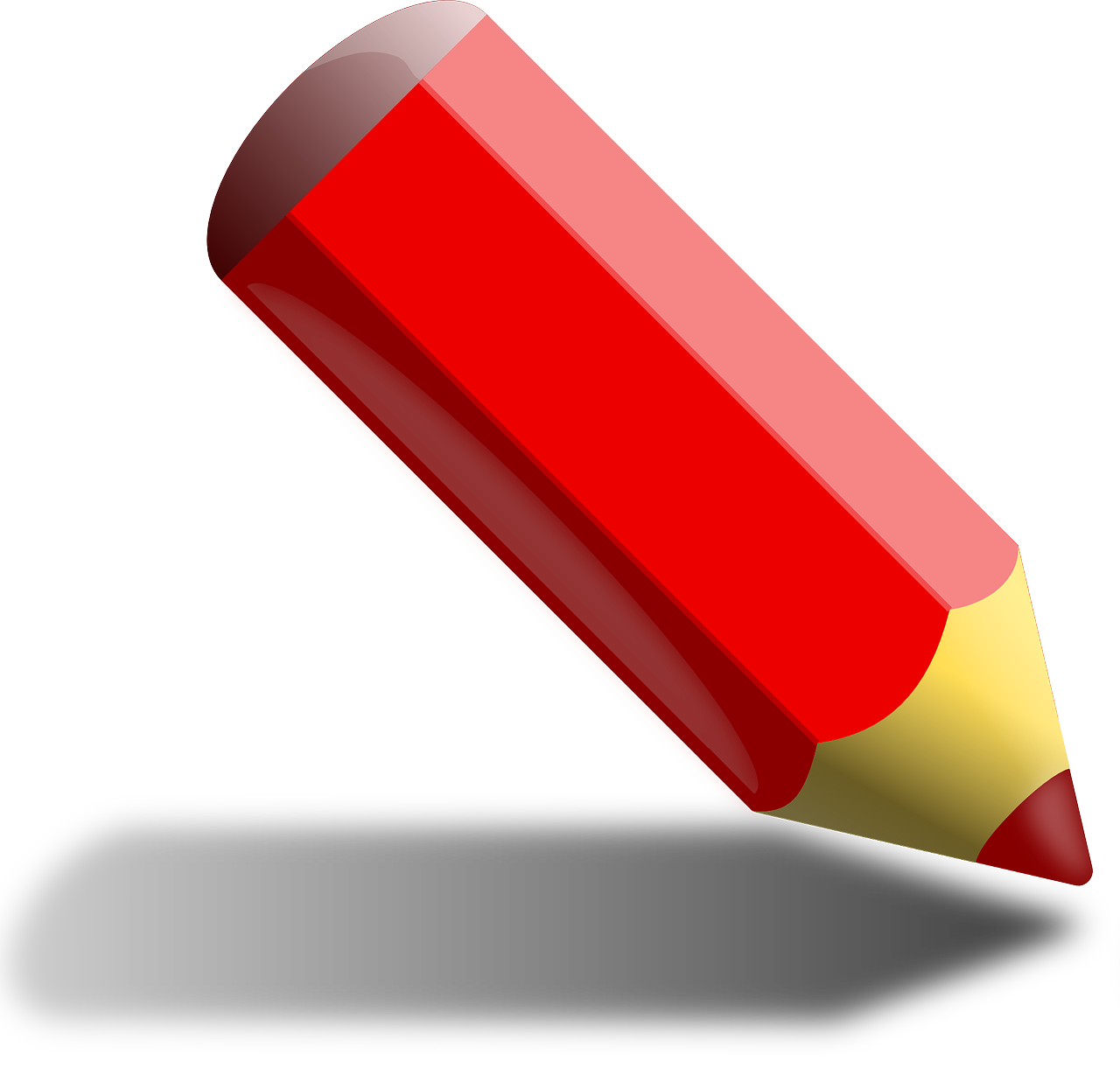 14
13
19
12
13
12
15
16
Capital ?
U
N
I
T
M
G
D
O
N
E
D
I
K
N
O
N
D
L
O
Visit London
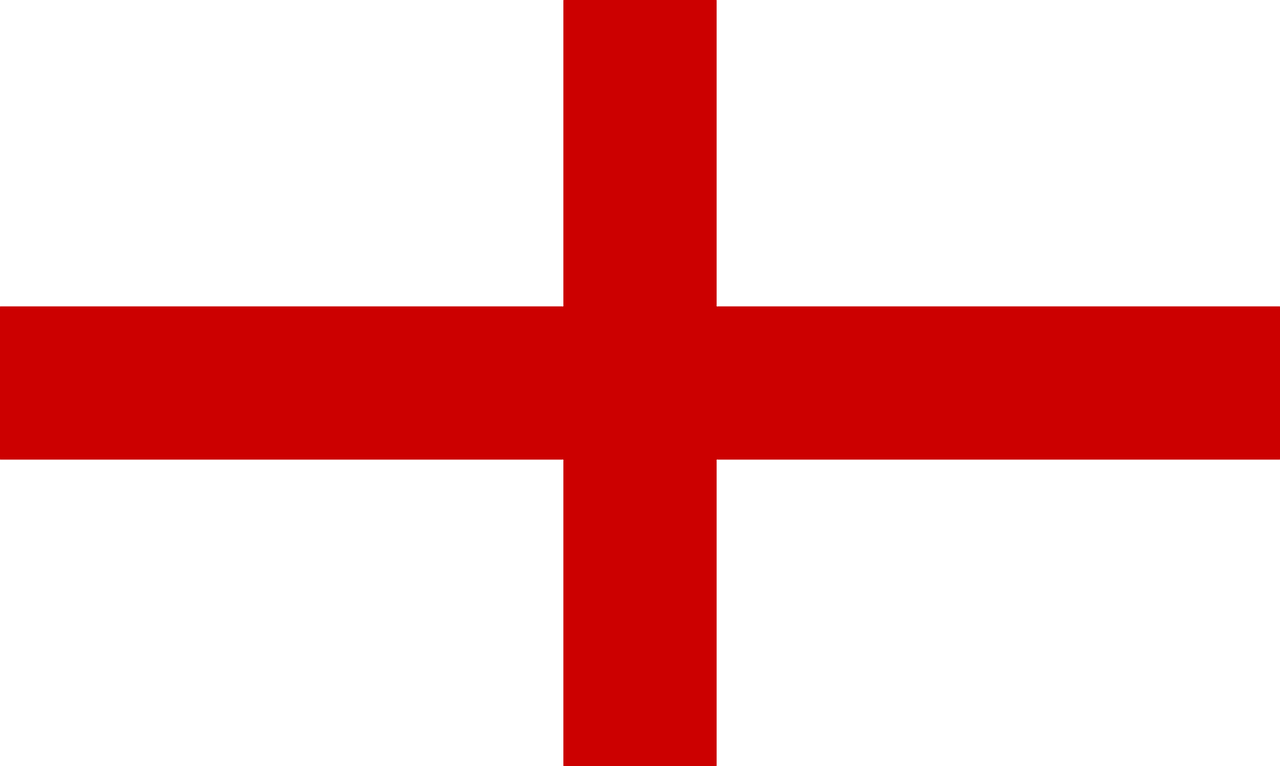 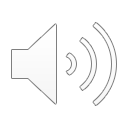 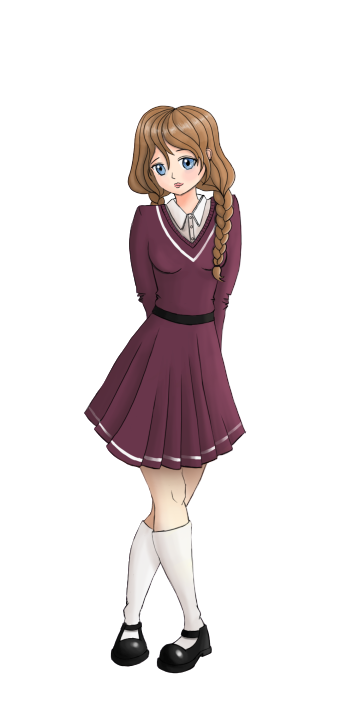 London!
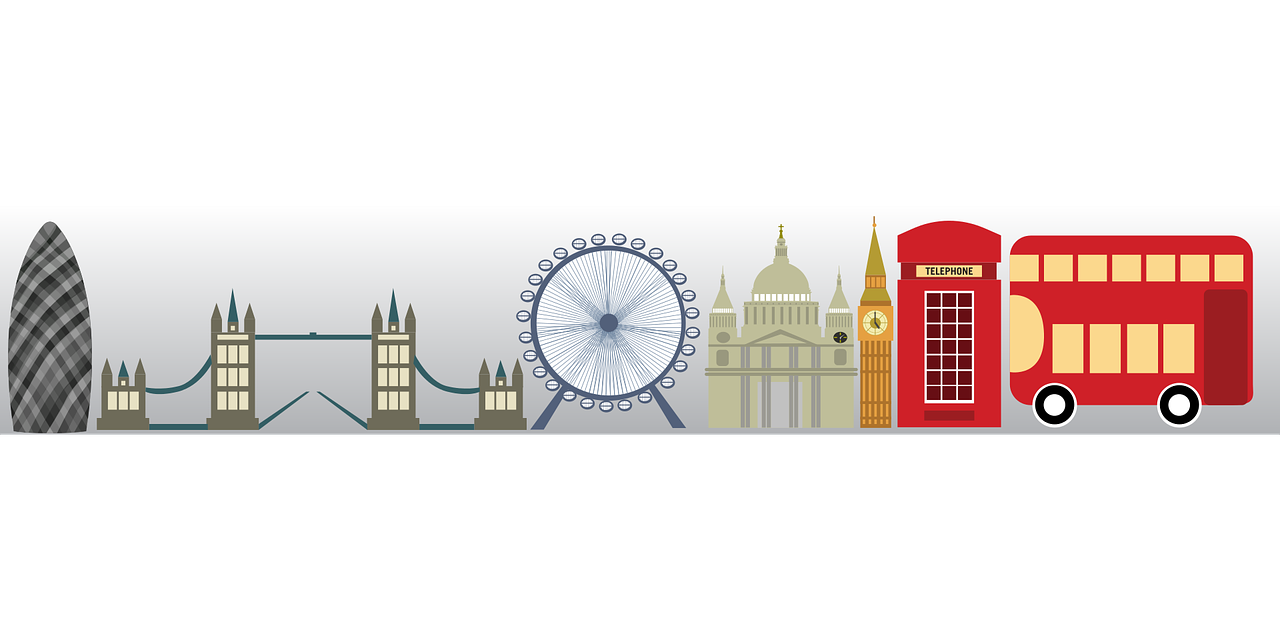 [Speaker Notes: Sam : Let’s go to London
Anne : let’s go to London
Ionna – Yes, let’s visit London]
Visit London
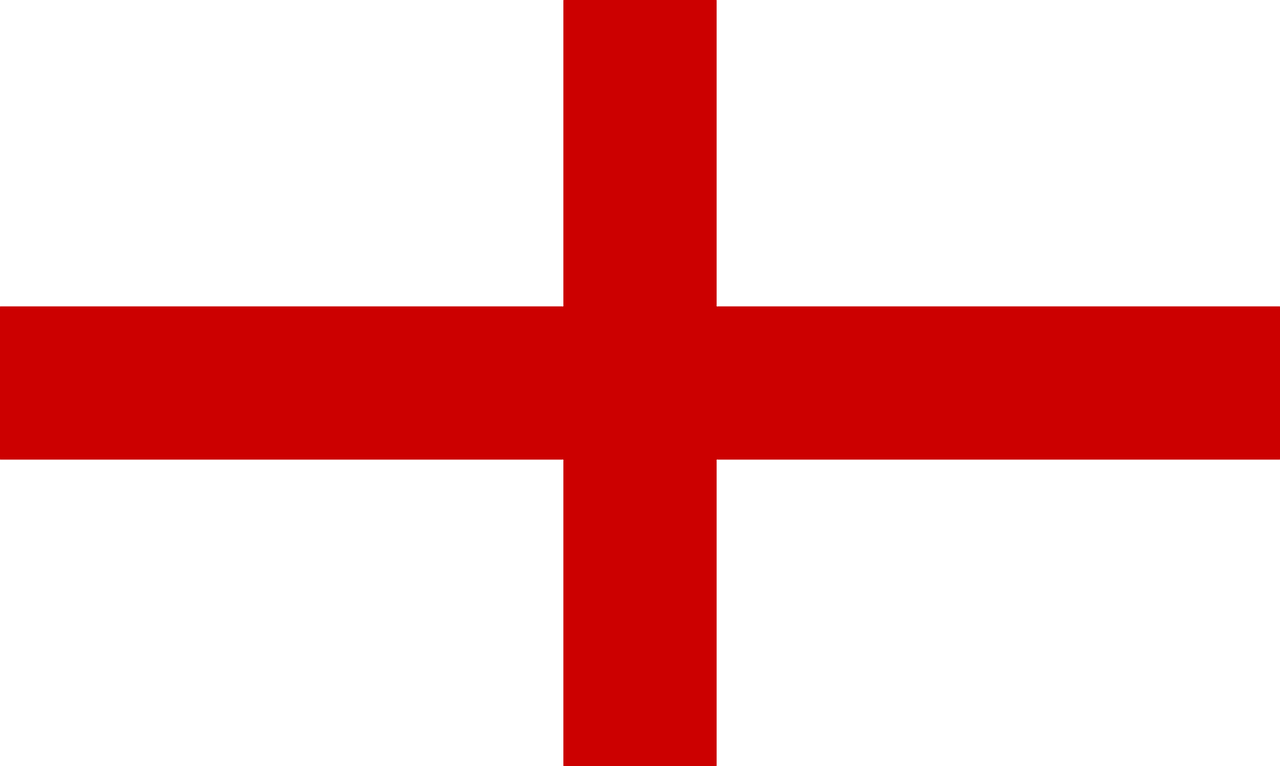 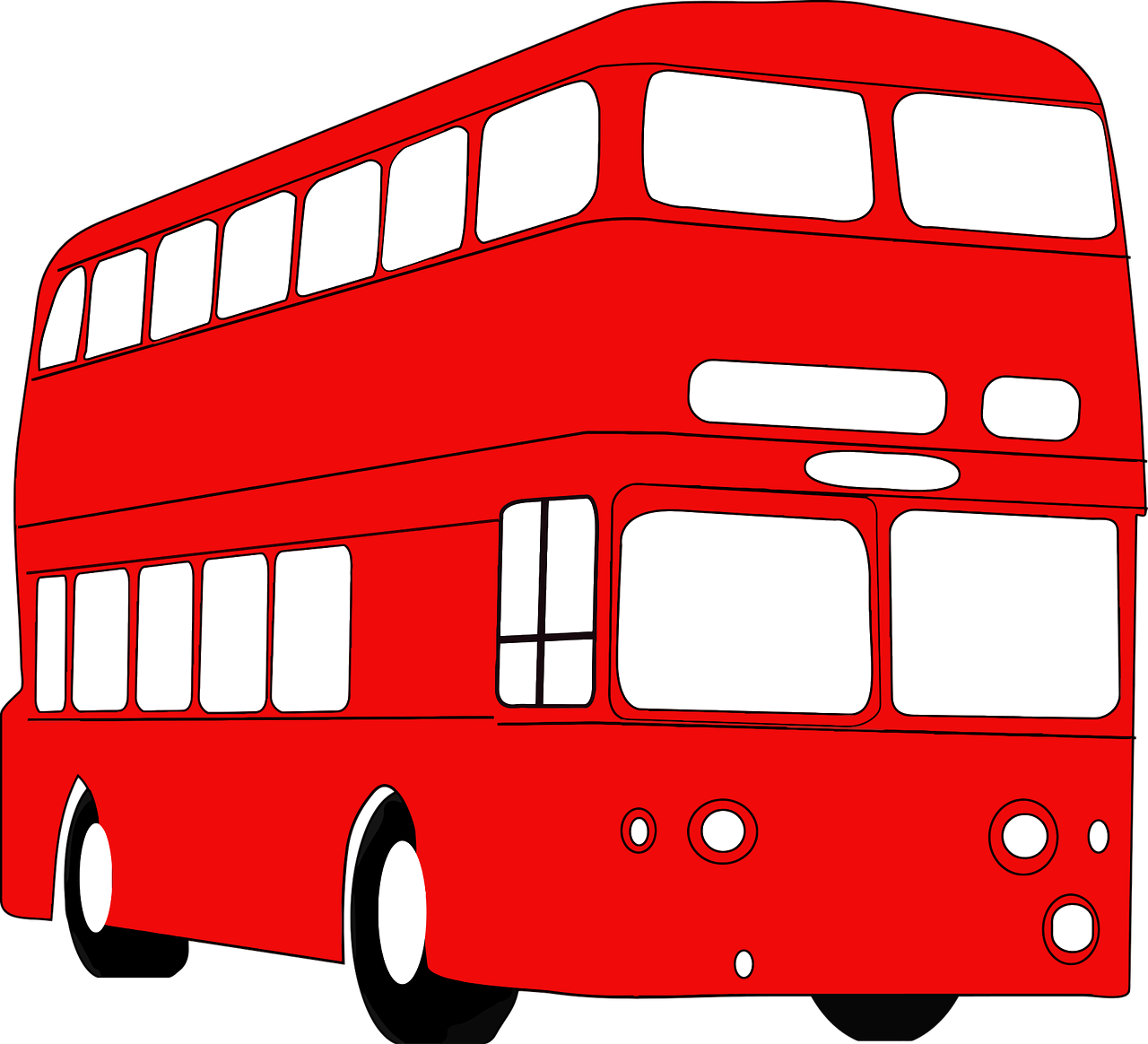 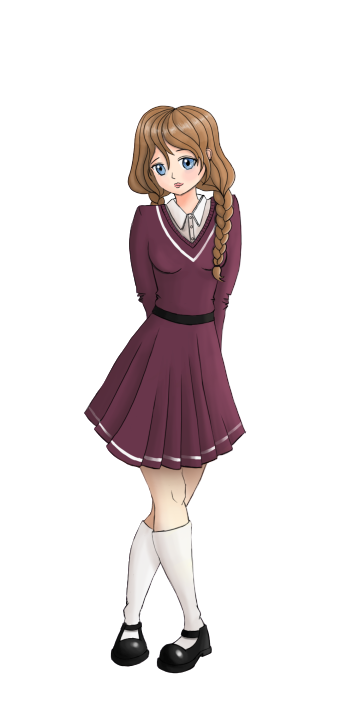 [Speaker Notes: Anne let’s take the Bus
Ionna : It’s a red Bus !
Anne : Yes, red, black white, – une fleche et un rond de la couleur apparaissent à chaque fois
Faire répéter]
Visit London
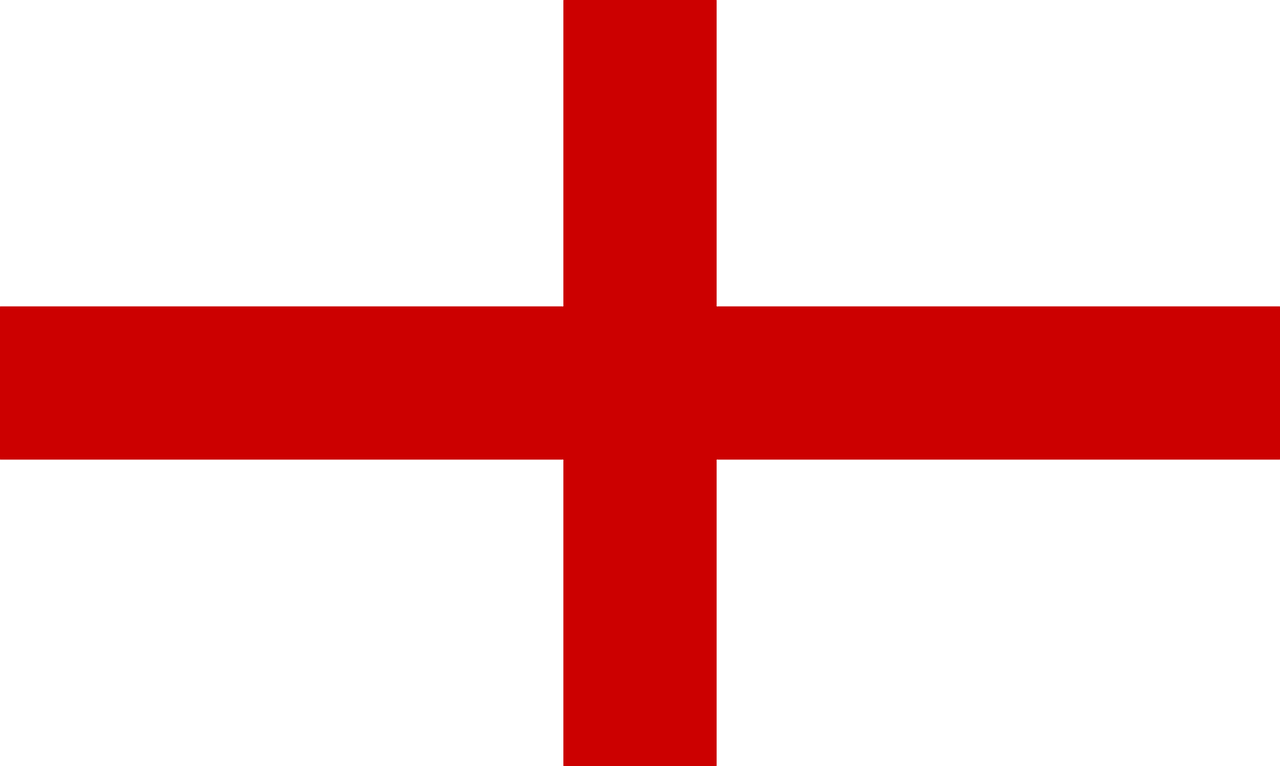 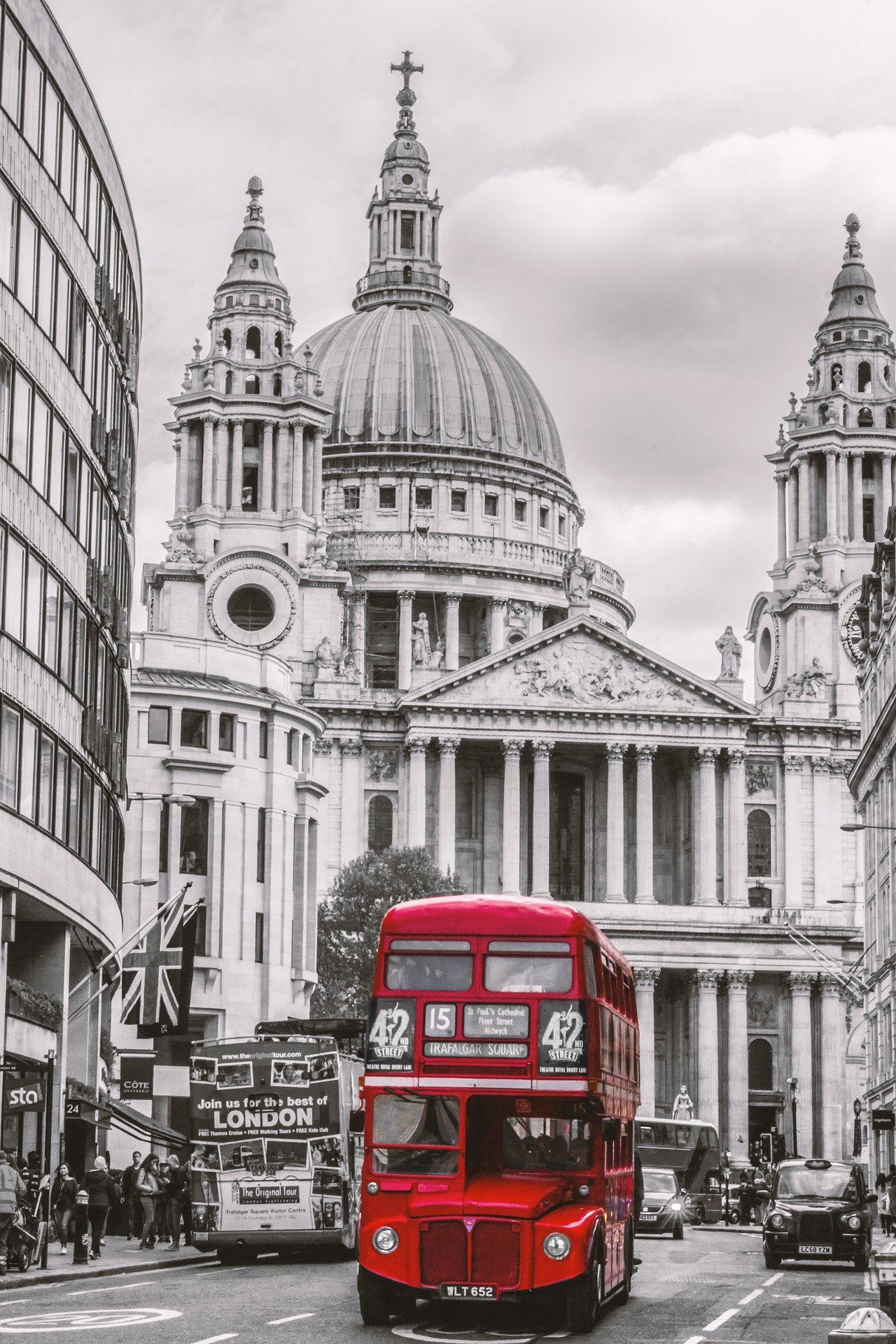 new
old
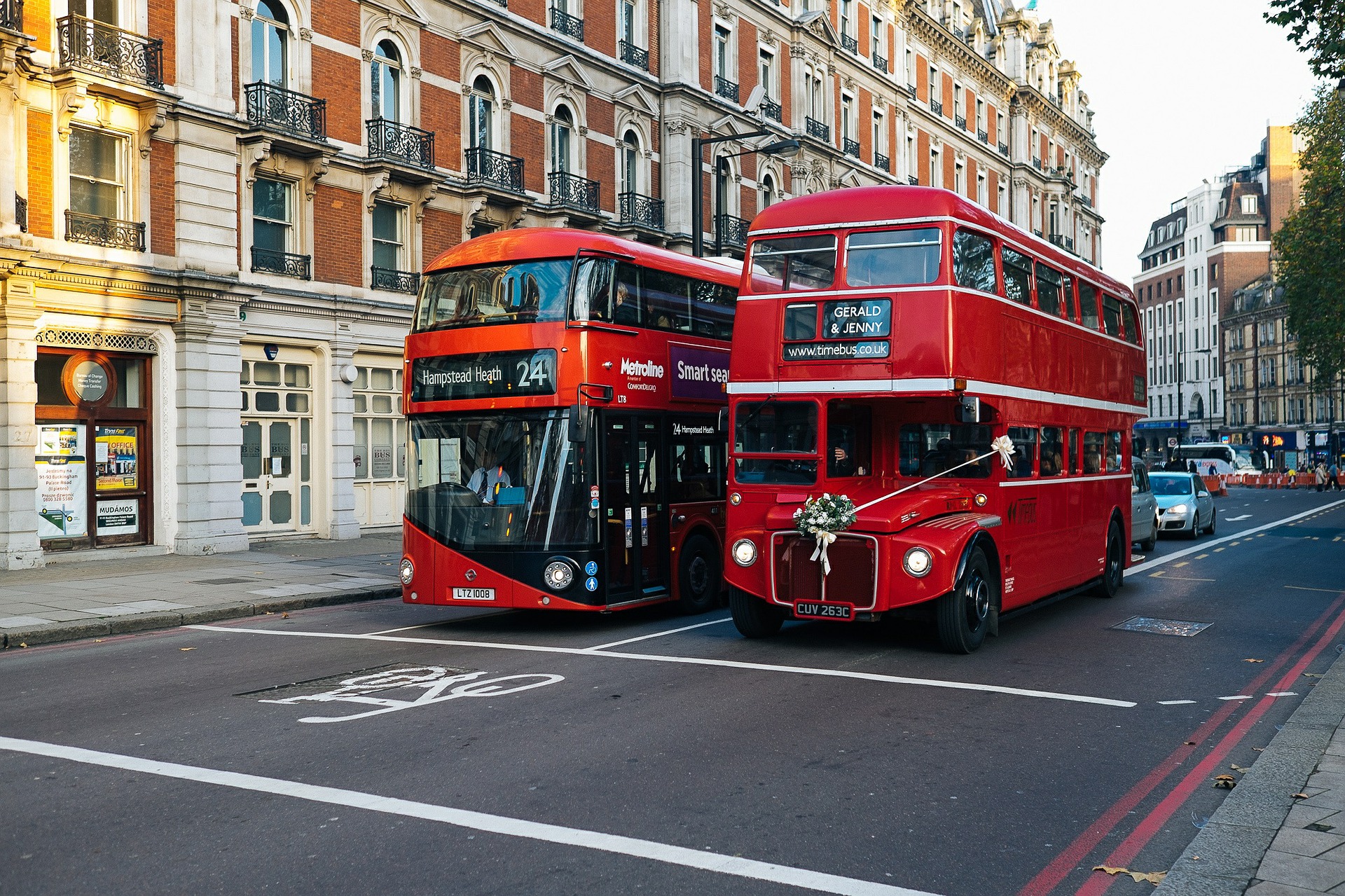 [Speaker Notes: Bus that is red called a double-decker
Red Buses :
It’s and old bus 
It’s a new Bus 
Old + new apparaissent écran
Faire répéter]
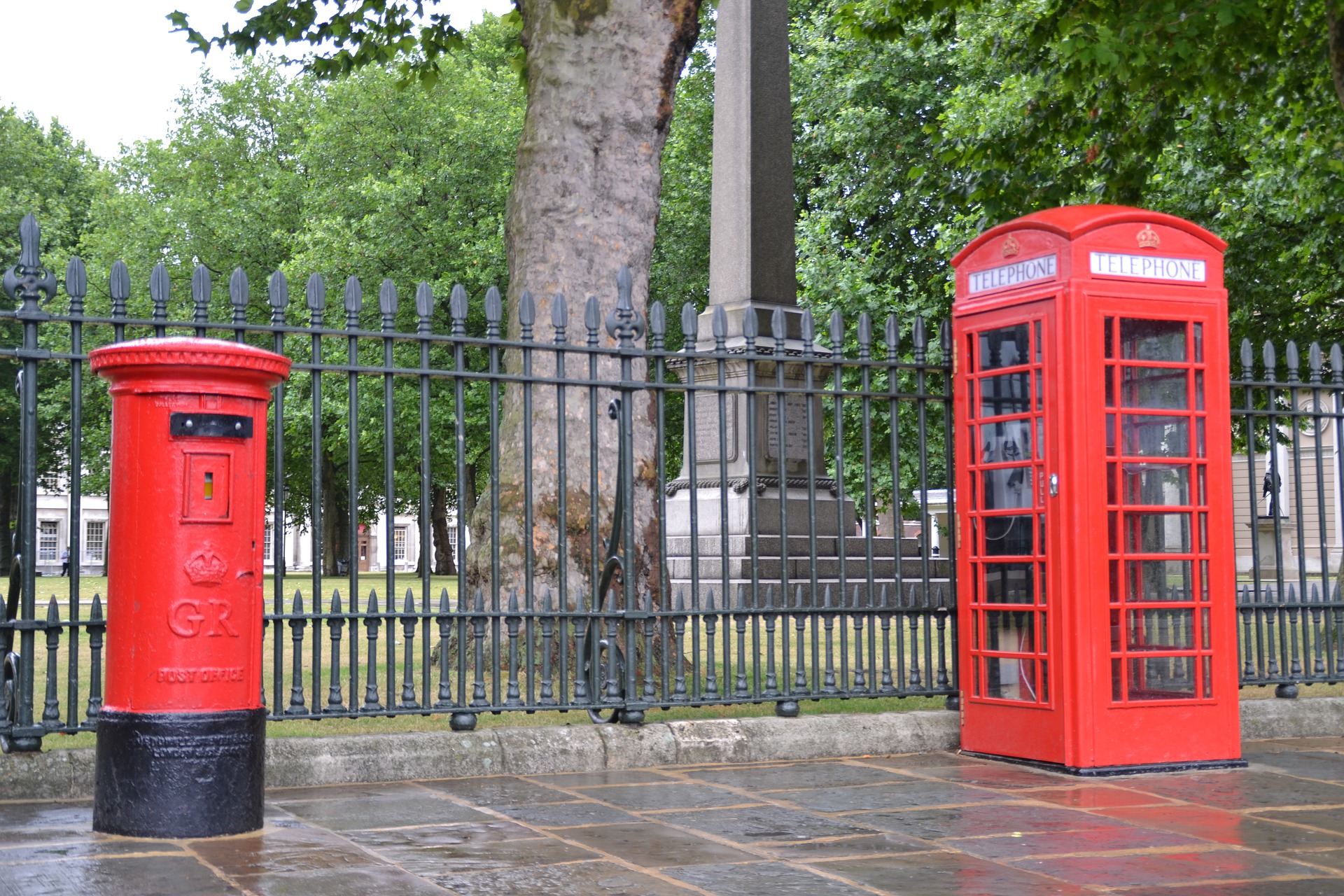 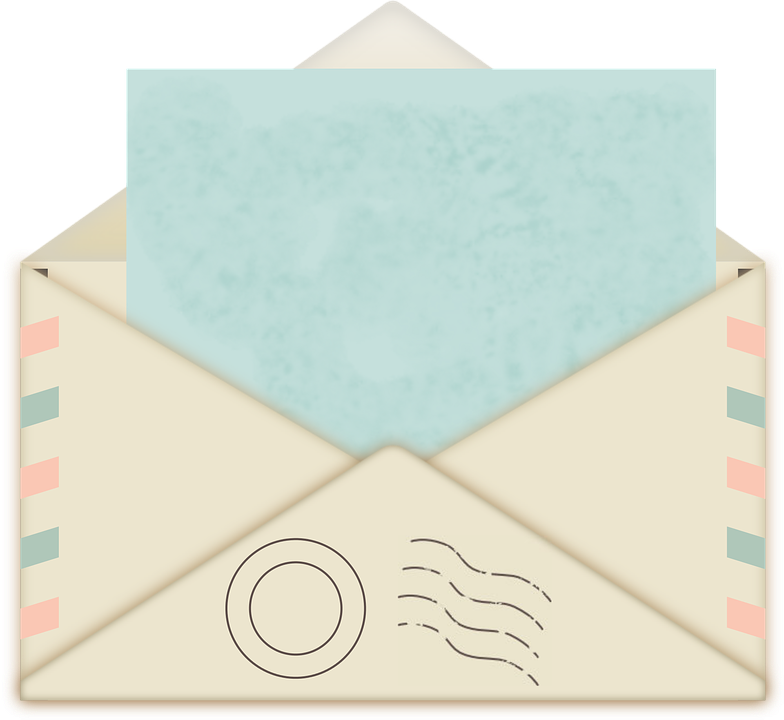 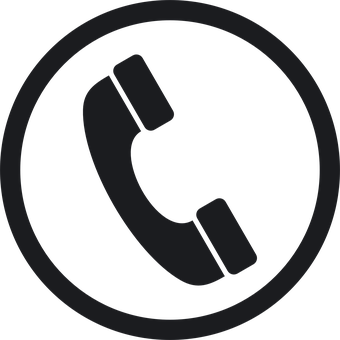 [Speaker Notes: This is a mailbox – 
Répéter et montrer 
This is a telephone box 
Répéter et montrer
There are / there is a red letterbox and a red telephone box ??]
old
new
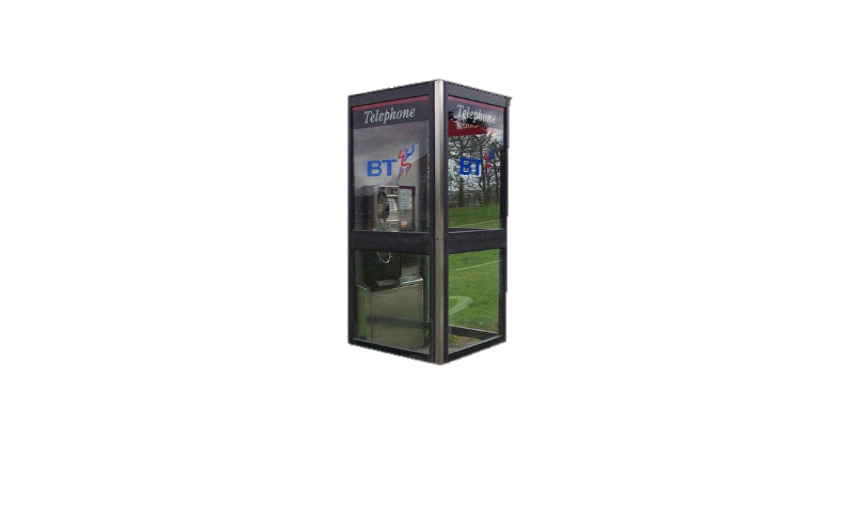 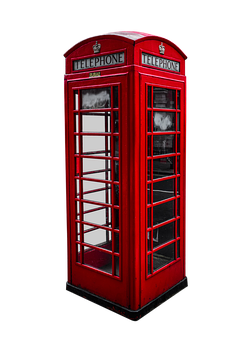 Visit London
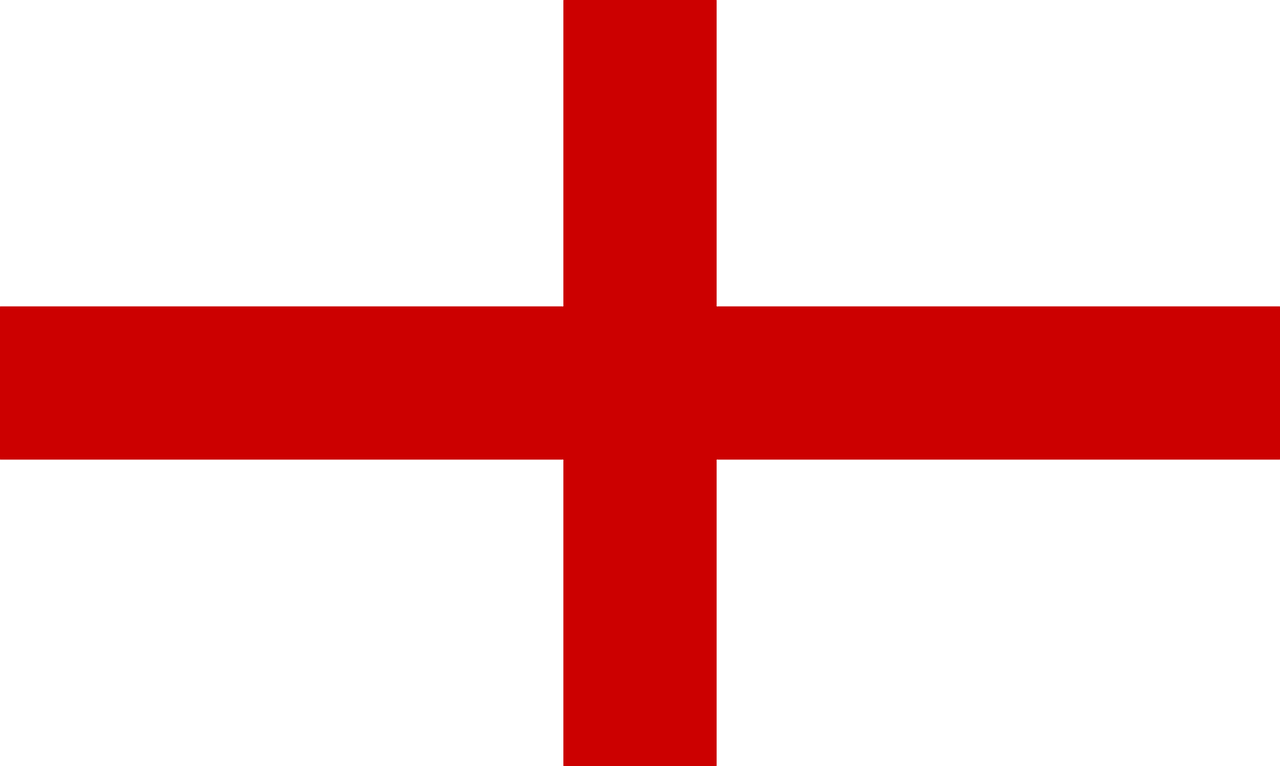 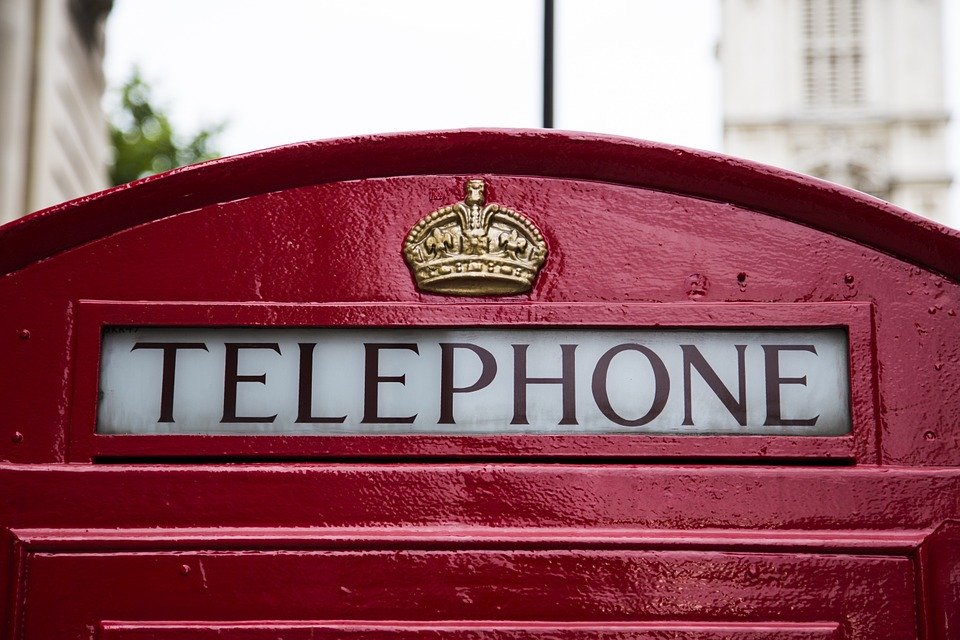 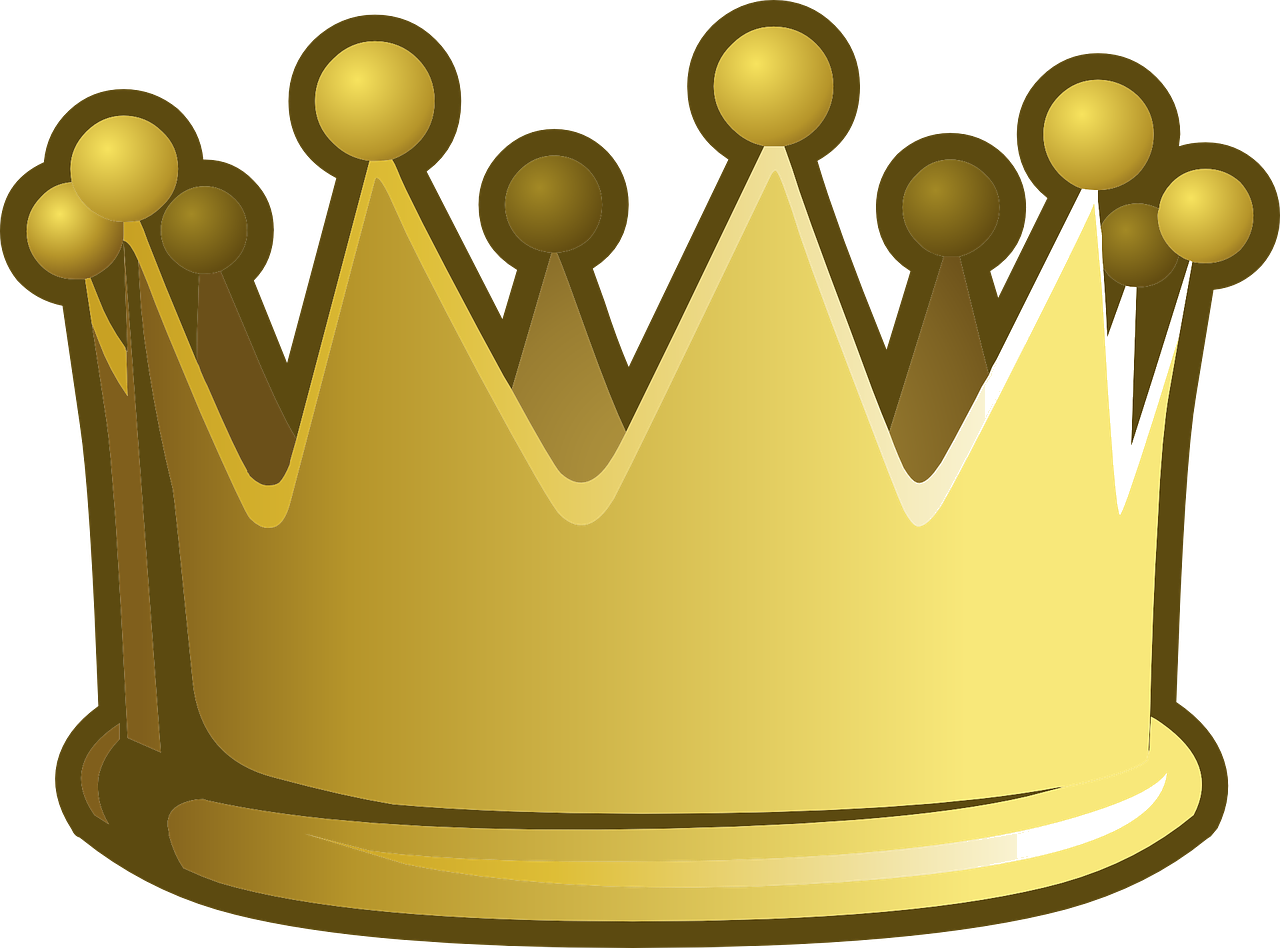 [Speaker Notes: Oh look ! There is a yellow crown on the red telephone box
Faire répéter
Yes, a crown ! queen Elizabeth II has a crown !!  / ou gold crown?]
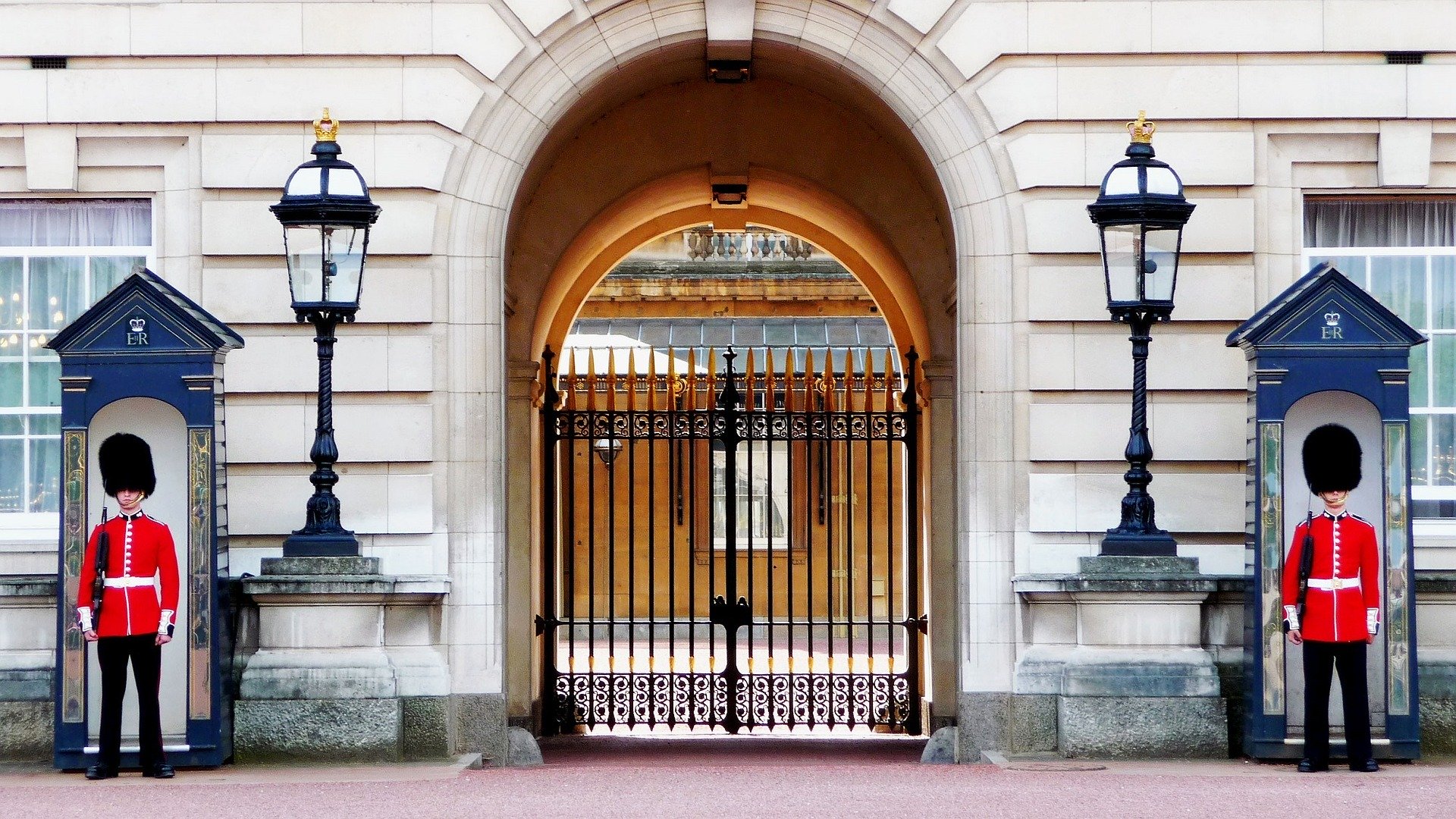 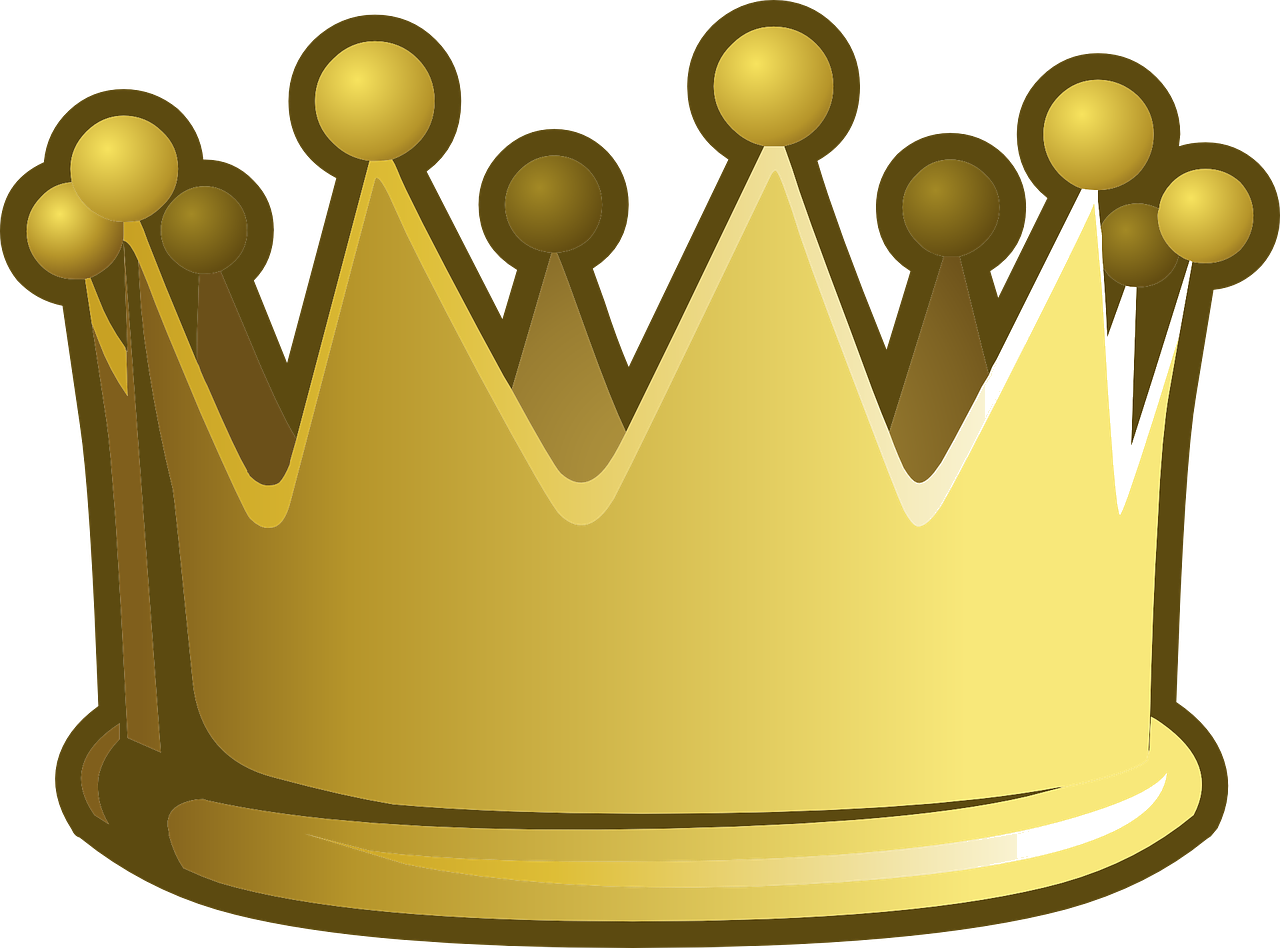 [Speaker Notes: Red gards
Blue boxes
Black streelights]
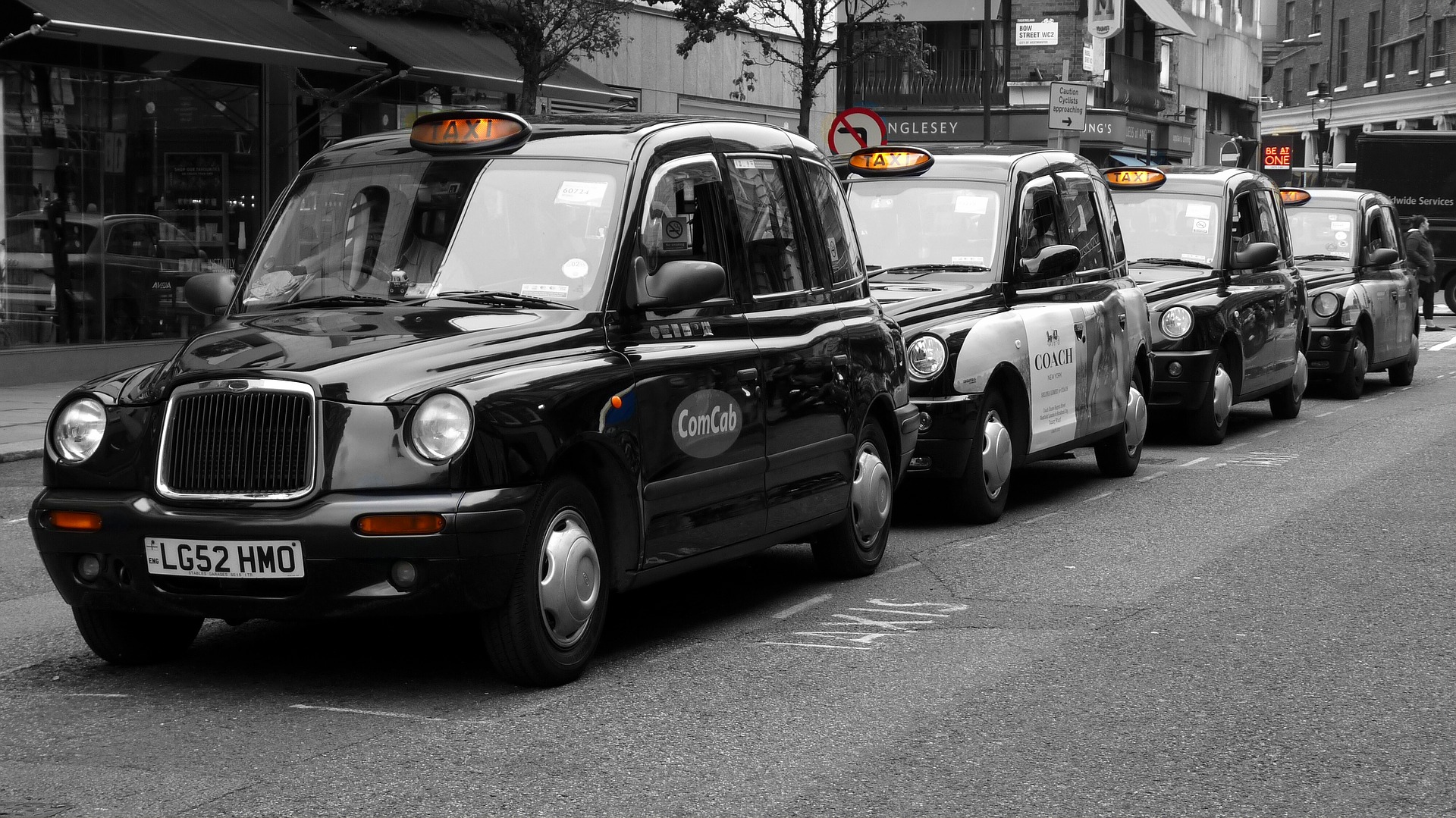 [Speaker Notes: There is a black taxi 
There are black taxis]
The tube
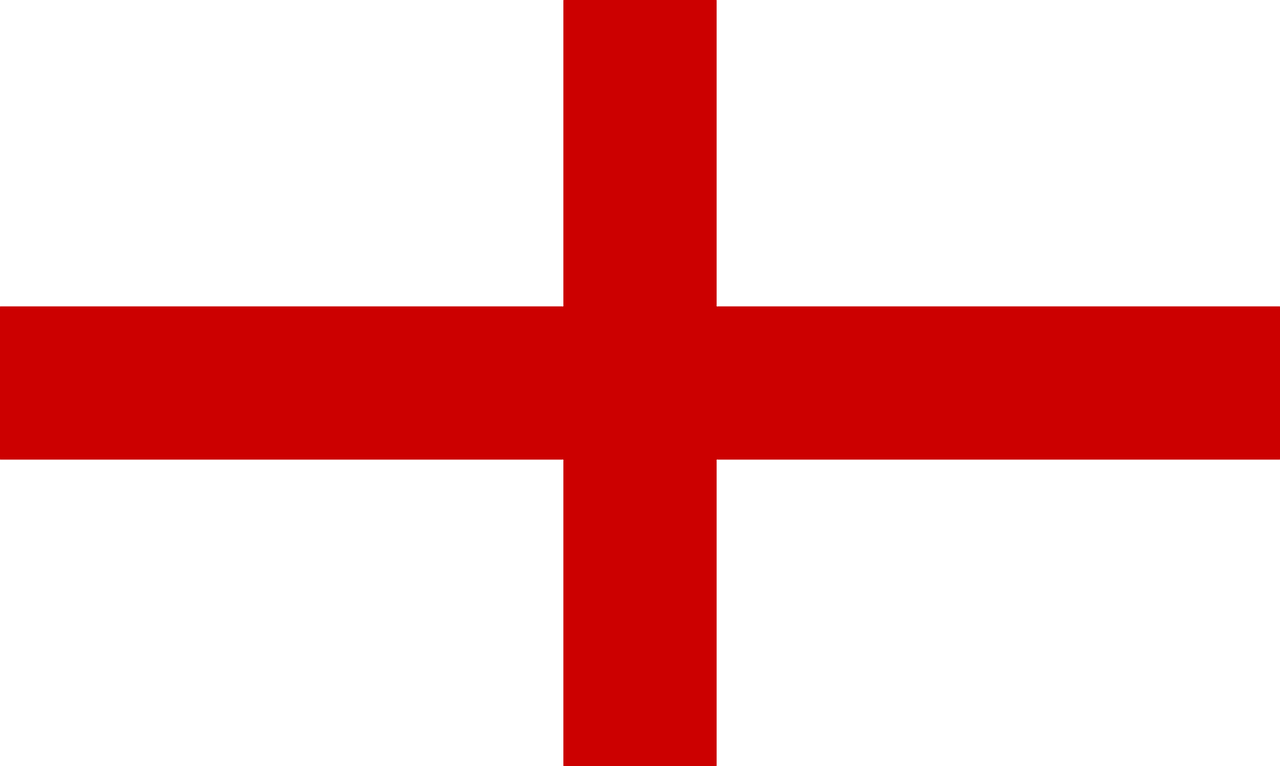 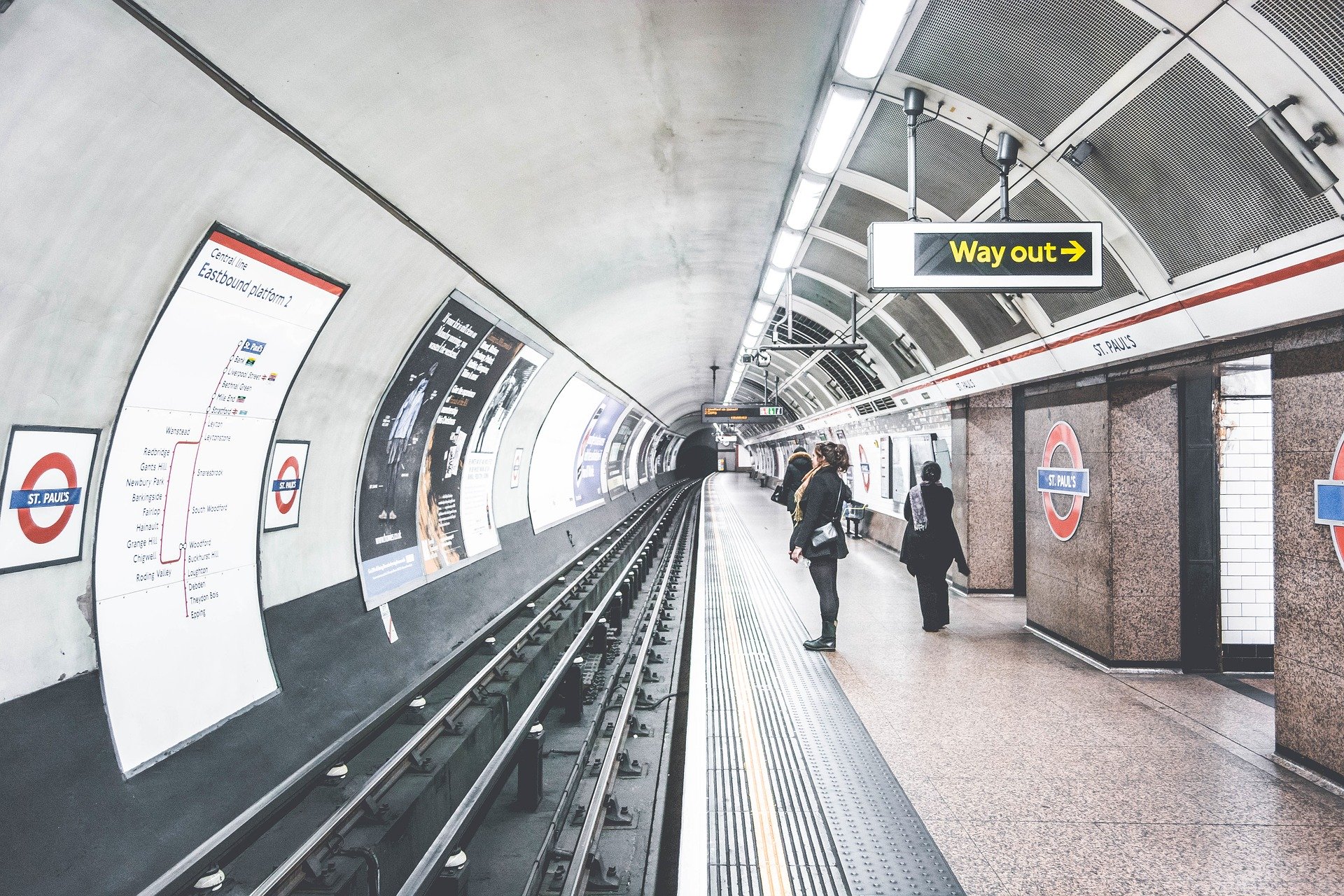 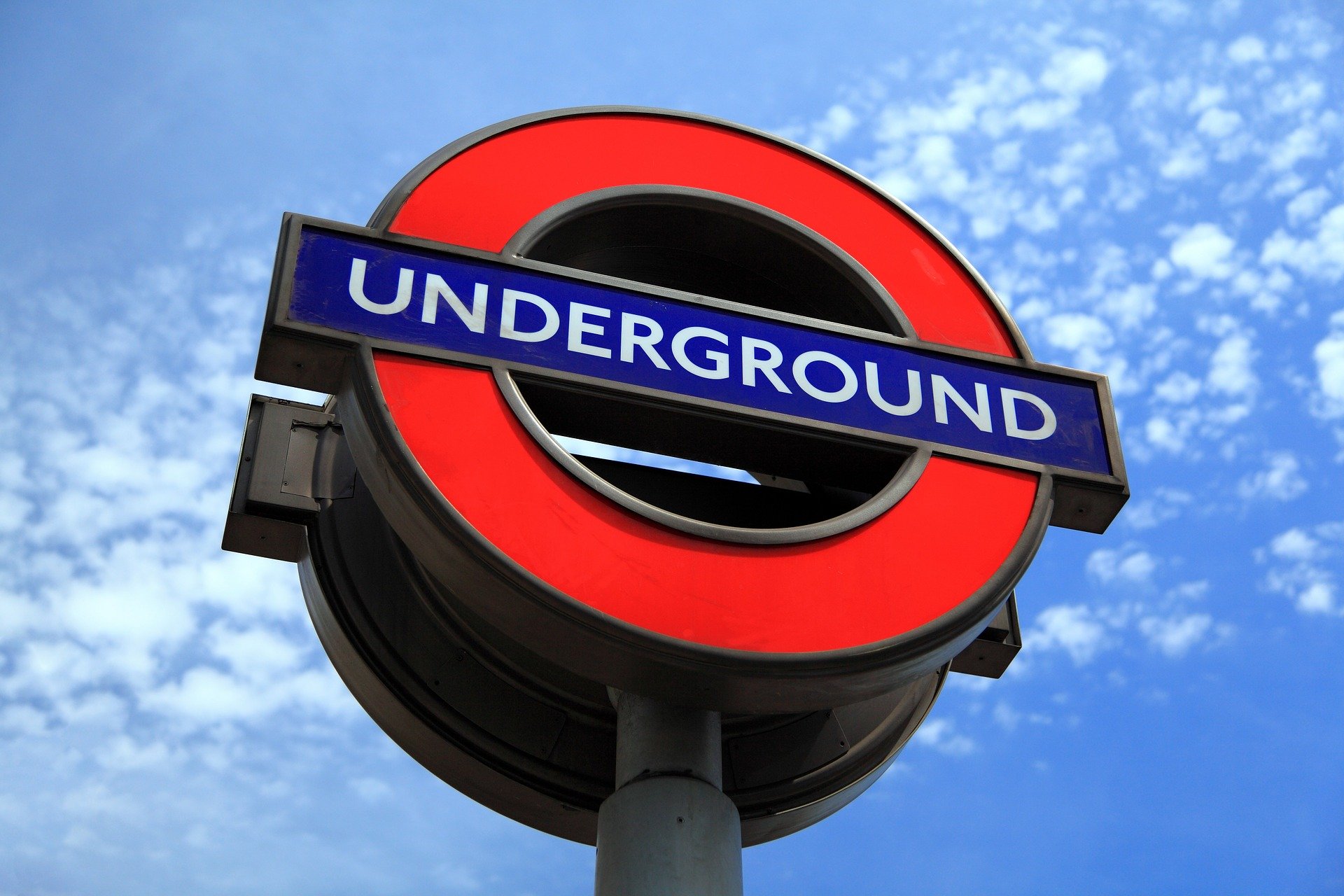 [Speaker Notes: This is the tube – or the underground 
It’s a public transportation in London, like the Decker buses
Faire répéter 
Les couleurs (blue, red, white)]
4
Recap!
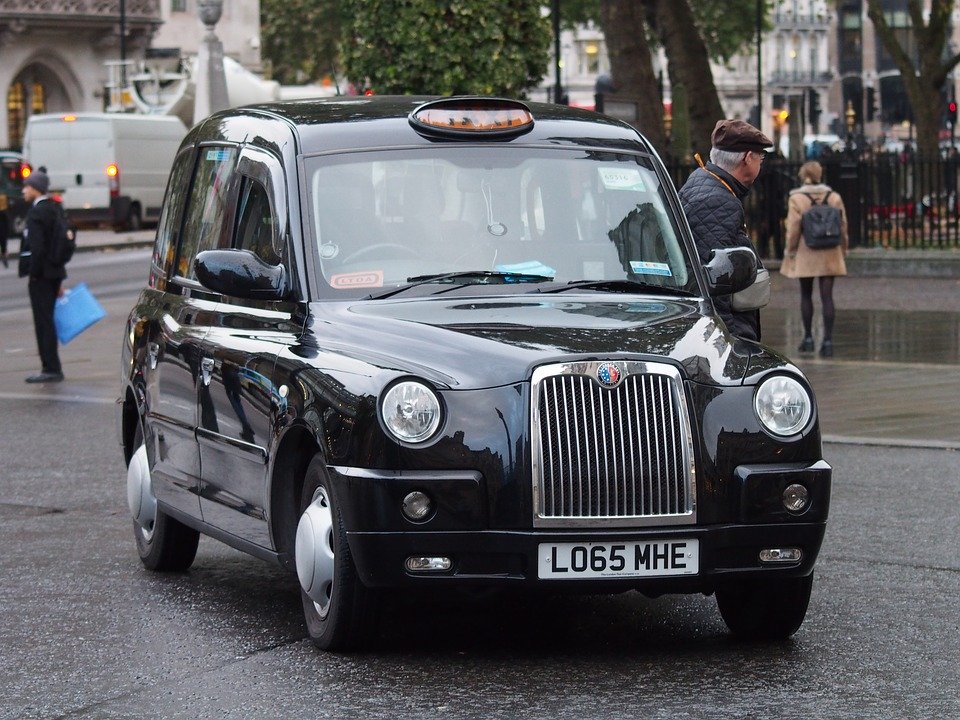 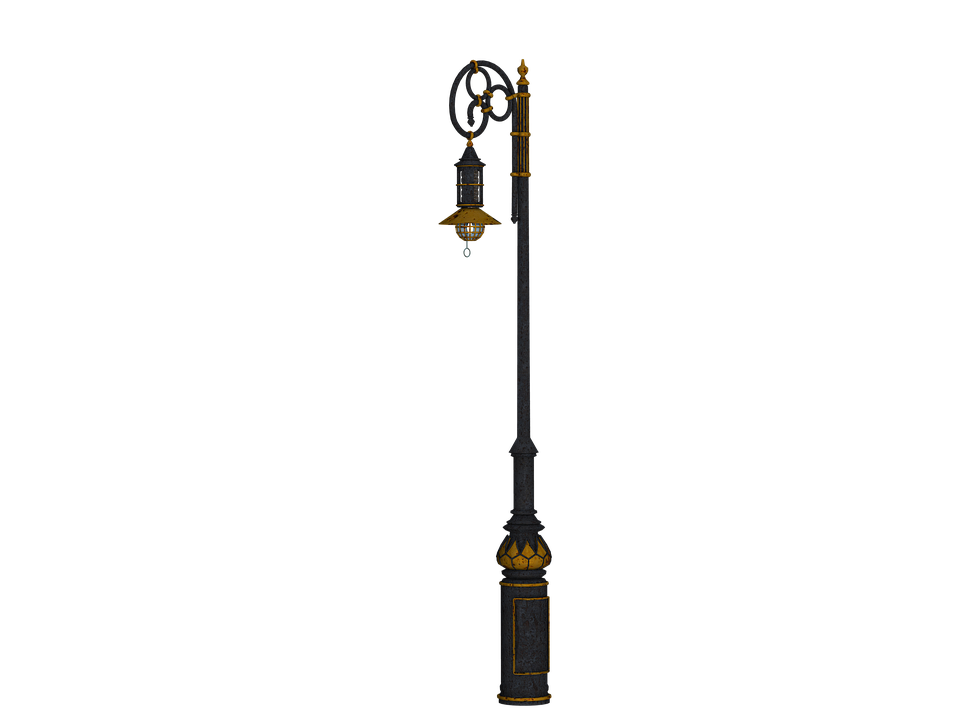 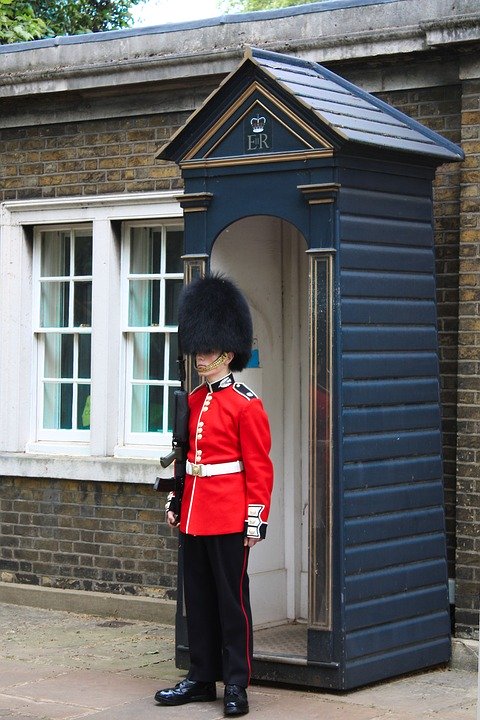 2
6
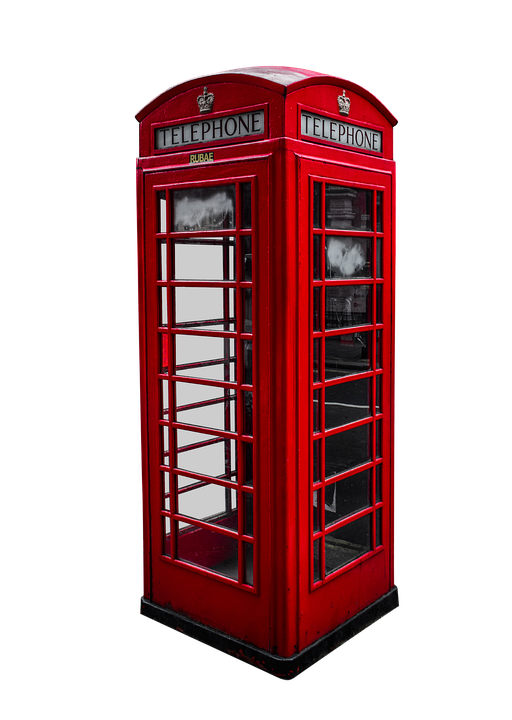 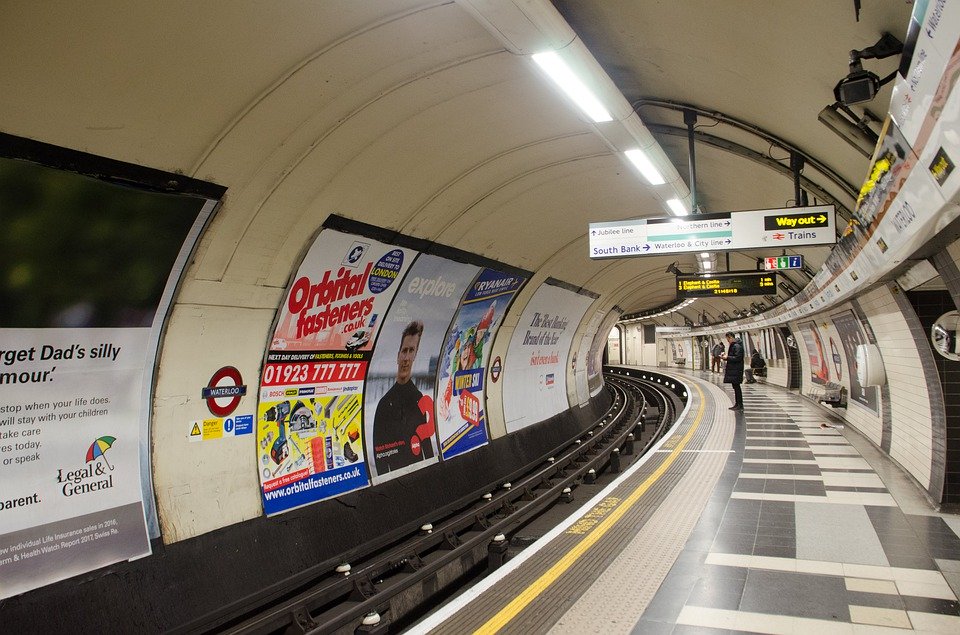 5
1
3
[Speaker Notes: What number is the streetlight…. ? The royal guard? The underground? 
Puis what’s number 5? Number2? Number 4?]
London streets challenge
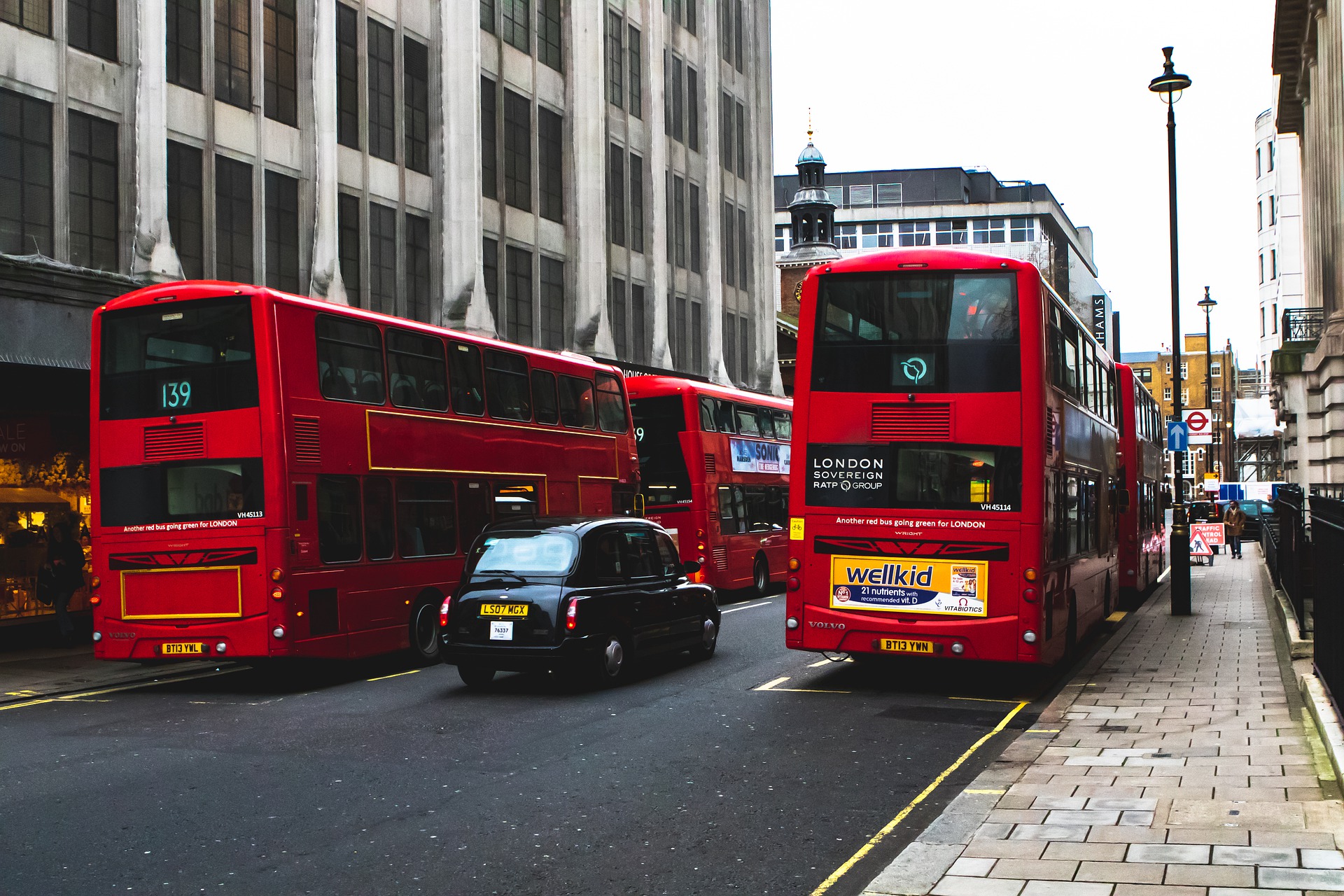 [Speaker Notes: Look at the picture and concentrate]
London streets challenge
4
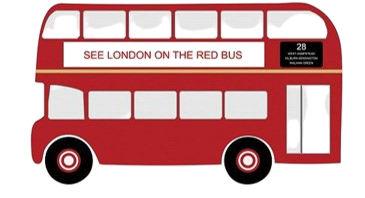 [Speaker Notes: Who is Kelizabeth II ?
Is she my granmother
Is she my motherr
Is she my great grandmother?
Réponse 
She is my great grandmother – she is the Queen]
London streets challenge
1
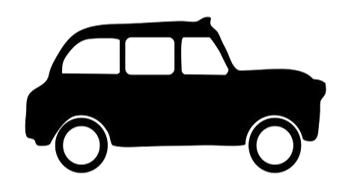 London streets challenge
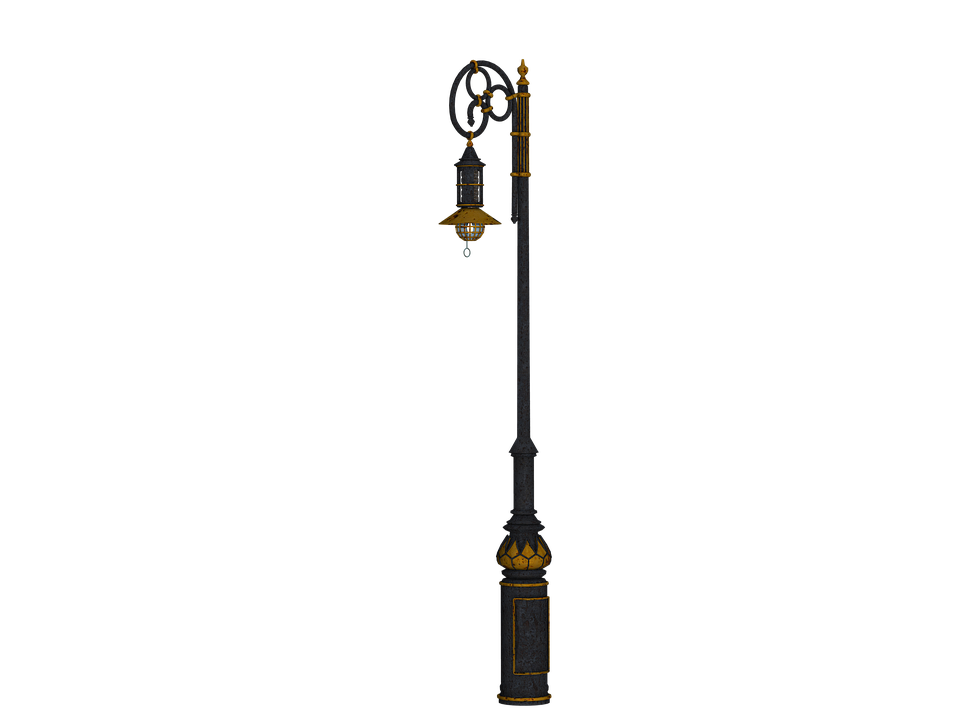 2
London streets challenge
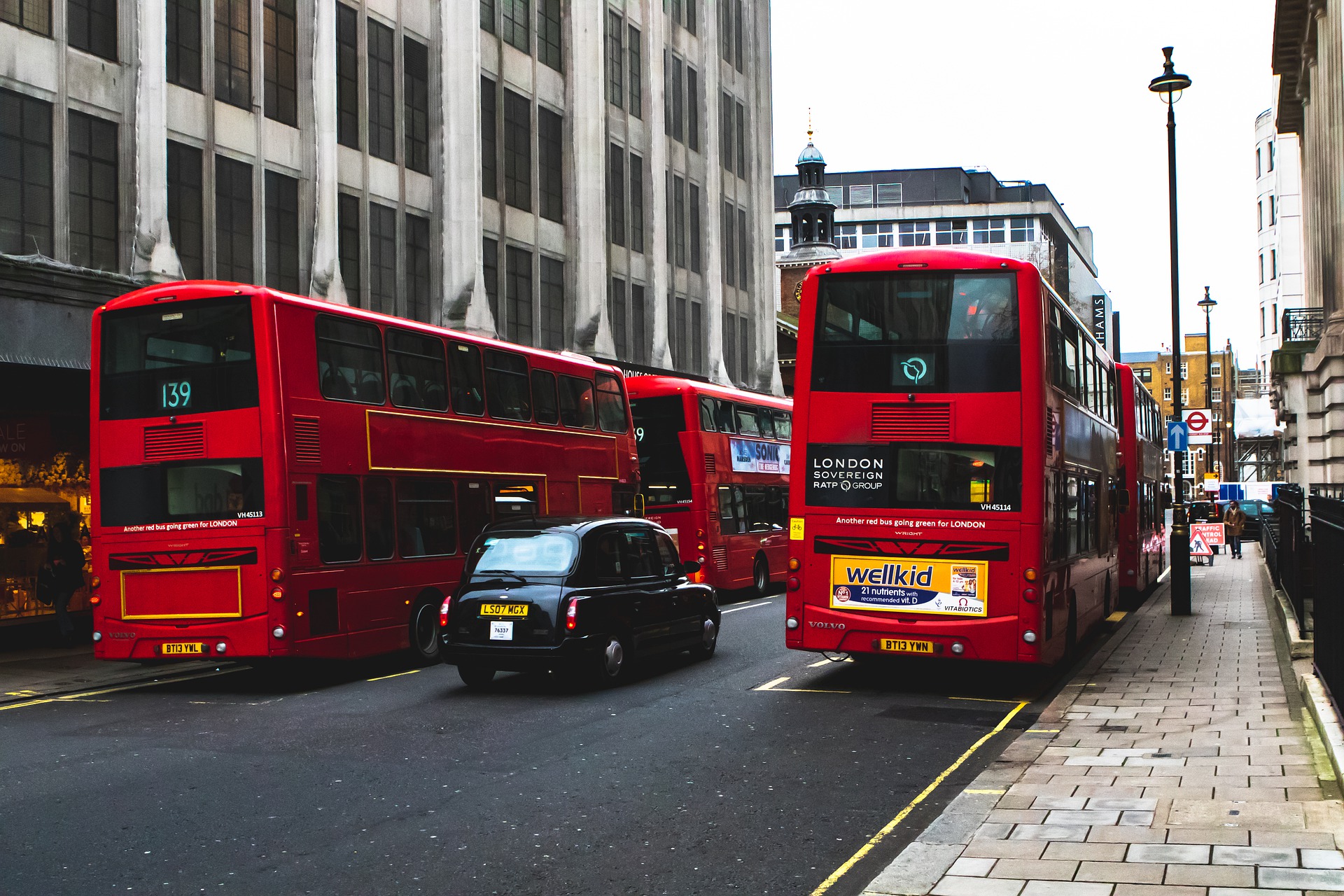 [Speaker Notes: Let’s check!]
London streets challenge
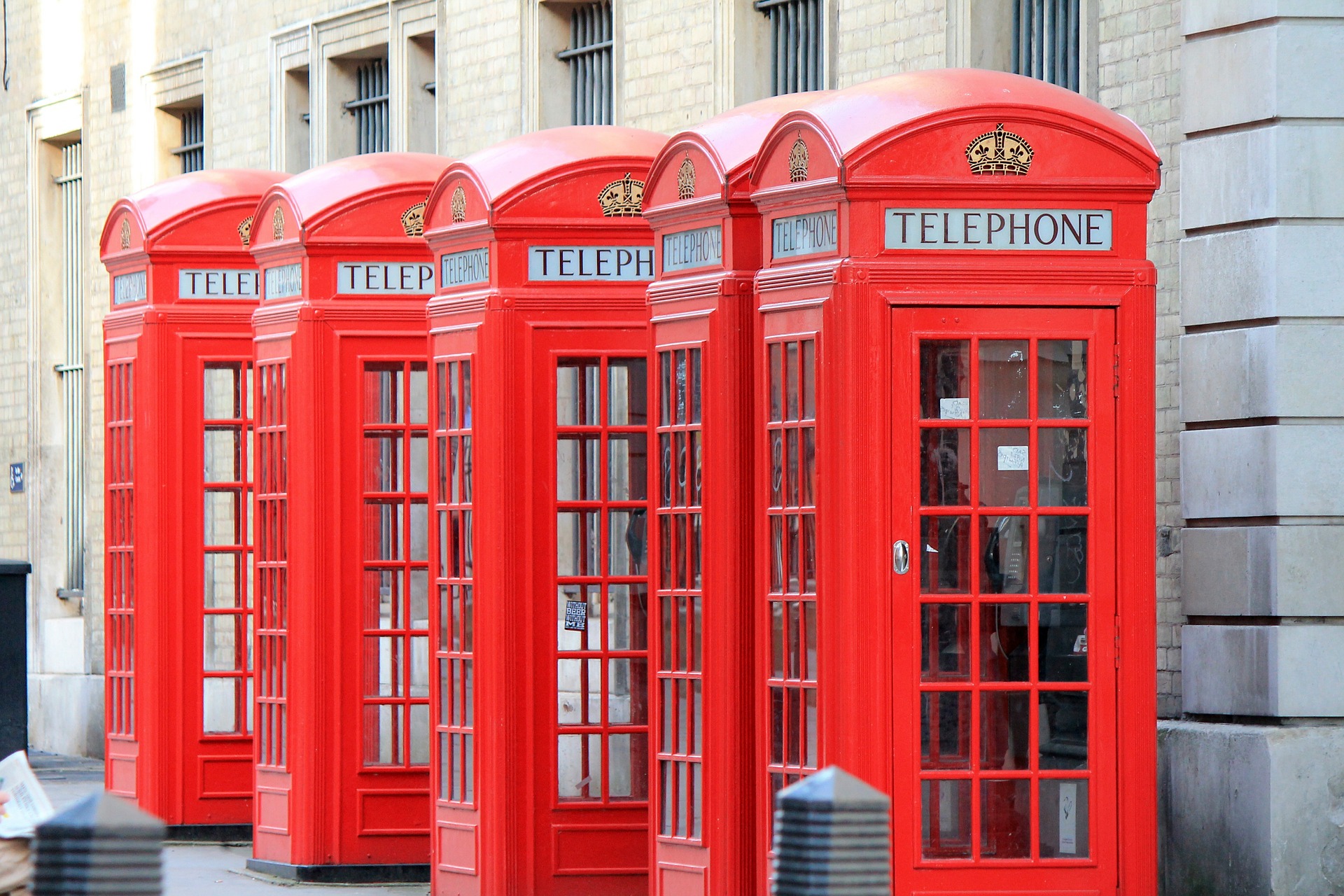 London streets challenge
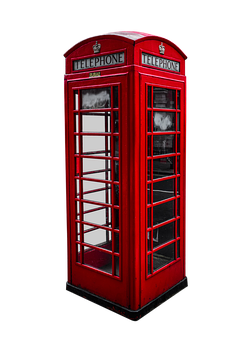 5
9
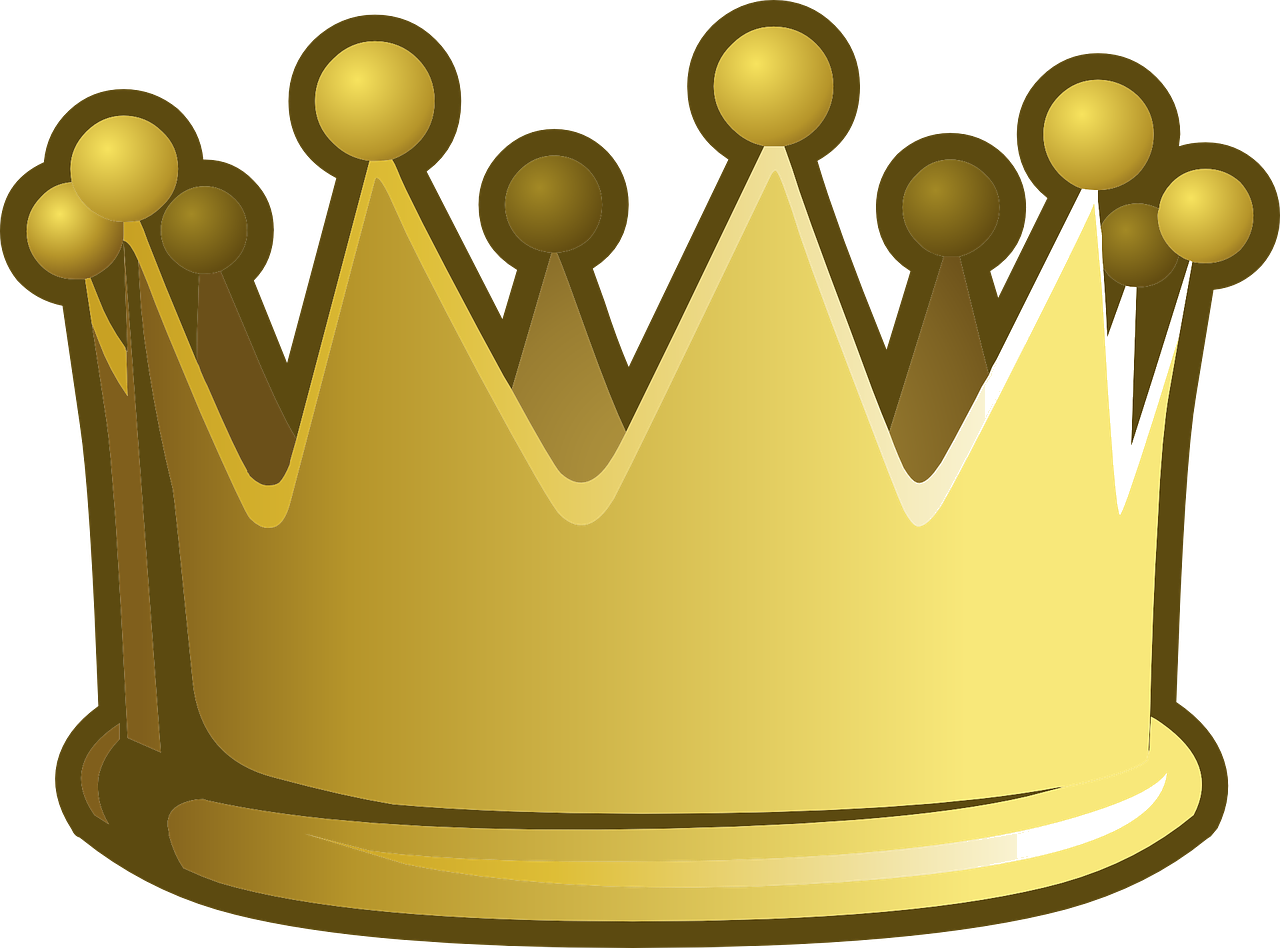 London streets challenge
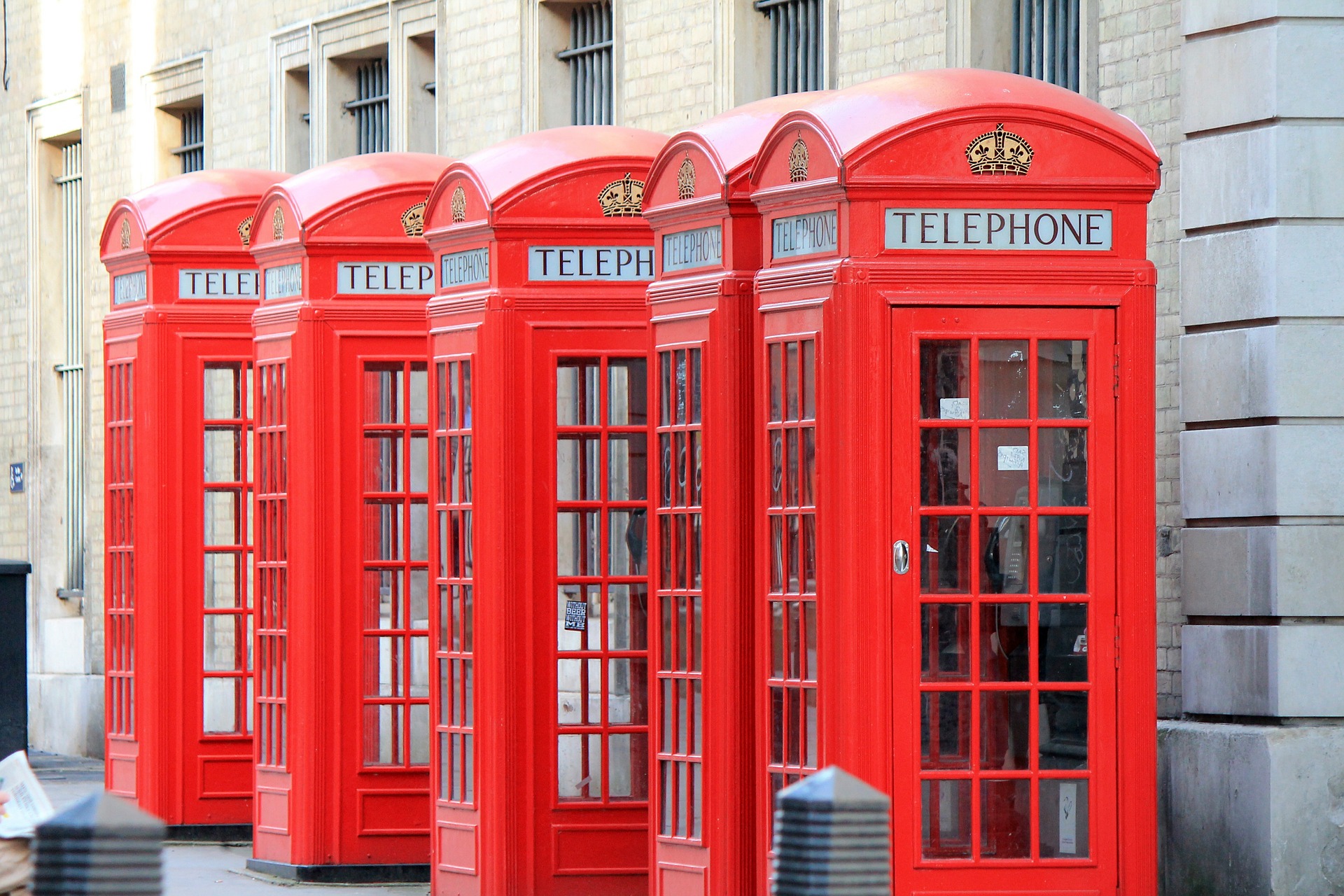 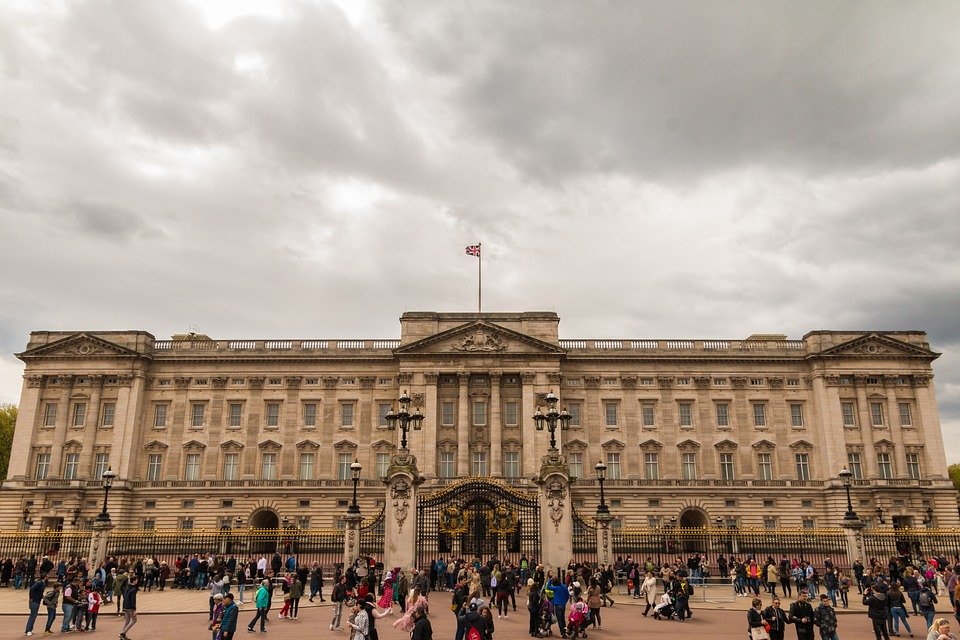 Buckingham Palace
Big Ben
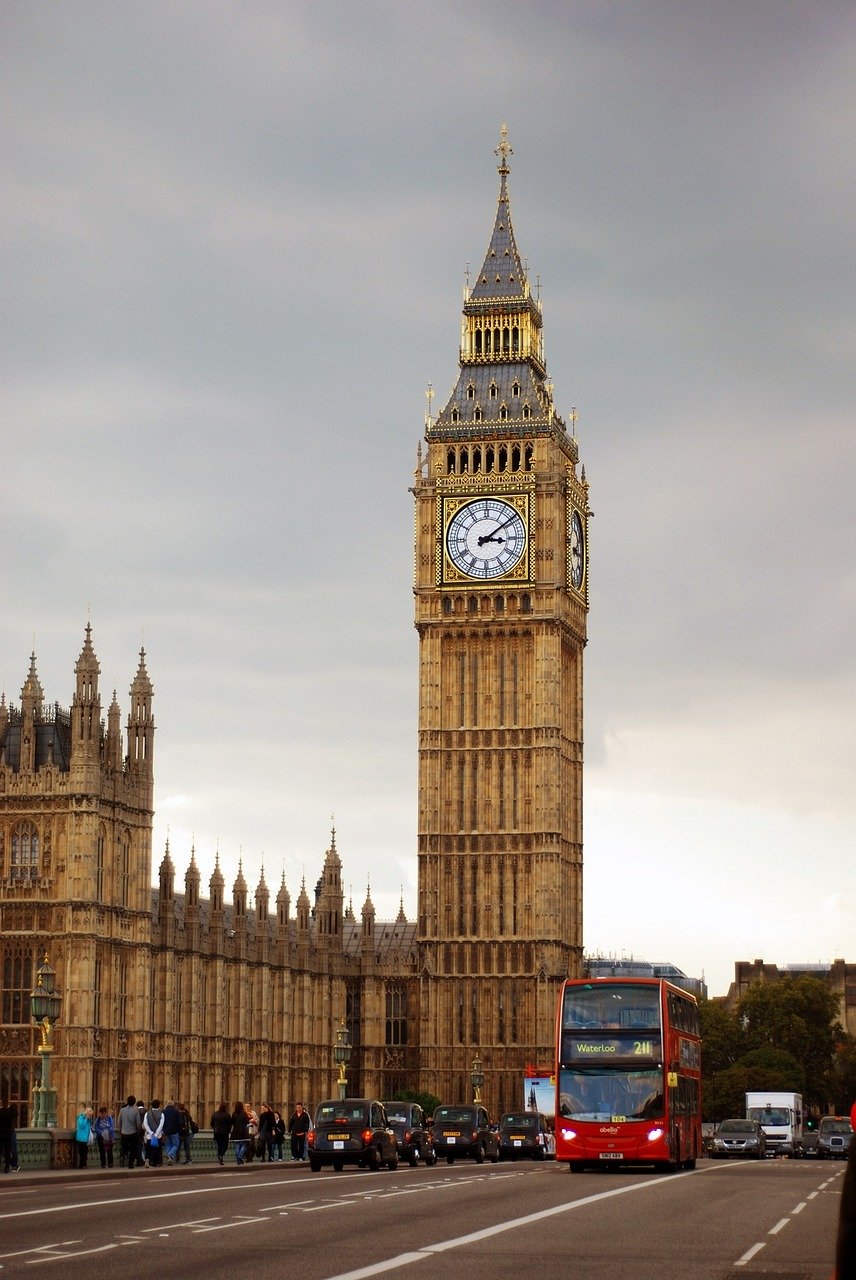 Monuments
Of London
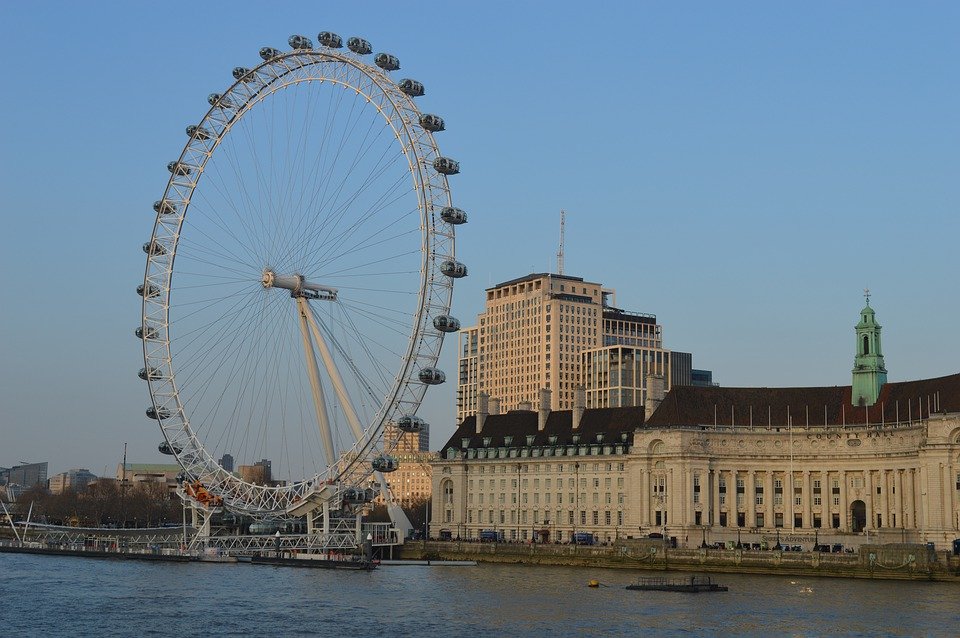 London Eye
Tower Bridge
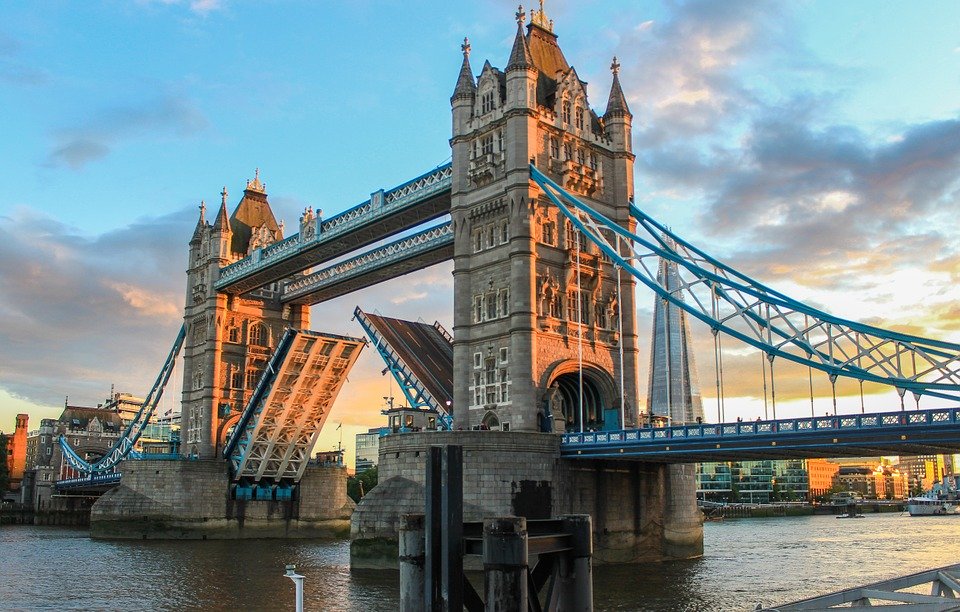 River Thames
Monuments
Of London
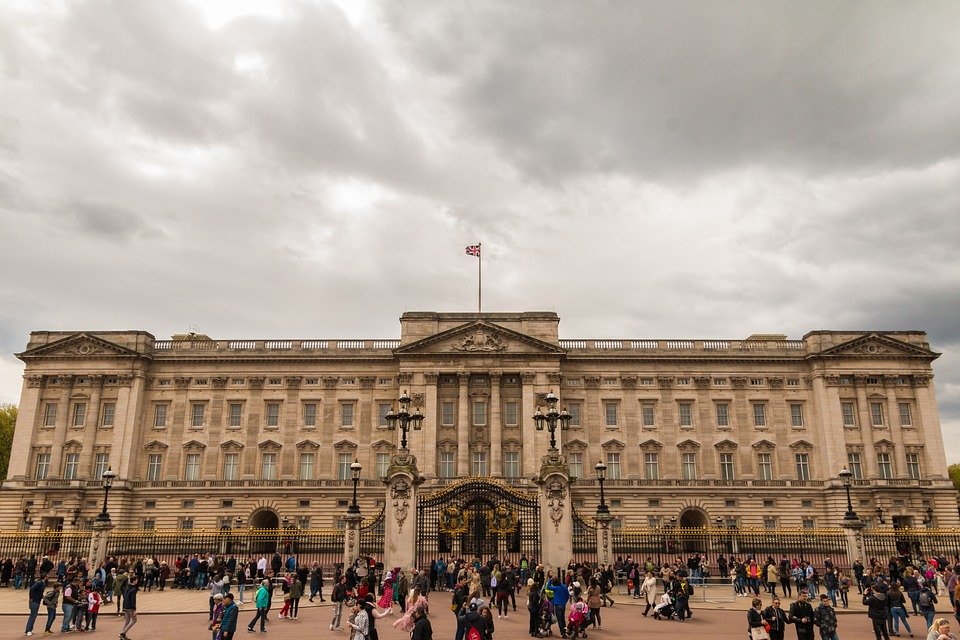 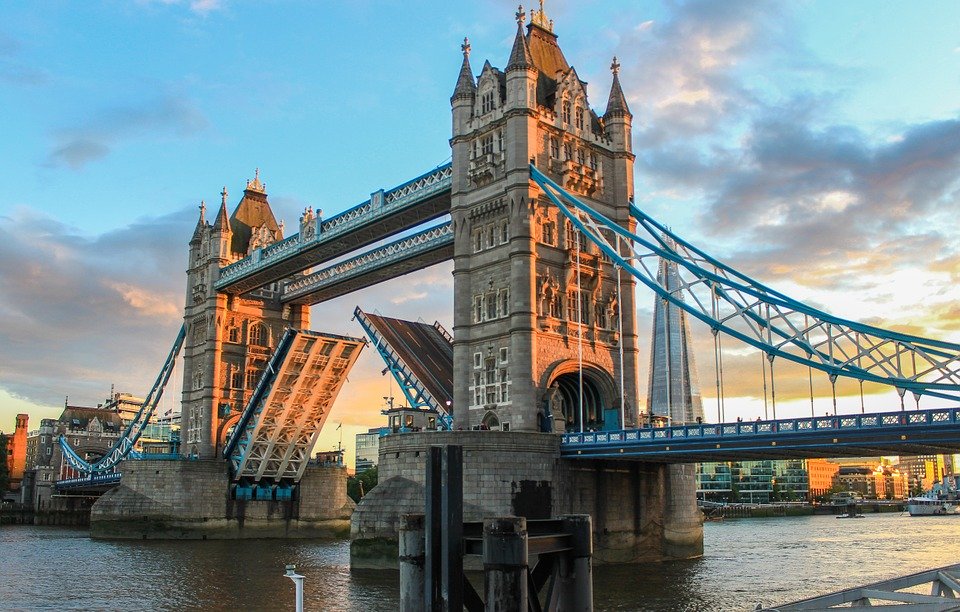 London Eye
Buckingham Palace
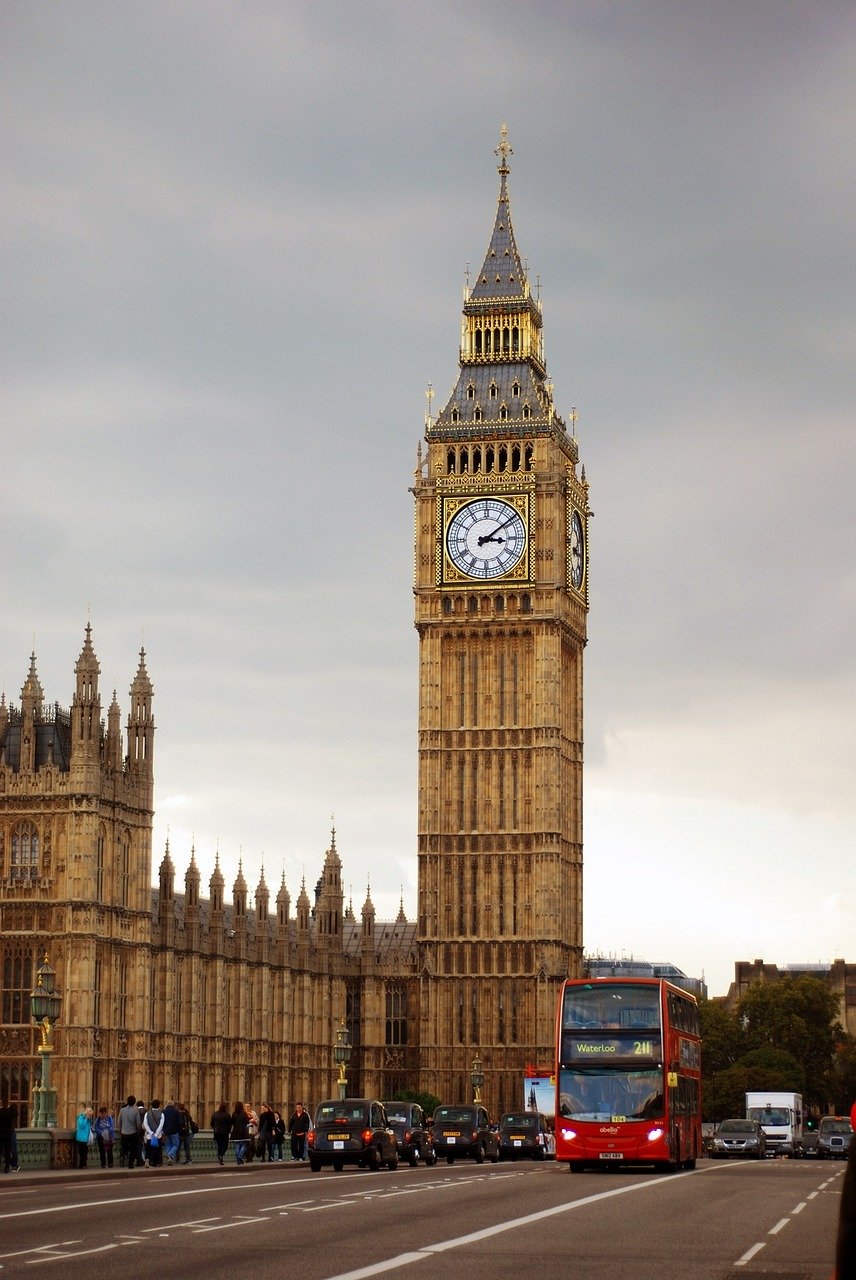 Tower Bridge
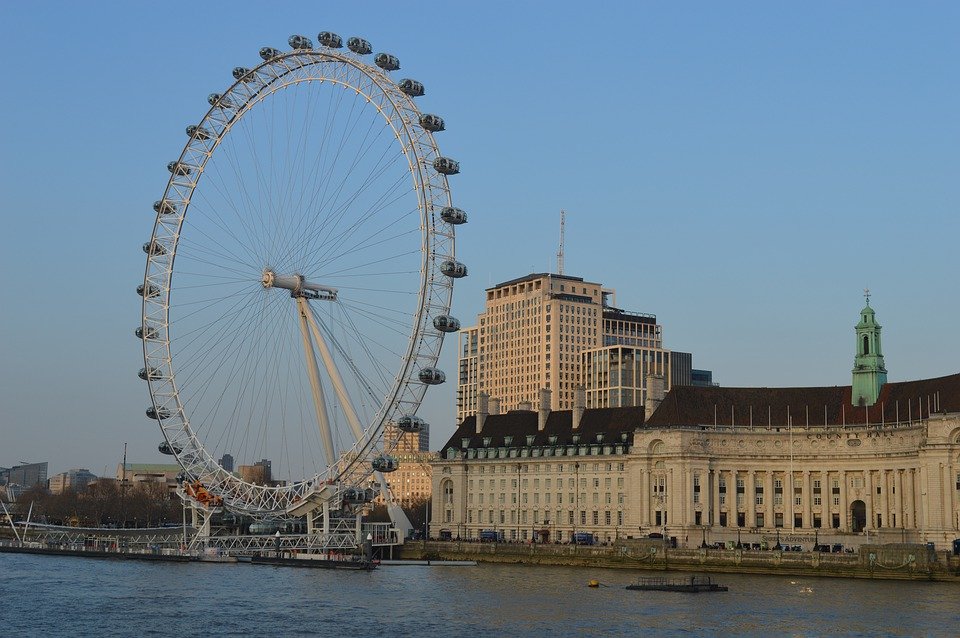 Big Ben
River Thames
Challenge
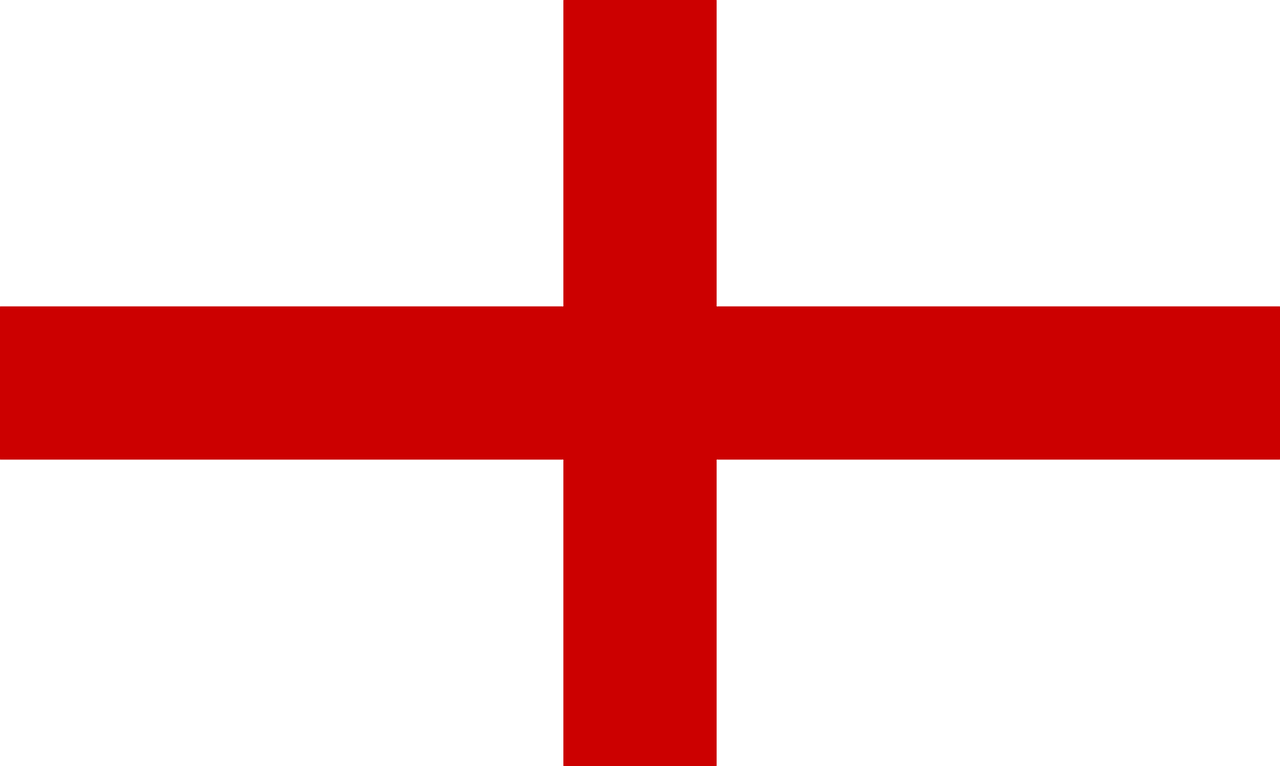 Buckingham Palace
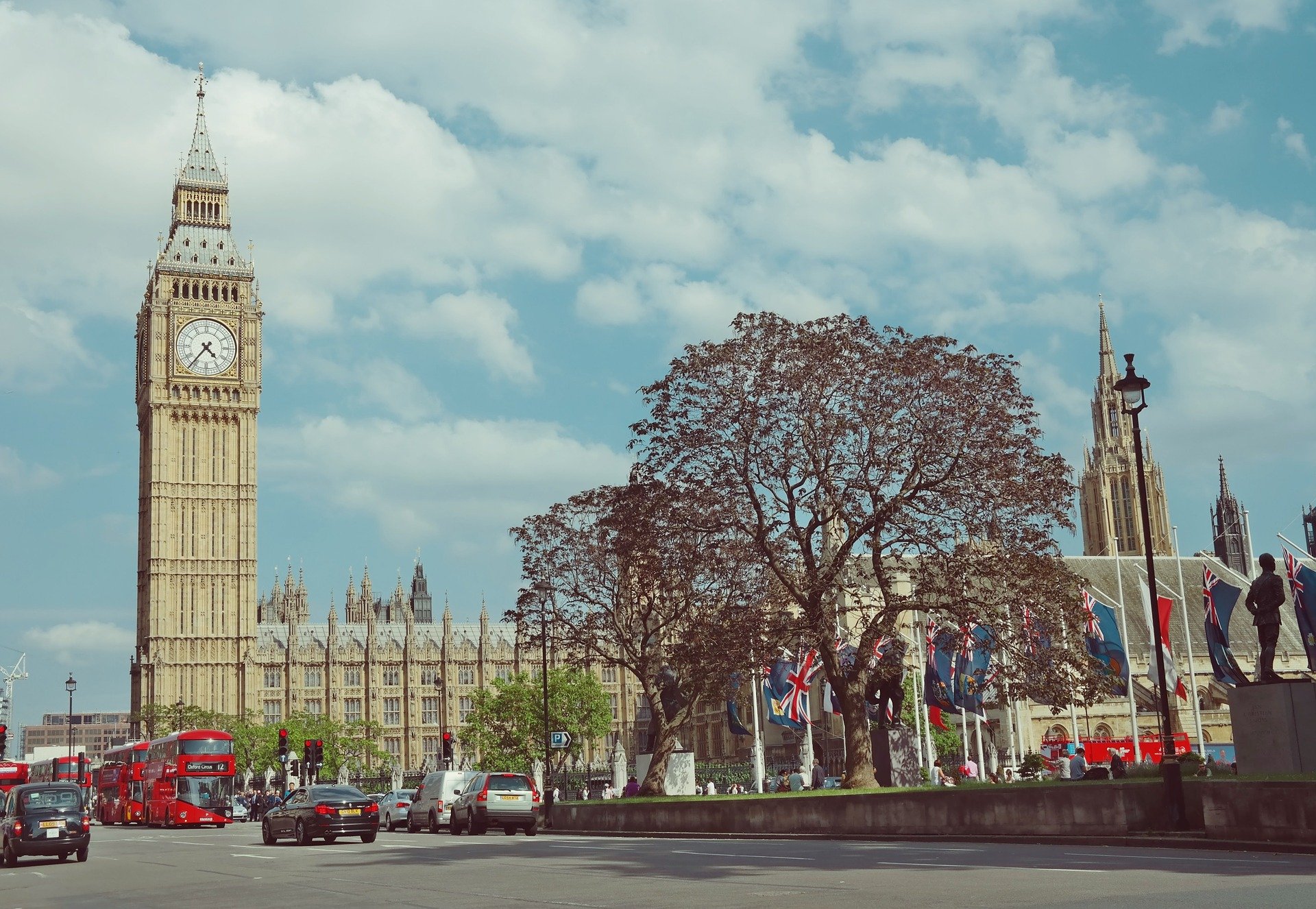 London Eye
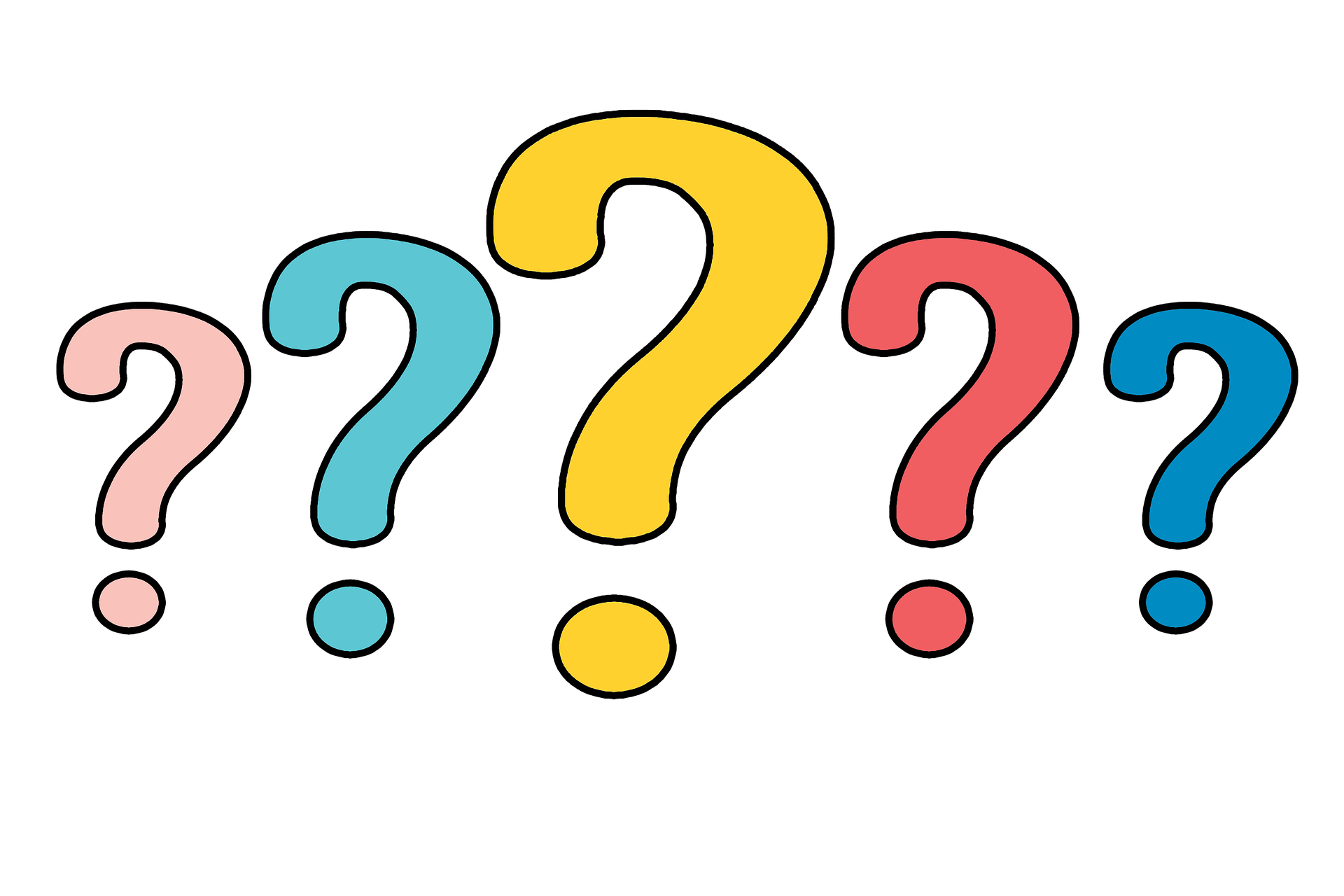 Big Ben
Tower Bridge
River Thames
[Speaker Notes: Anne What is it?
Laisser le temps de répondre..
Ionna : It’s Big Ben !]
Challenge
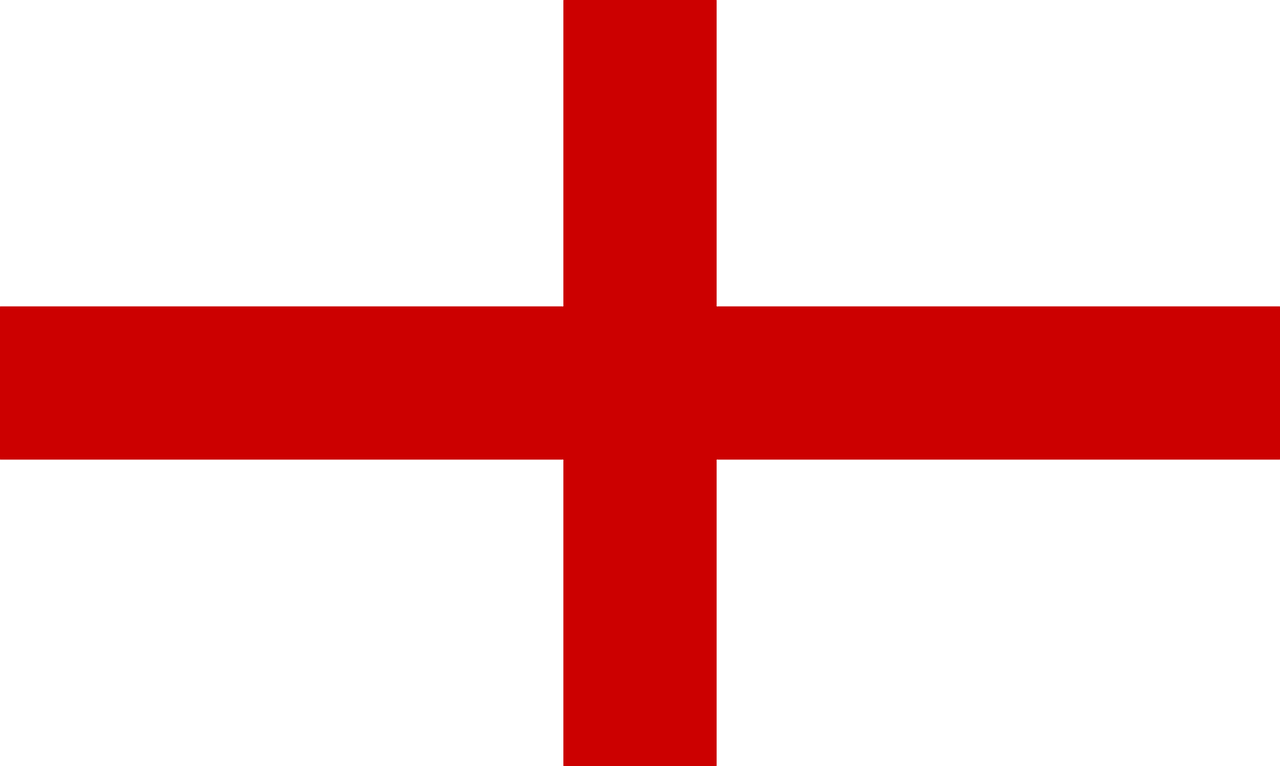 London Eye
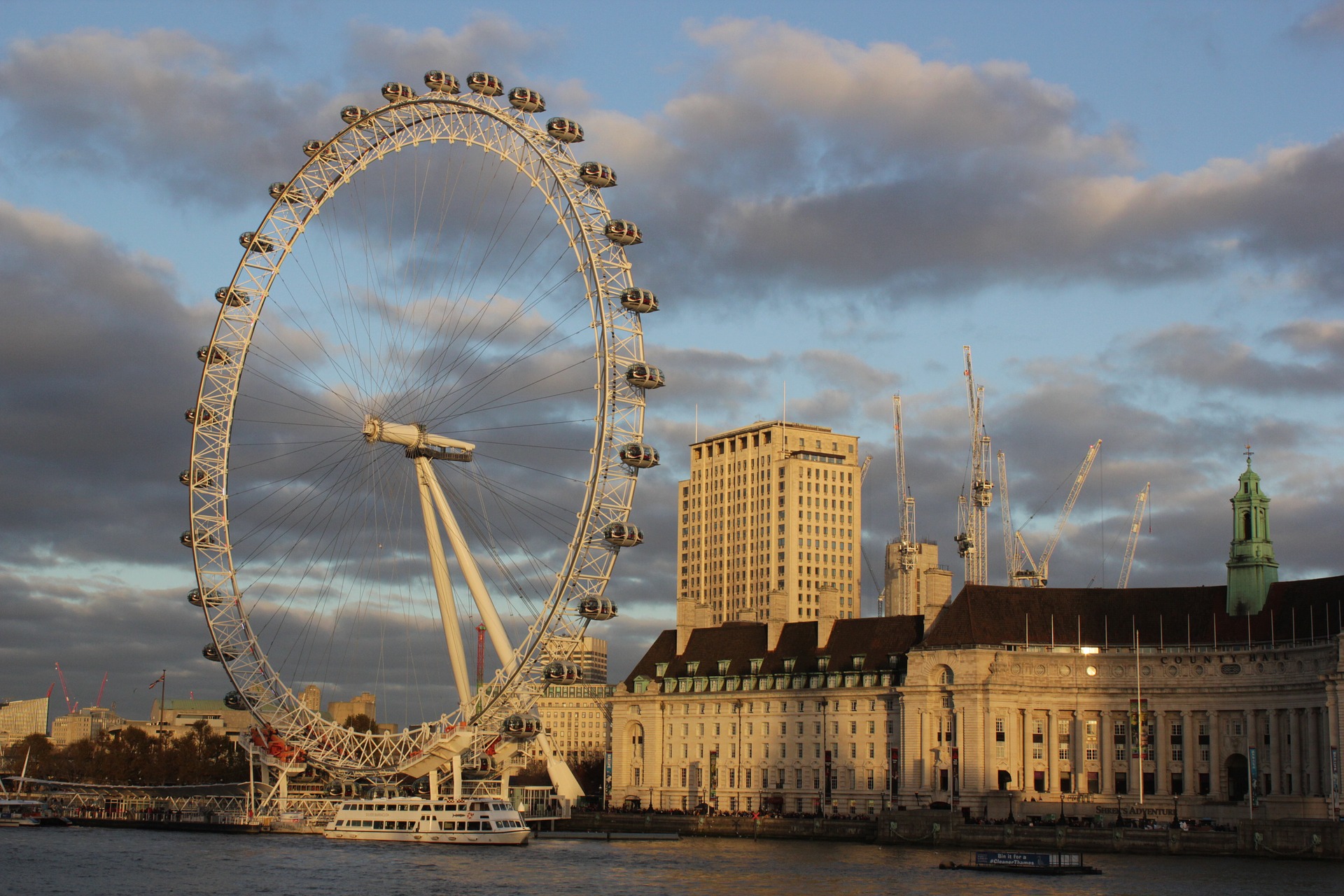 River Thames
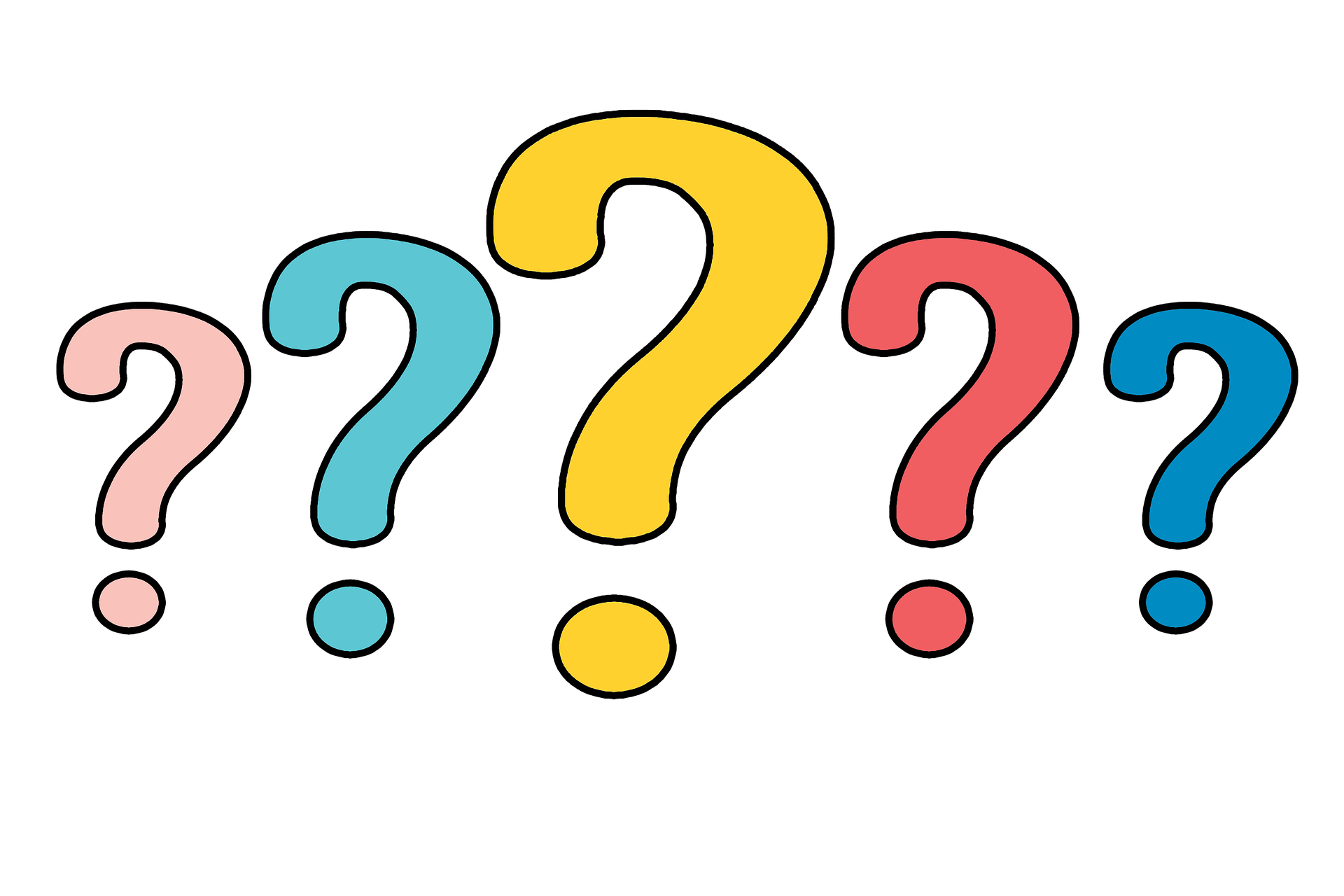 Big Ben
Tower Bridge
Buckingham Palace
[Speaker Notes: Anne What is it?
Laisser le temps de répondre..
Ionna : It’s Buckingham Palace !]
Challenge
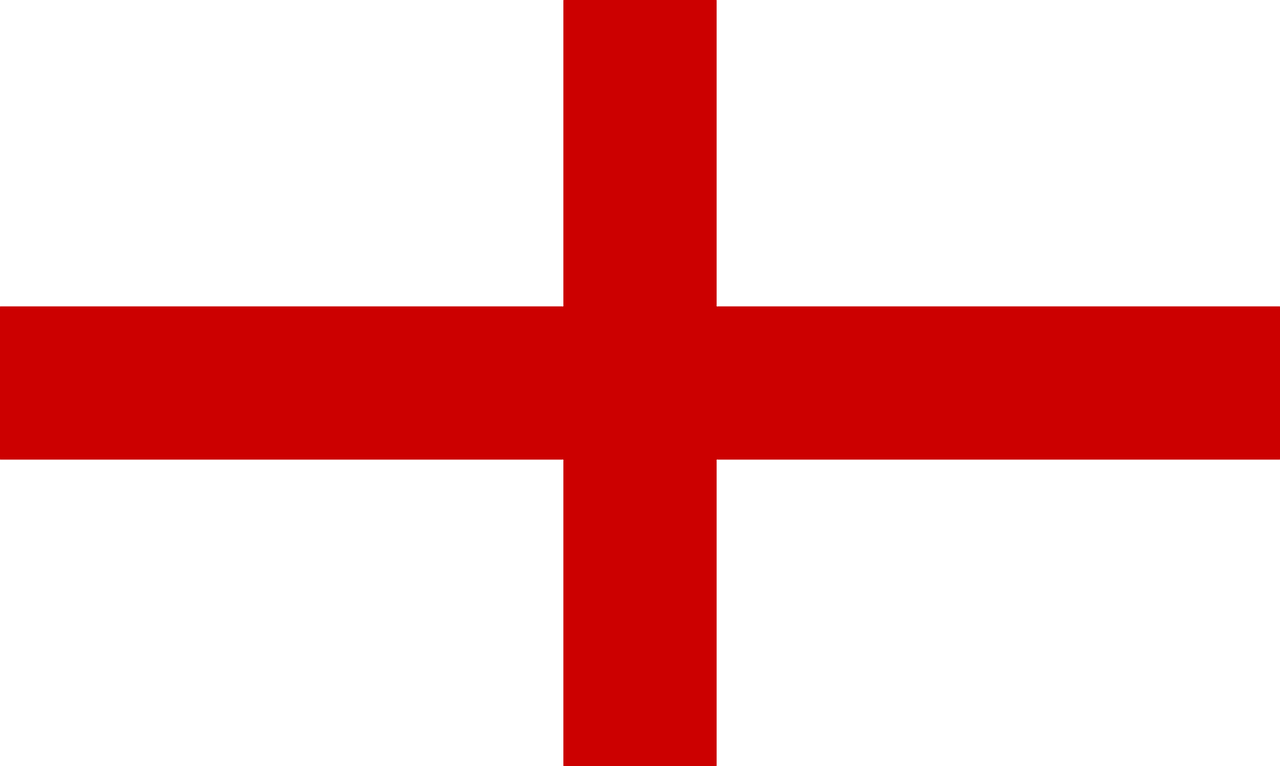 Buckingham Palace
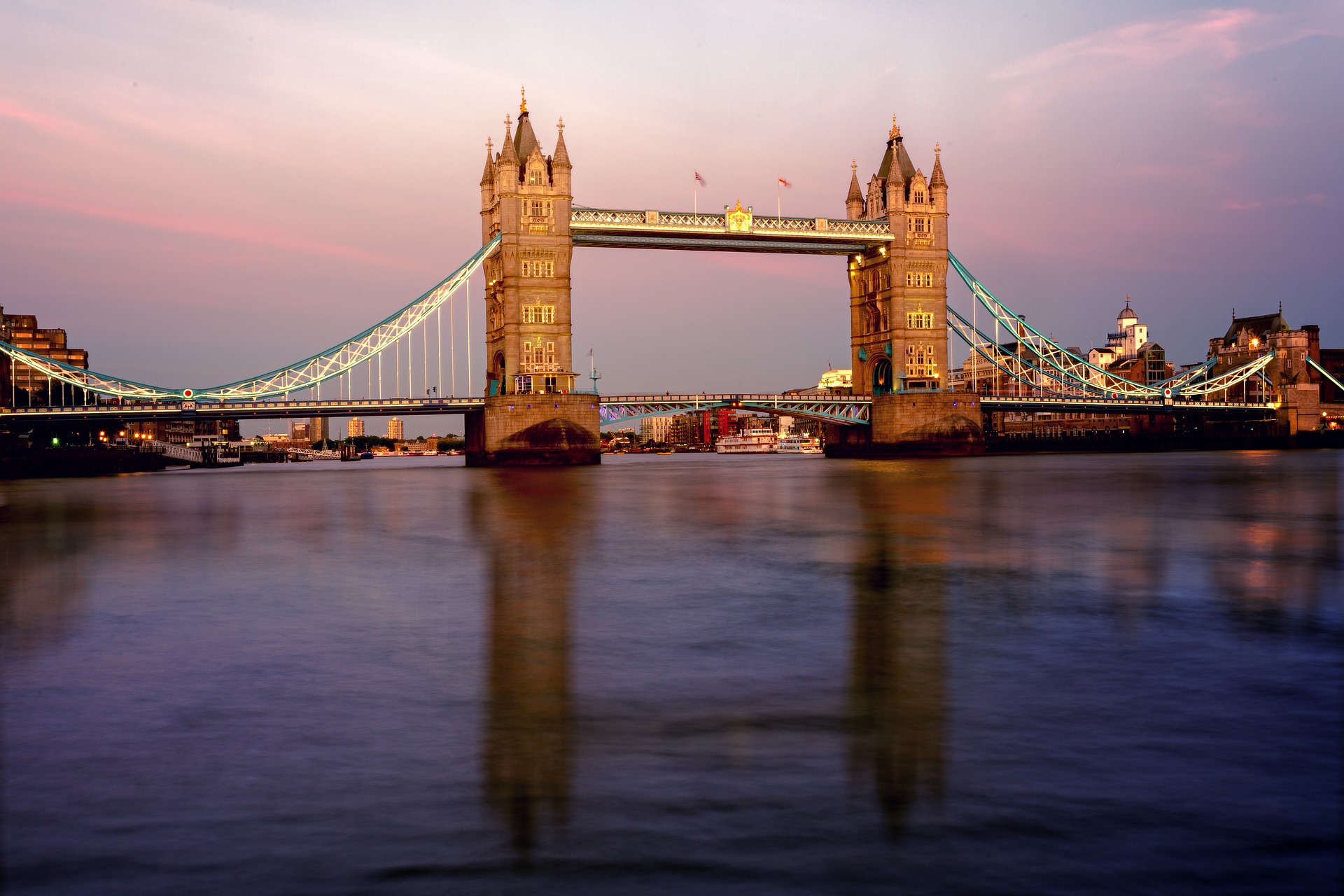 London Eye
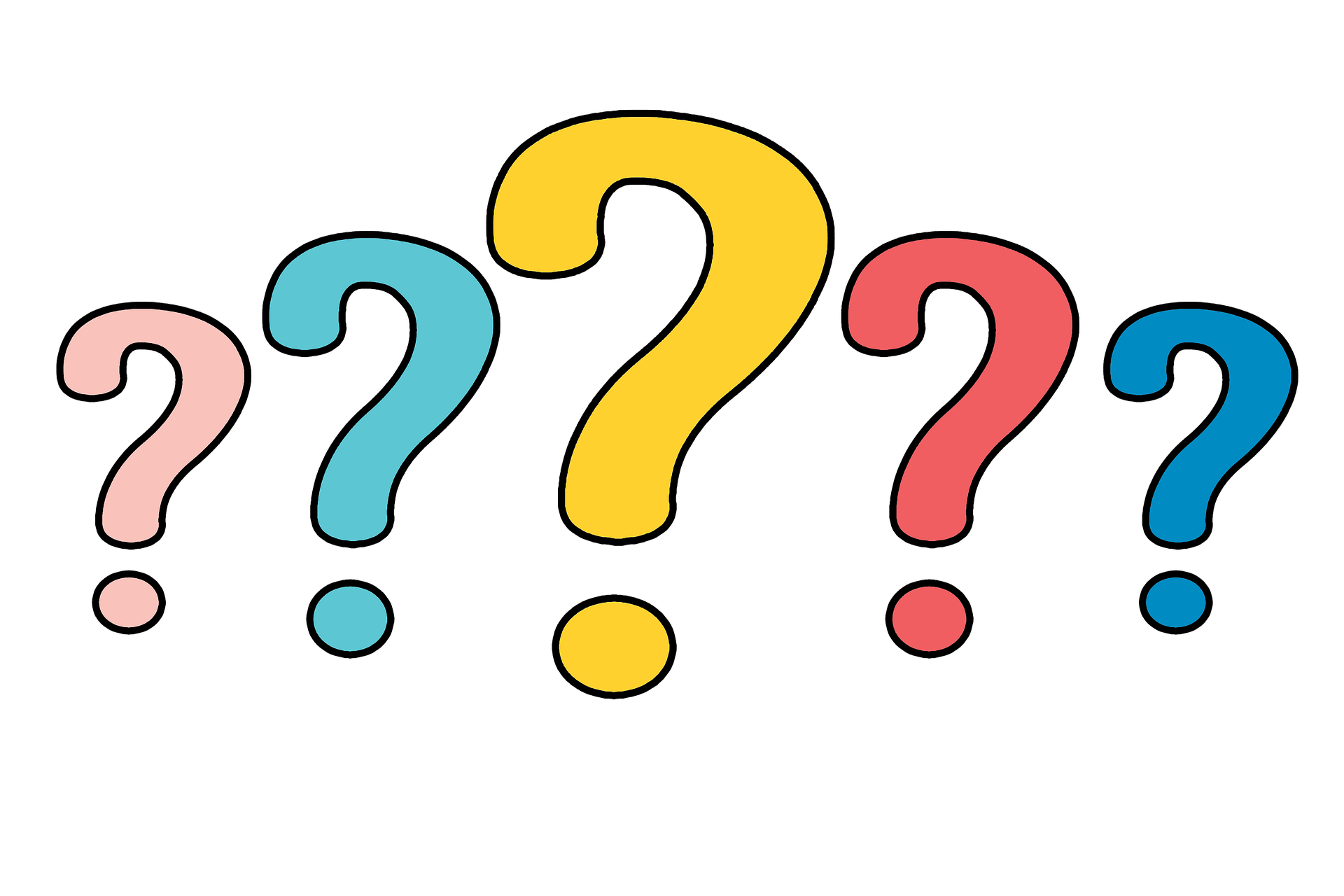 Big Ben
Tower Bridge
River Thames
[Speaker Notes: Anne What is it?
Laisser le temps de répondre..
Ionna : It’s Buckingham Palace !]
Challenge
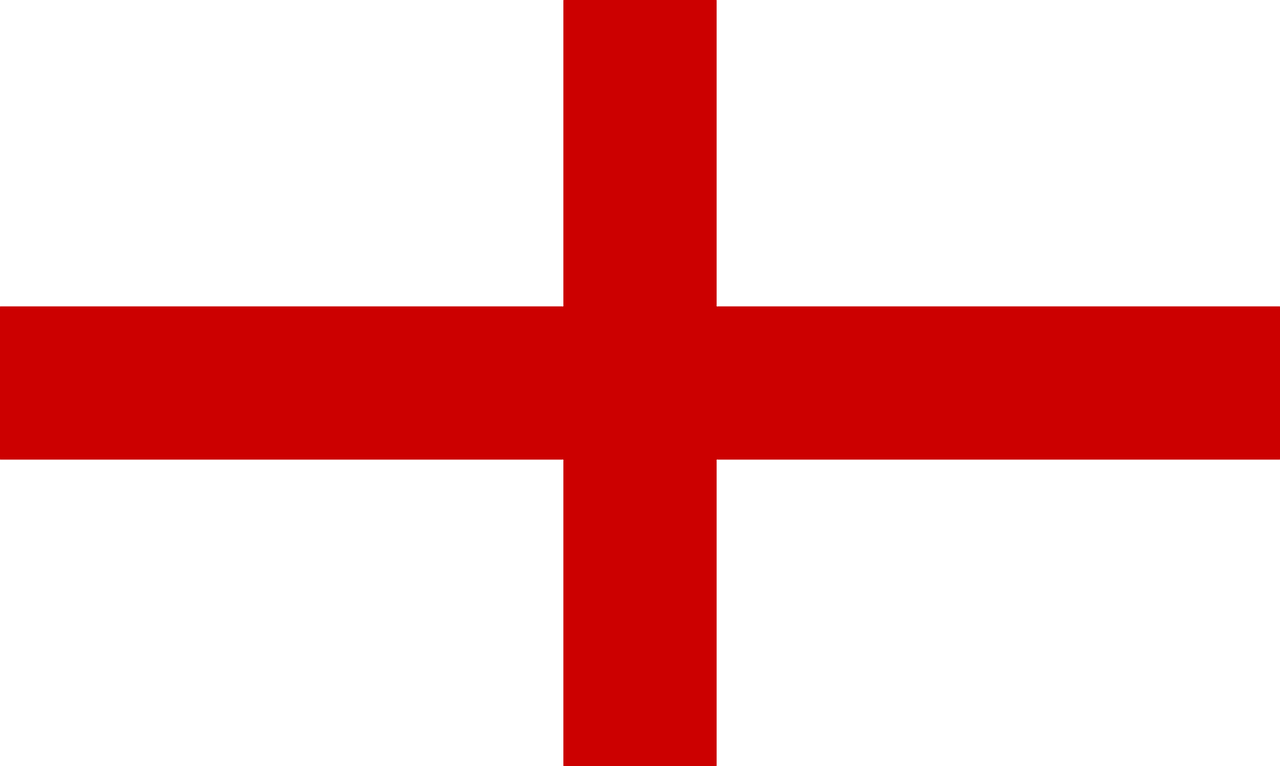 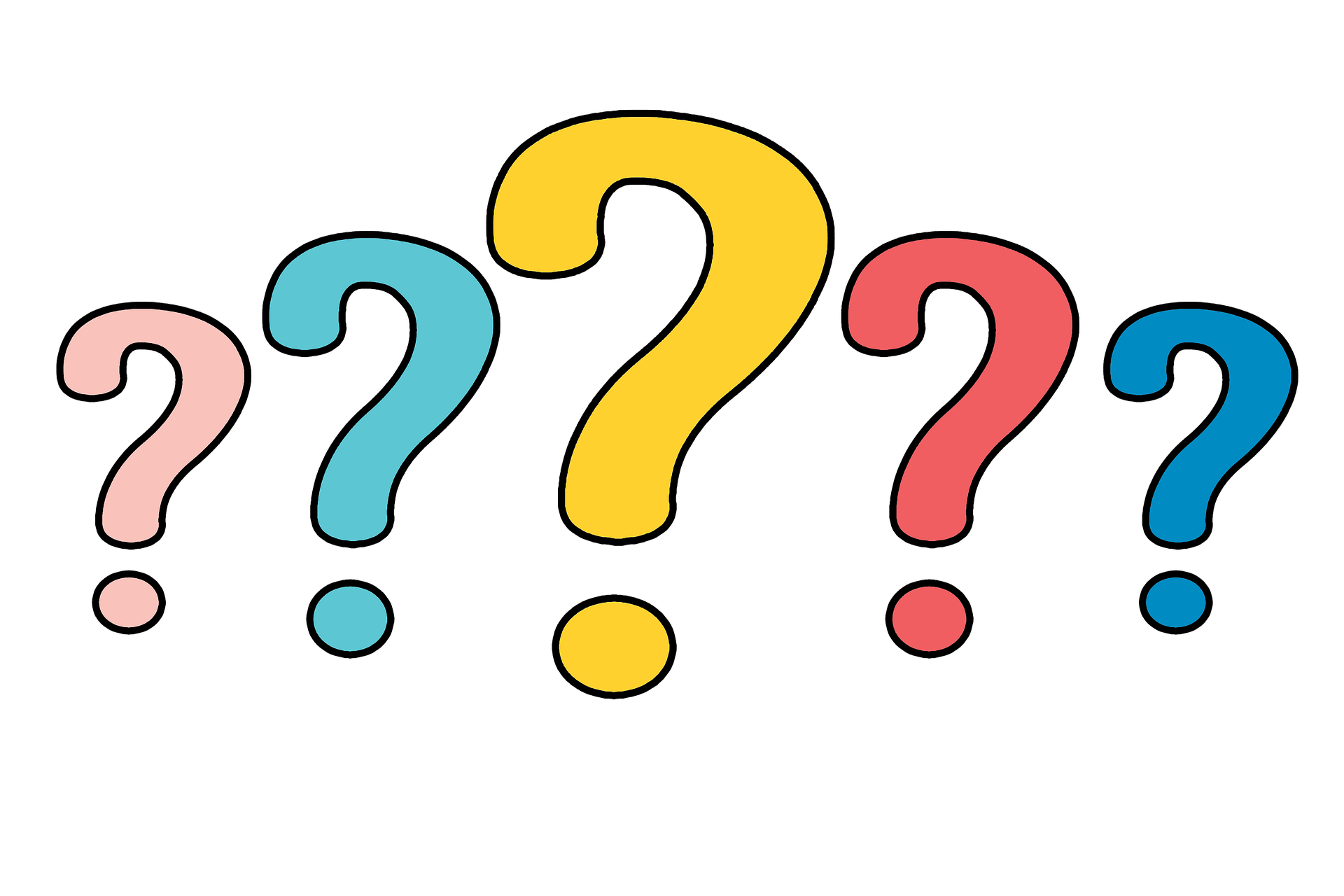 Tower Bridge
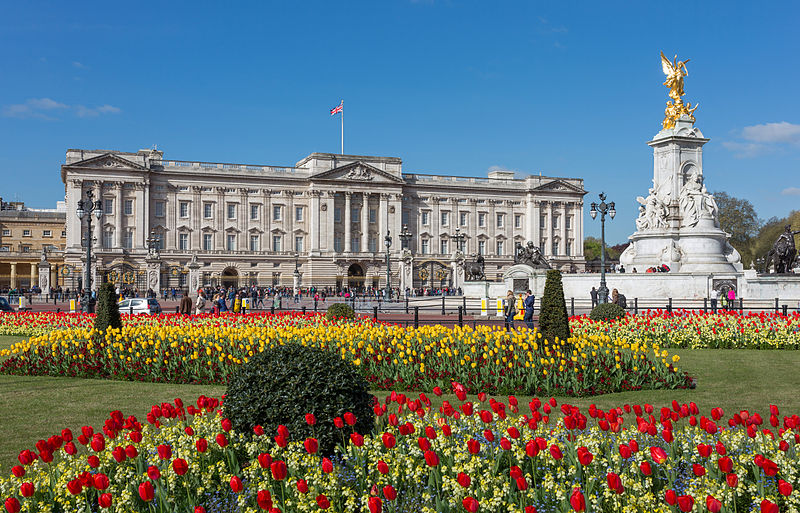 London Eye
Big Ben
Buckingham Palace
River Thames
[Speaker Notes: Anne What is it?
Laisser le temps de répondre..
Ionna : It’s Buckingham Palace !]
Challenge
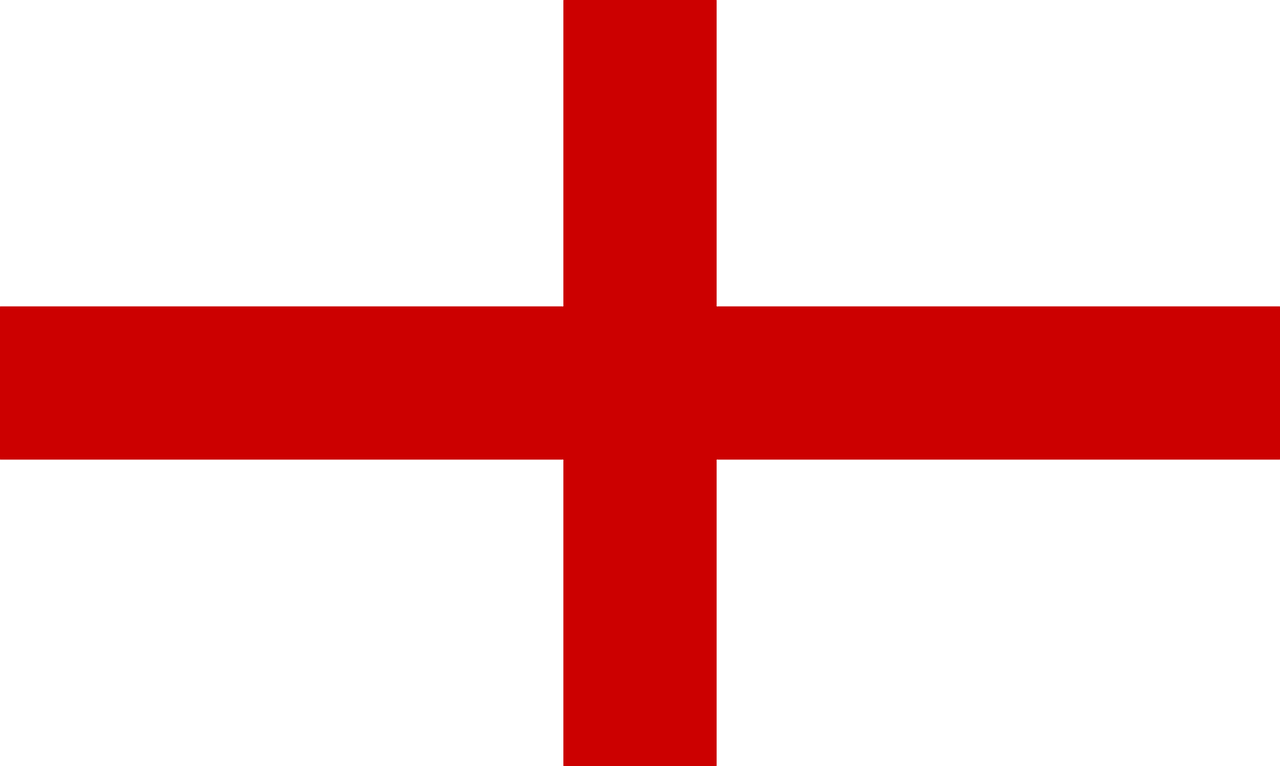 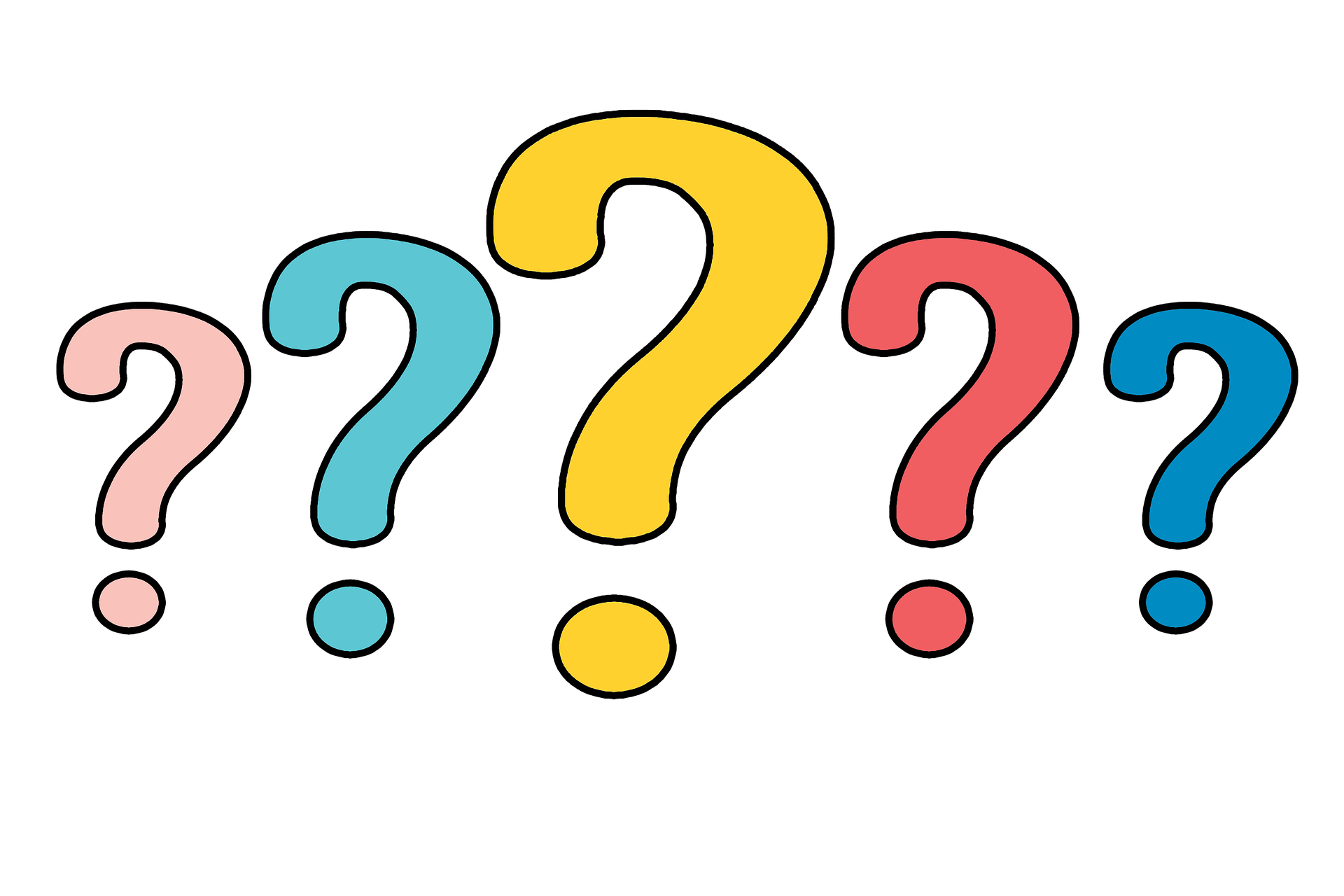 Buckingham Palace
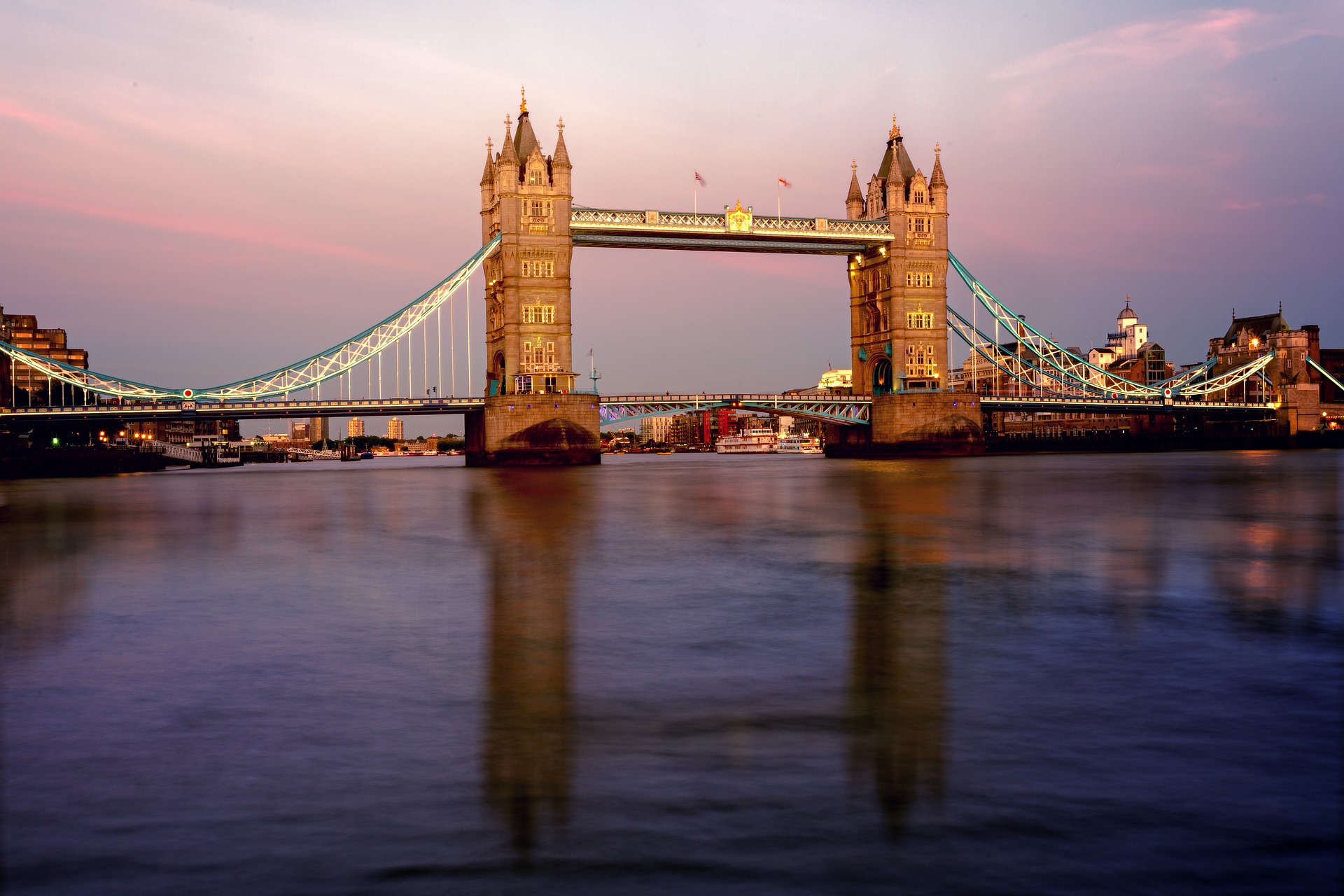 London Eye
Big Ben
Tower Bridge
River Thames
[Speaker Notes: Anne What is it?
Laisser le temps de répondre..
Ionna : It’s Buckingham Palace !]
Let’s sing
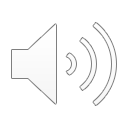 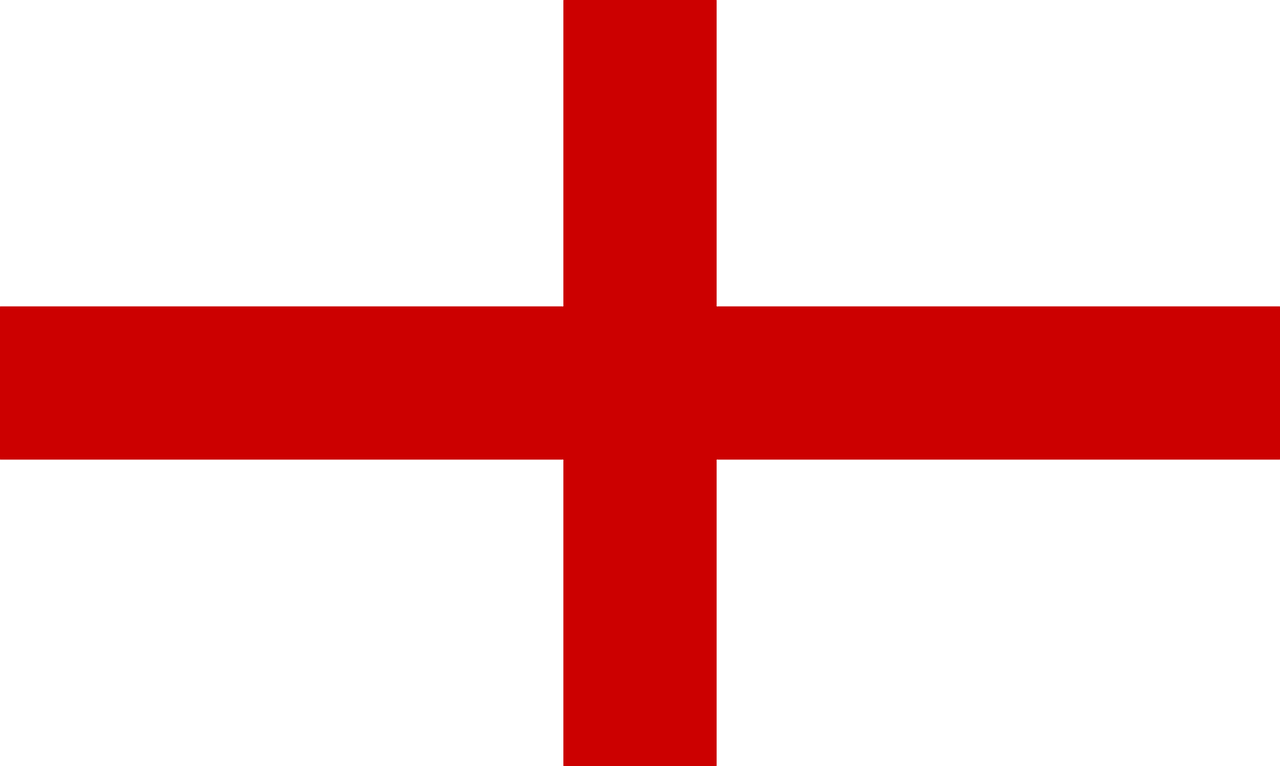 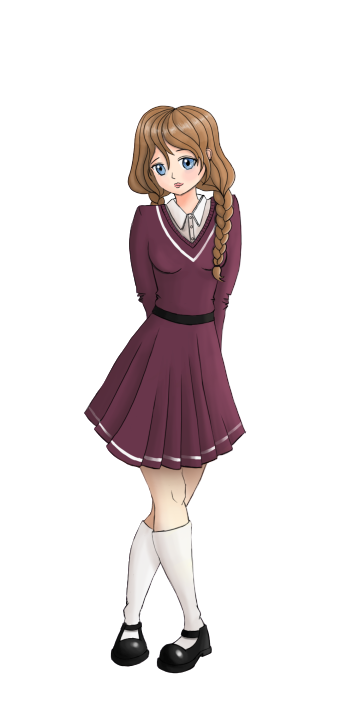 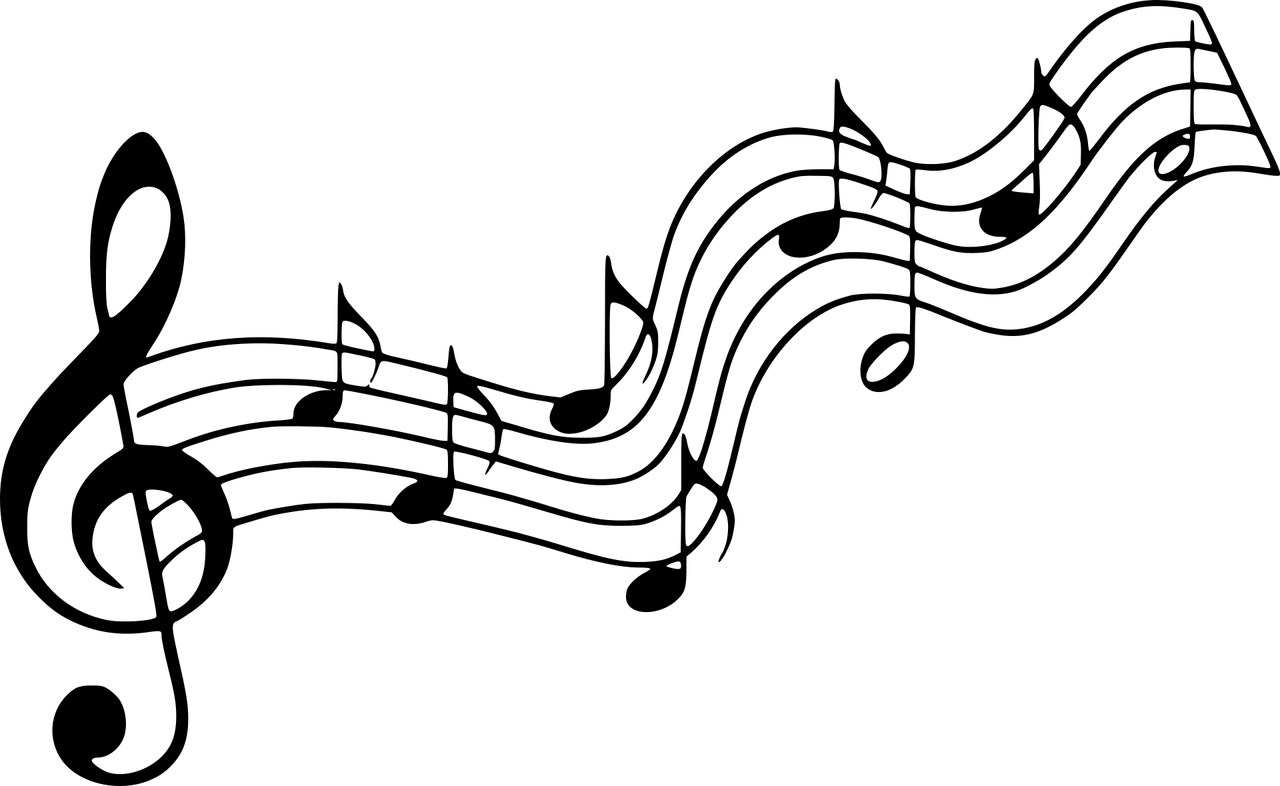 Let’s sing!
London Bridge is falling down, falling down, my fair Lady
Let’s visit London!
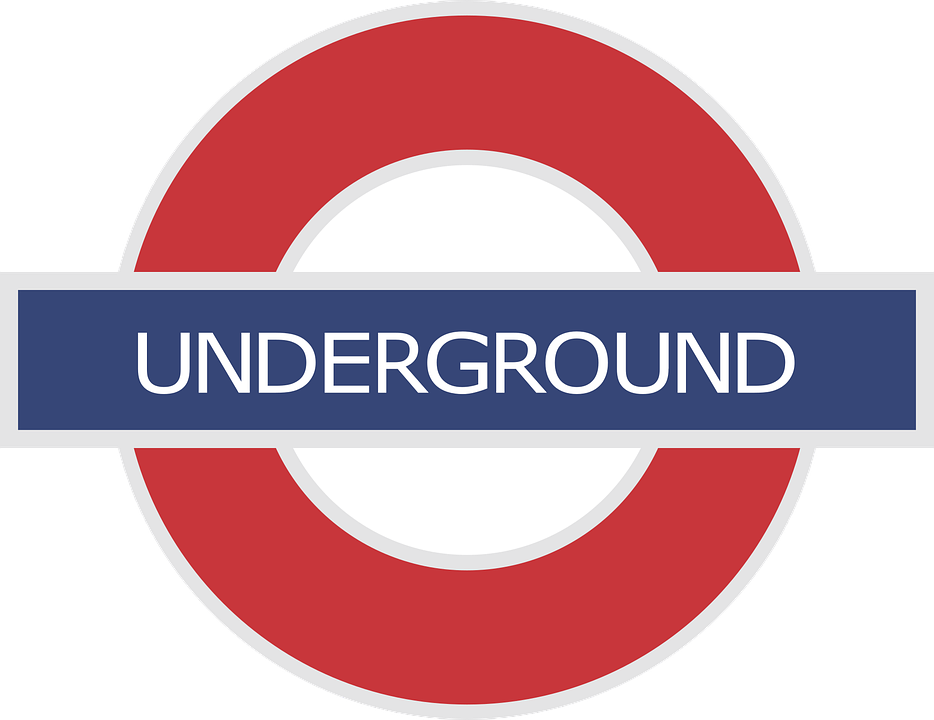 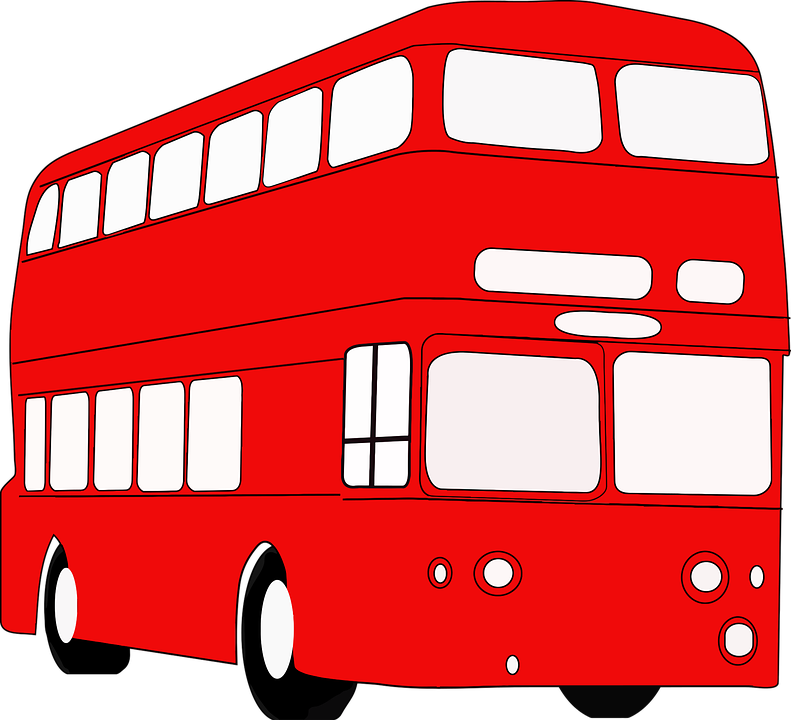 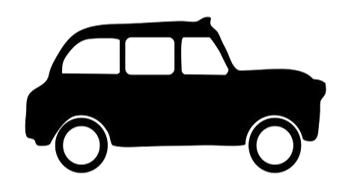 11 lines
District line
Bakerloo line
Metropolitan line
Victoria line
Hammersmith and city line
Central line
Northern line
Jubilee line
Cercle line
Waterloo and city line
Piccadilly line
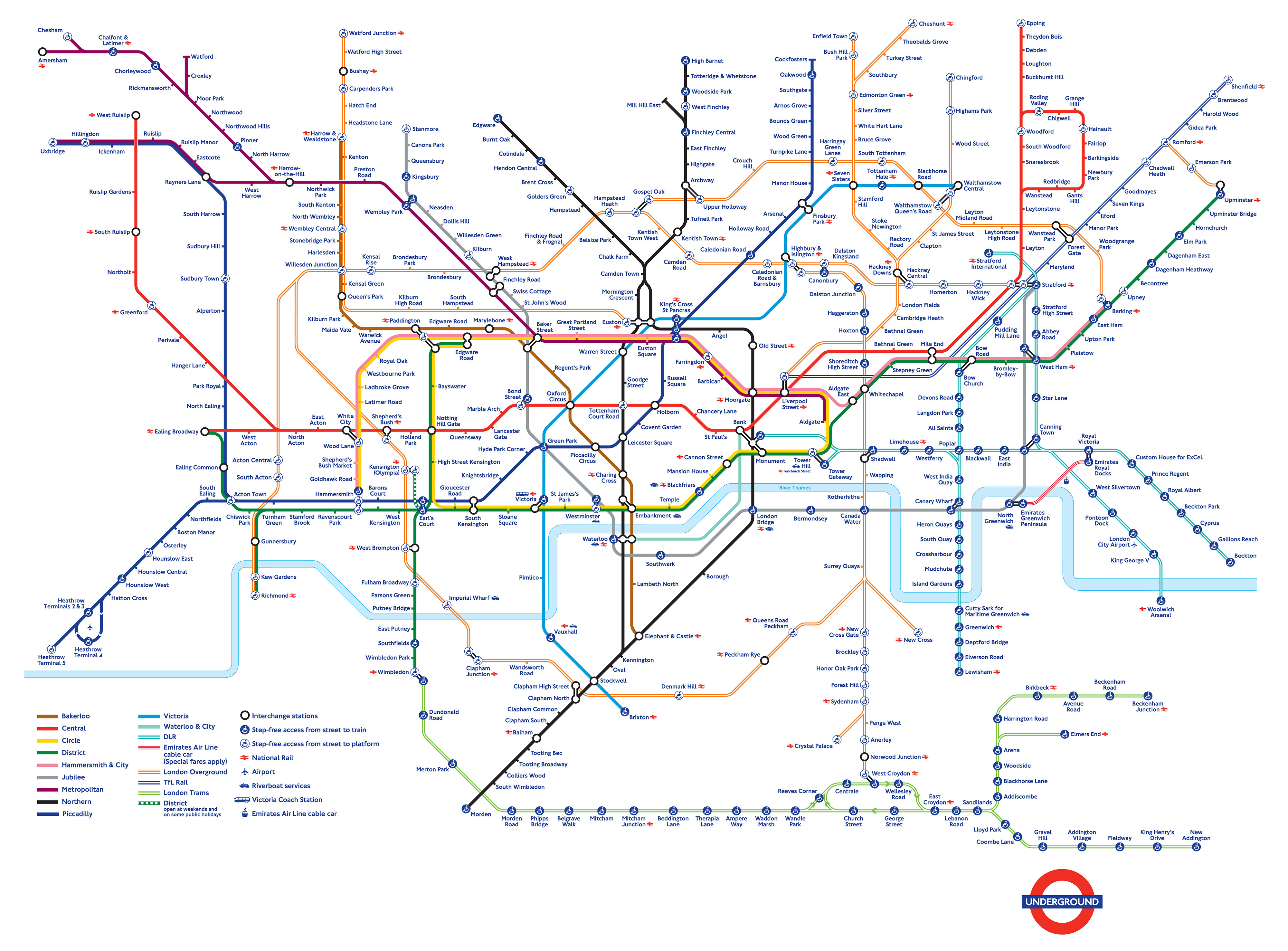 The tube map
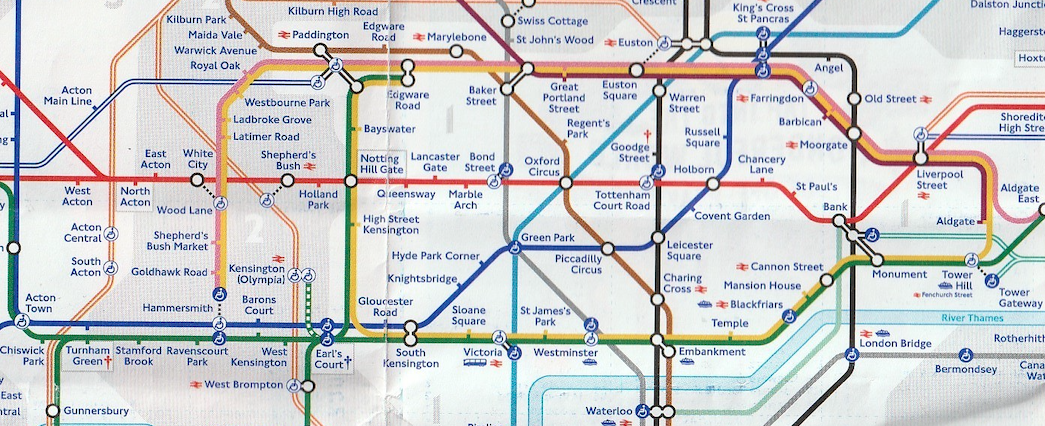 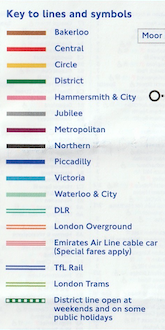 [Speaker Notes: Jeu :
I want to go from Oxford Circus to Nothing hill gate 
What line is it? It’s the Red line
Et nous yes and look at the Key
It’s the red line / Central line]
The tube map
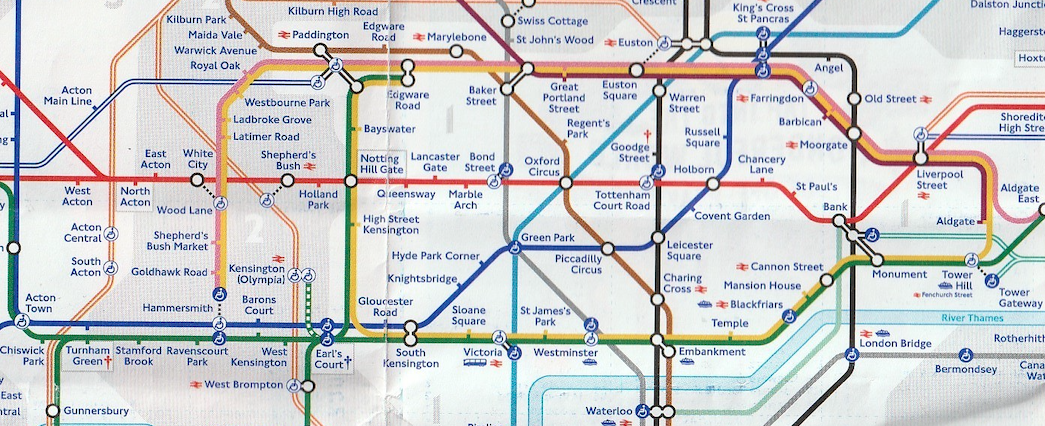 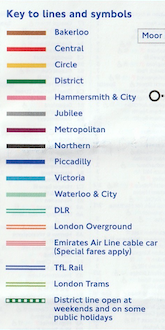 [Speaker Notes: Jeu :
I want to go from Picadilly Circus to Paddington 
What line is it? It’s the brown line
Et nous yes and look at the Key
It’s the brown line / Bakerloo line]
The tube map
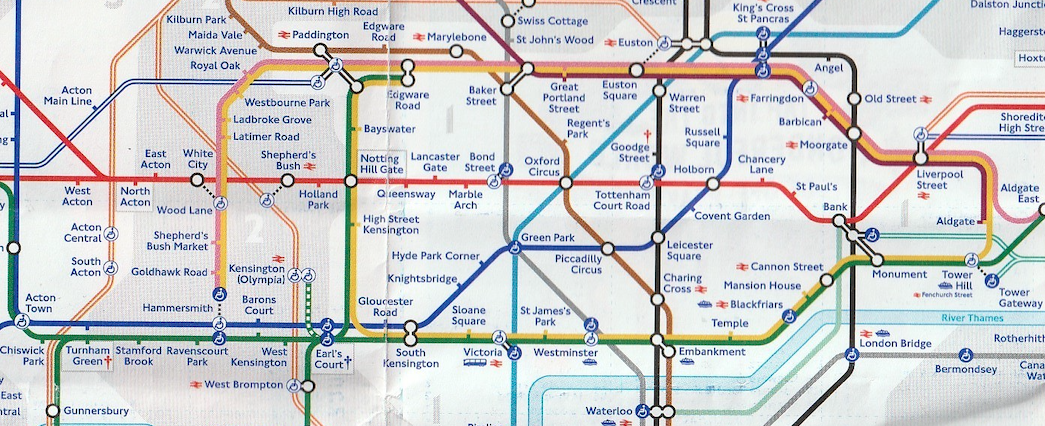 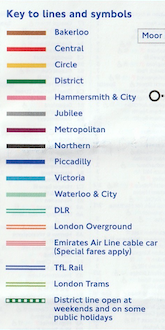 [Speaker Notes: Jeu :
I want to go from Saint James Park to Bond Street 
What line is it? It’s dark green line / or the yellow line / there are 2 lines 
Et nous yes and look at the Key
It’s the yellow line / the Circle line – 
Or it’s the green line / the district line 
And..
You have to take another line
You have to take the… red line – at Nothing hill -
The red line is Central line]
The tube map
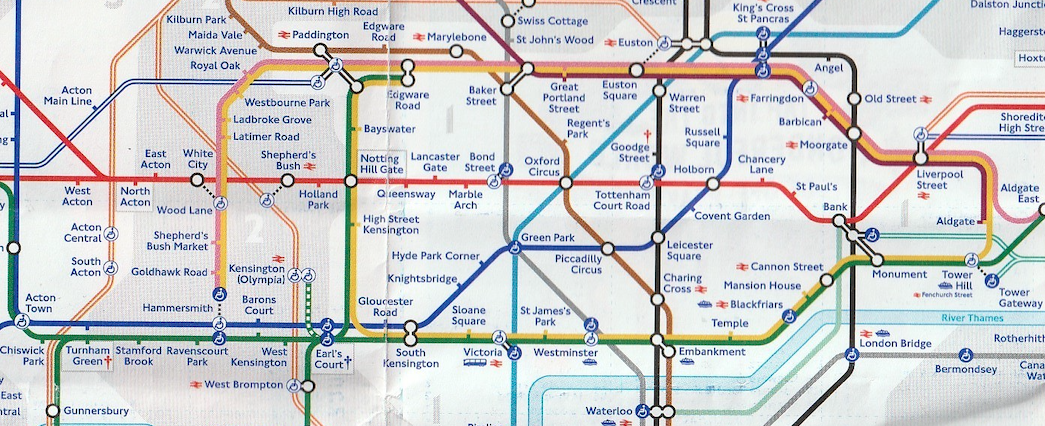 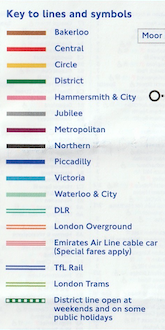 [Speaker Notes: Si on a encore du temps : je – Entourer un endroit et dire : I want to go from XXX to XXX
What is the line ? What color?
How many stops?]
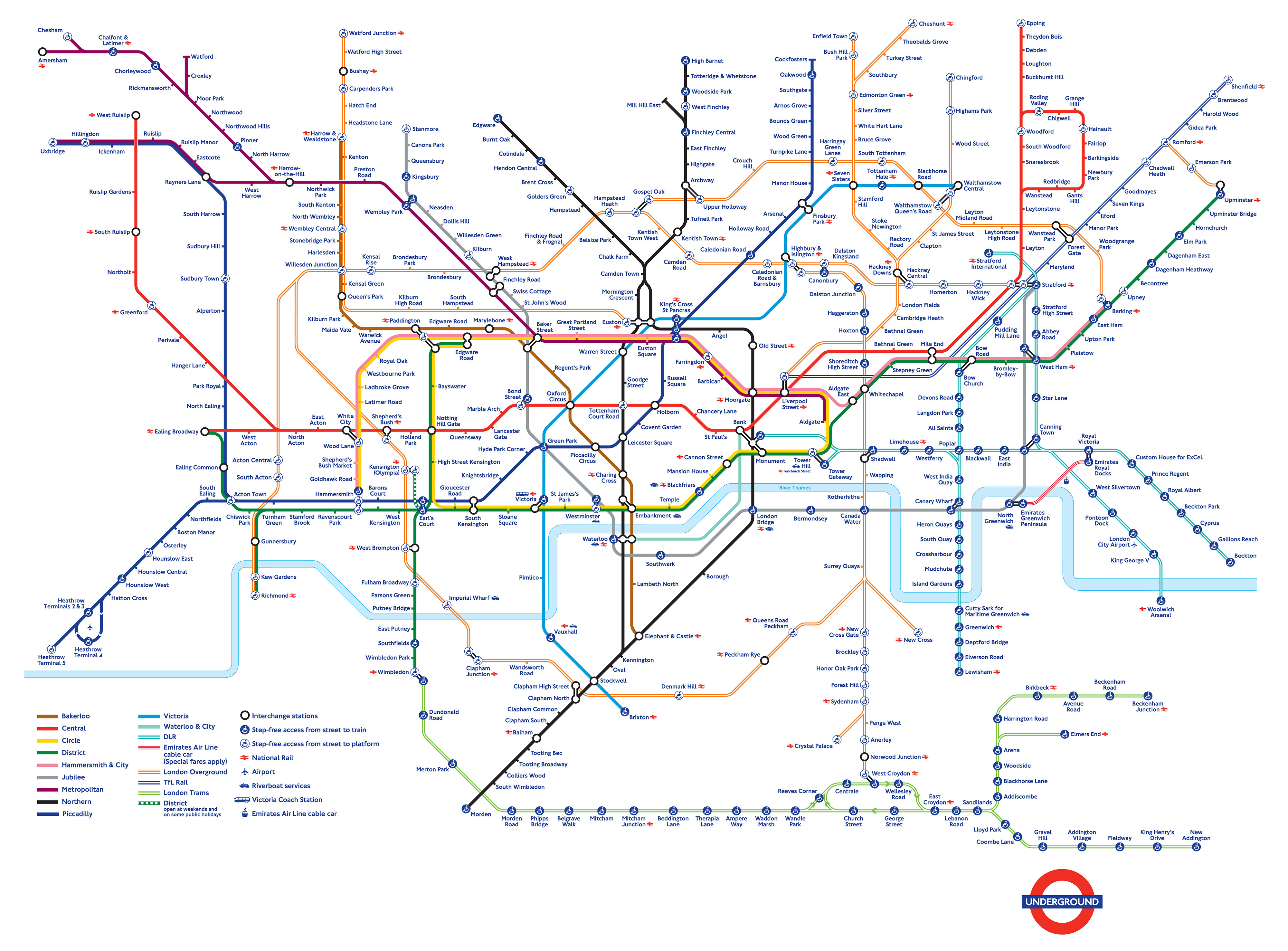 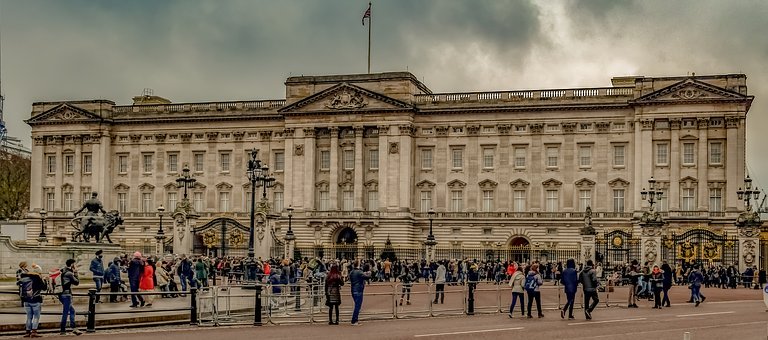 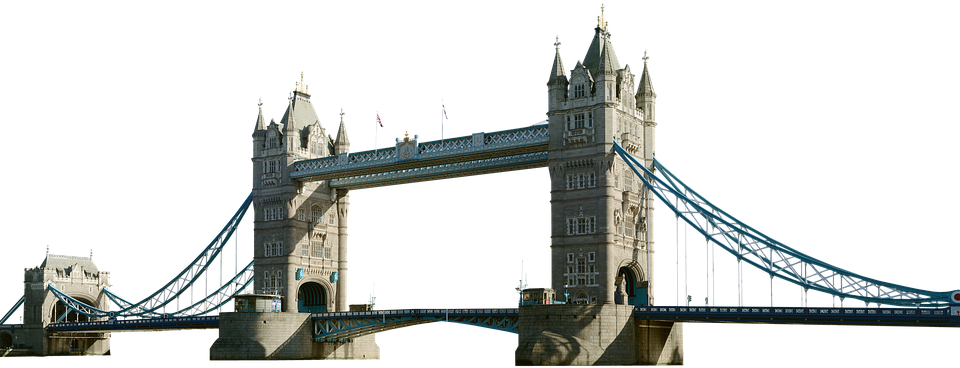 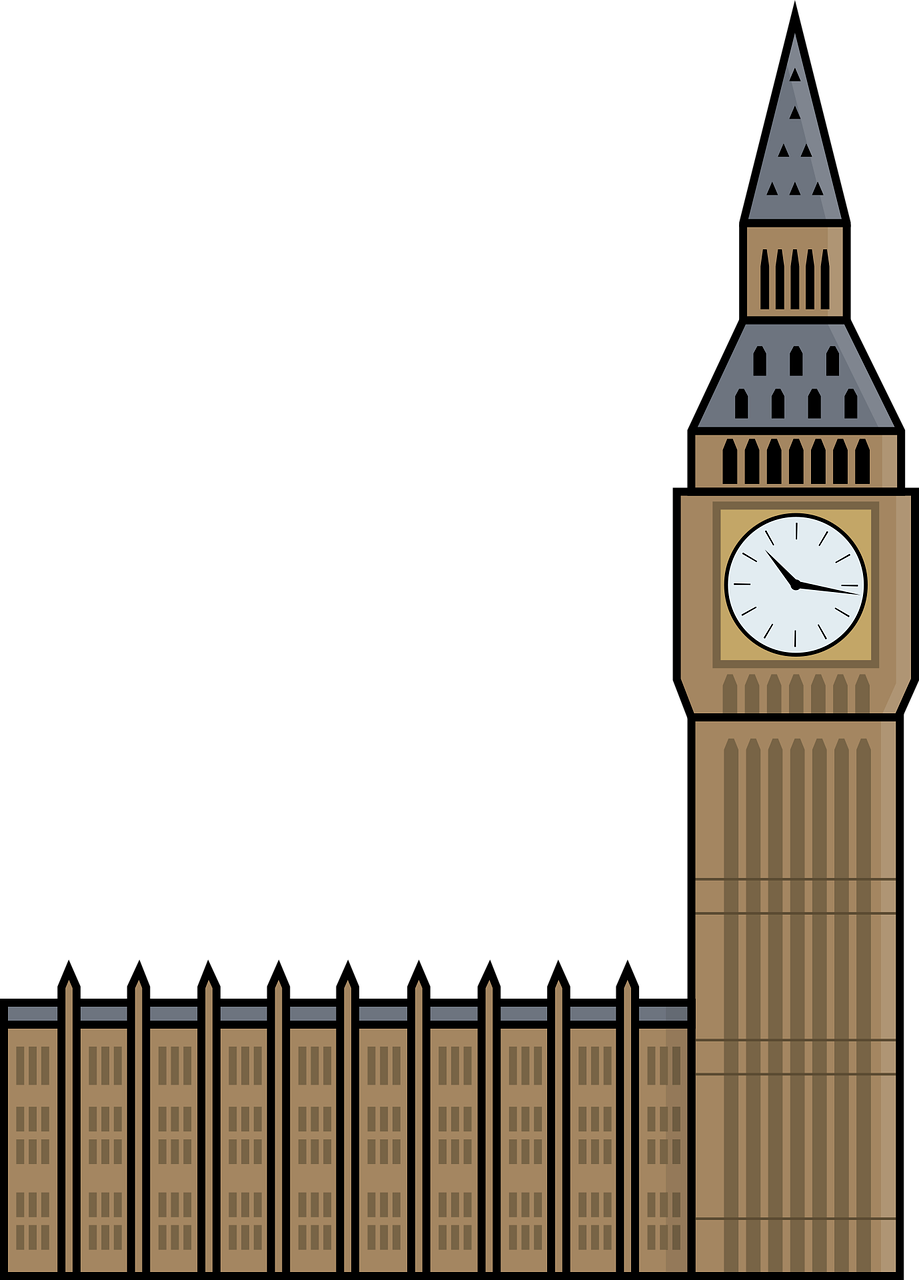 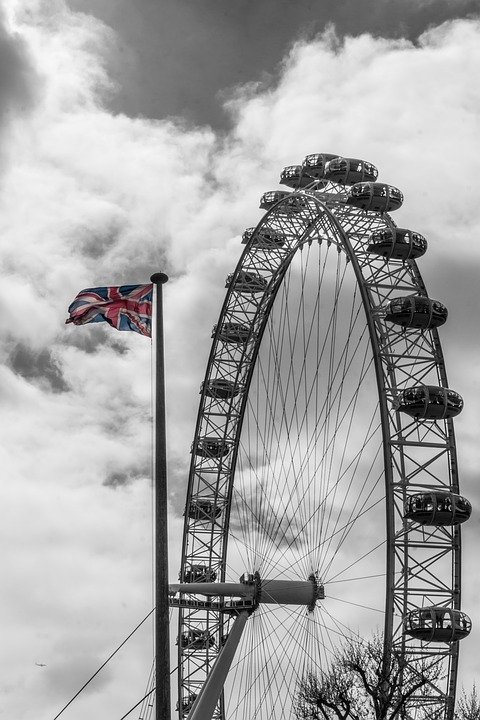 [Speaker Notes: Where is Buckingham palace? Il apparait etc…]
Visit London
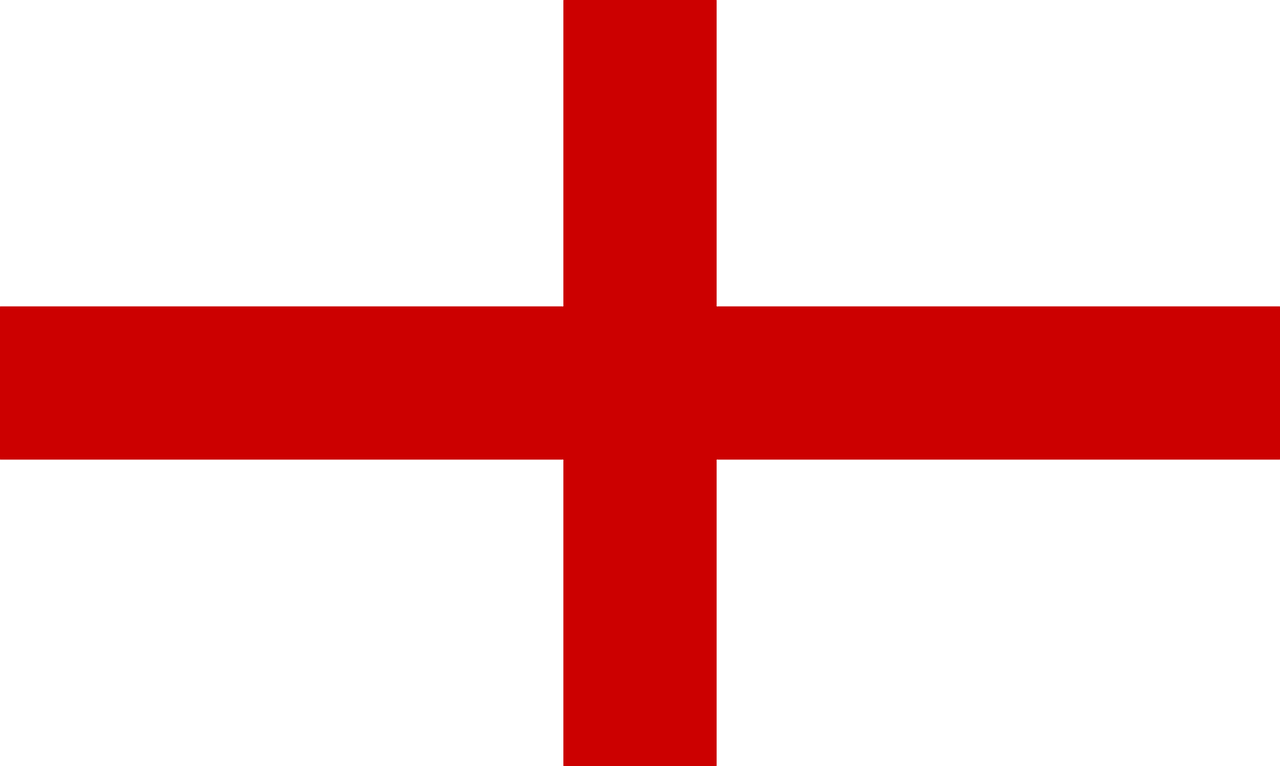 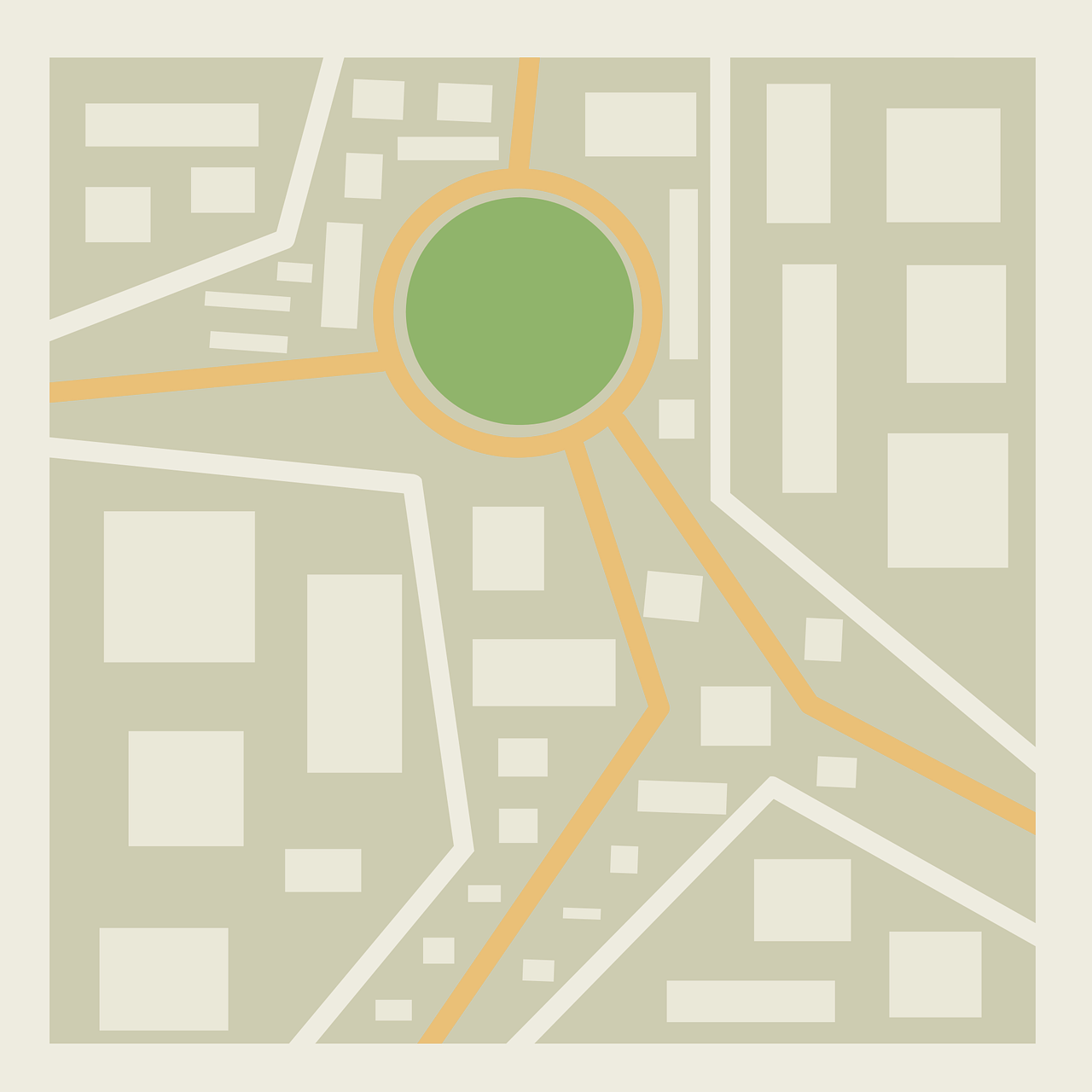 River Thames
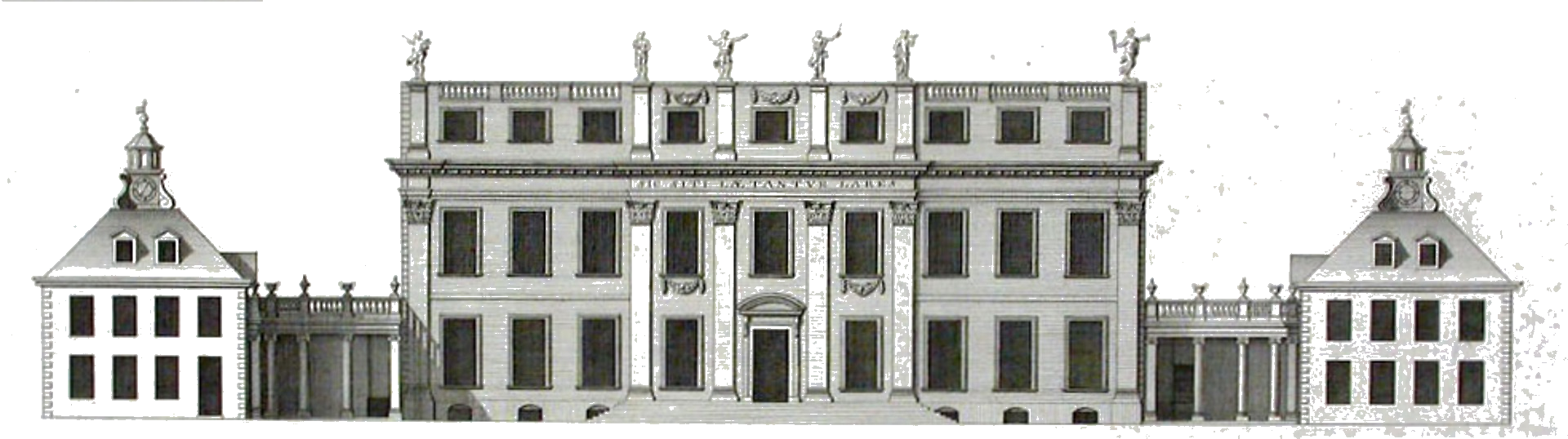 Buckingham Palace
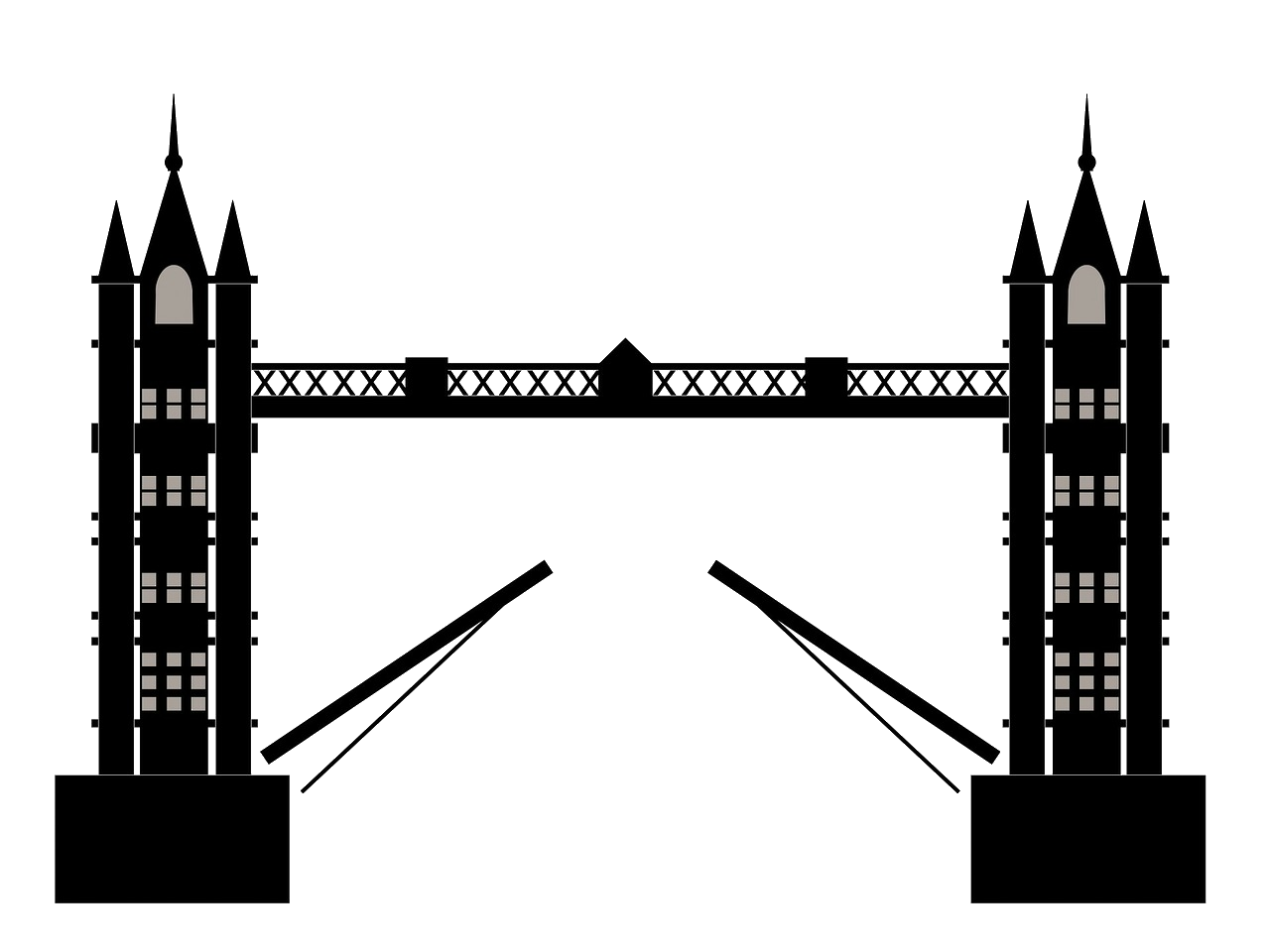 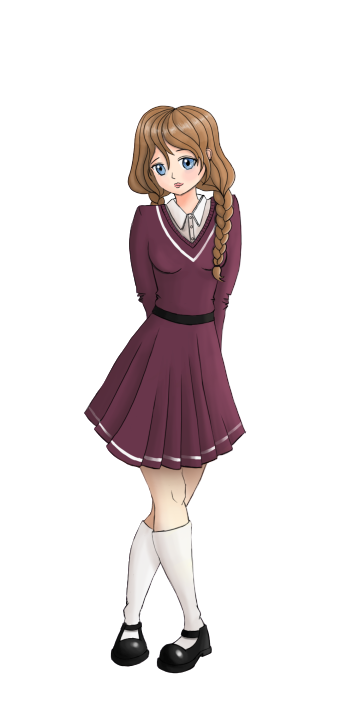 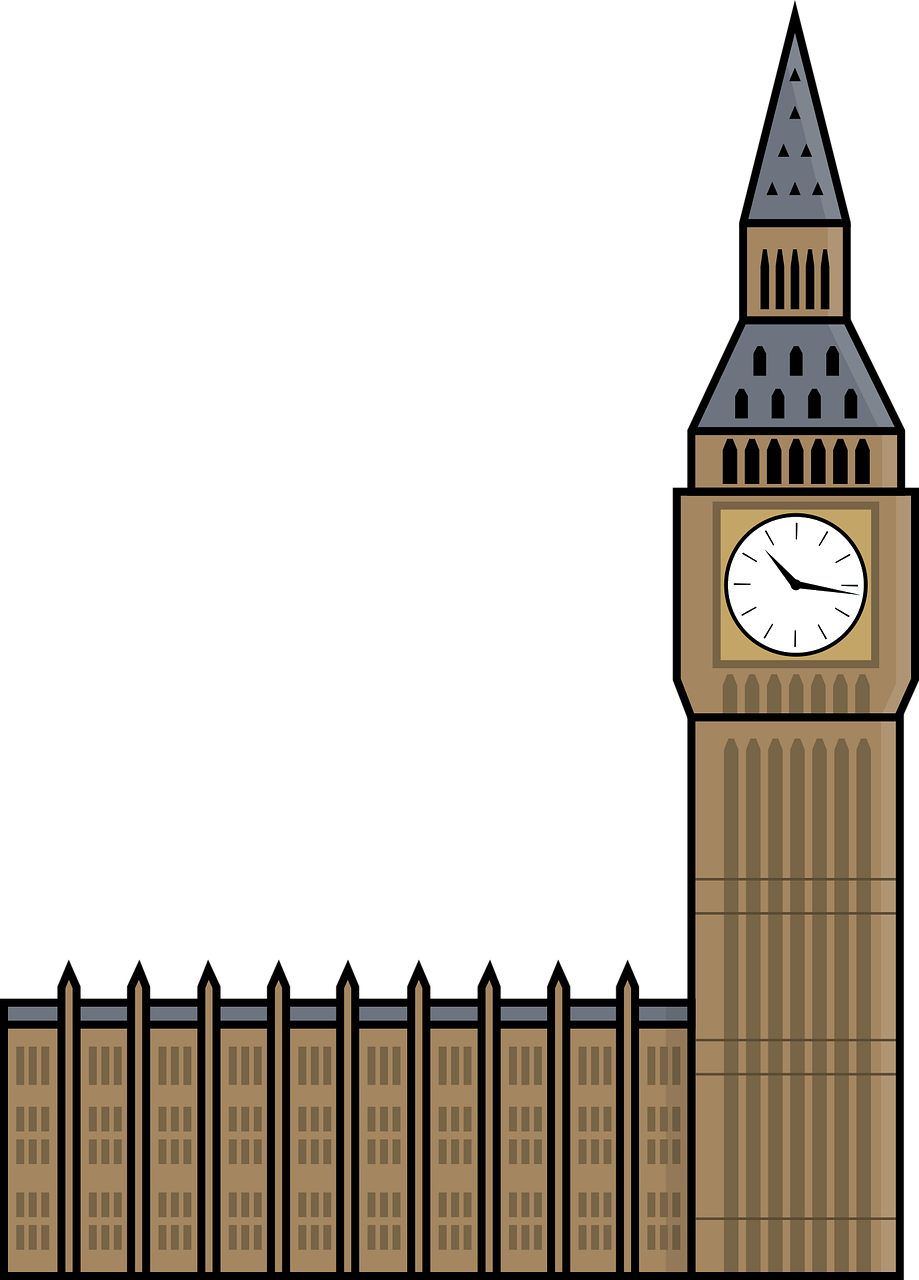 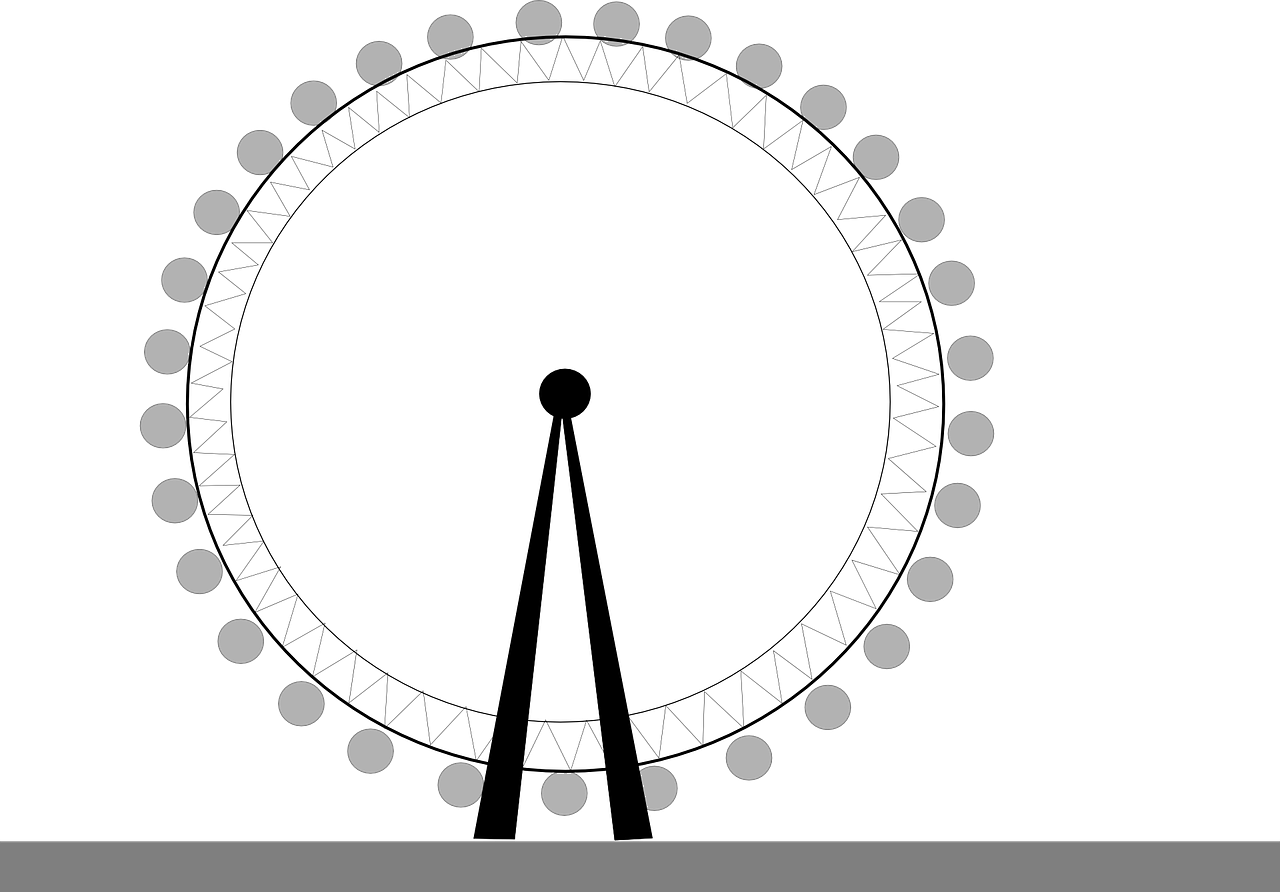 Tower Bridge
London Eye
Big Ben
[Speaker Notes: Ionna : It’s London! A map of London
Anne : a map – montrer la carte
Ionna : What do you see?

Anne : I see Big Ben – cliquer et le mot Big Ben apparaît
What do you see?
Ionna : I see the London Eye – cliquer et le mot London Eye apparaît 
What do you see?
Anne : I see the Tower Bridge– cliquer et le mot Tower apparaît
What do you see?

Ionna : I see Buckingham Palace – cliquer et le mot Buckigham Palace apparaît

Puis River Thame]
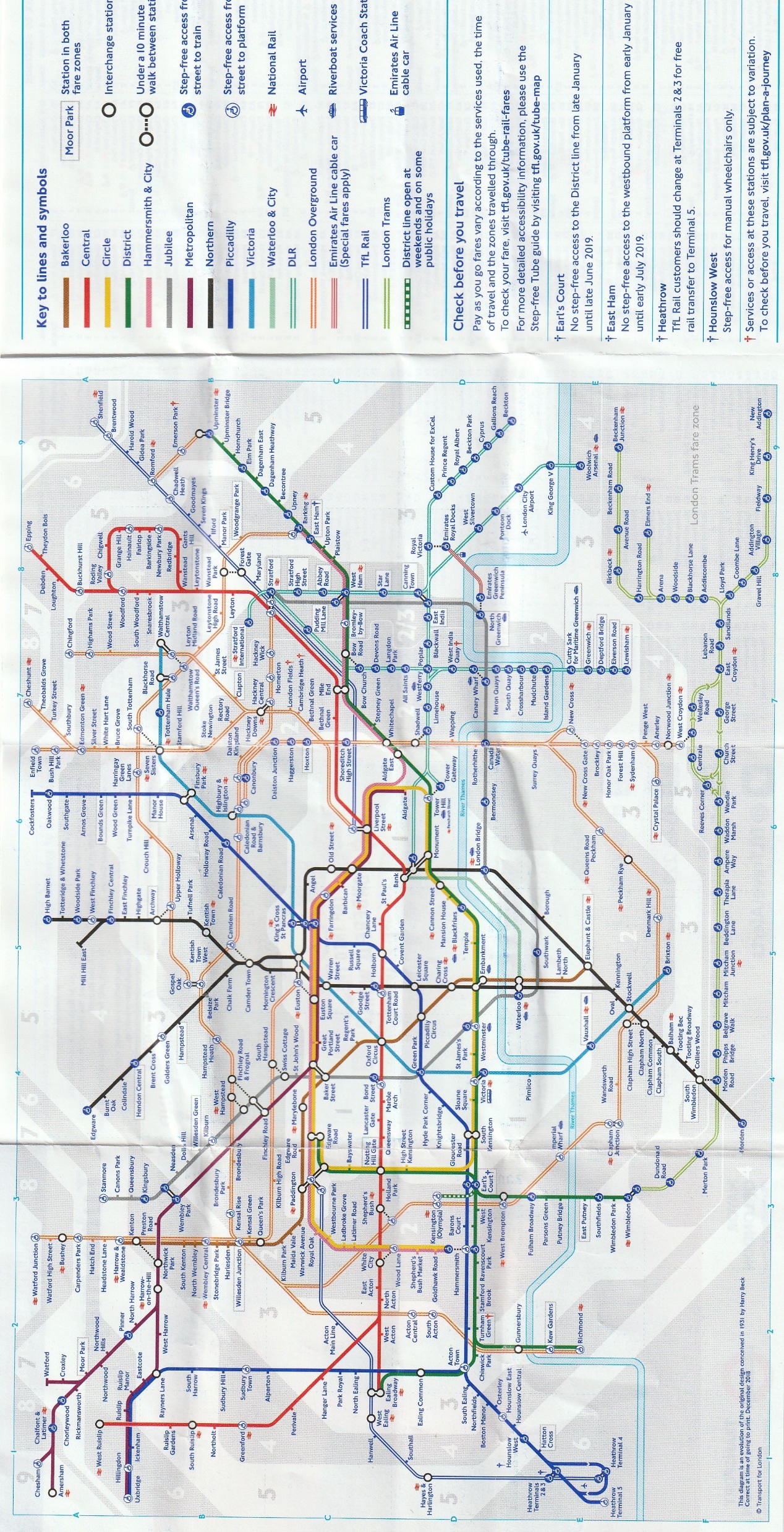 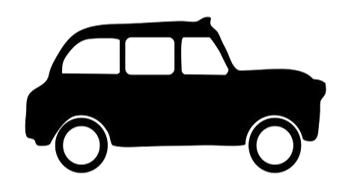 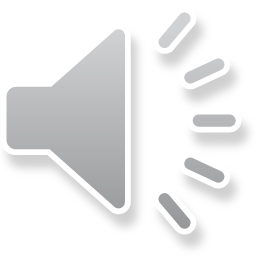 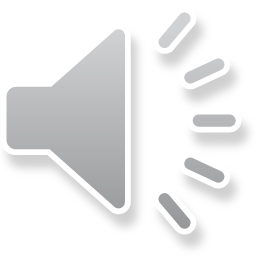 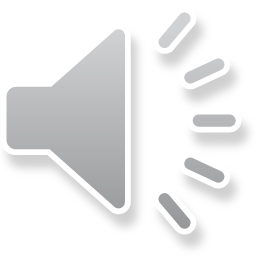 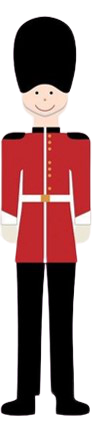 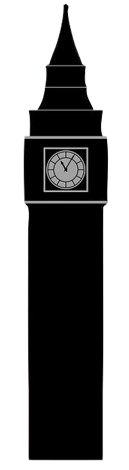 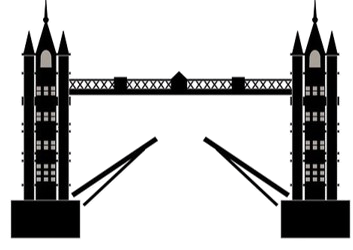 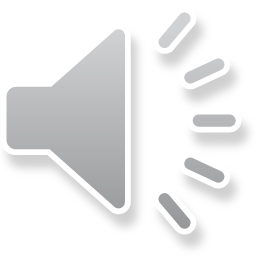 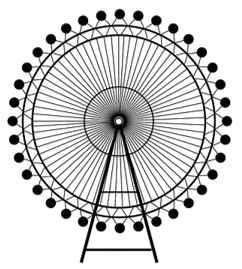 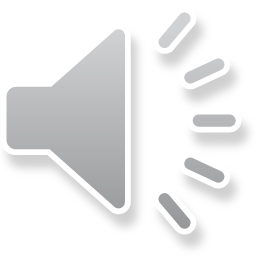 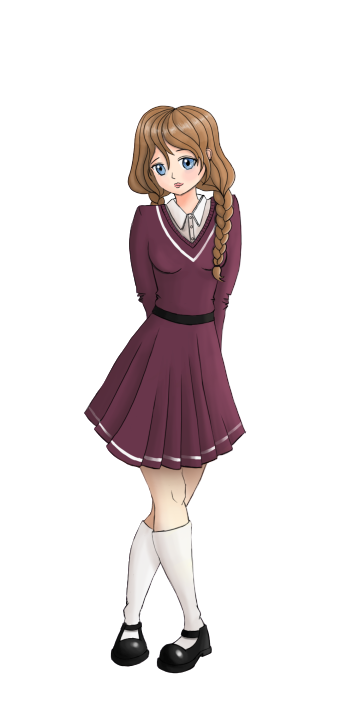 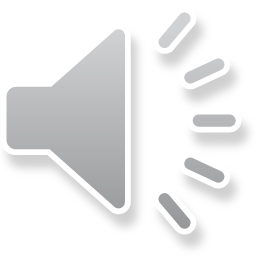 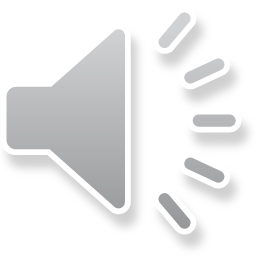 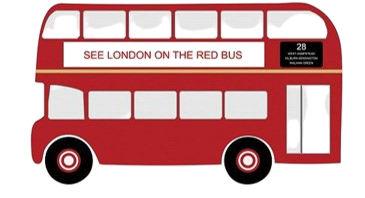 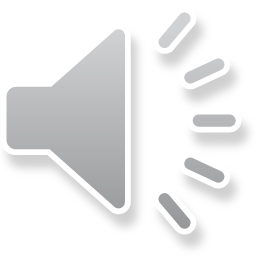 Visit London
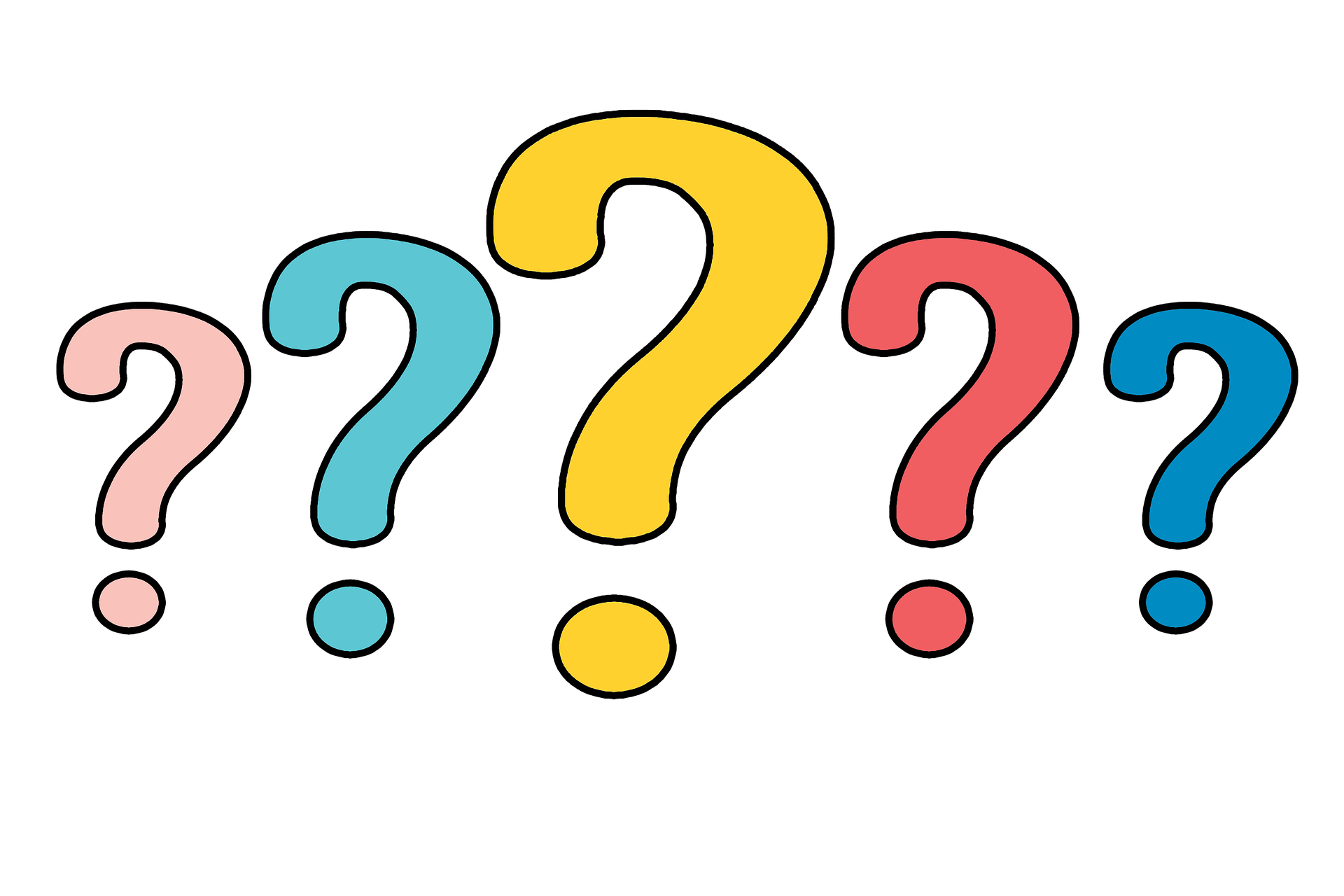 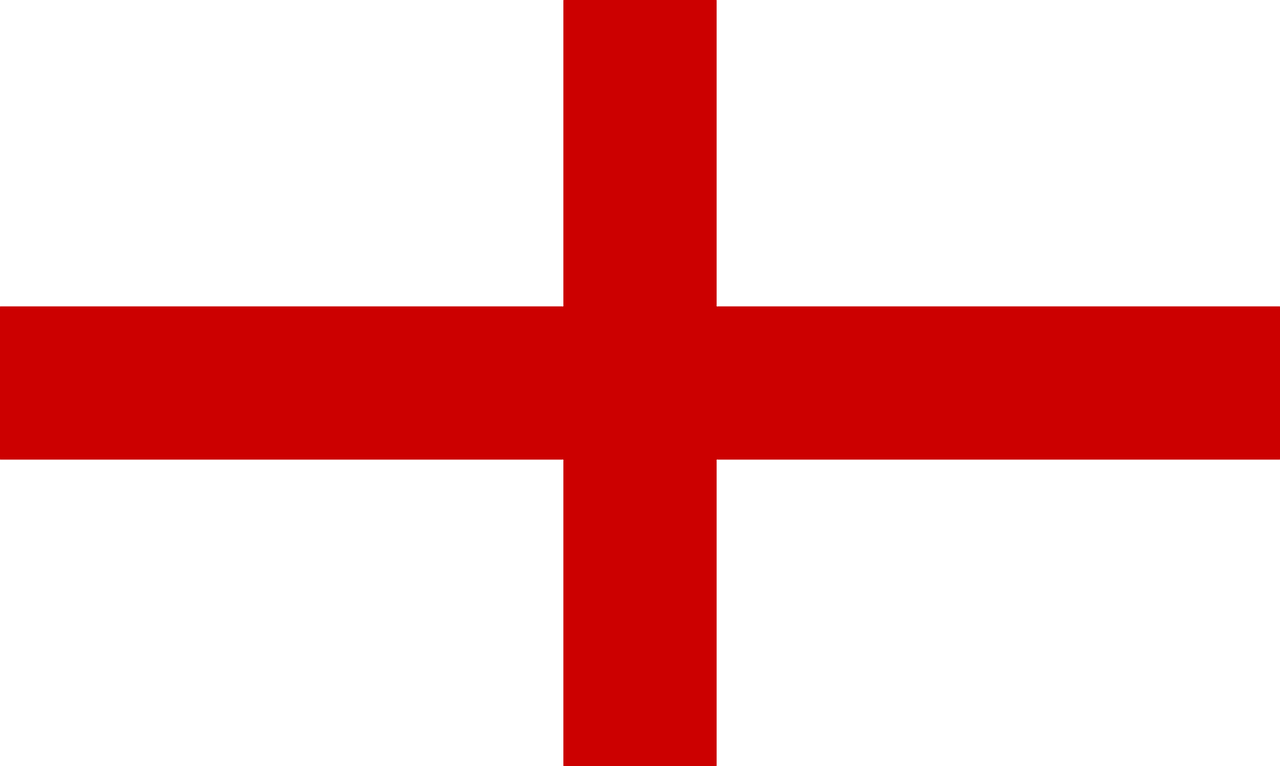 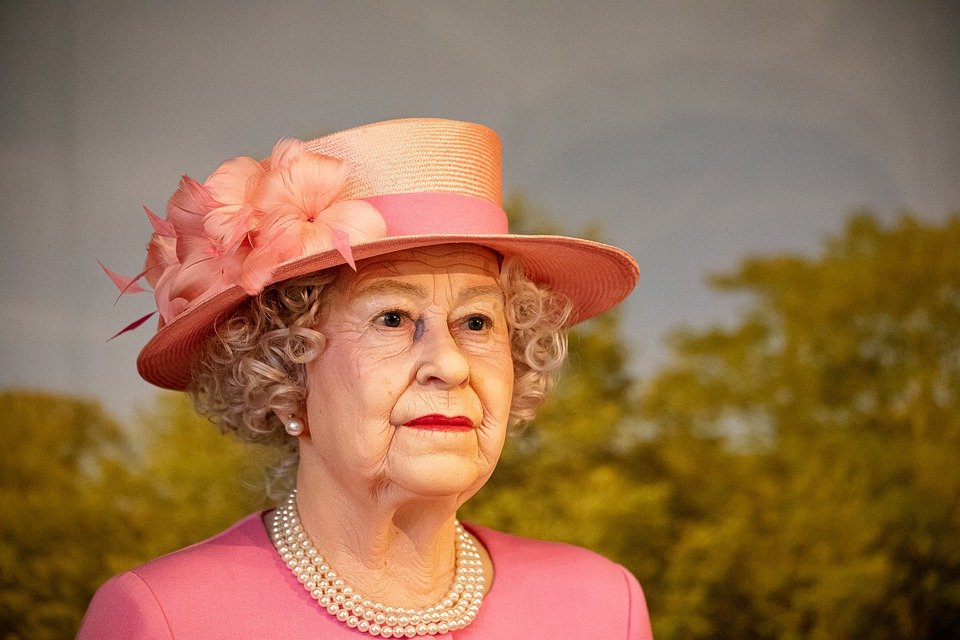 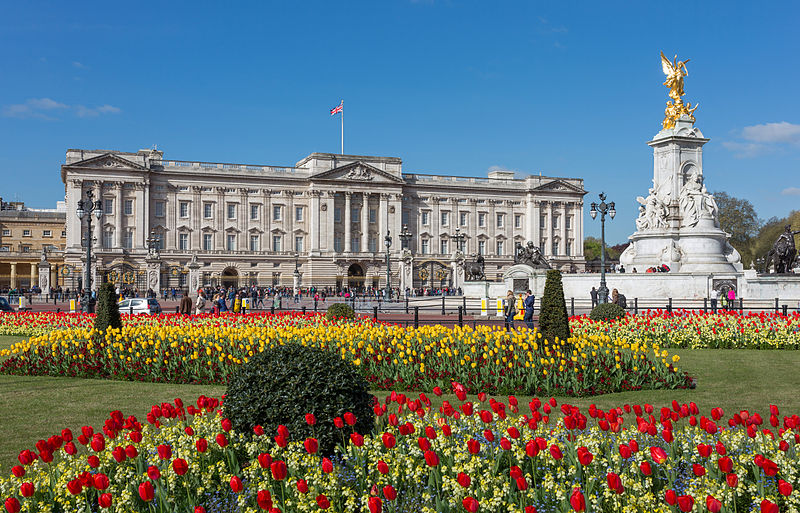 [Speaker Notes: Anne What is it?
Laisser le temps de répondre..
Ionna : It’s Buckingham Palace! Cliquer et le Palace apparaît
Anne I Spy with my little eye… something Green
Ionna montre et répète Green (herbe)
I spy with my little eye something… red and Yellow 
Répéter red and yellow et montrer les fleurs]
Royal Family
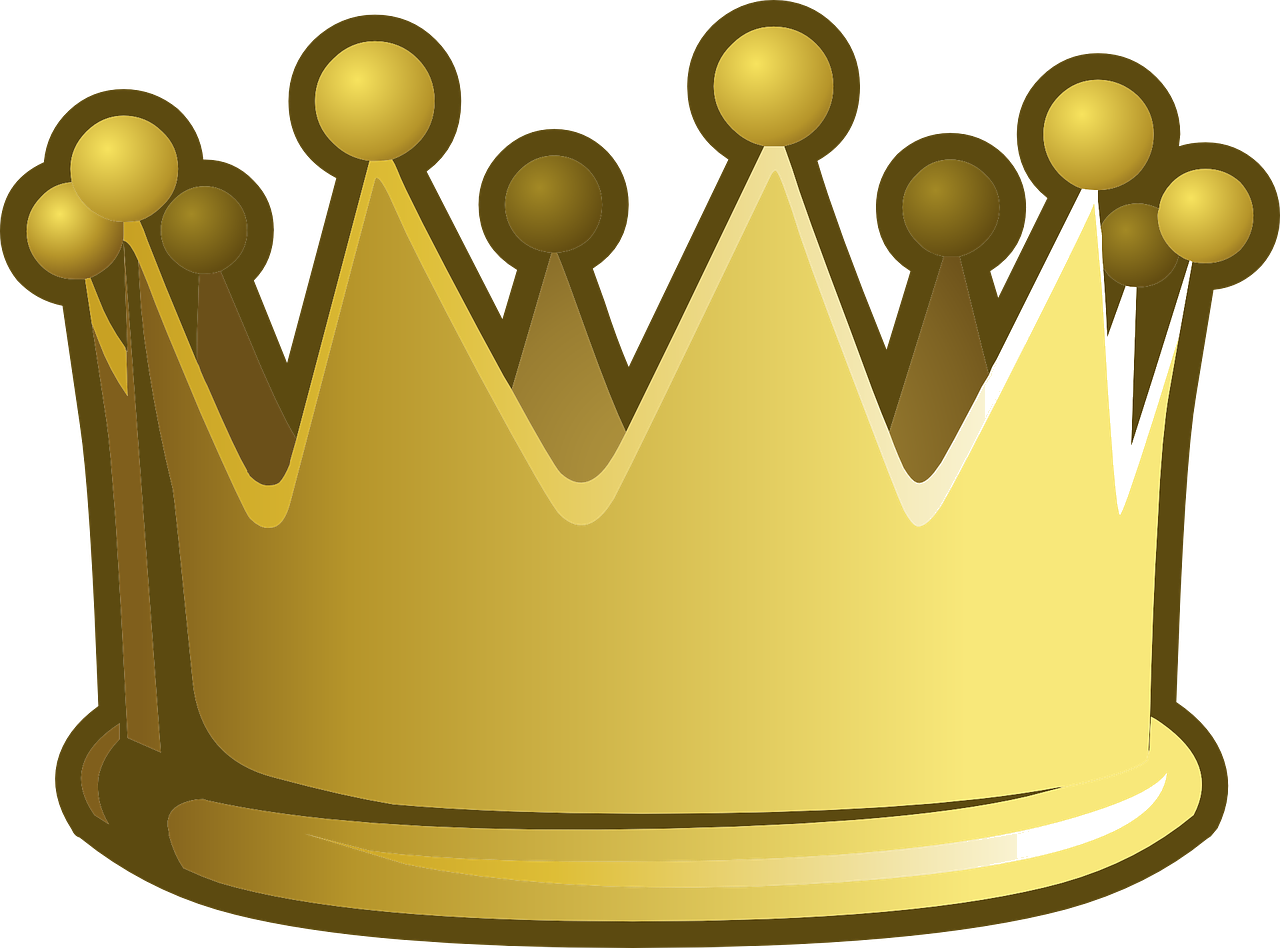 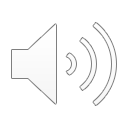 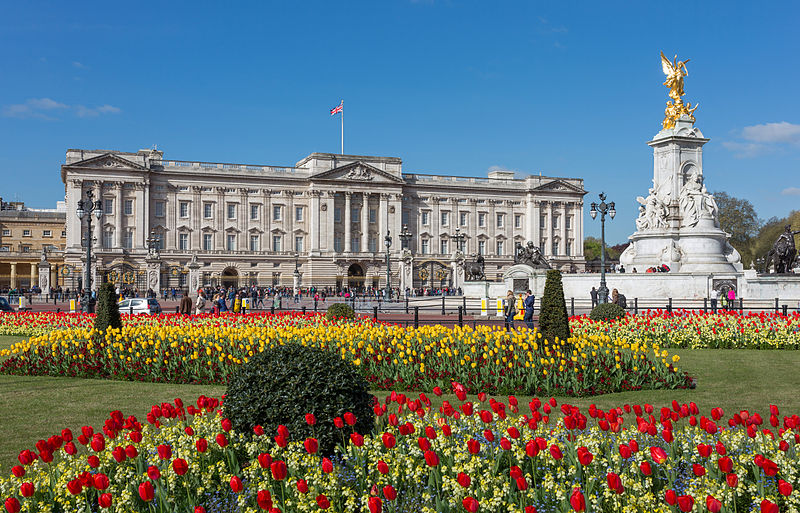 George!
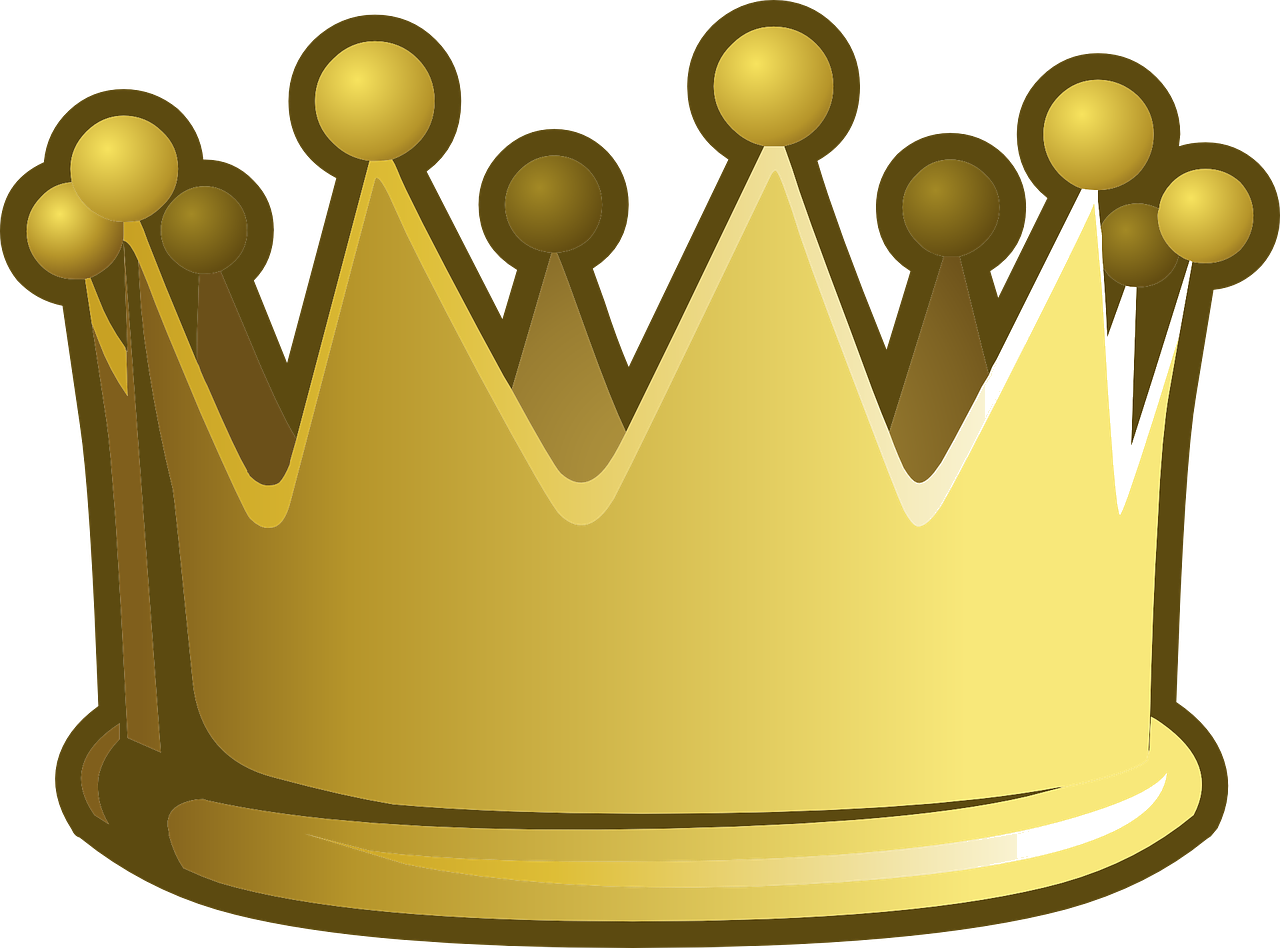 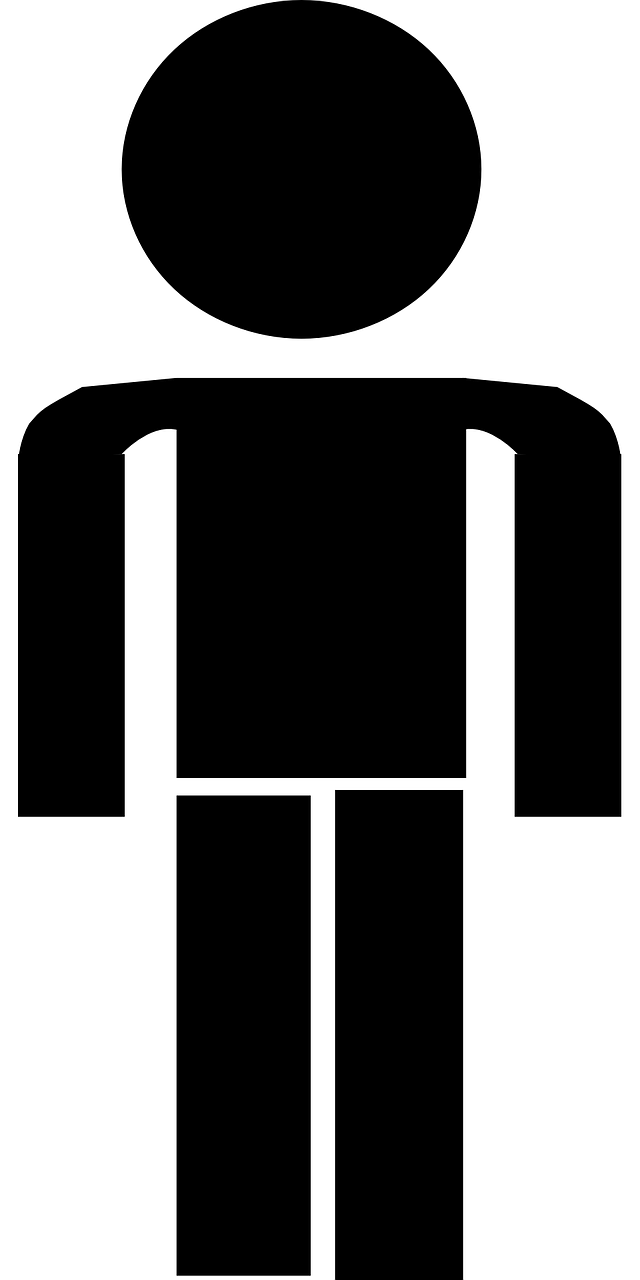 [Speaker Notes: Ionna / Anne : Hello, who are you?
Prince George répond : Hello, I’m Georges. I live in London

Anne : Hello Prince Georges 
Ionna : Hello Prince Georges. Let’s see your family]
Royal Family
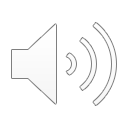 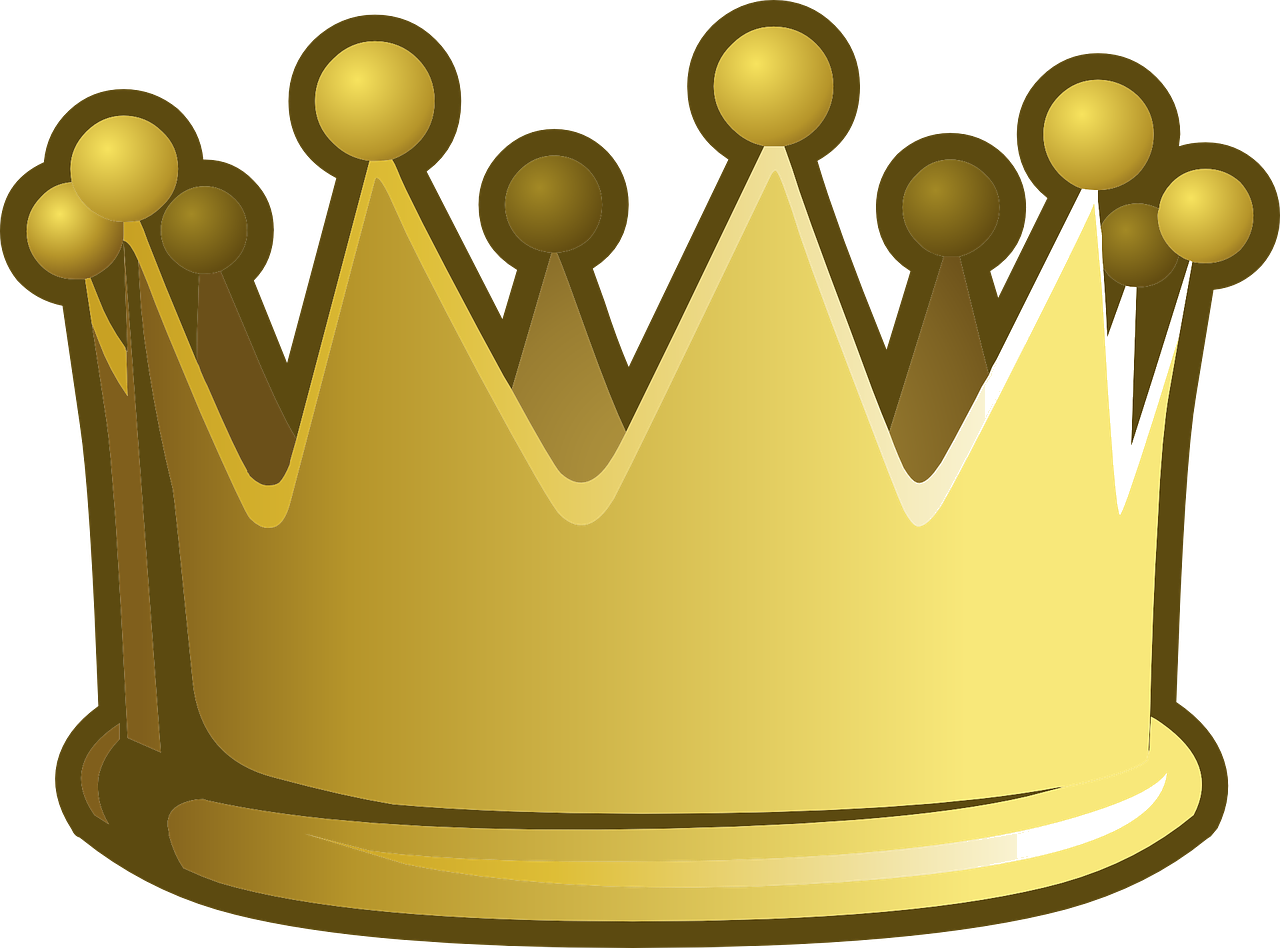 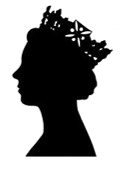 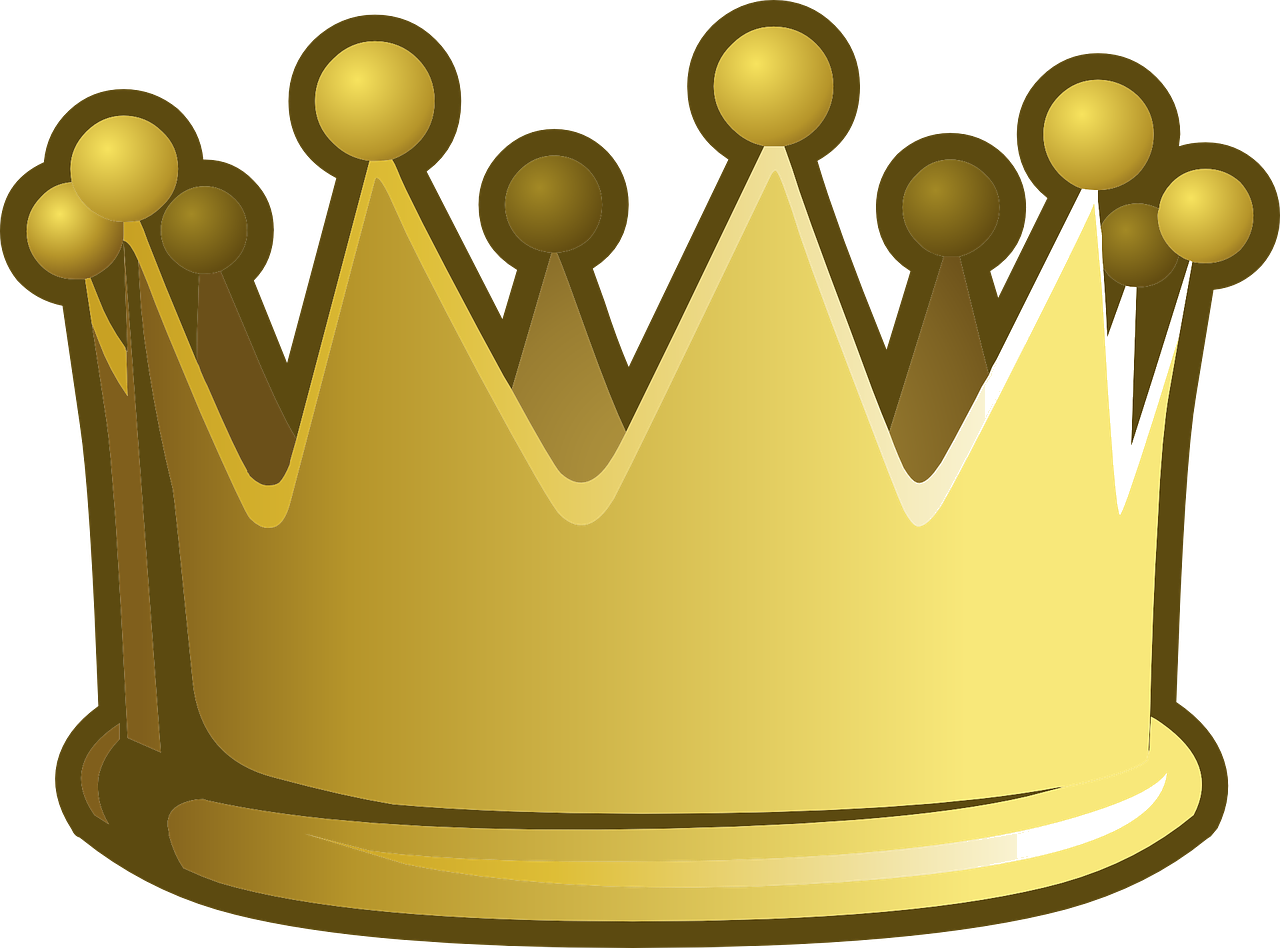 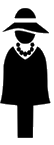 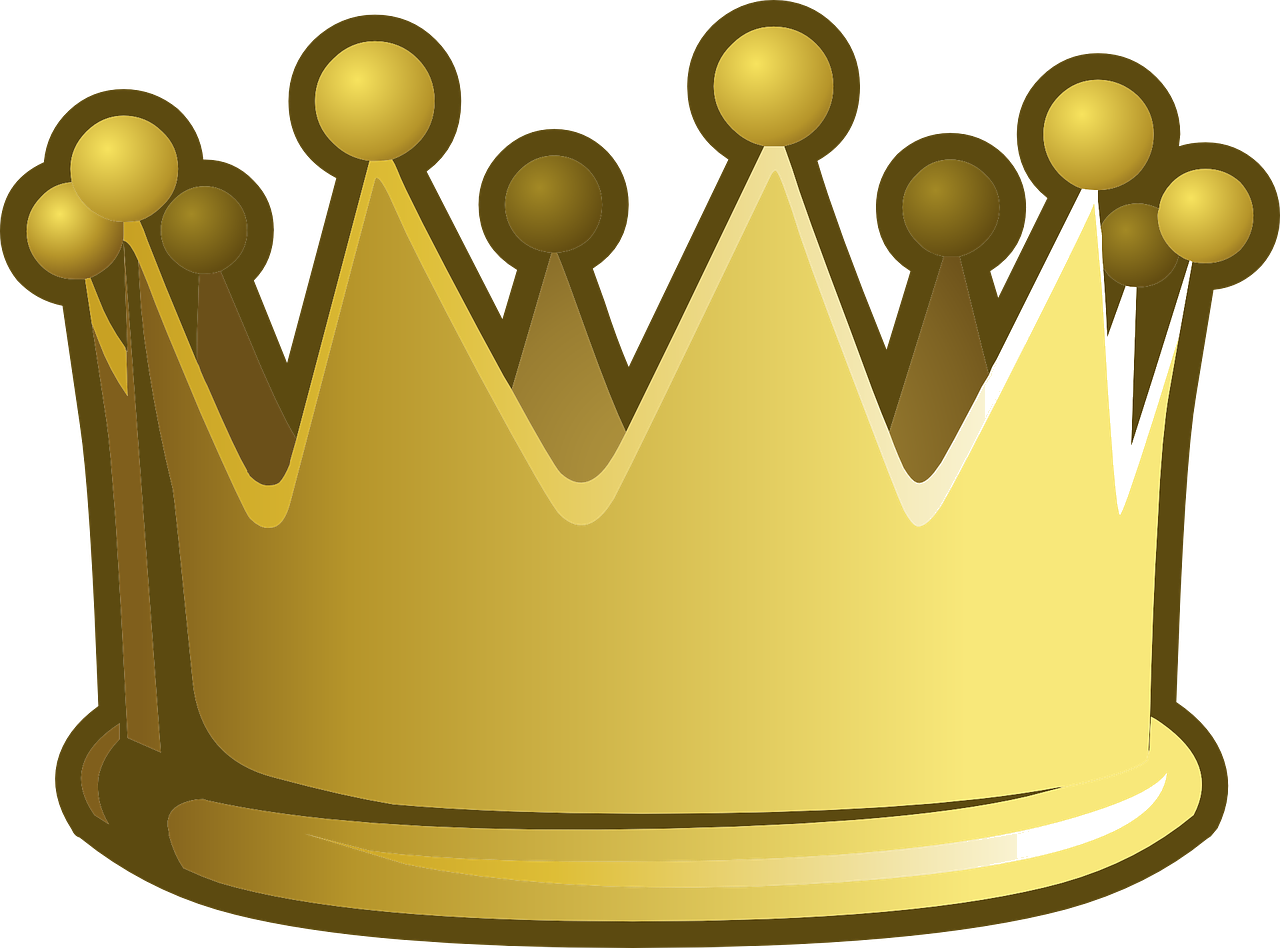 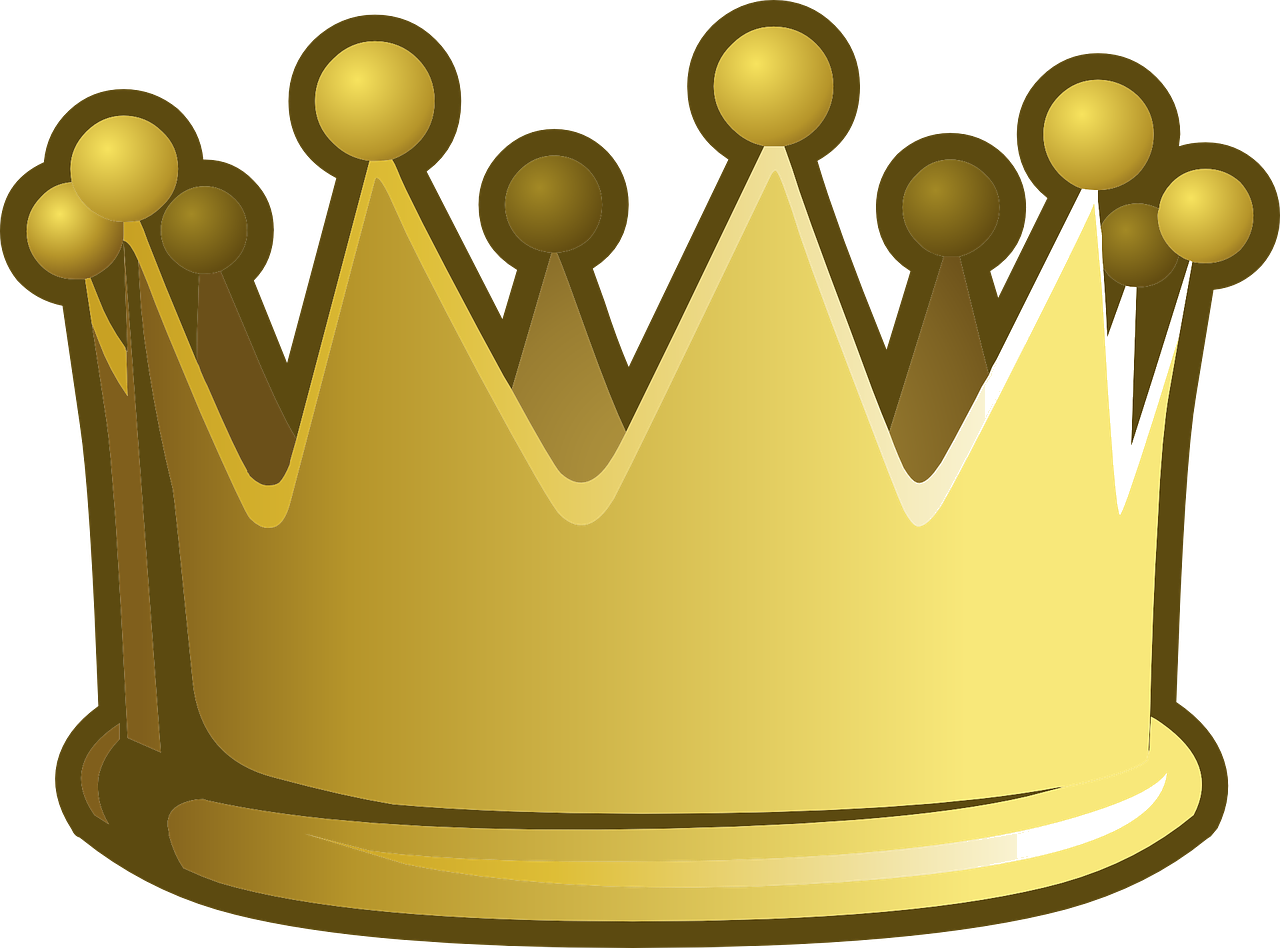 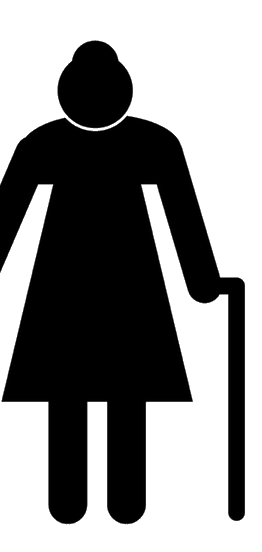 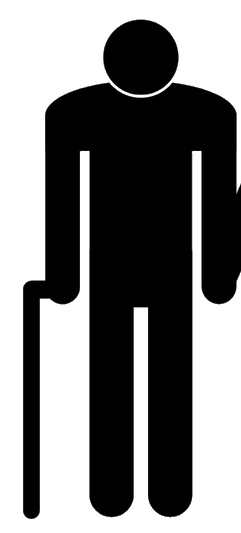 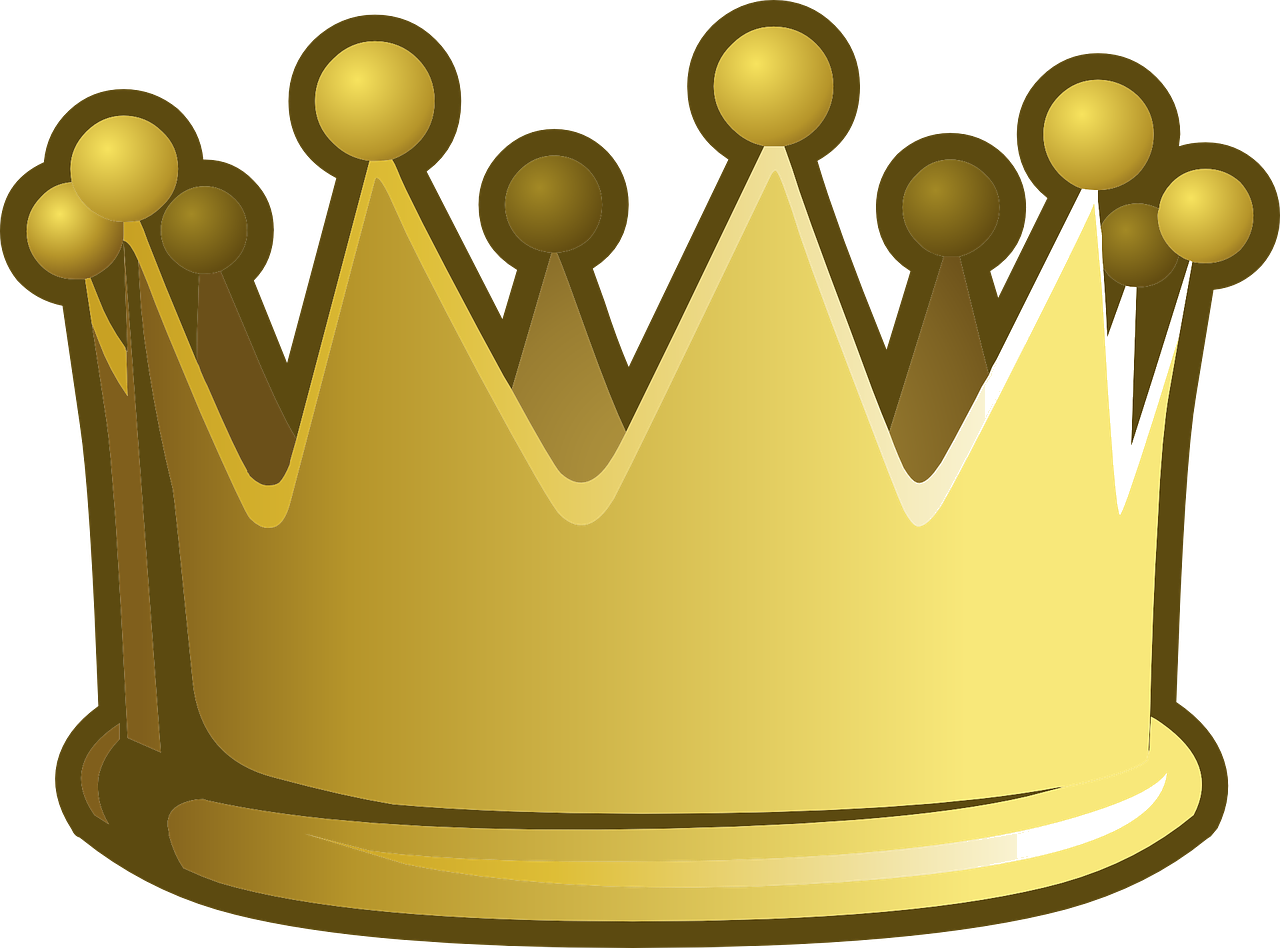 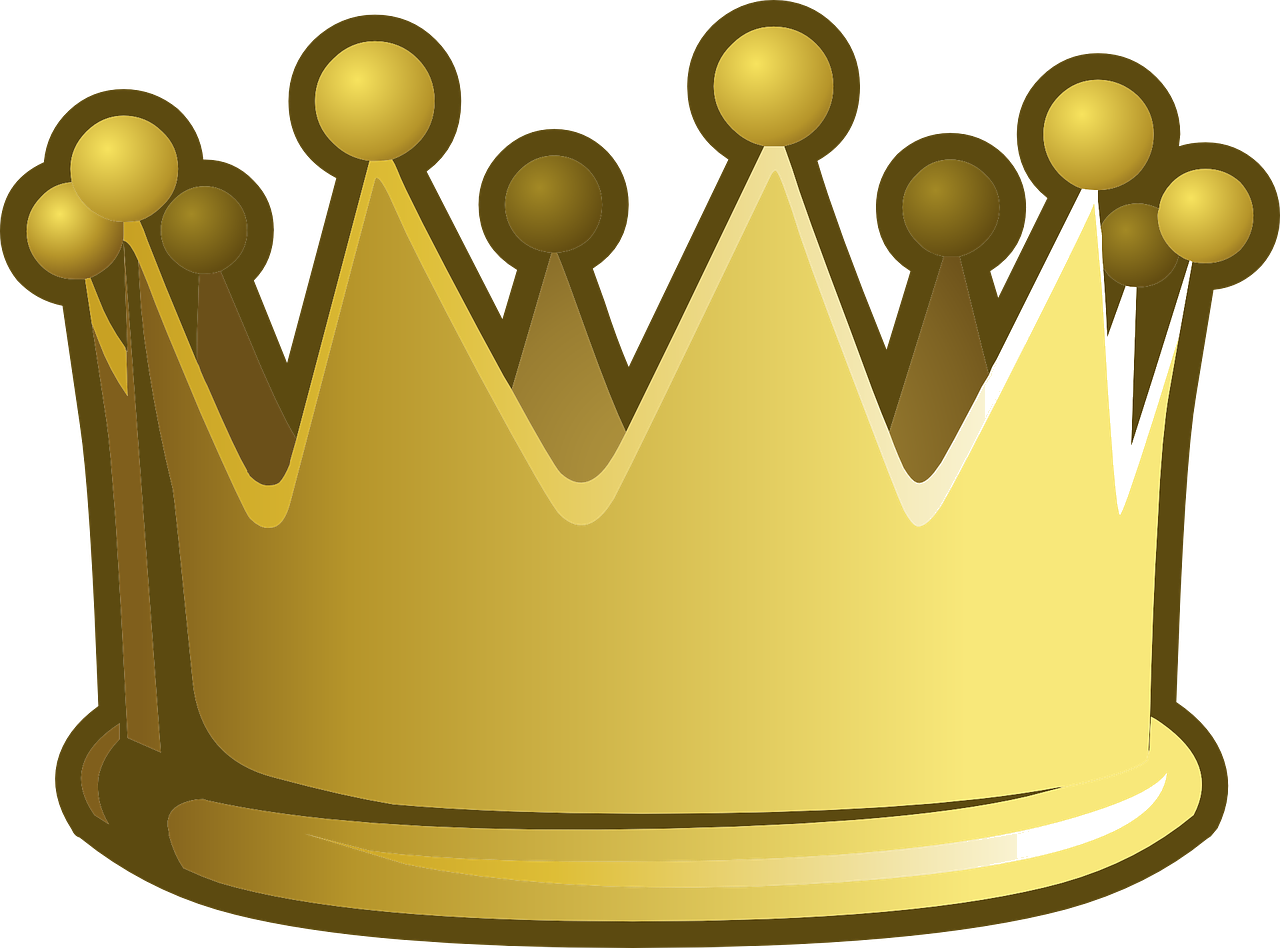 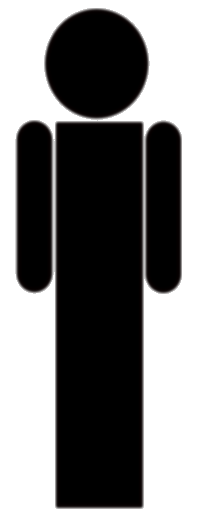 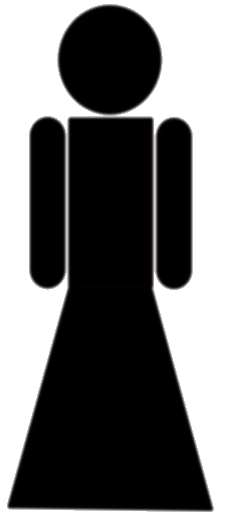 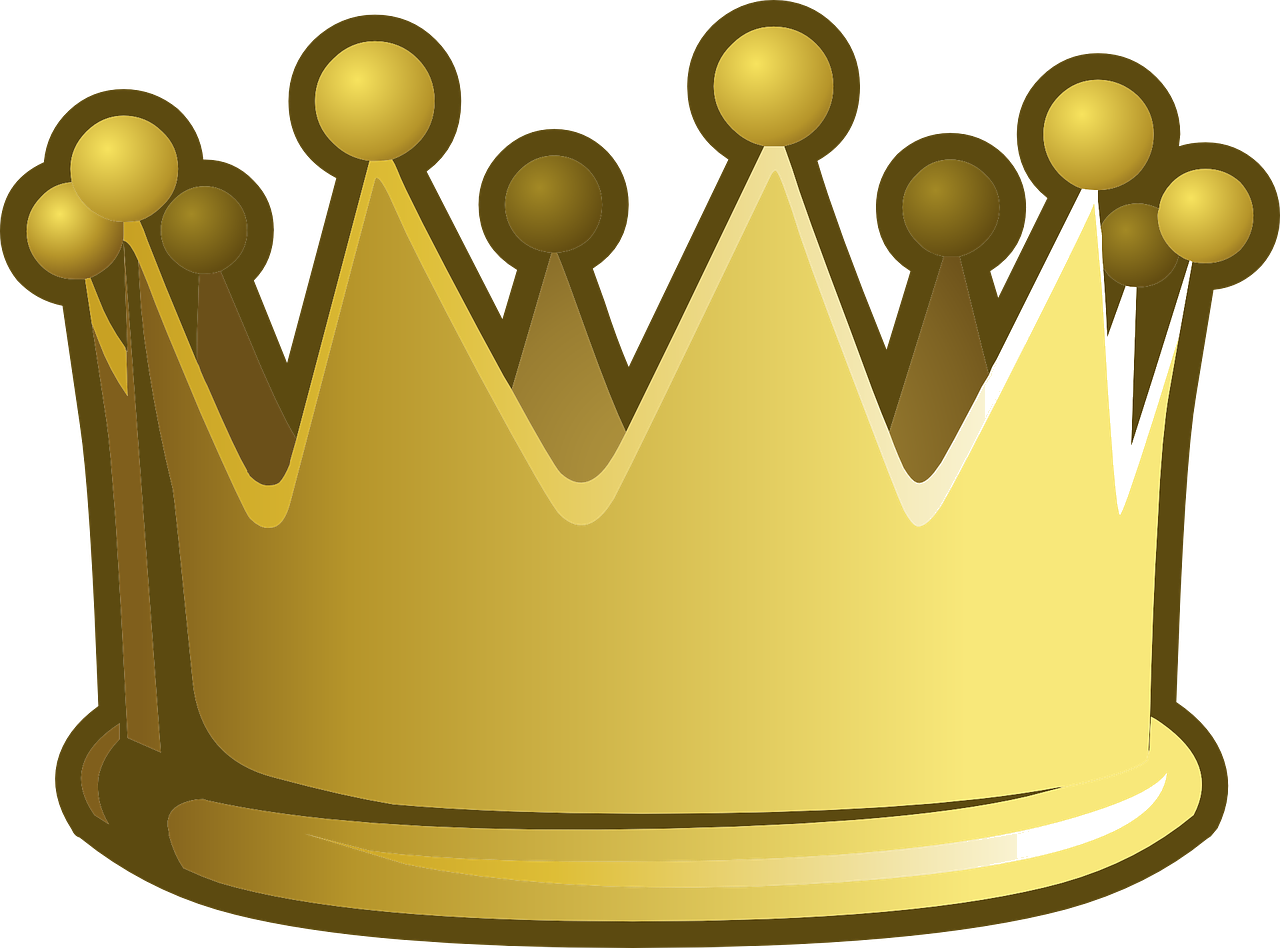 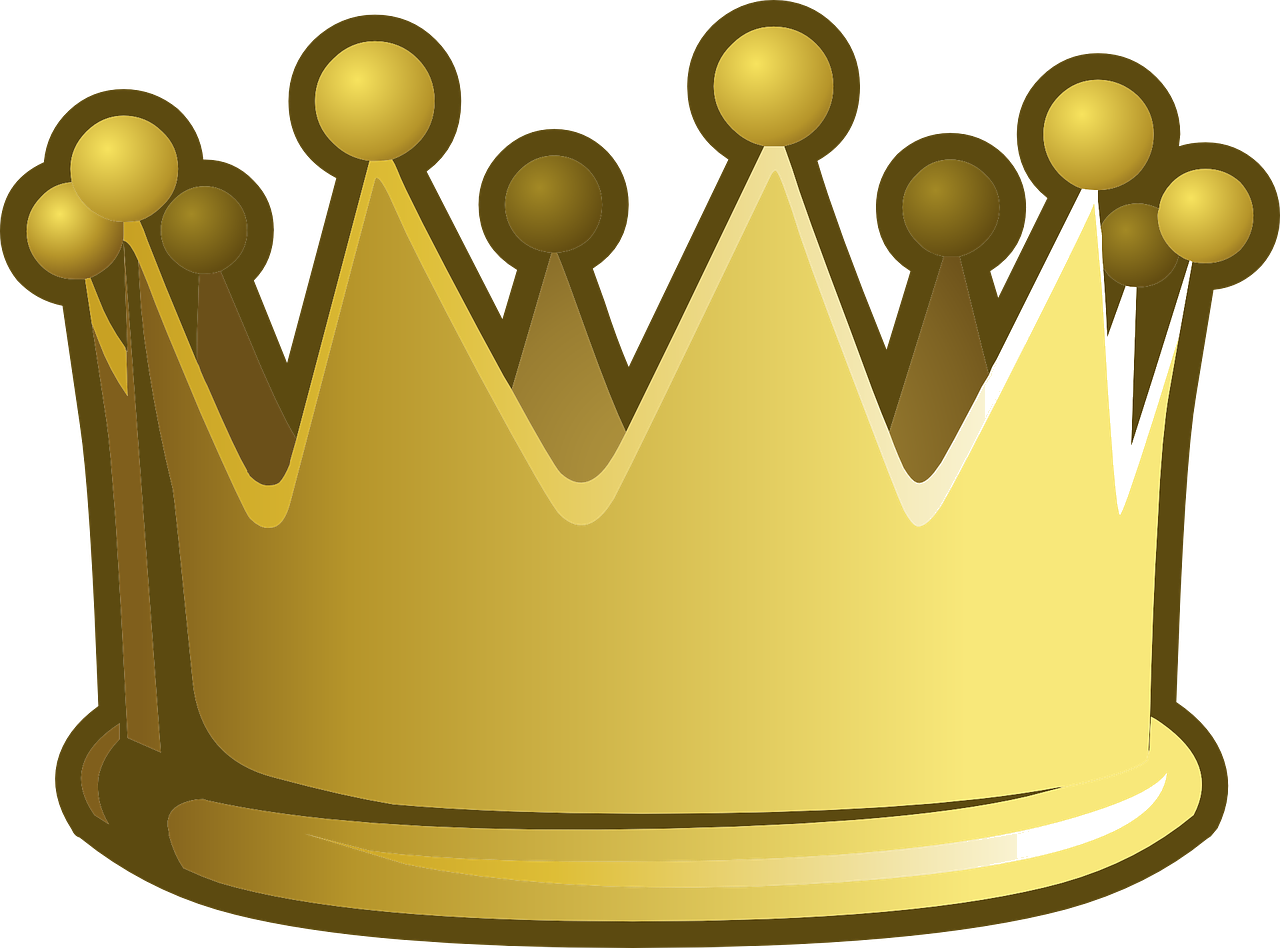 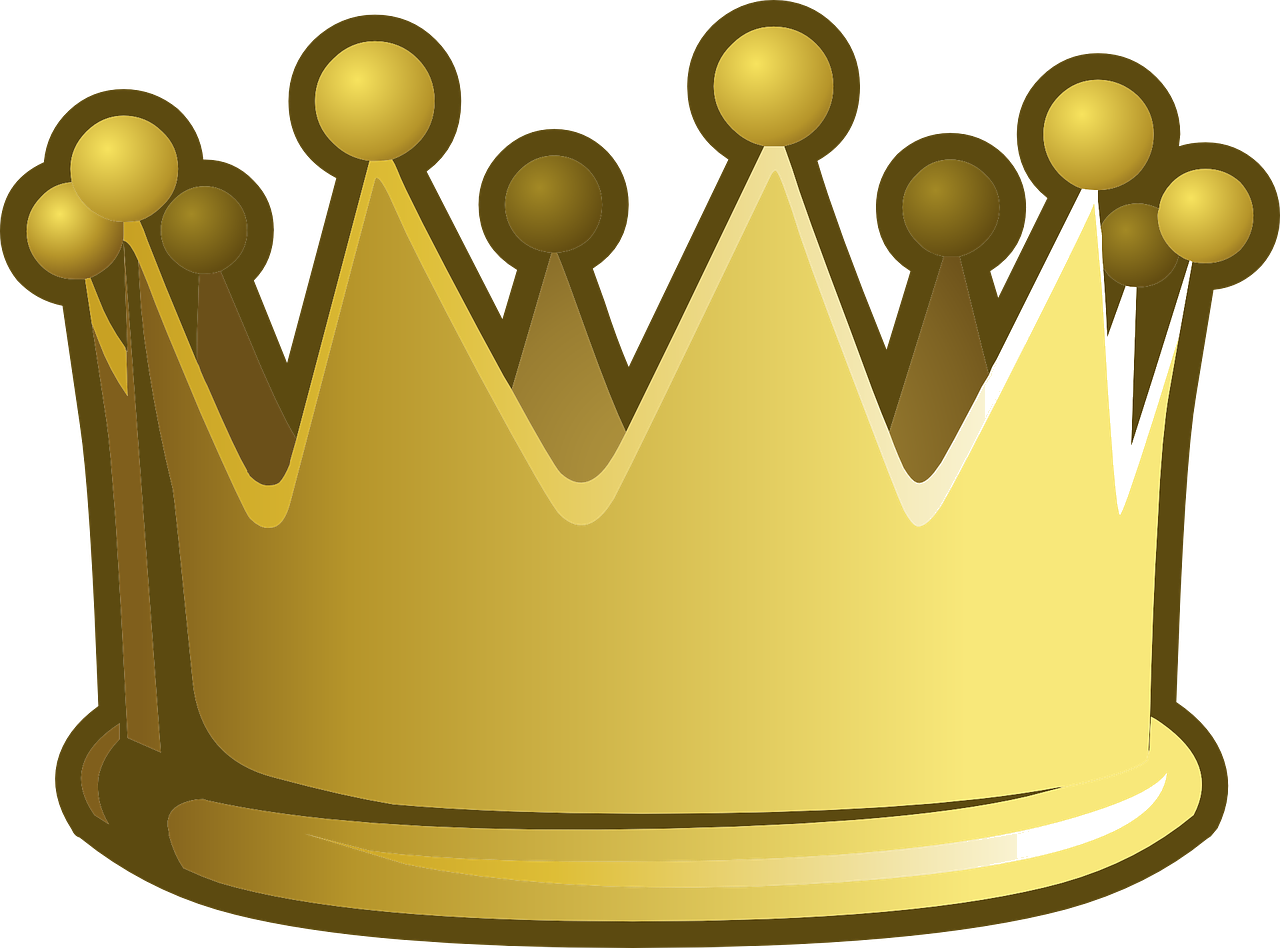 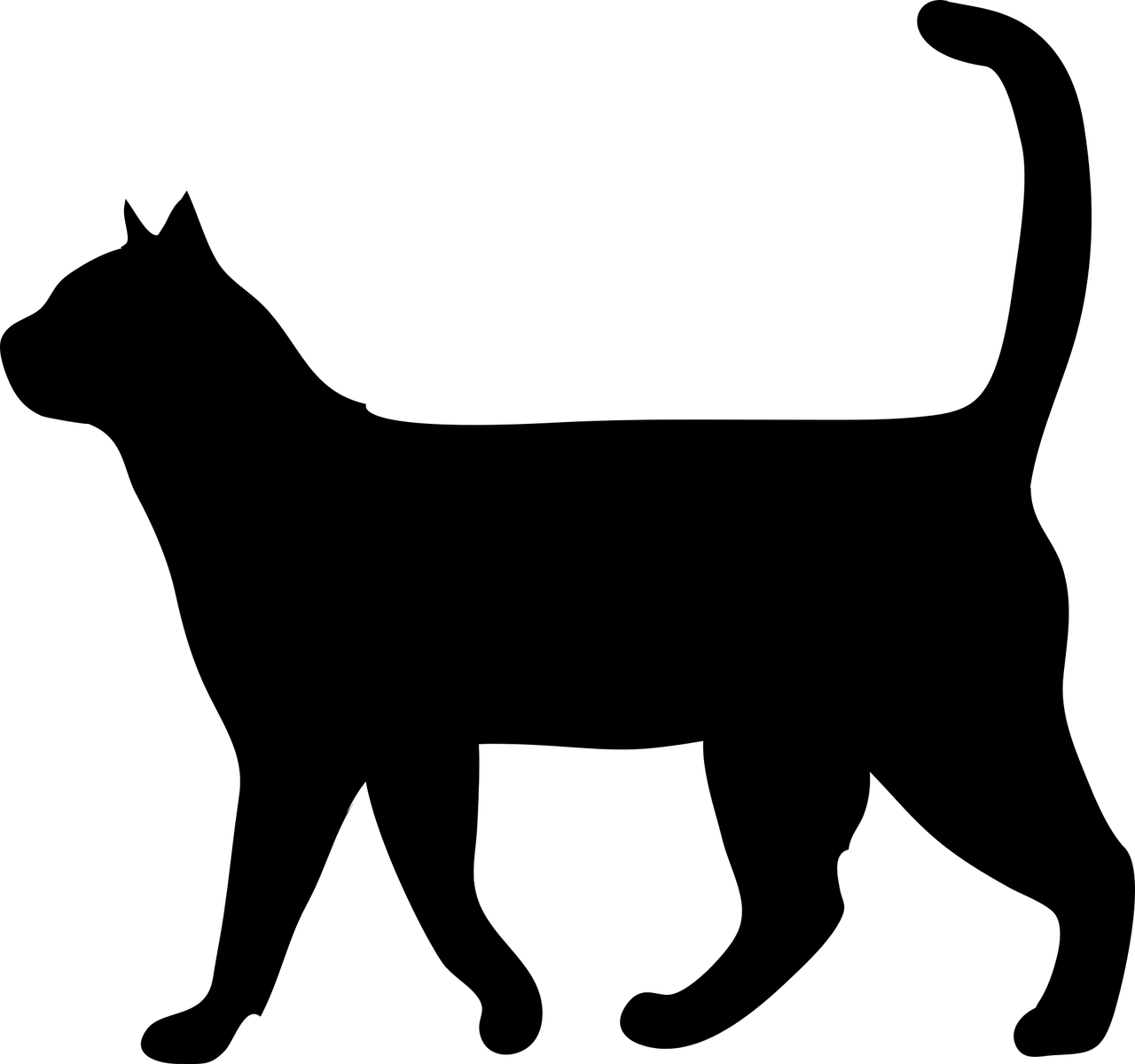 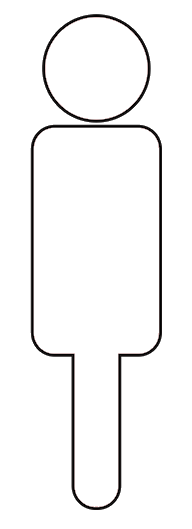 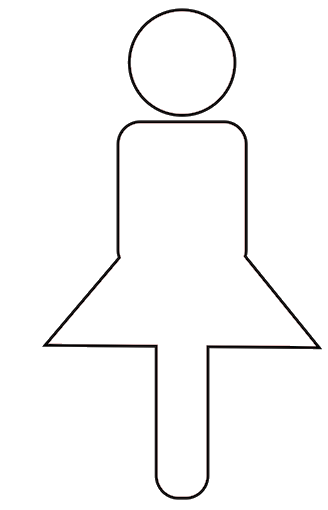 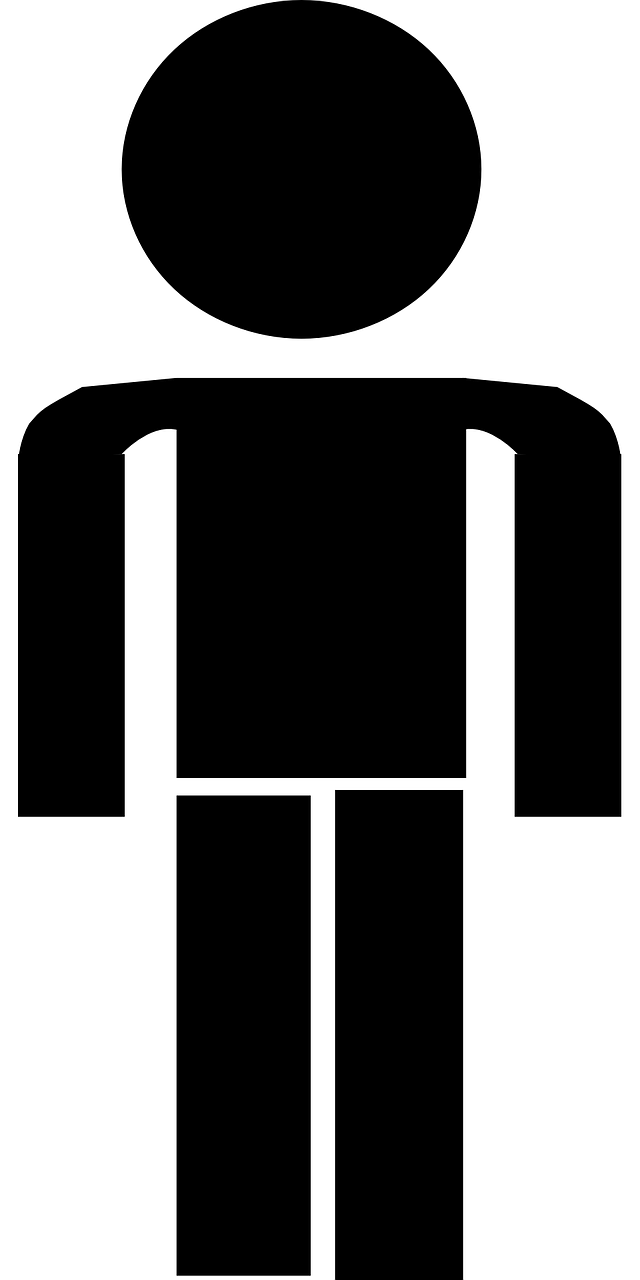 [Speaker Notes: This is my family
Let’s discover who is in my family!
On lui répond]
Royal Family
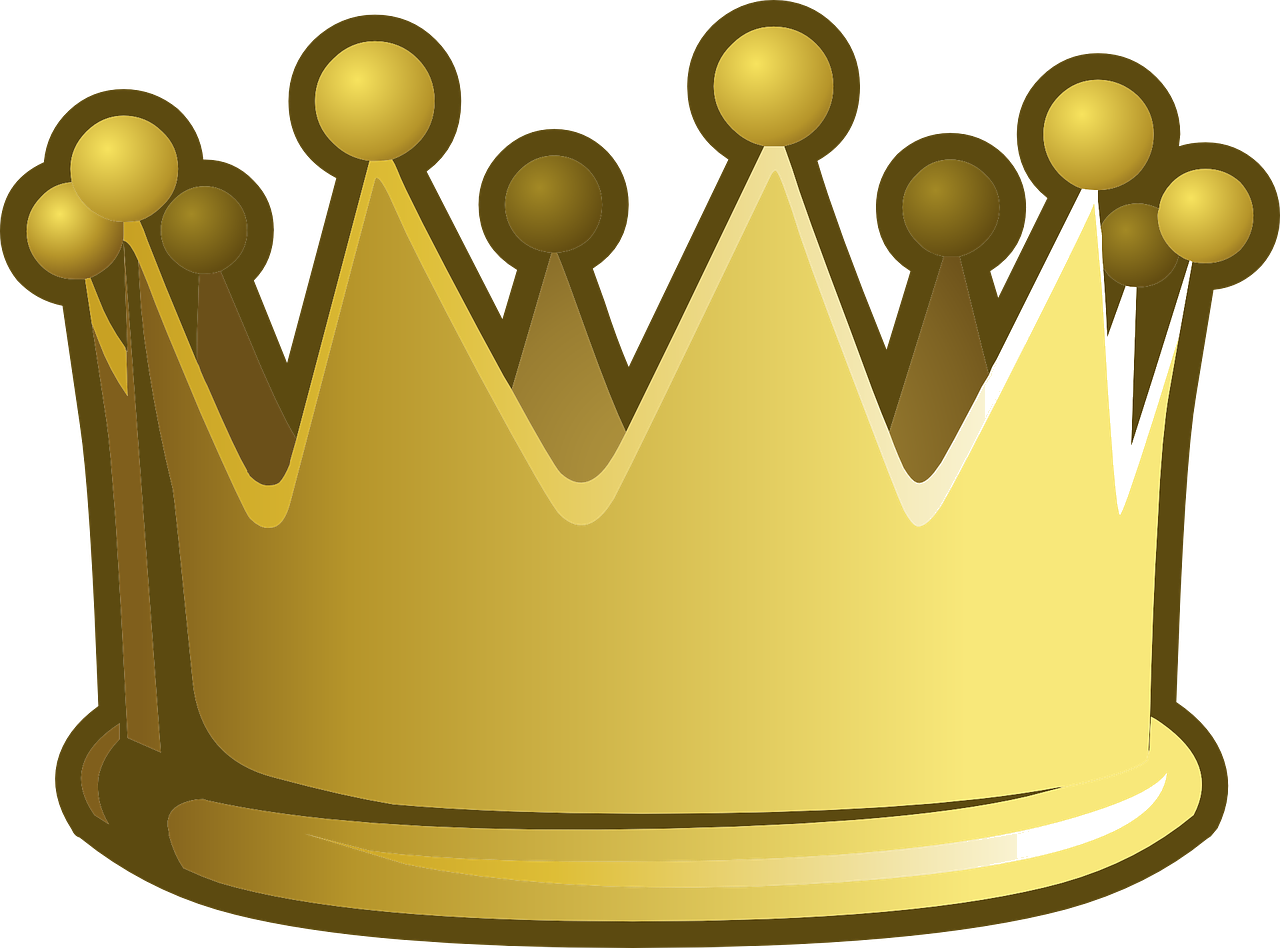 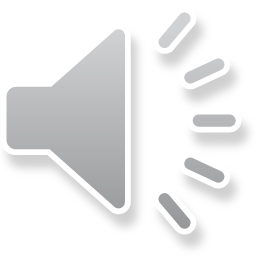 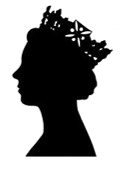 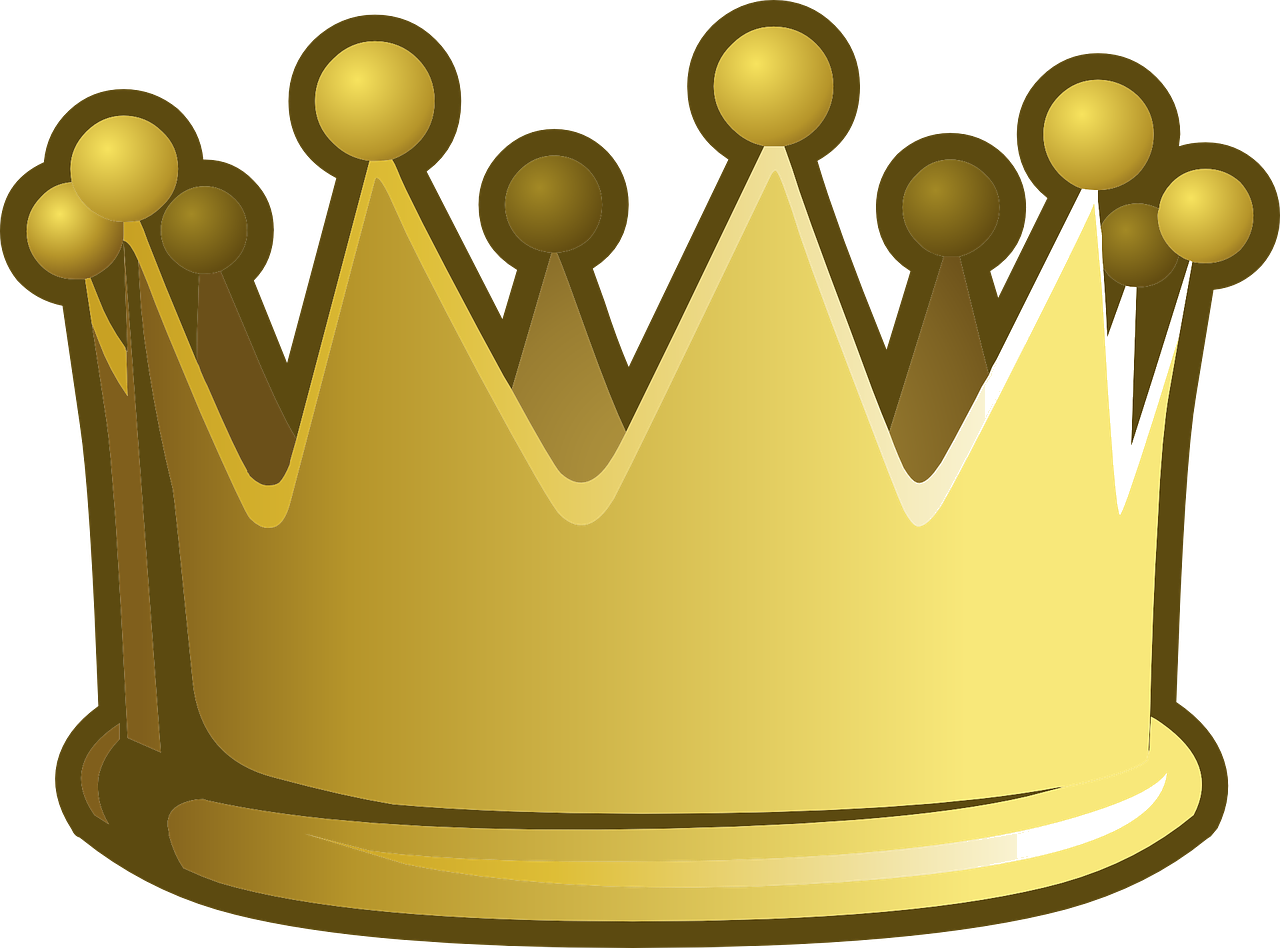 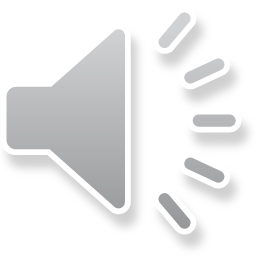 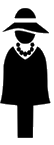 Queen Elizabeth II
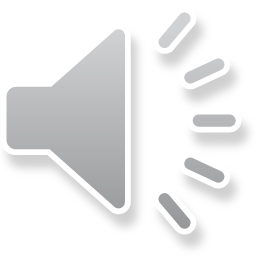 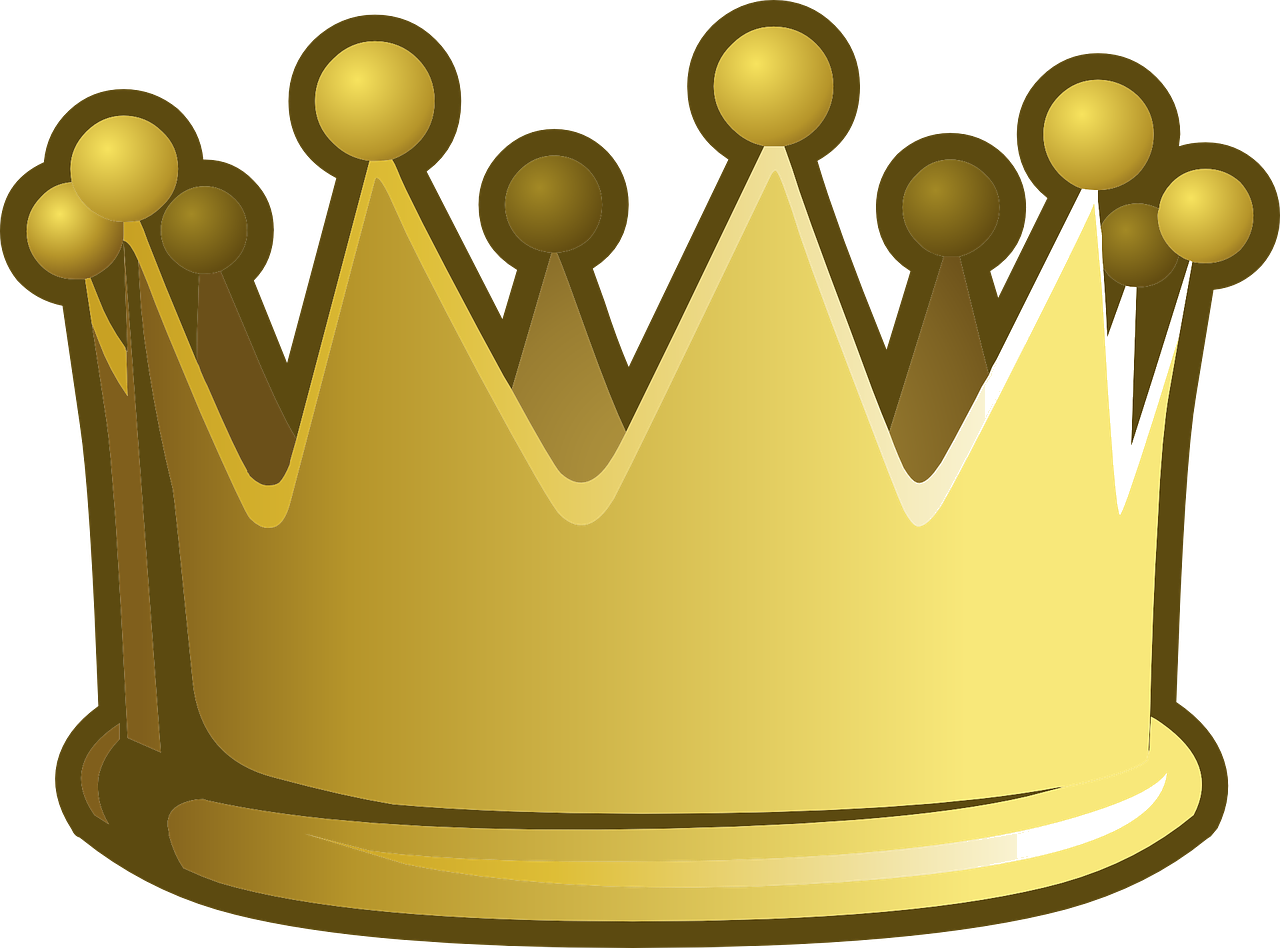 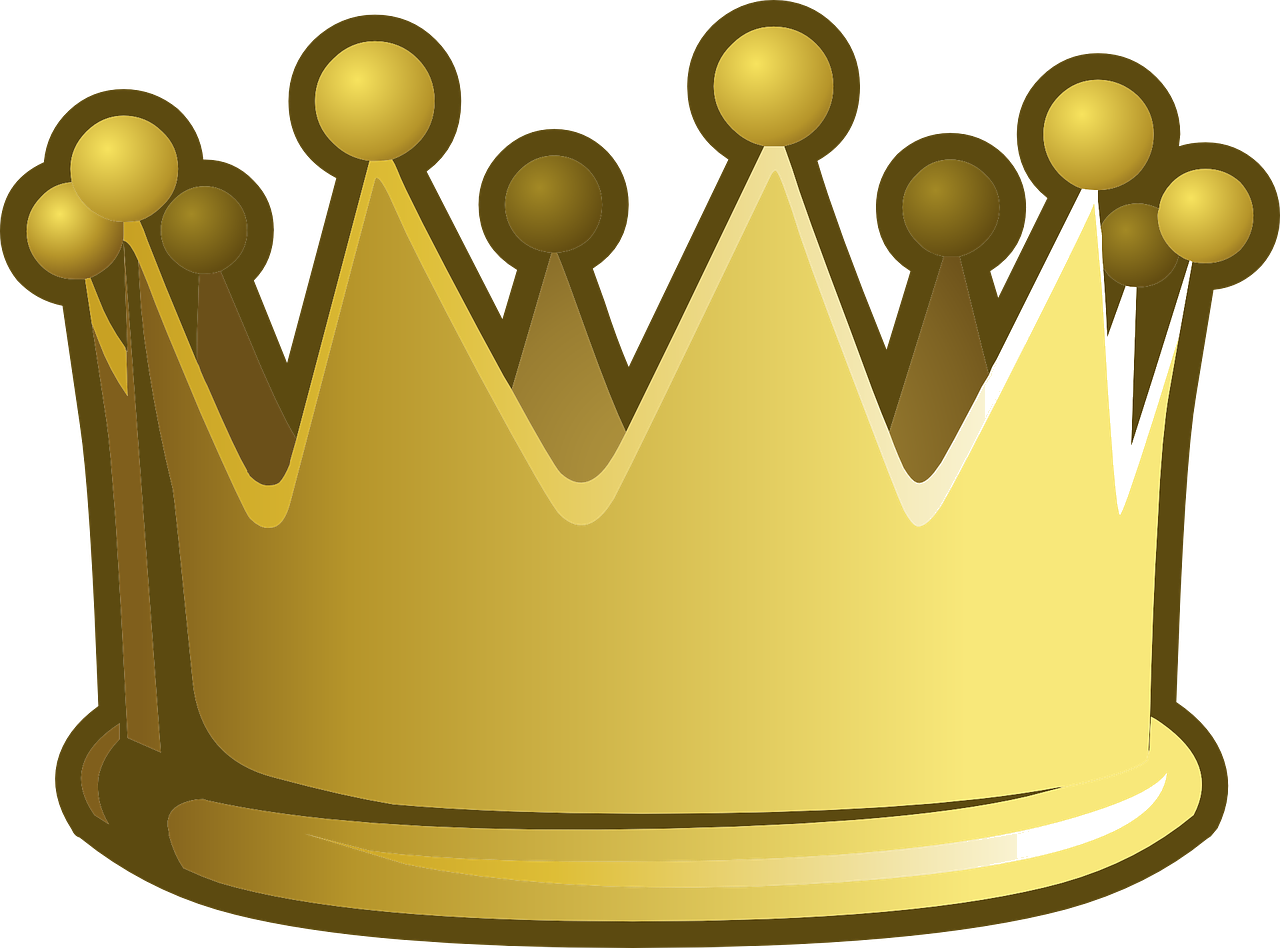 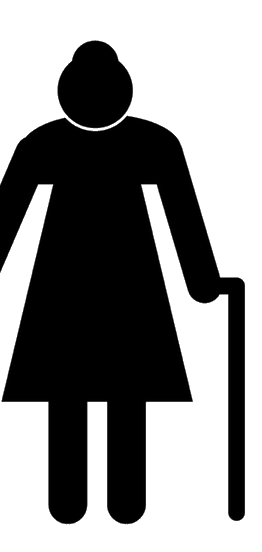 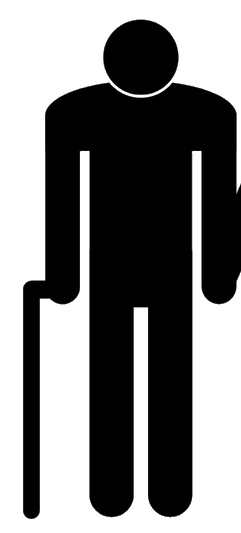 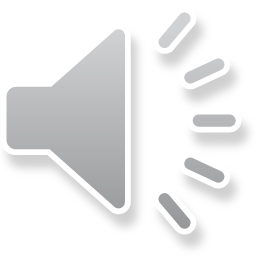 Charles
Diana
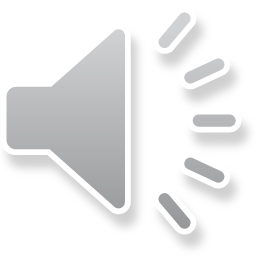 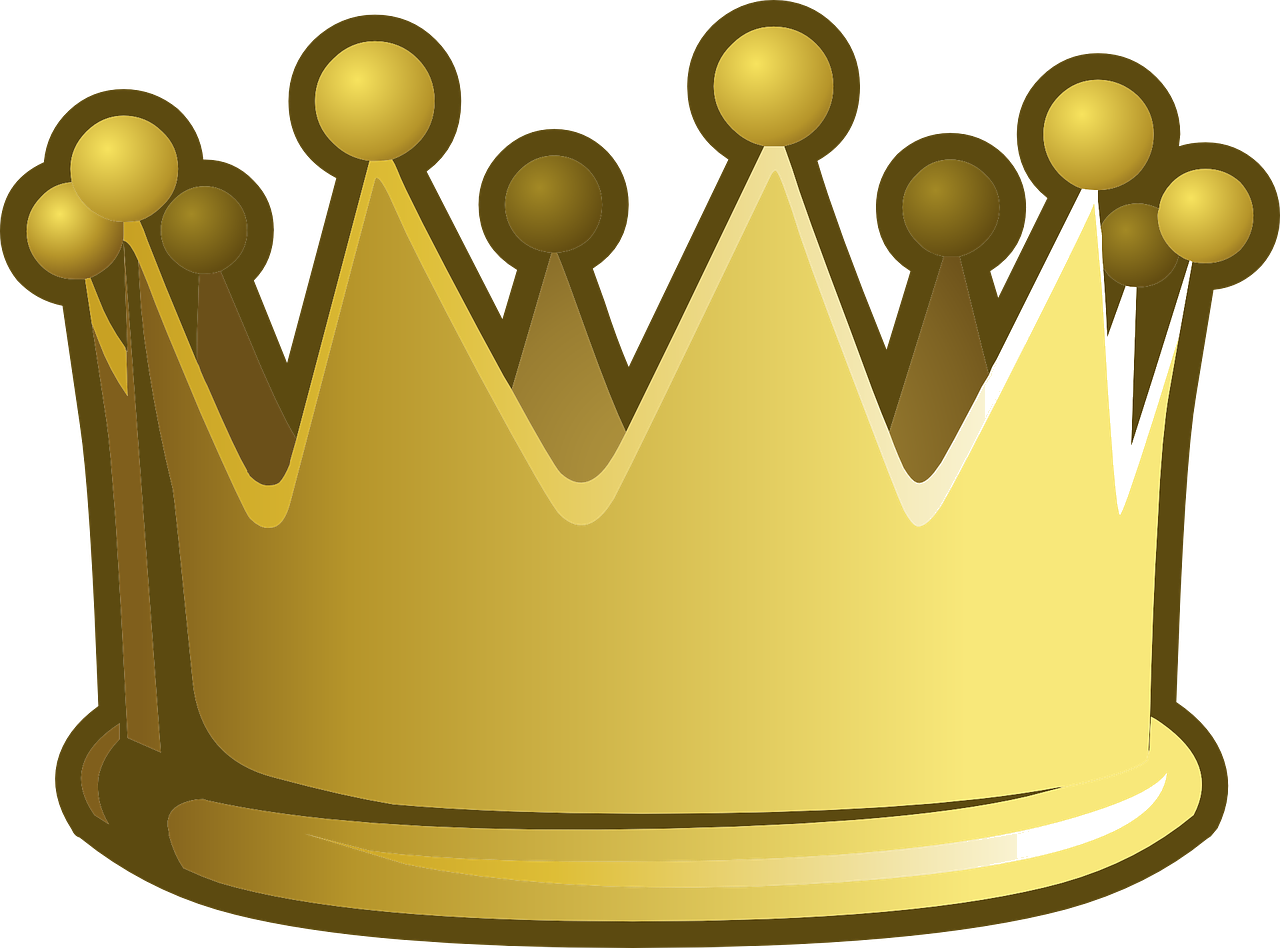 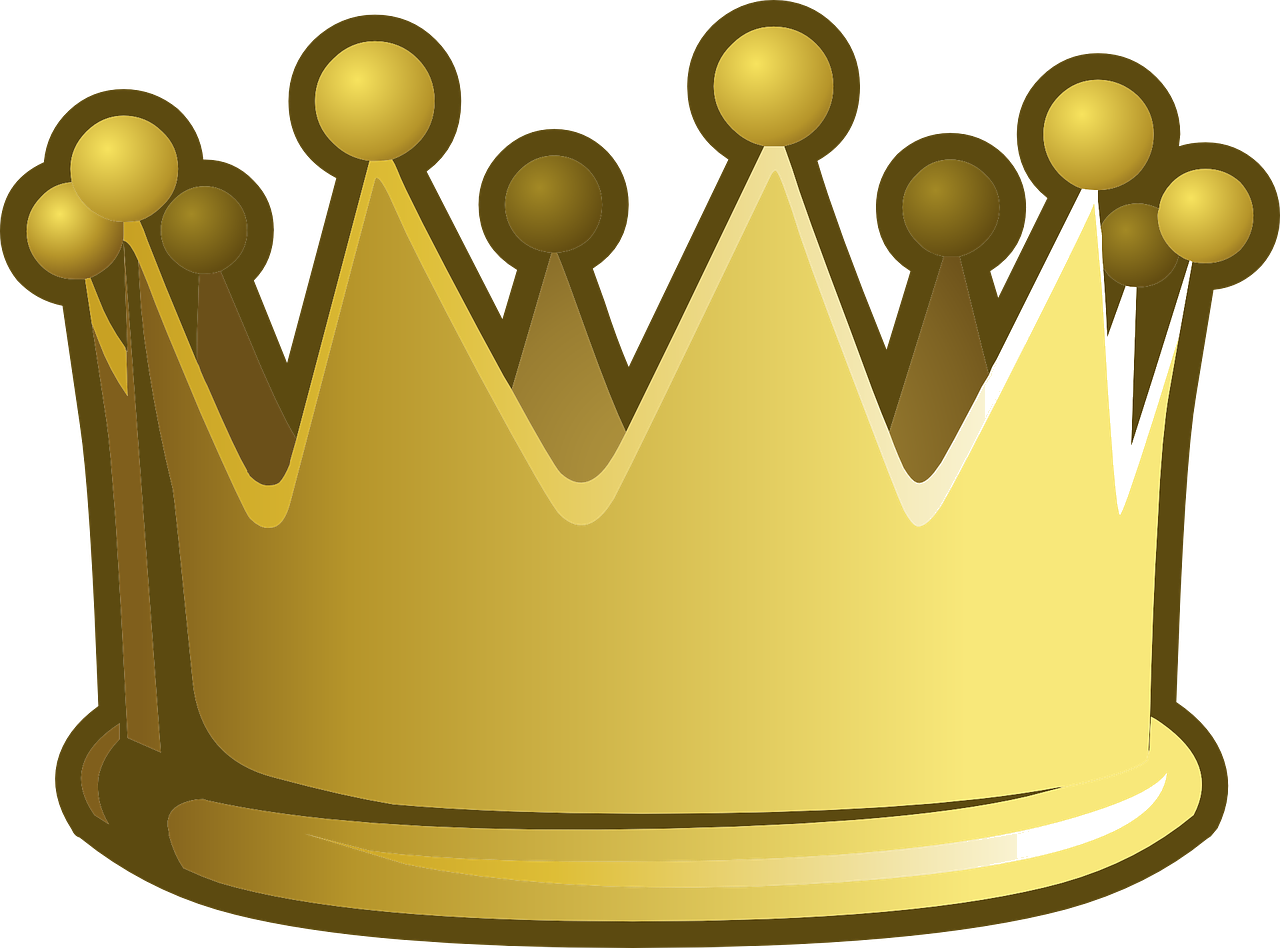 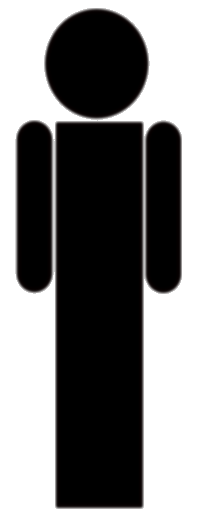 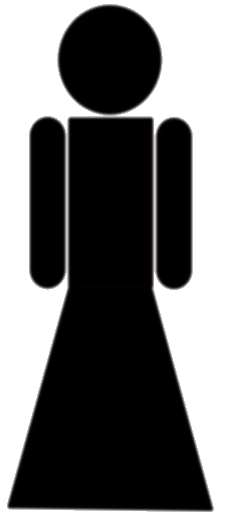 Kate
William
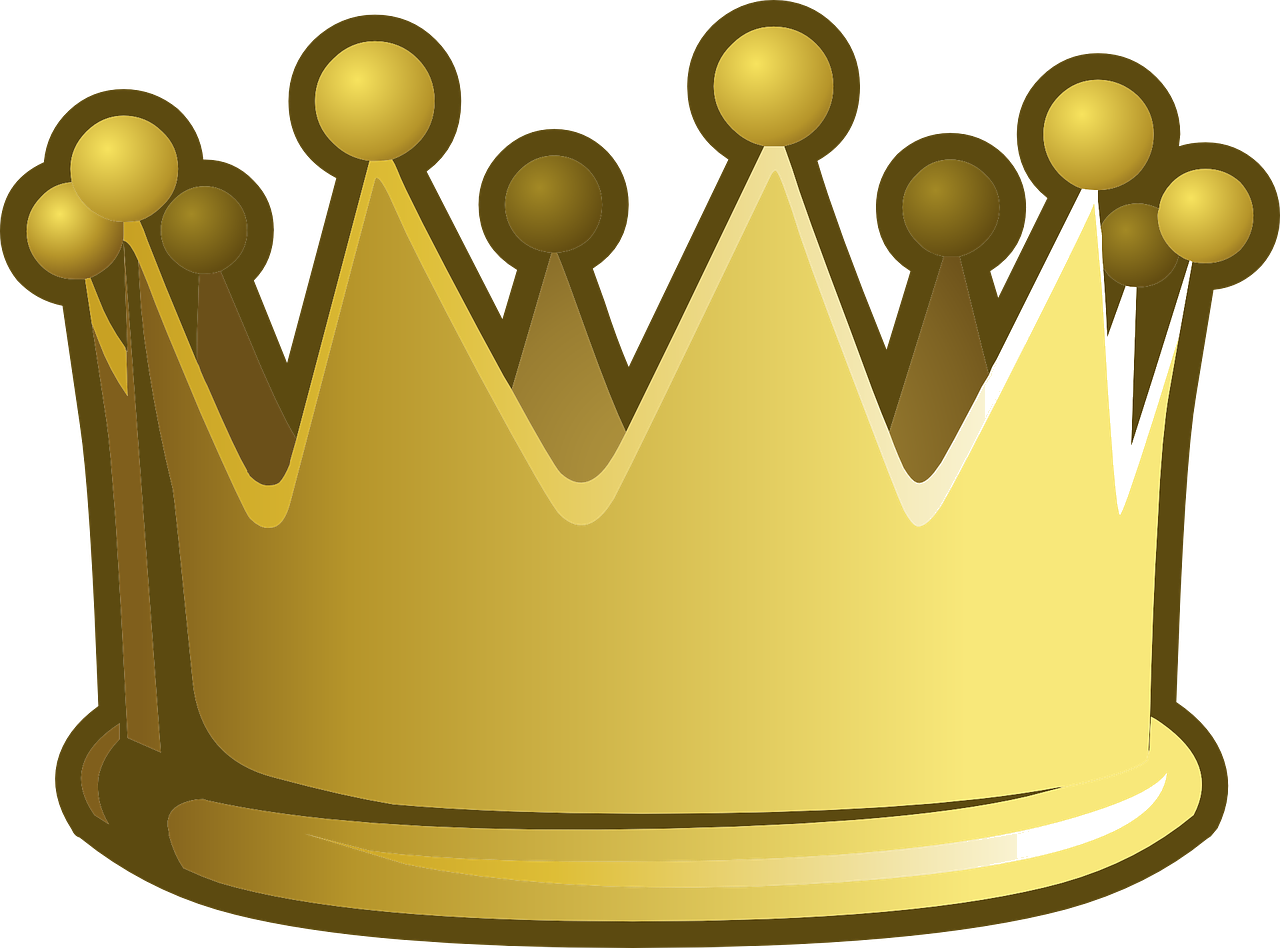 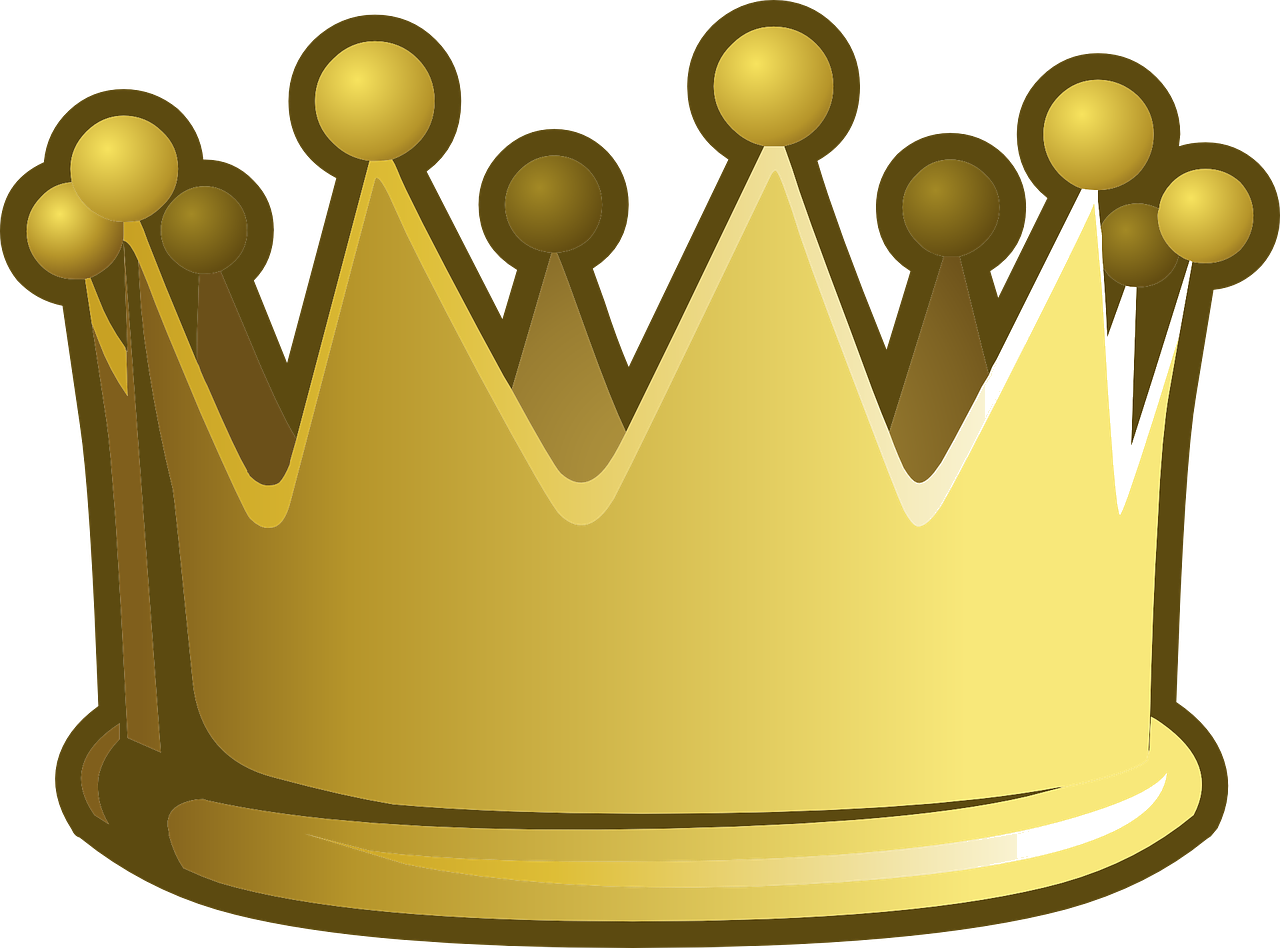 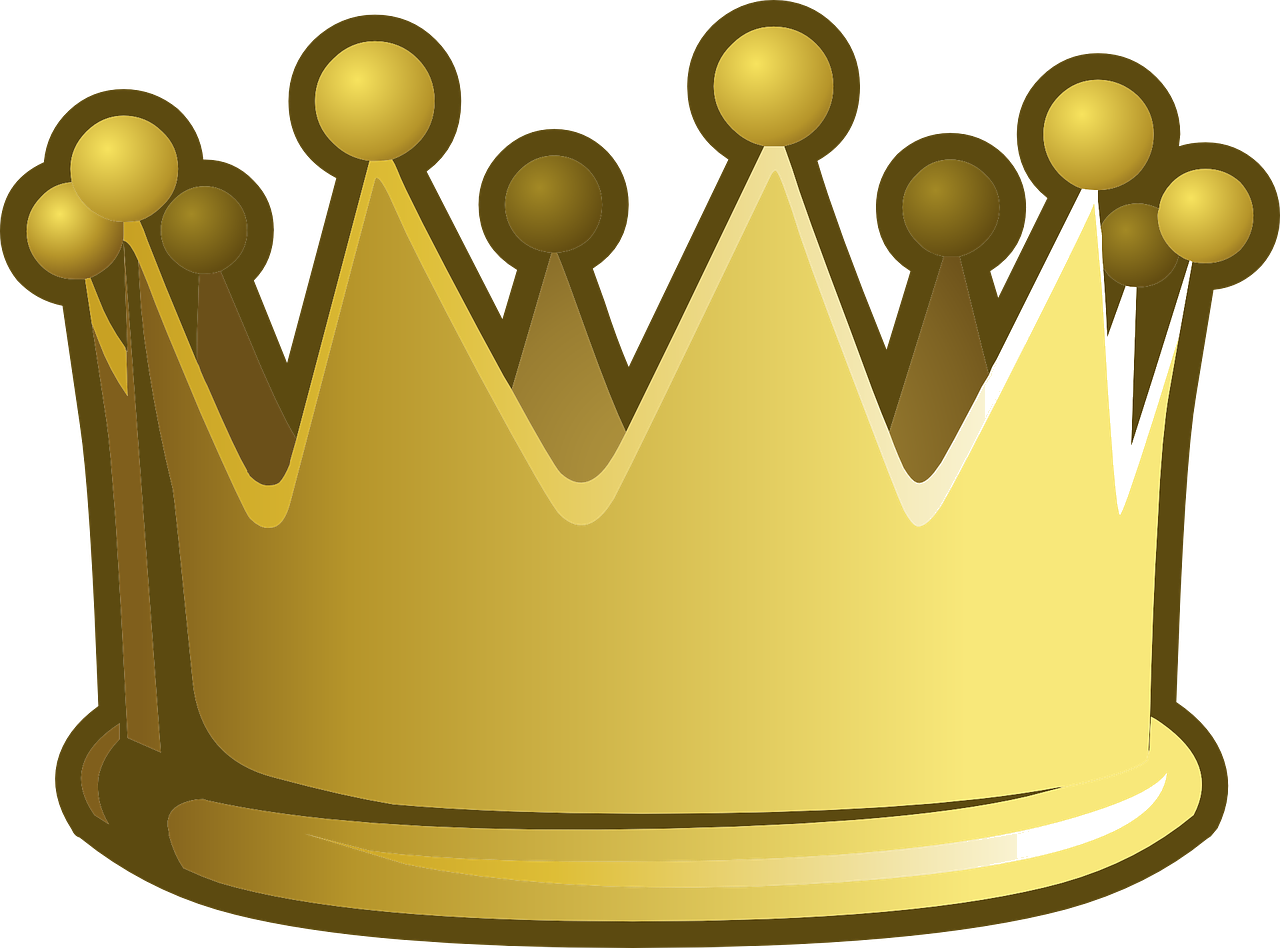 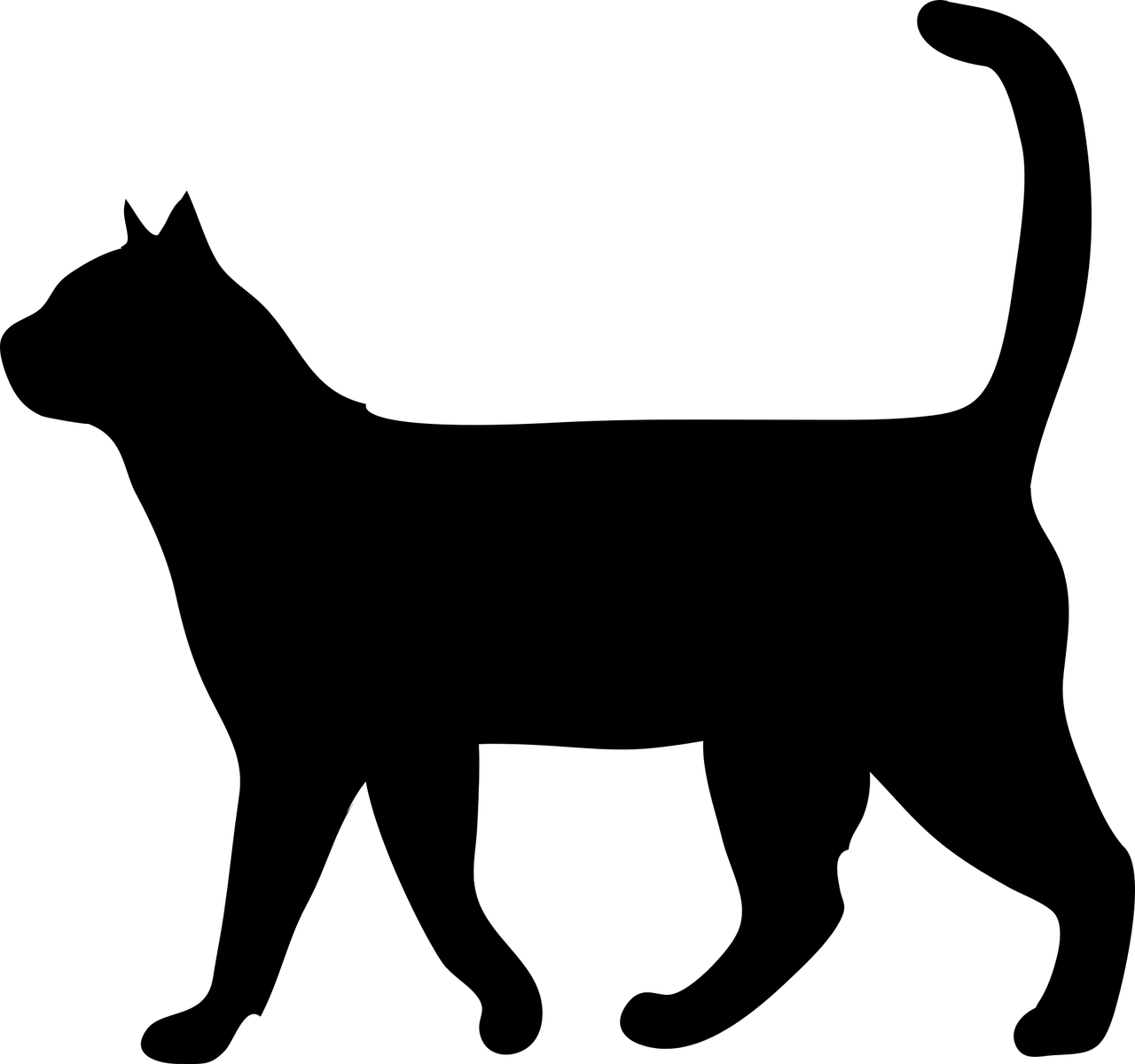 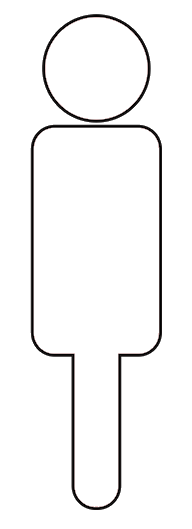 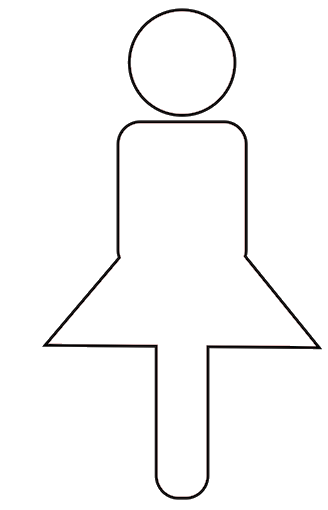 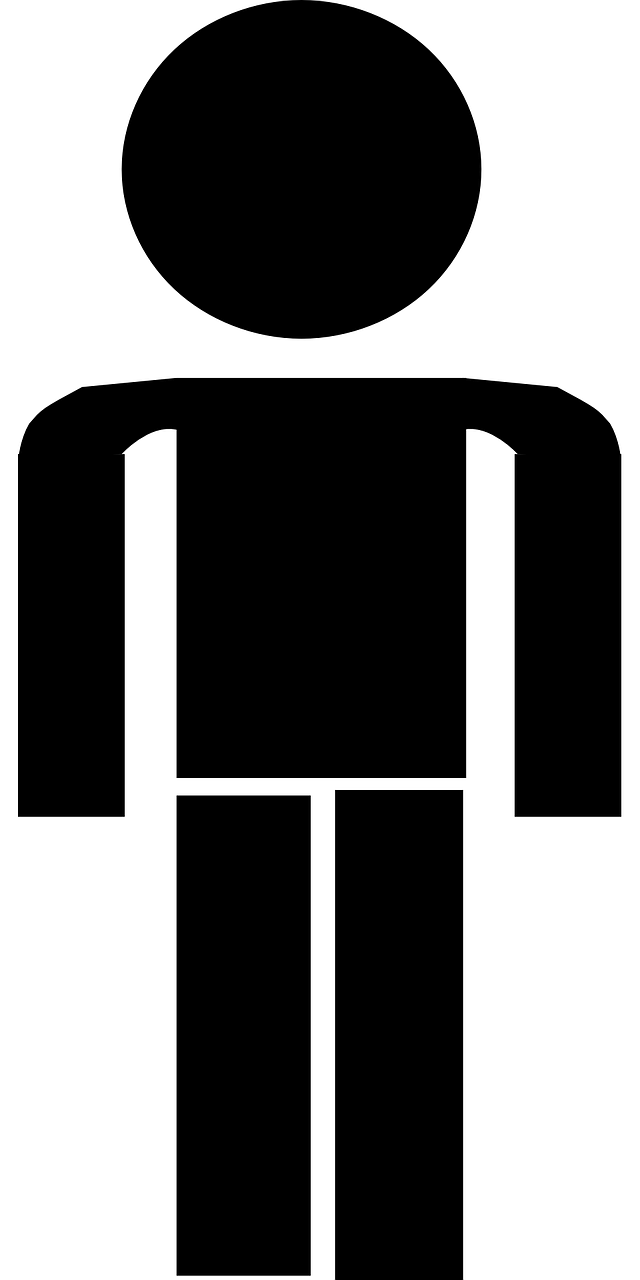 Charlotte
Harry
Louis
[Speaker Notes: This is my family
On lui répond]
This is my family
my father
my grandfather
my grandpa
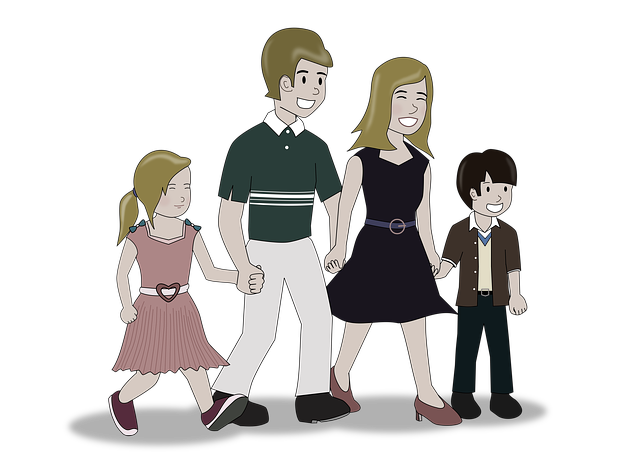 my mother
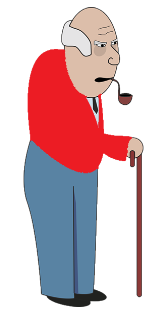 my grandmother
my grandma
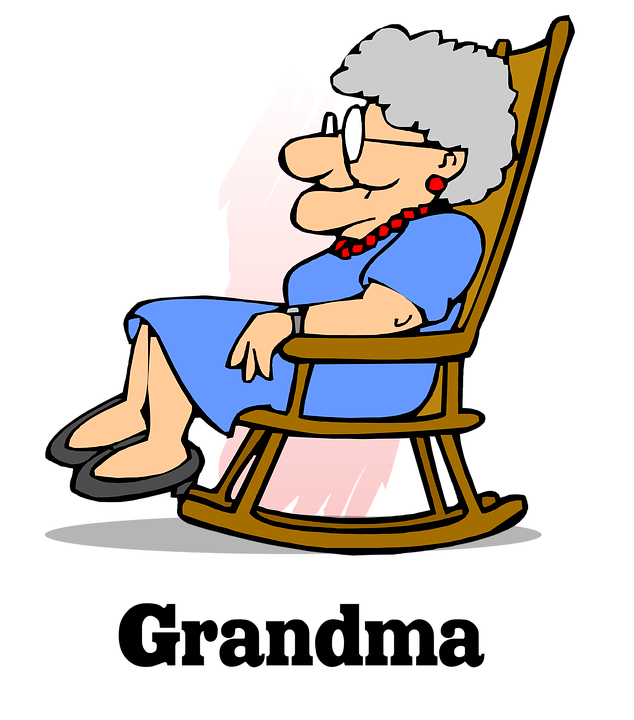 my sister
my brother
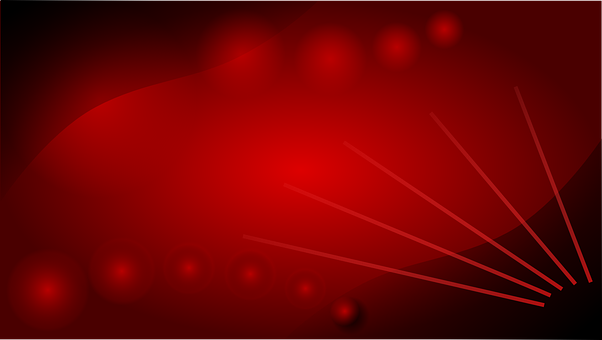 Check your vocabulary
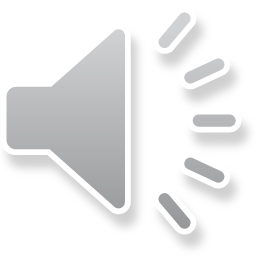 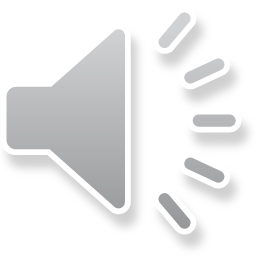 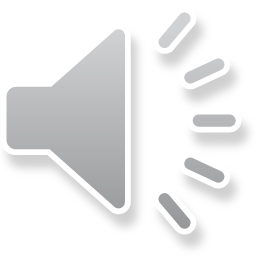 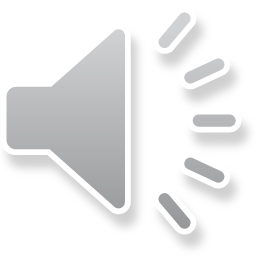 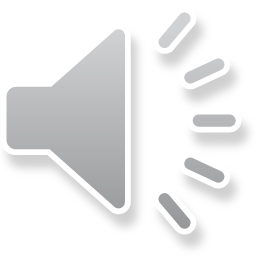 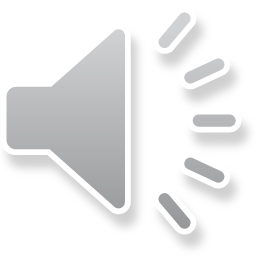 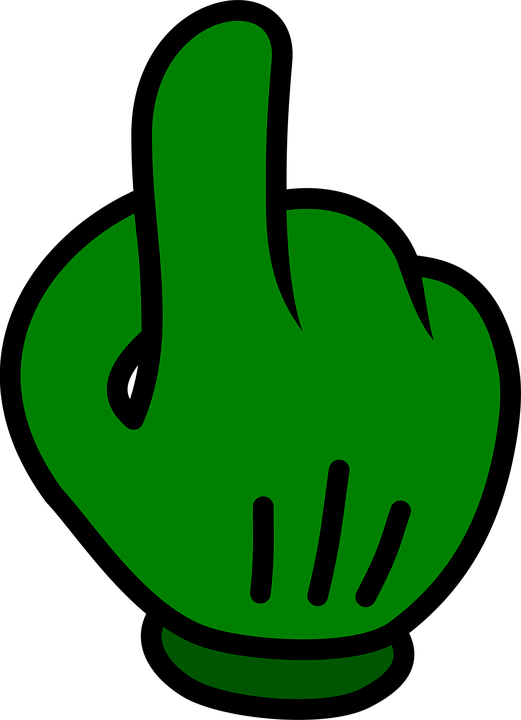 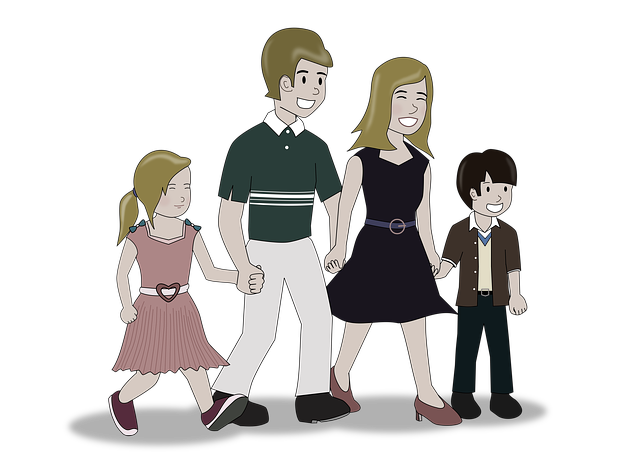 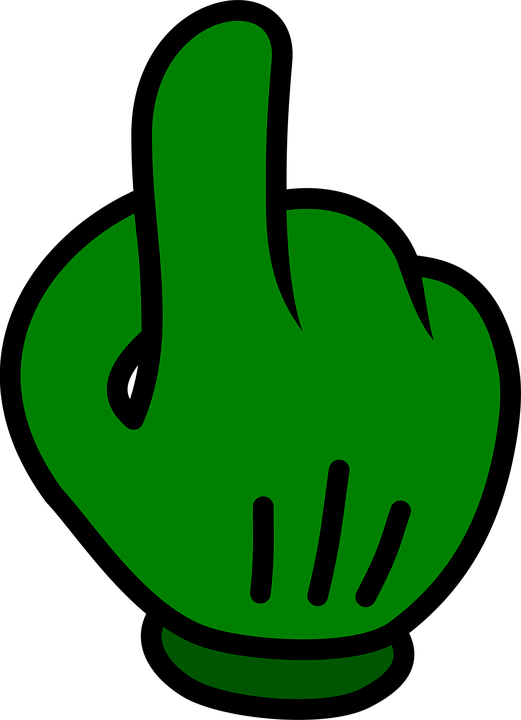 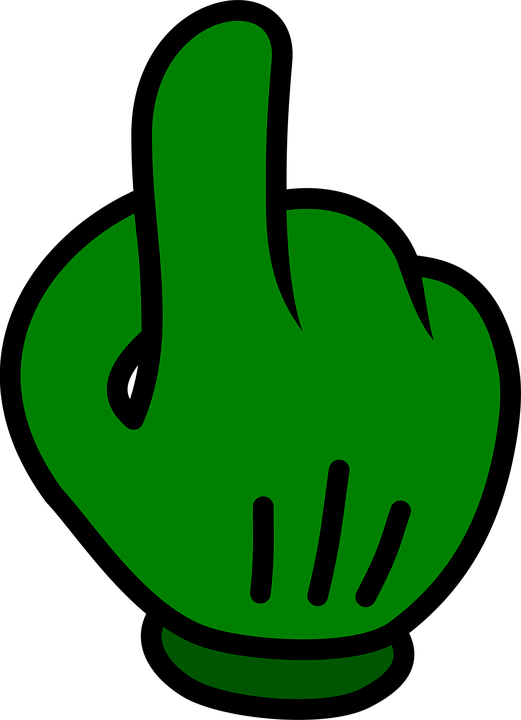 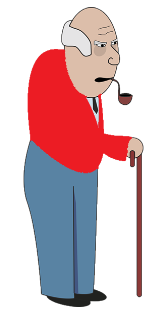 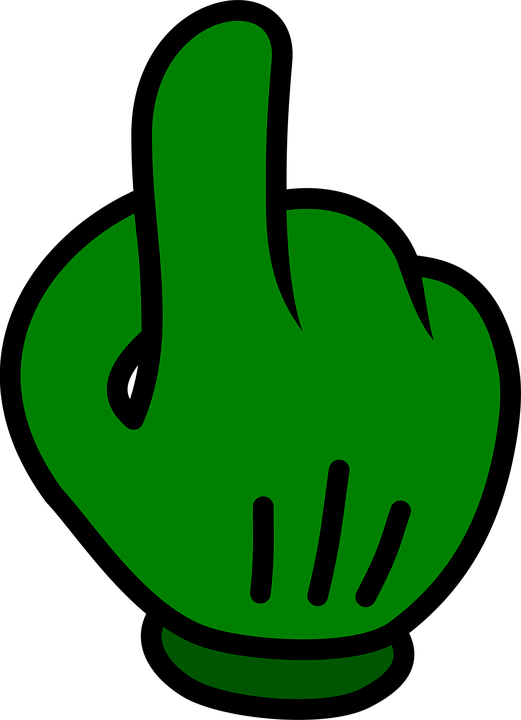 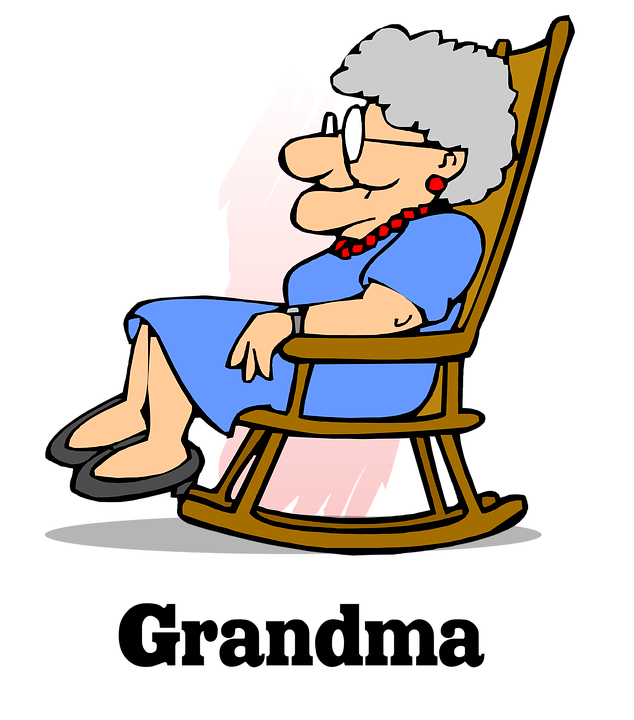 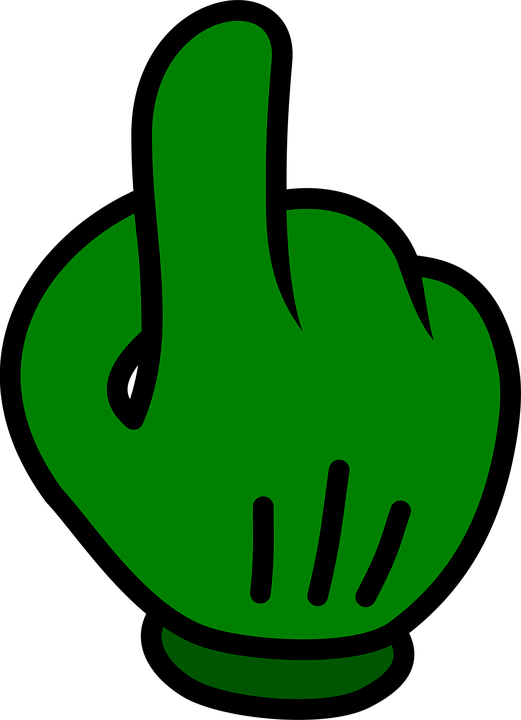 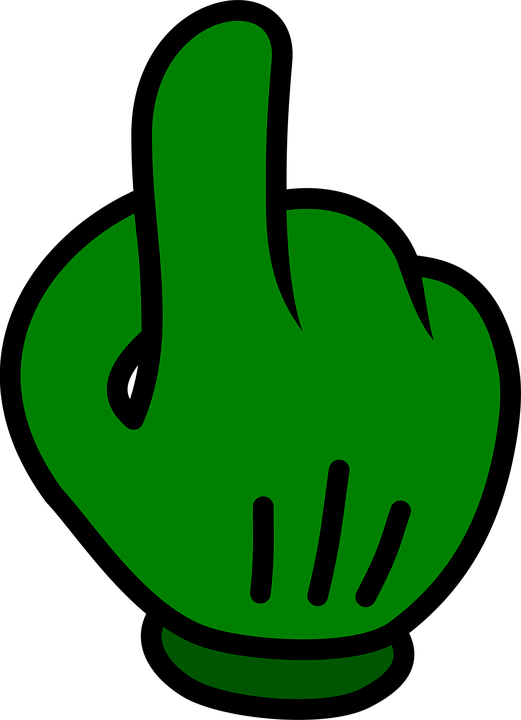 Royal Family
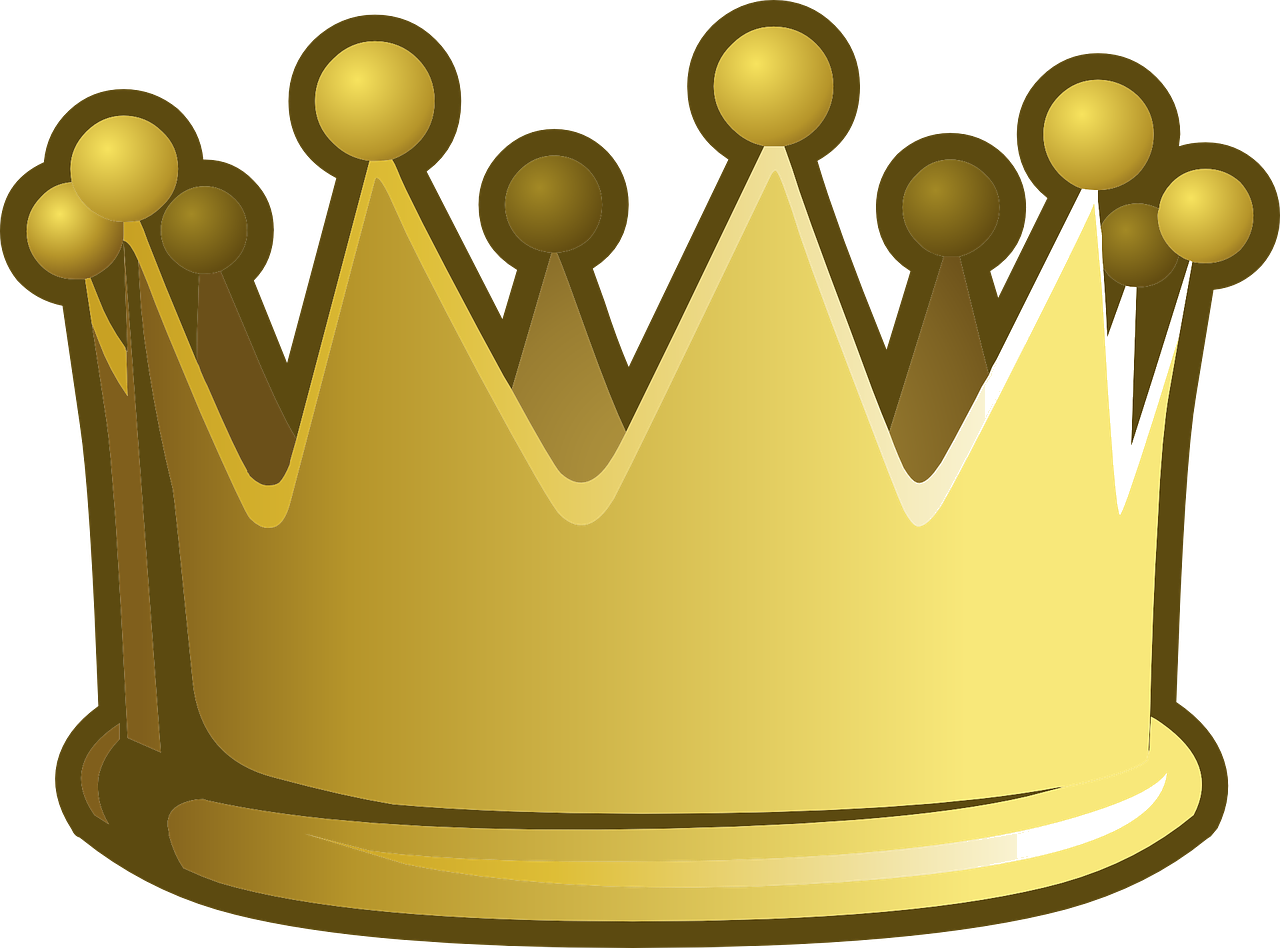 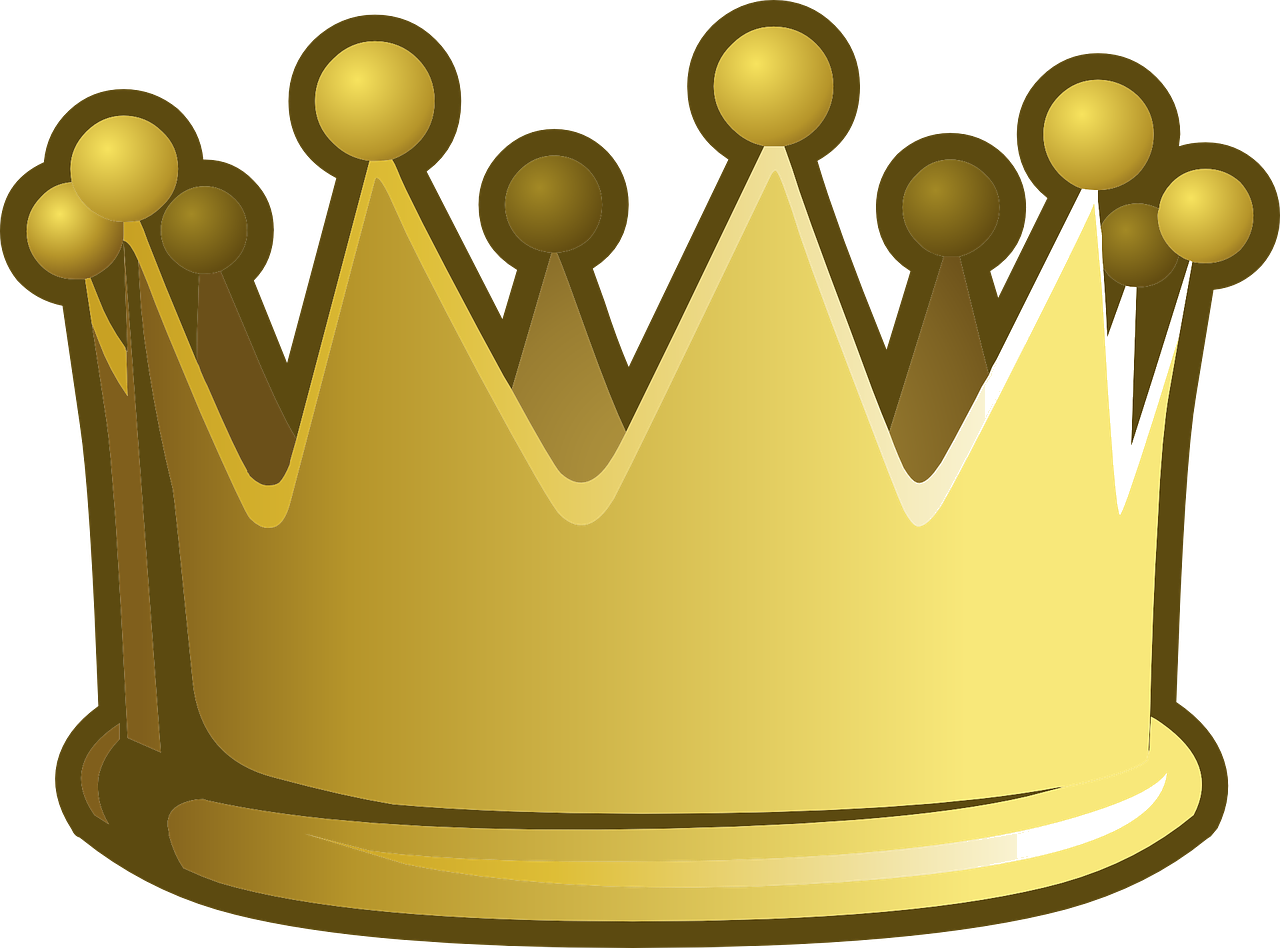 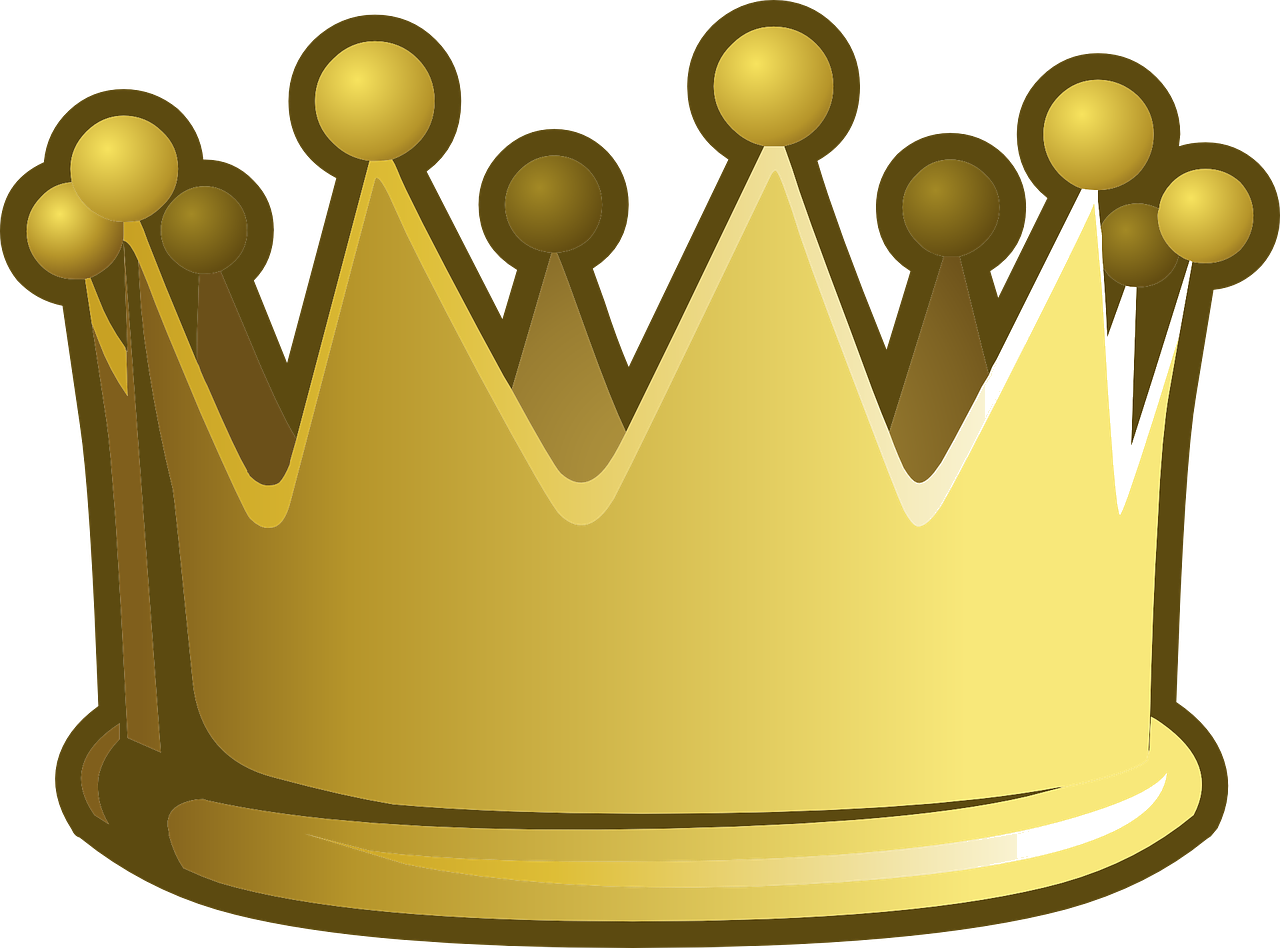 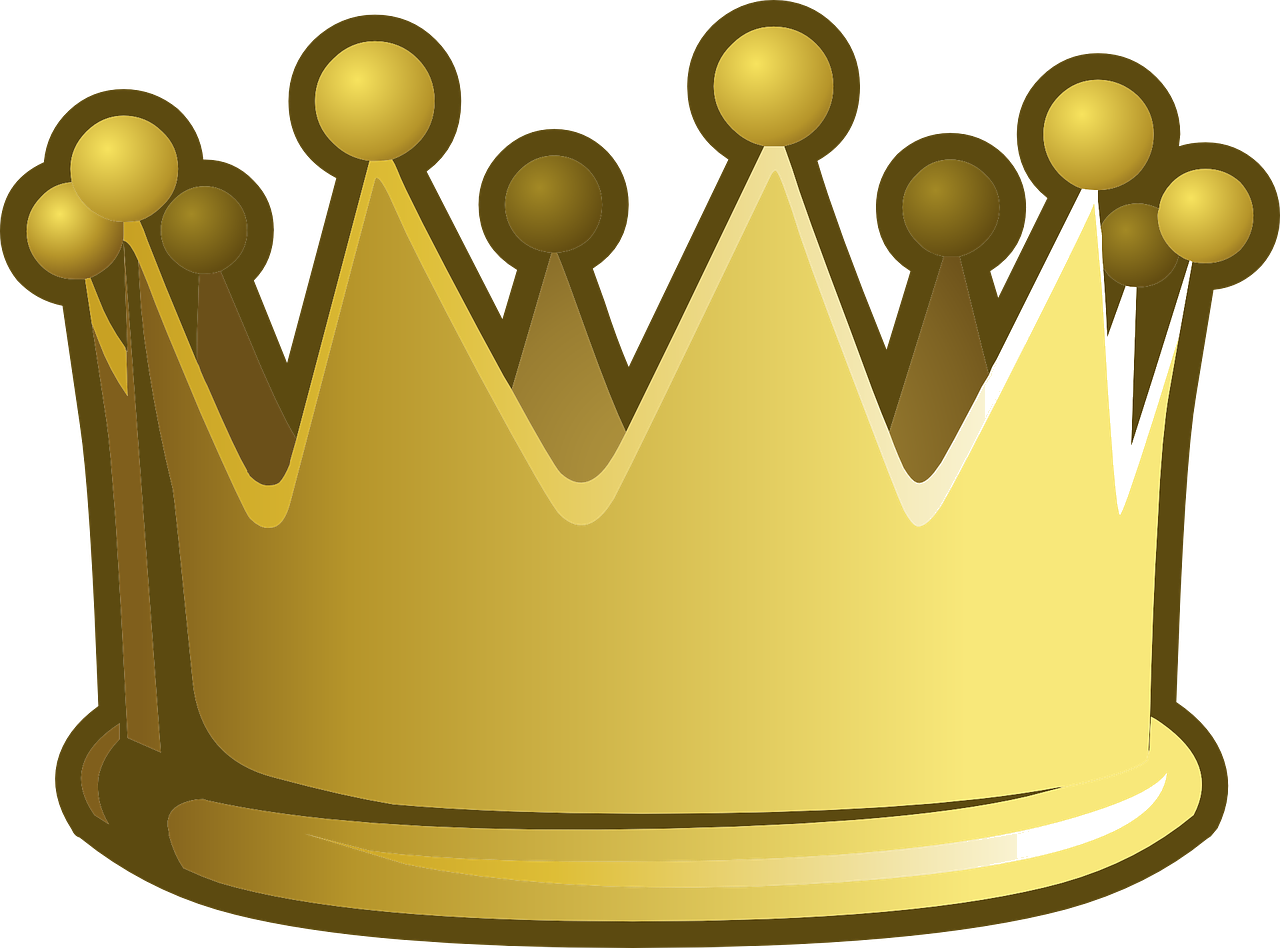 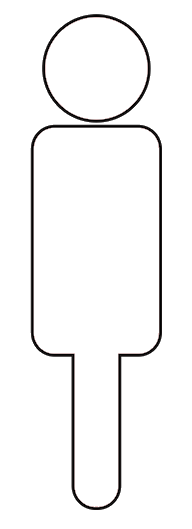 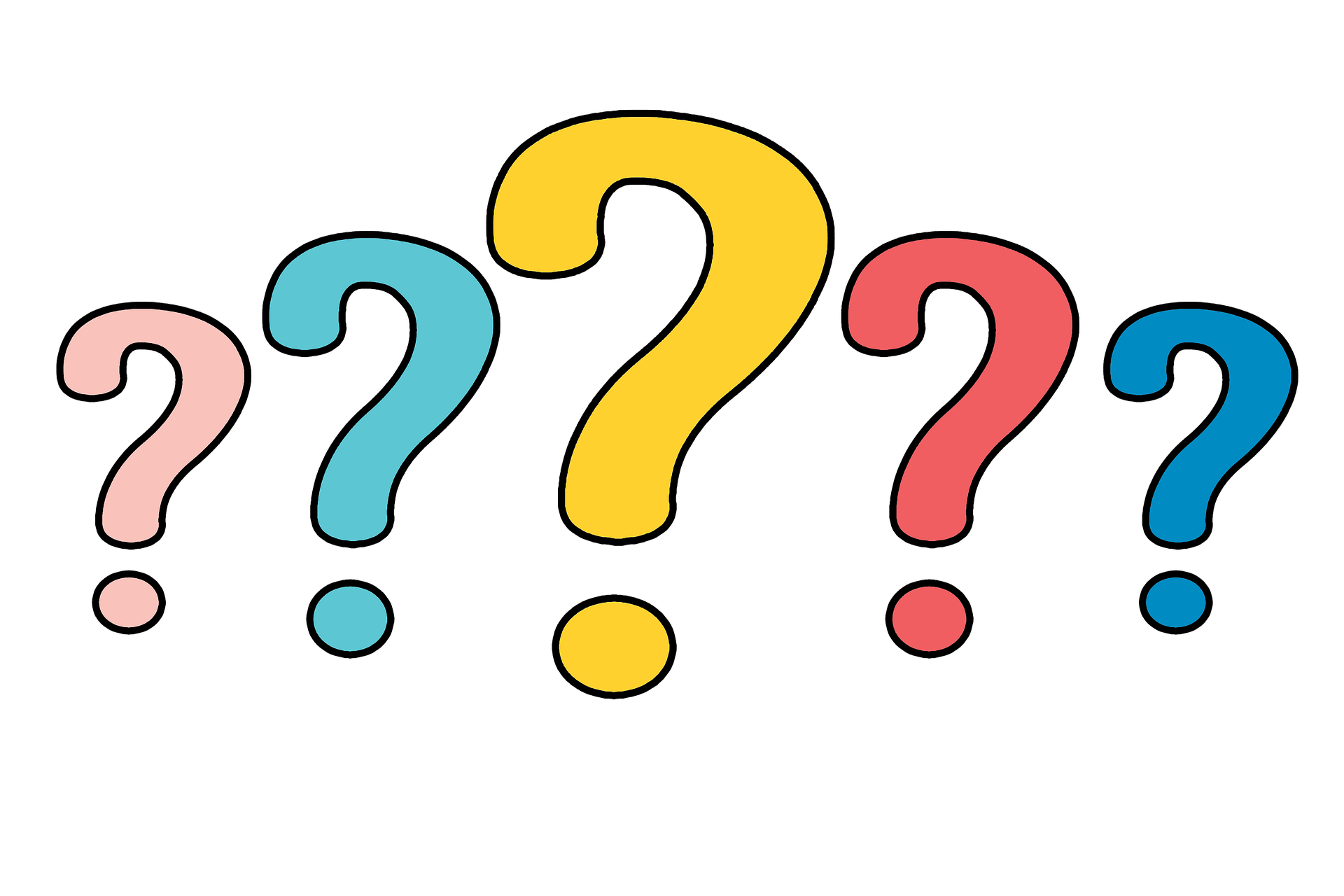 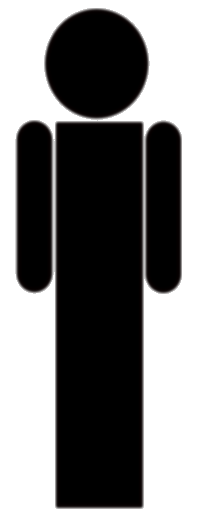 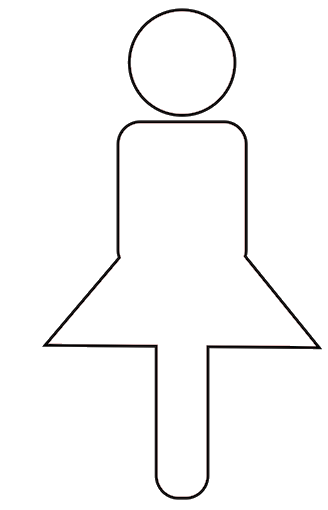 Louis
[Speaker Notes: Who is  Louis?
Is he my brother
Is he my sister
Is he my father
Réponse 
He is my father]
Royal Family
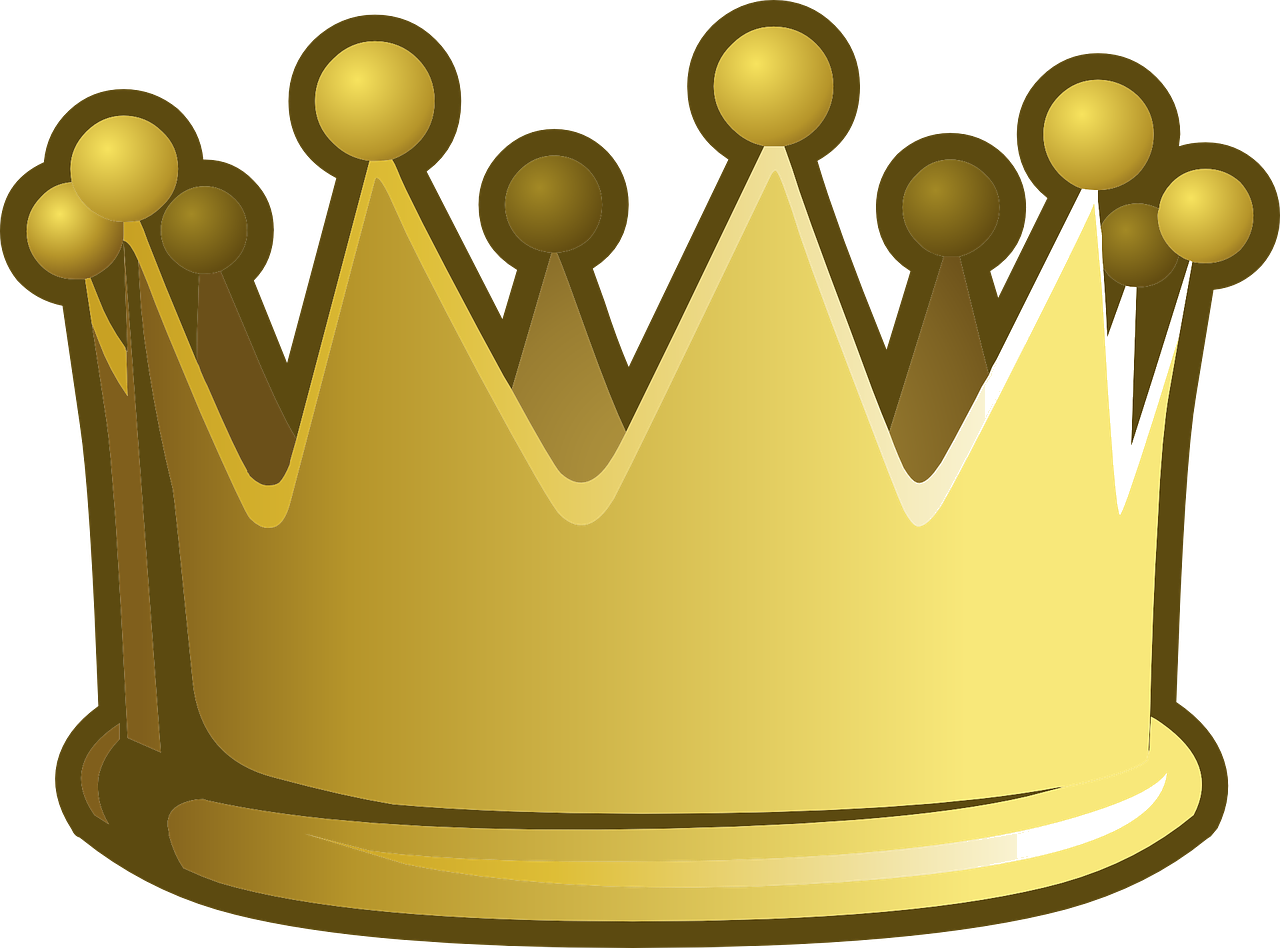 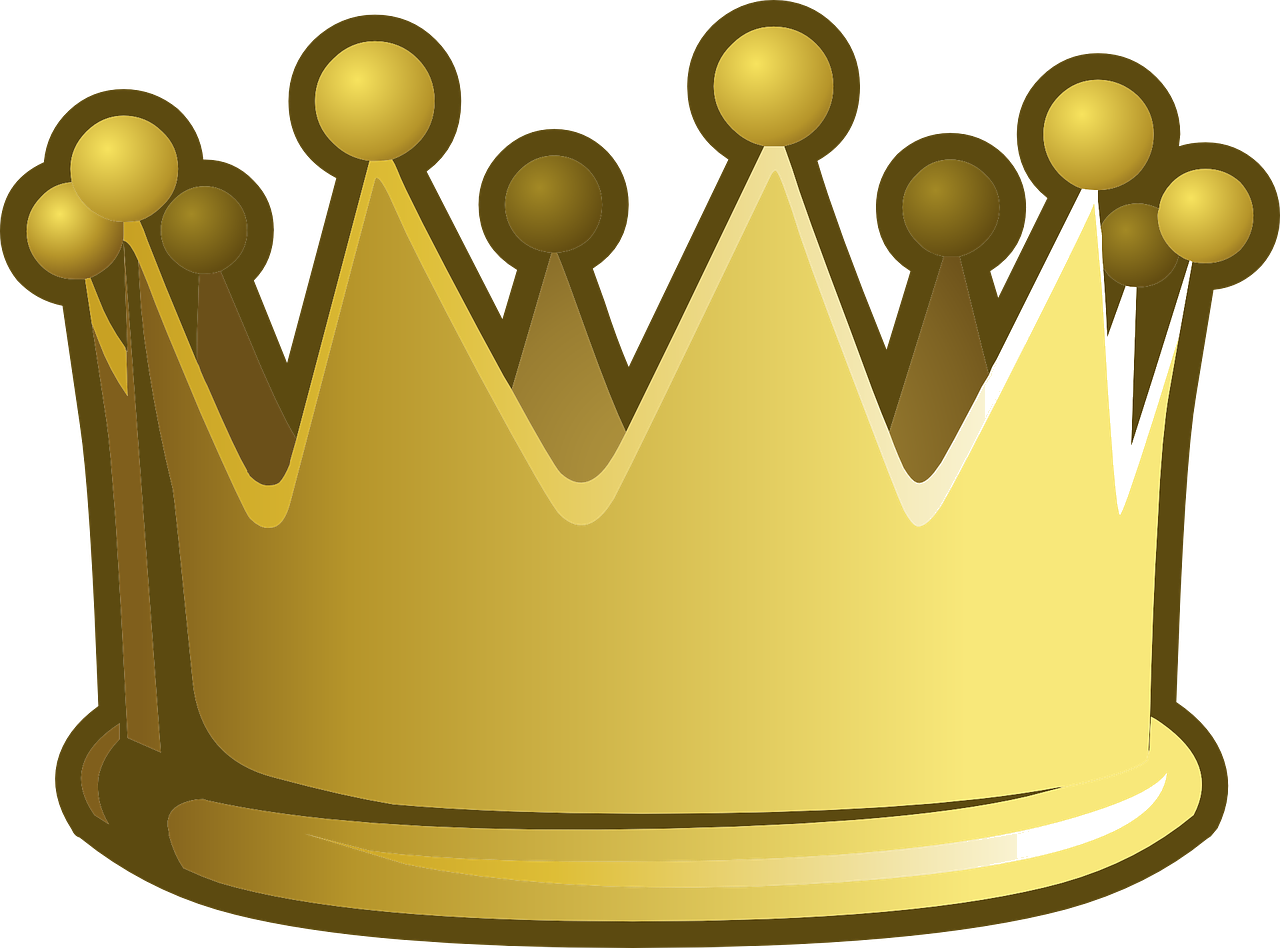 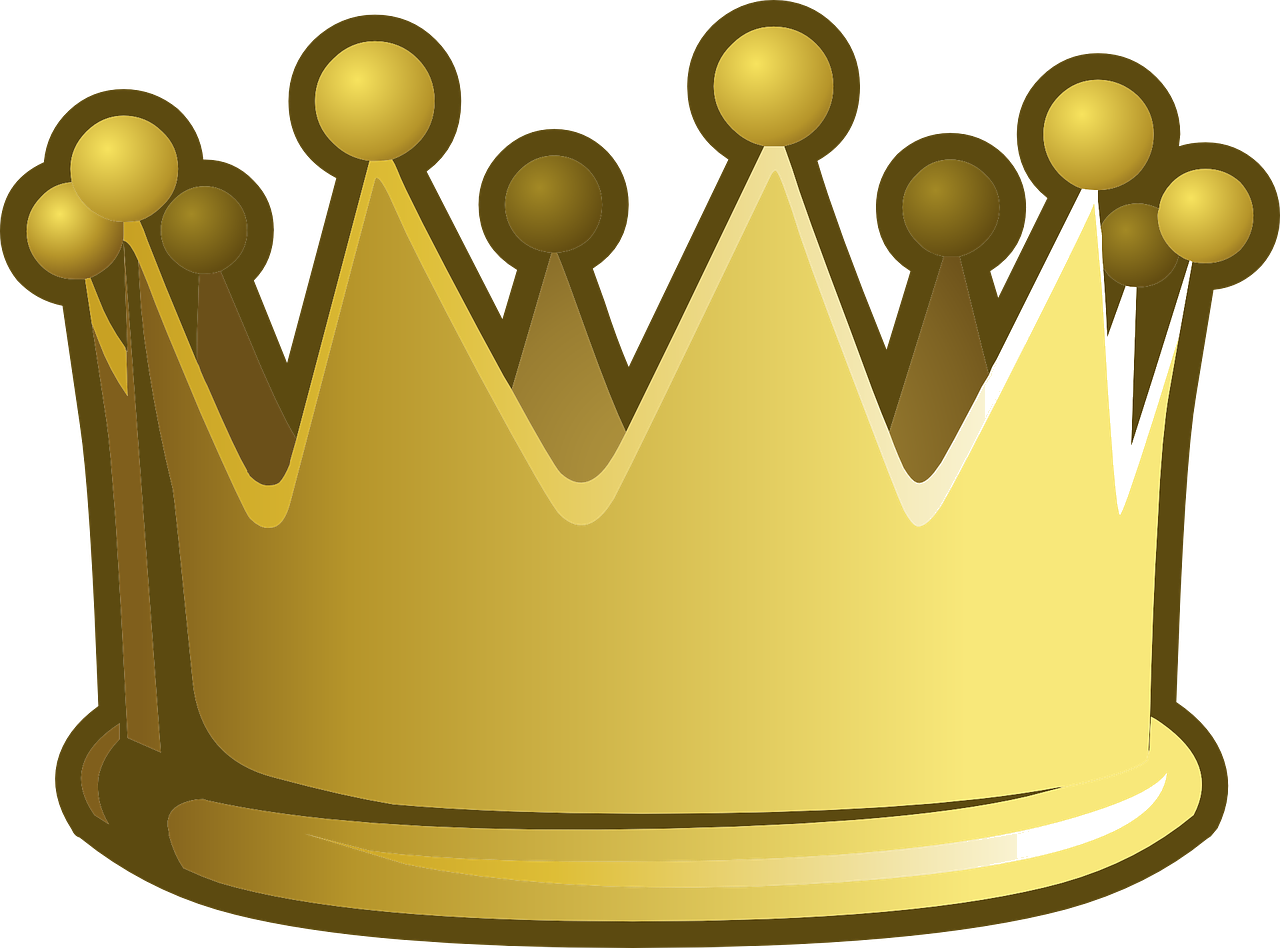 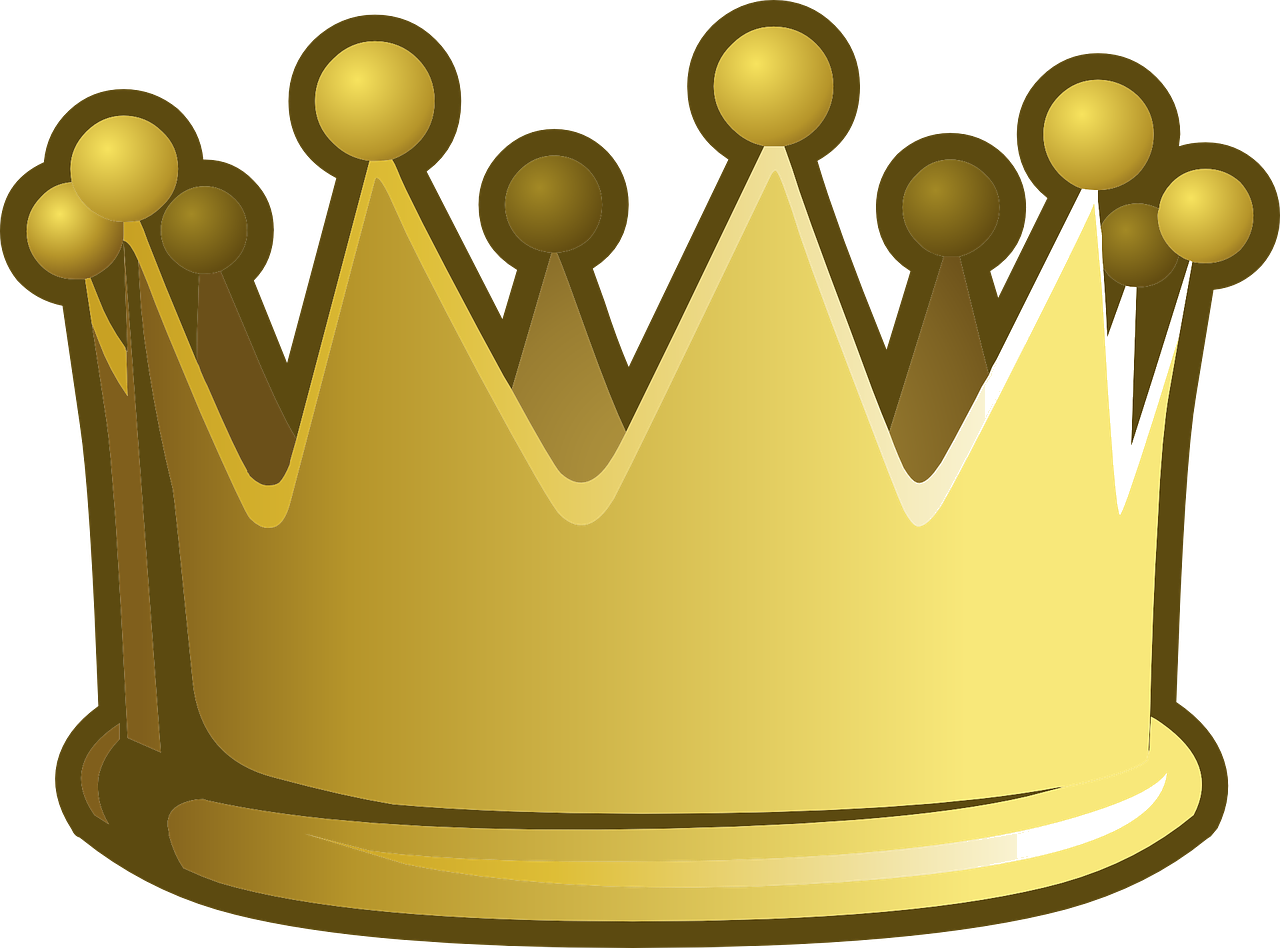 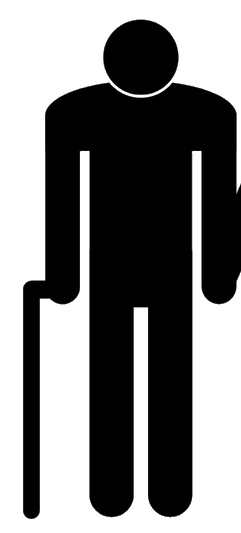 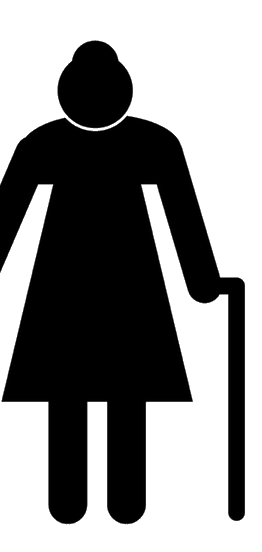 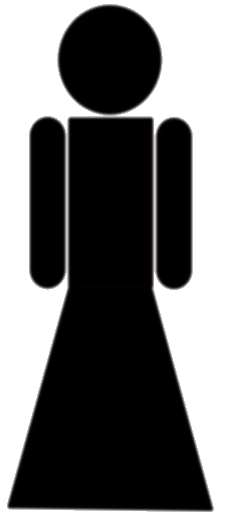 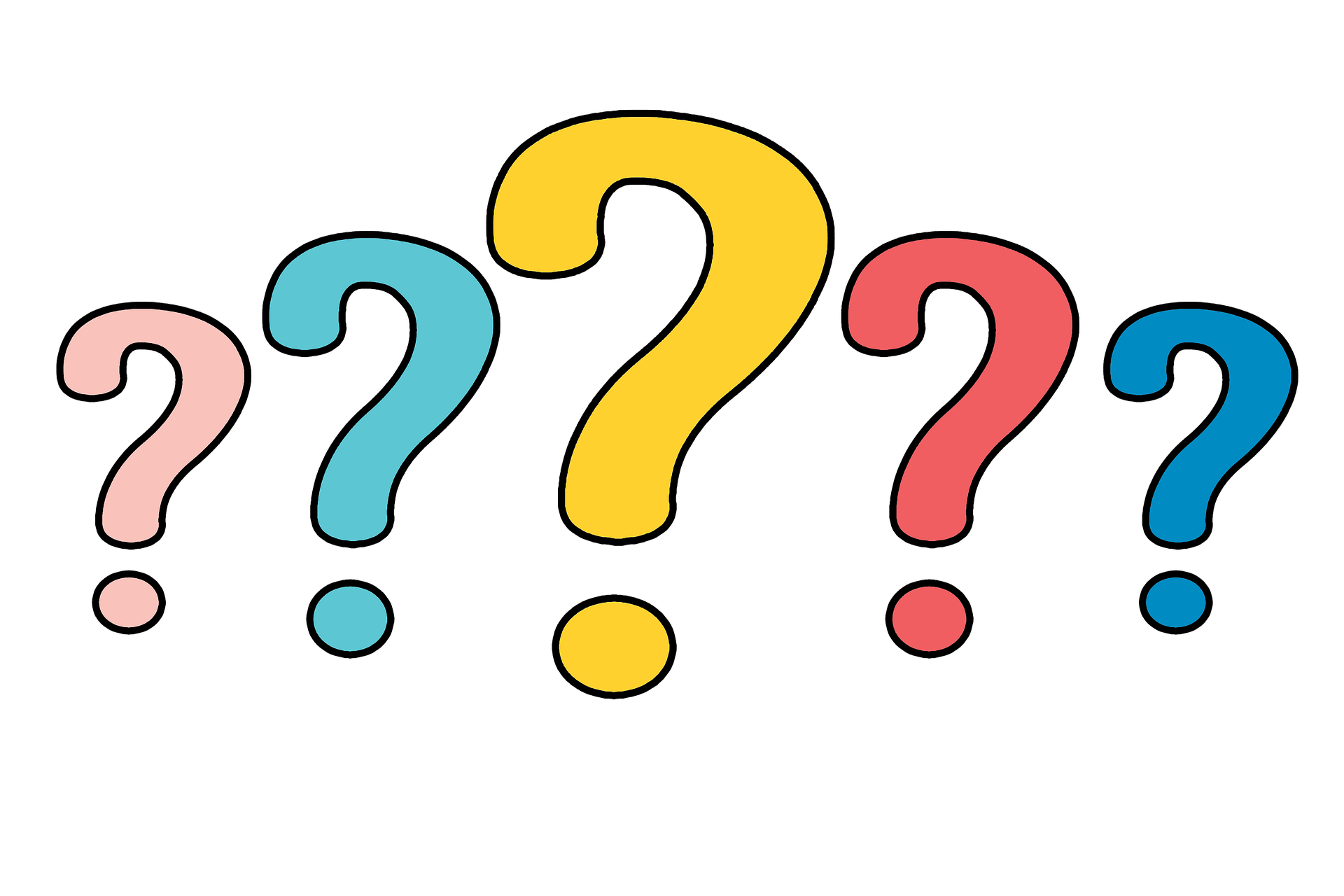 Kate
[Speaker Notes: Who is Kate ?
Is she my granmother
Is she my grandfather
Is she my mother?
Réponse 
She is my mother]
Royal Family
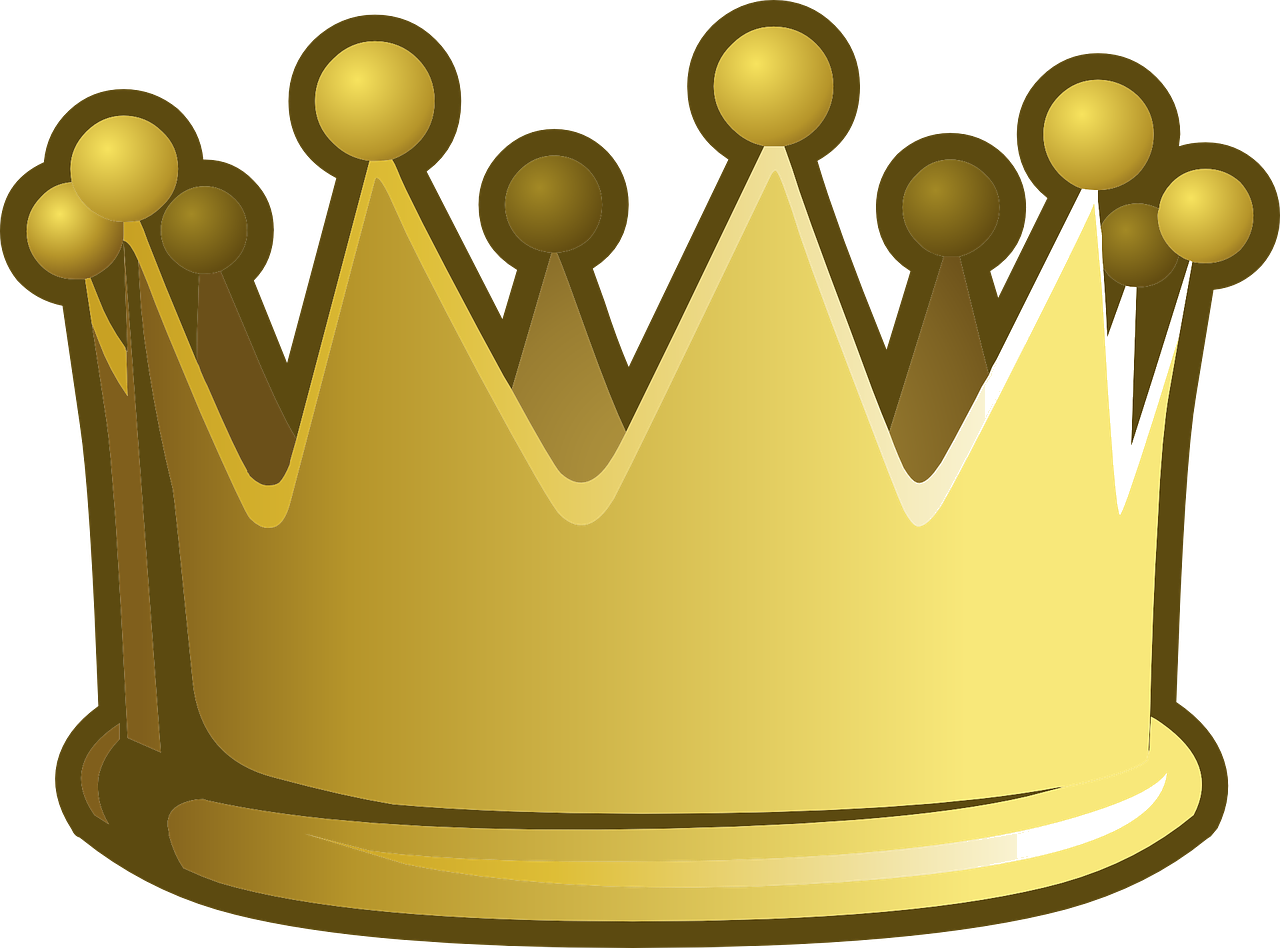 YES
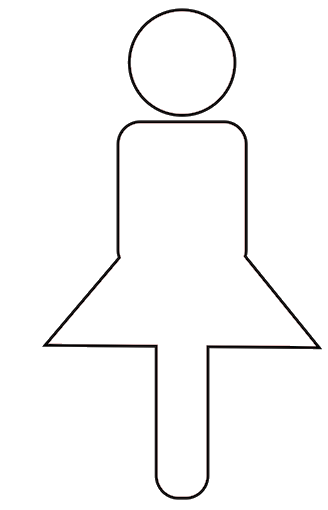 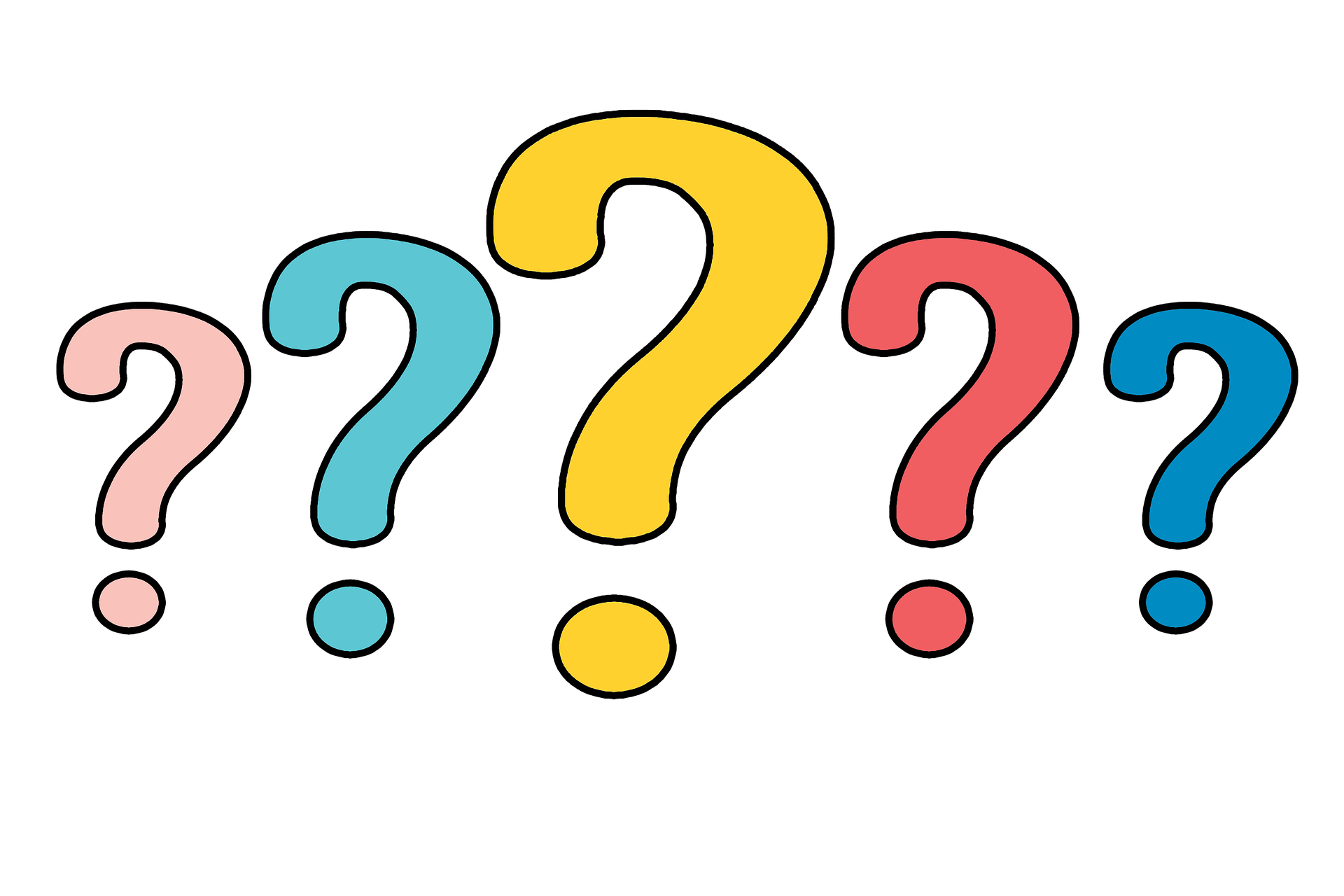 Charlotte
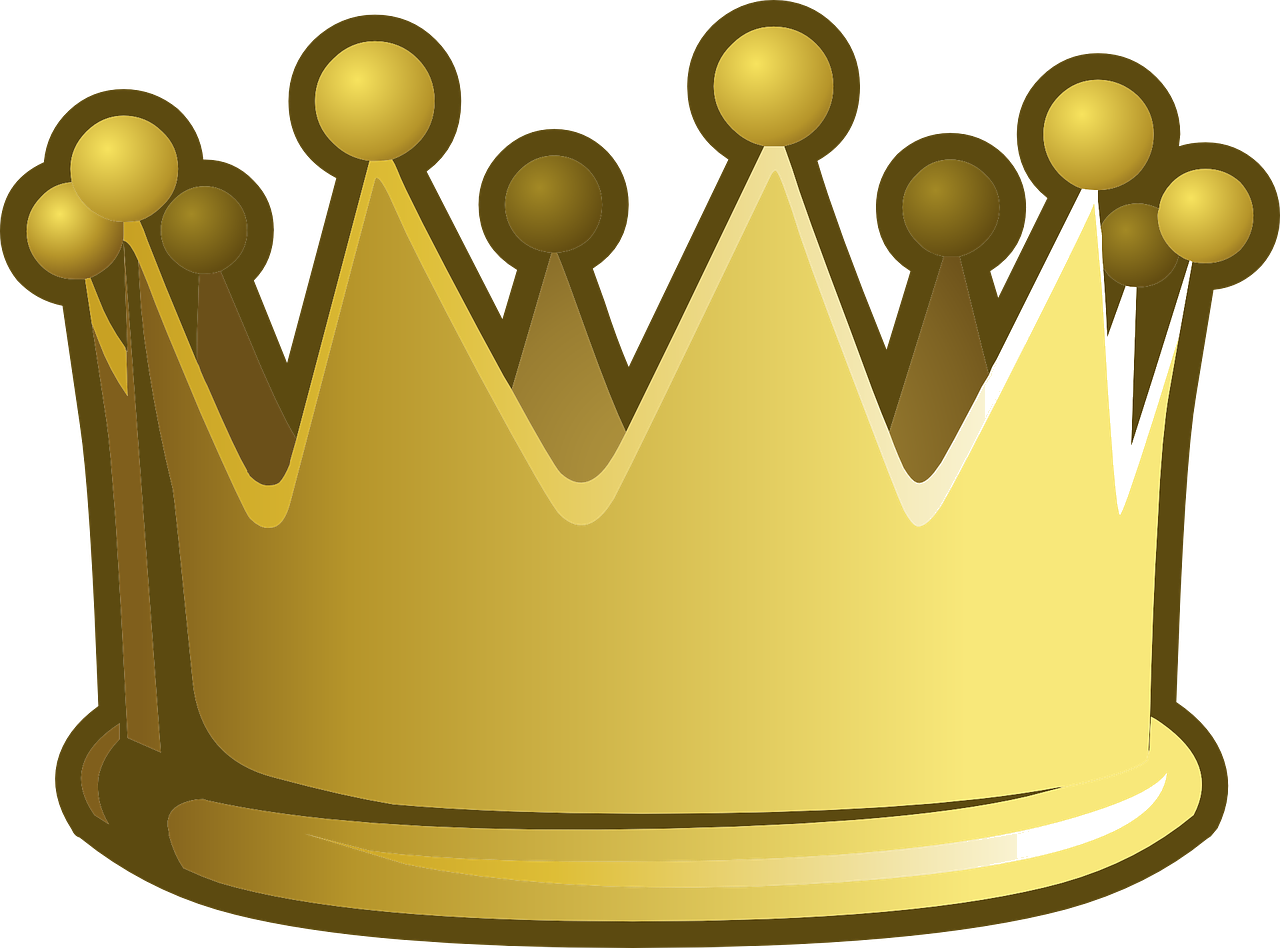 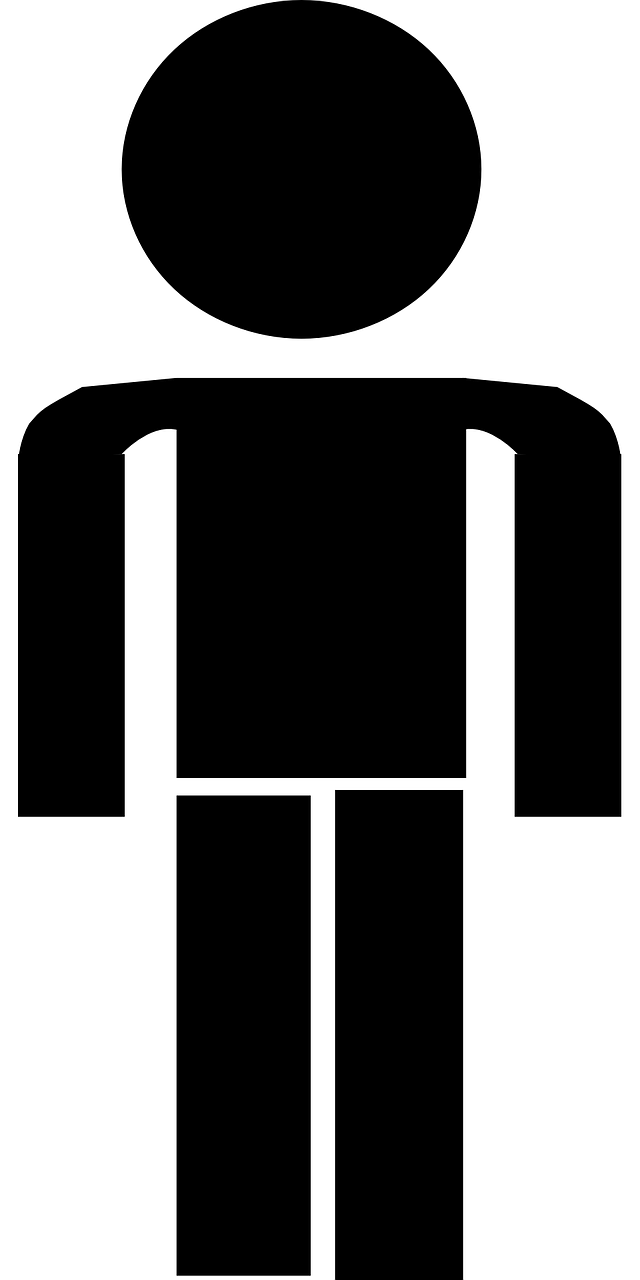 [Speaker Notes: Have you got a sister?
Yes I have]
Royal Family
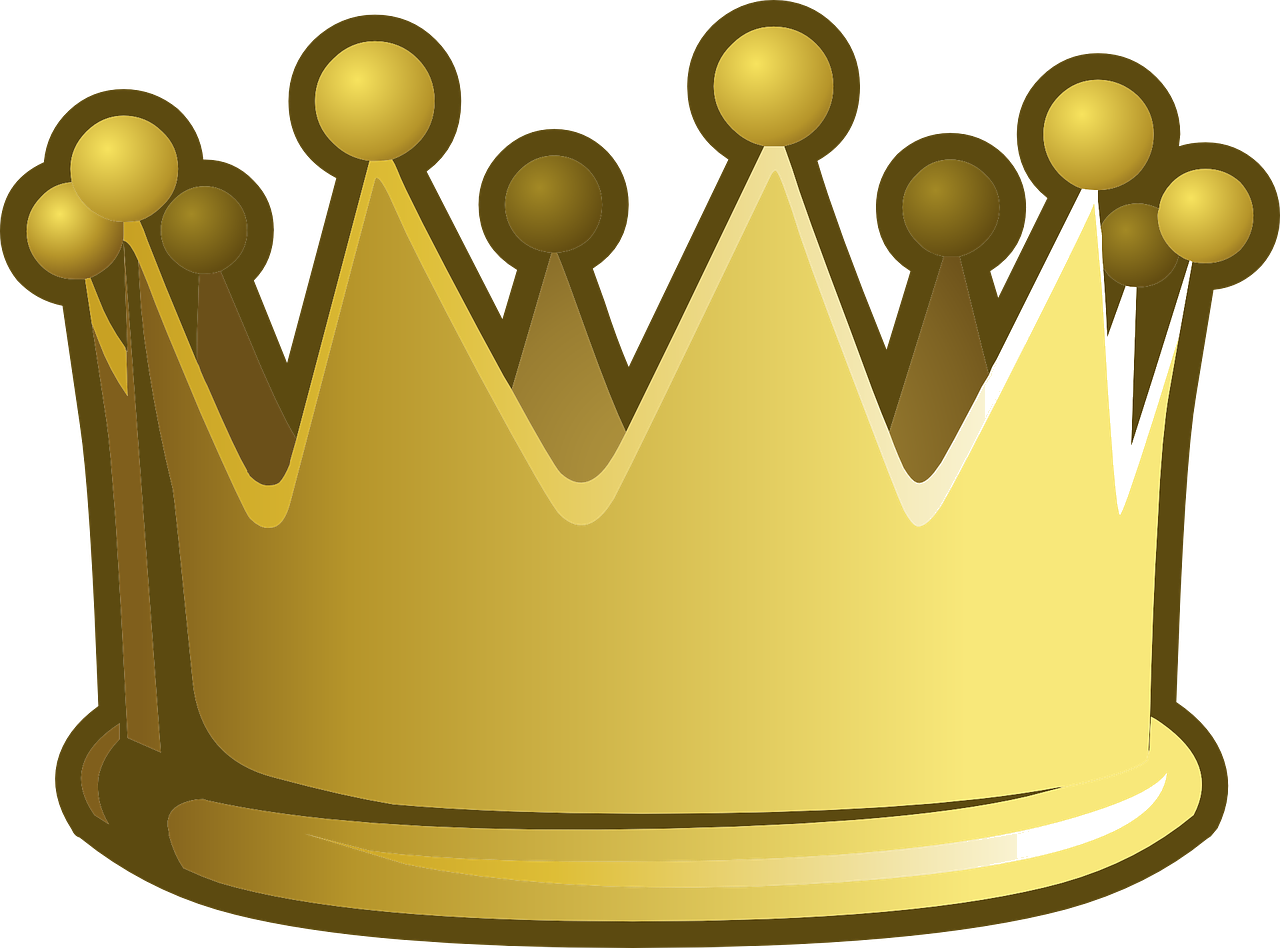 NO
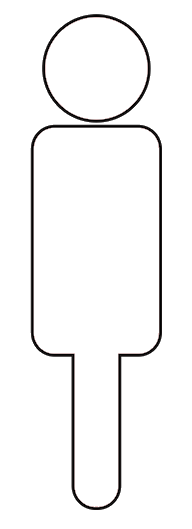 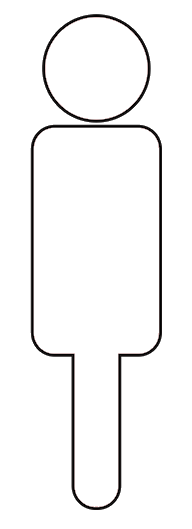 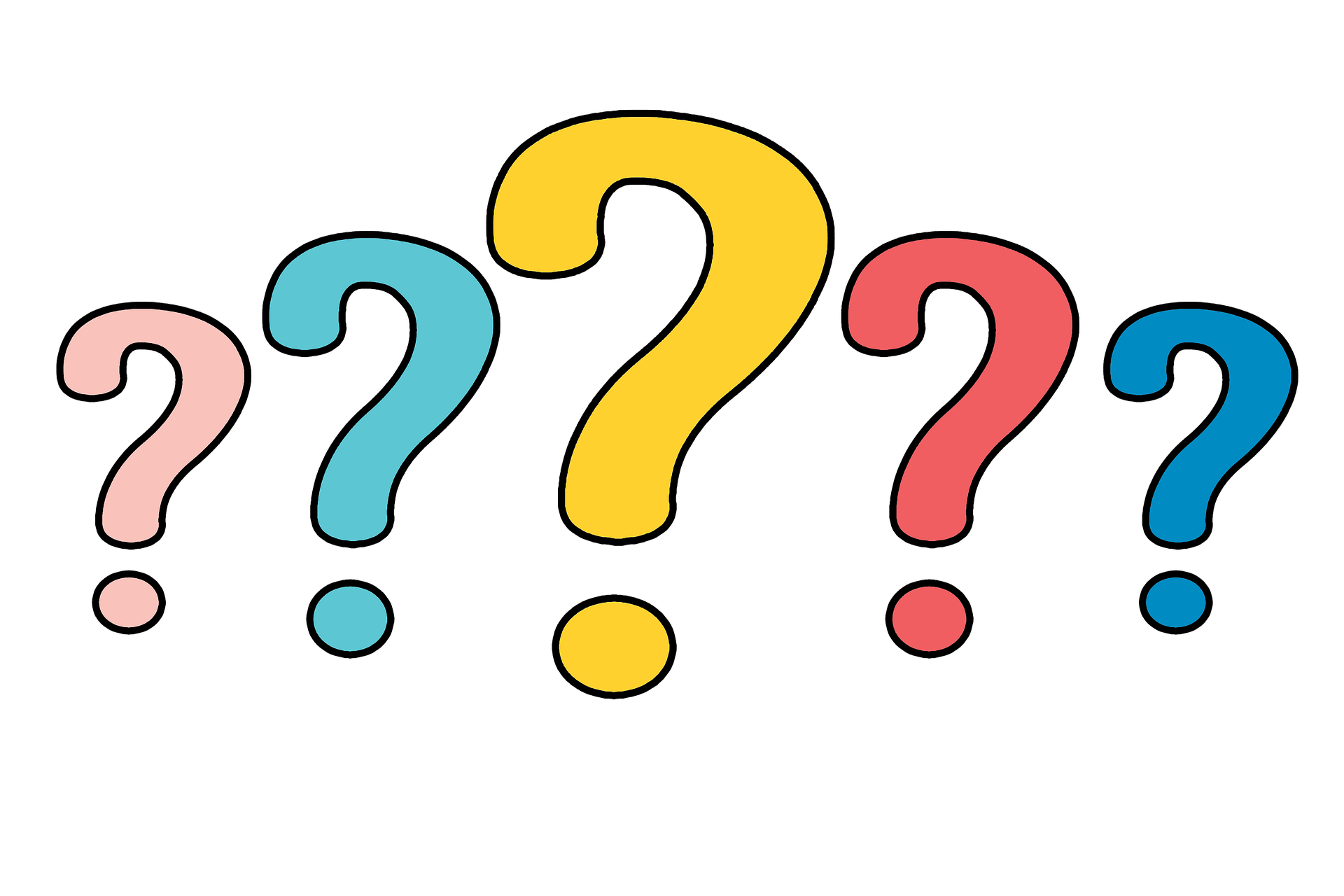 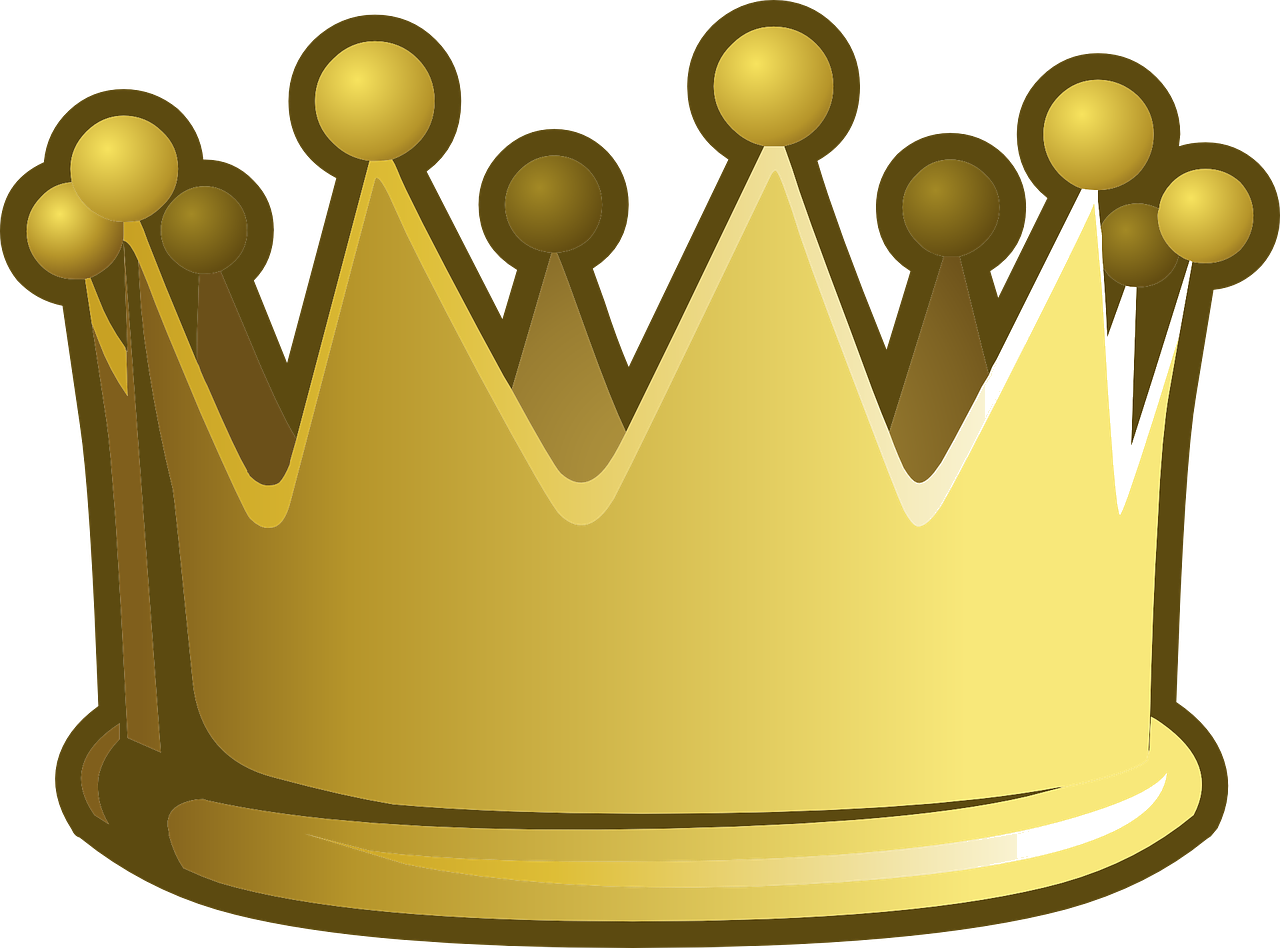 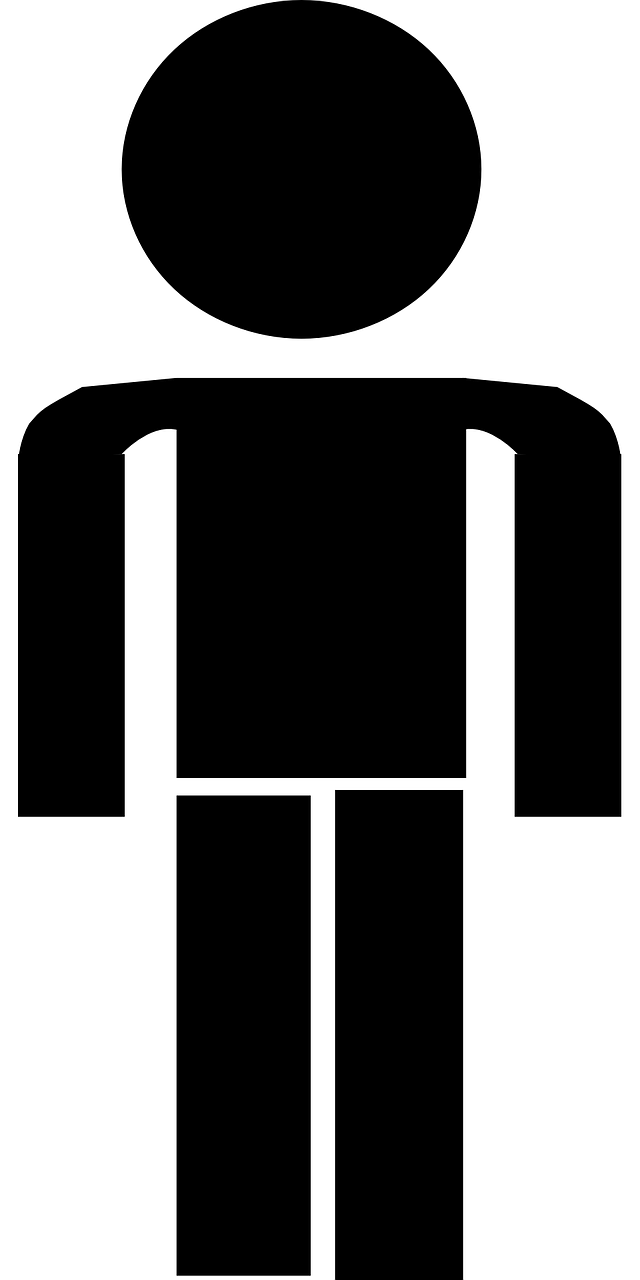 [Speaker Notes: Have you got a sister?
Yes I have]
Royal Family
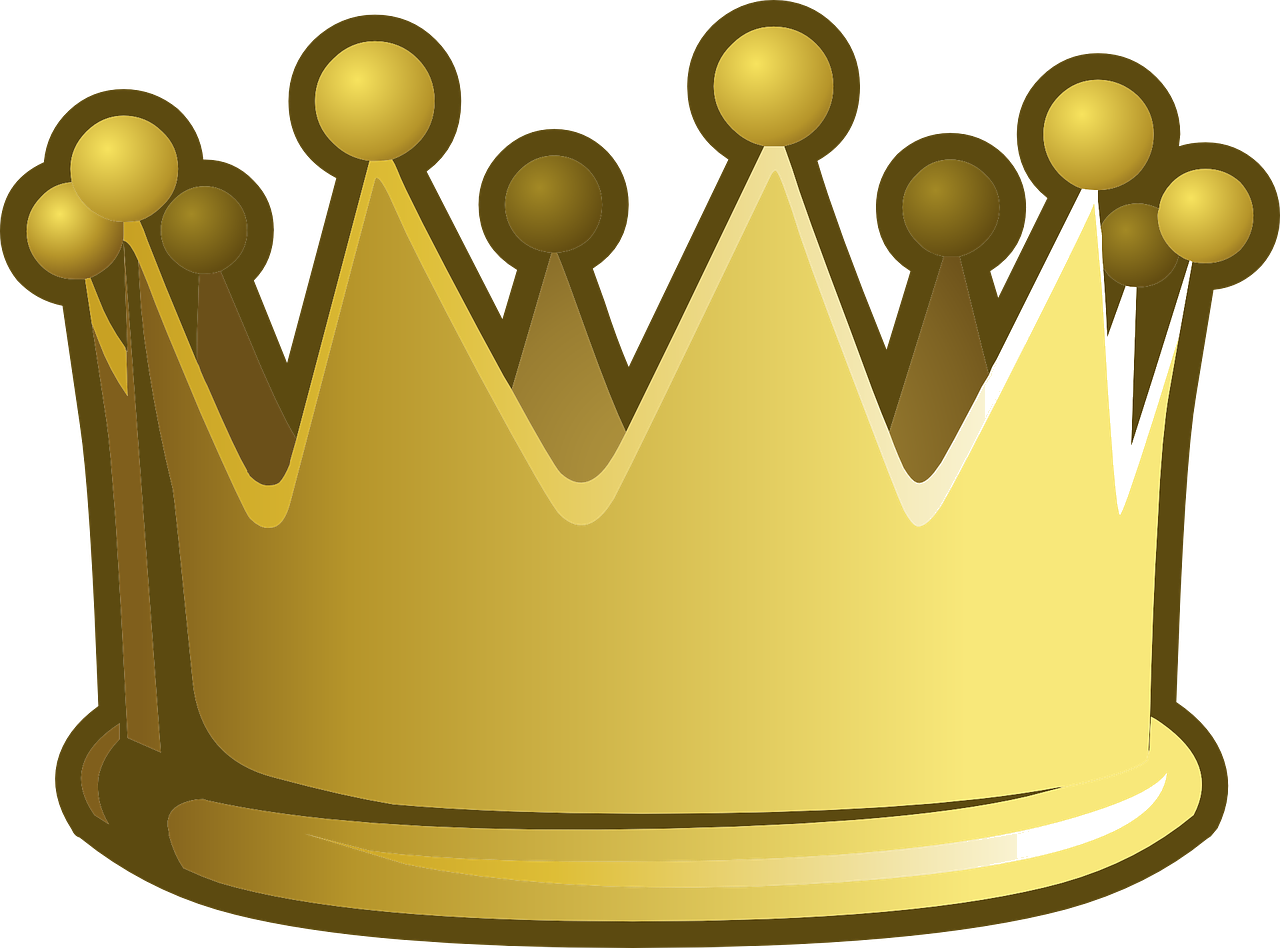 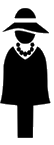 YES
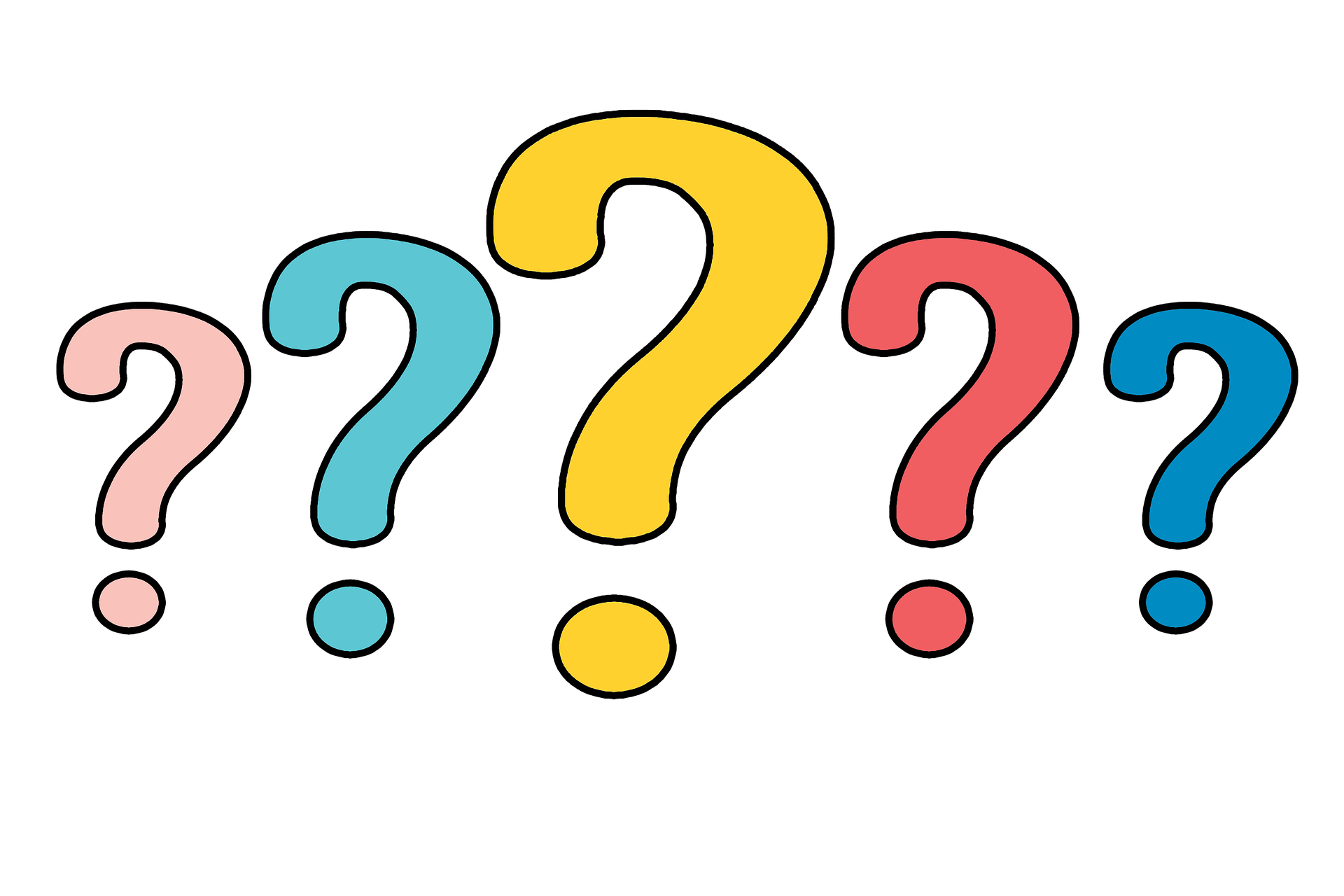 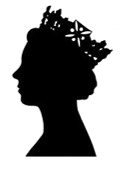 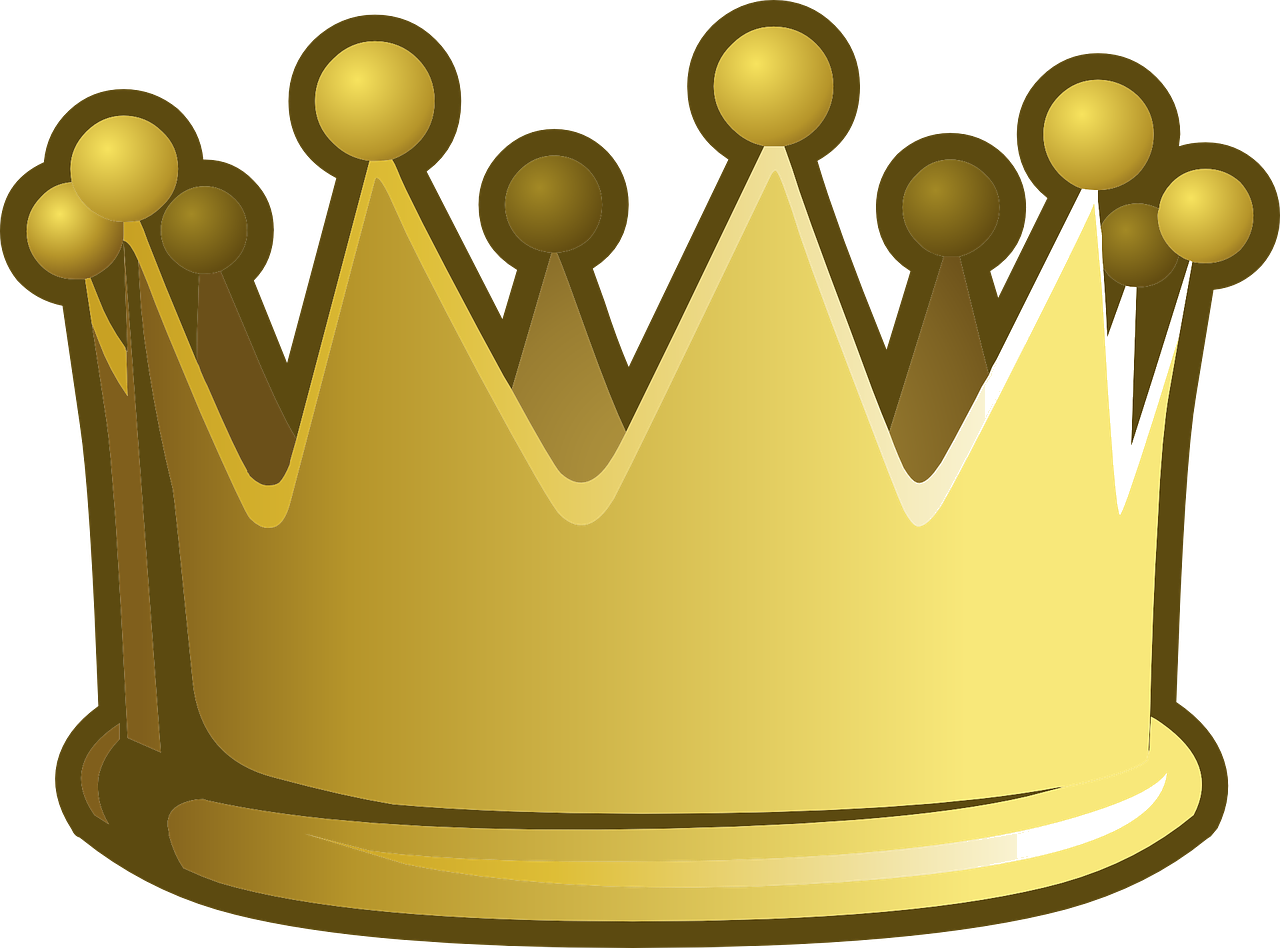 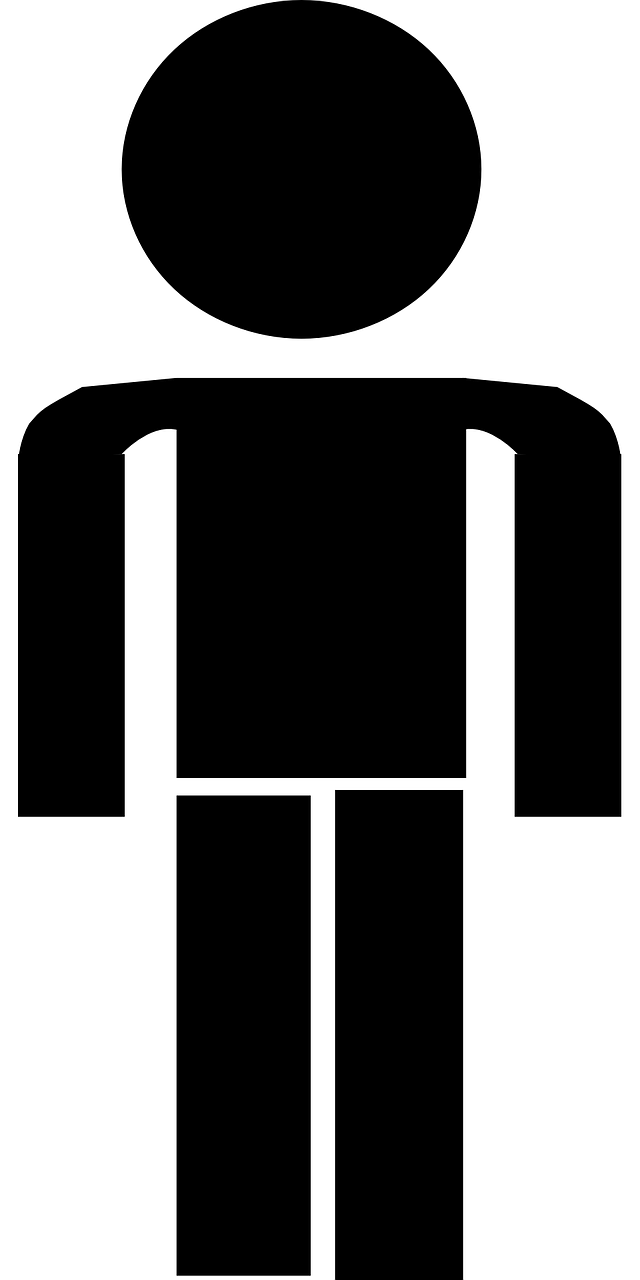 [Speaker Notes: Have you got a sister?
Yes I have]
Royal Family
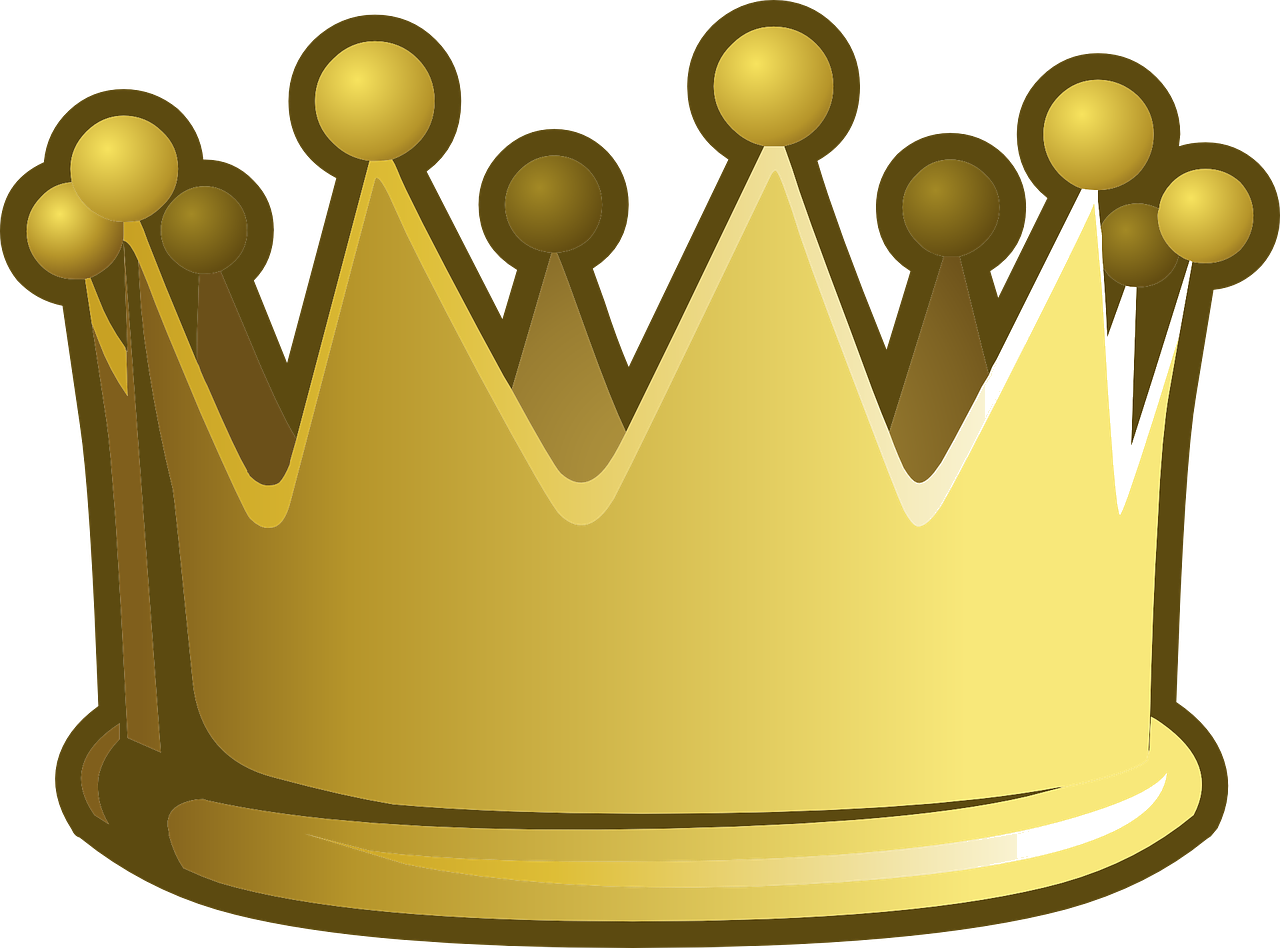 NO
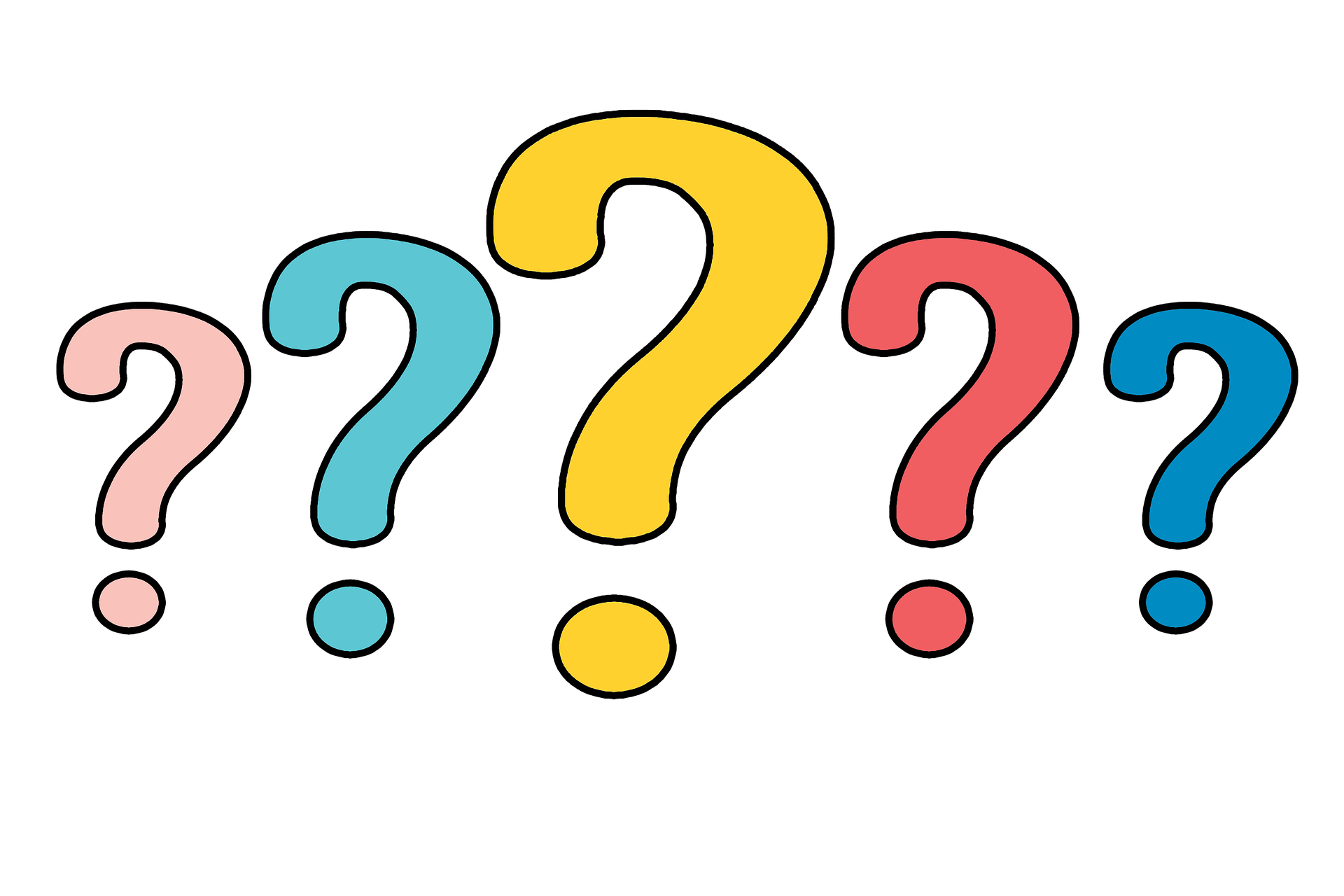 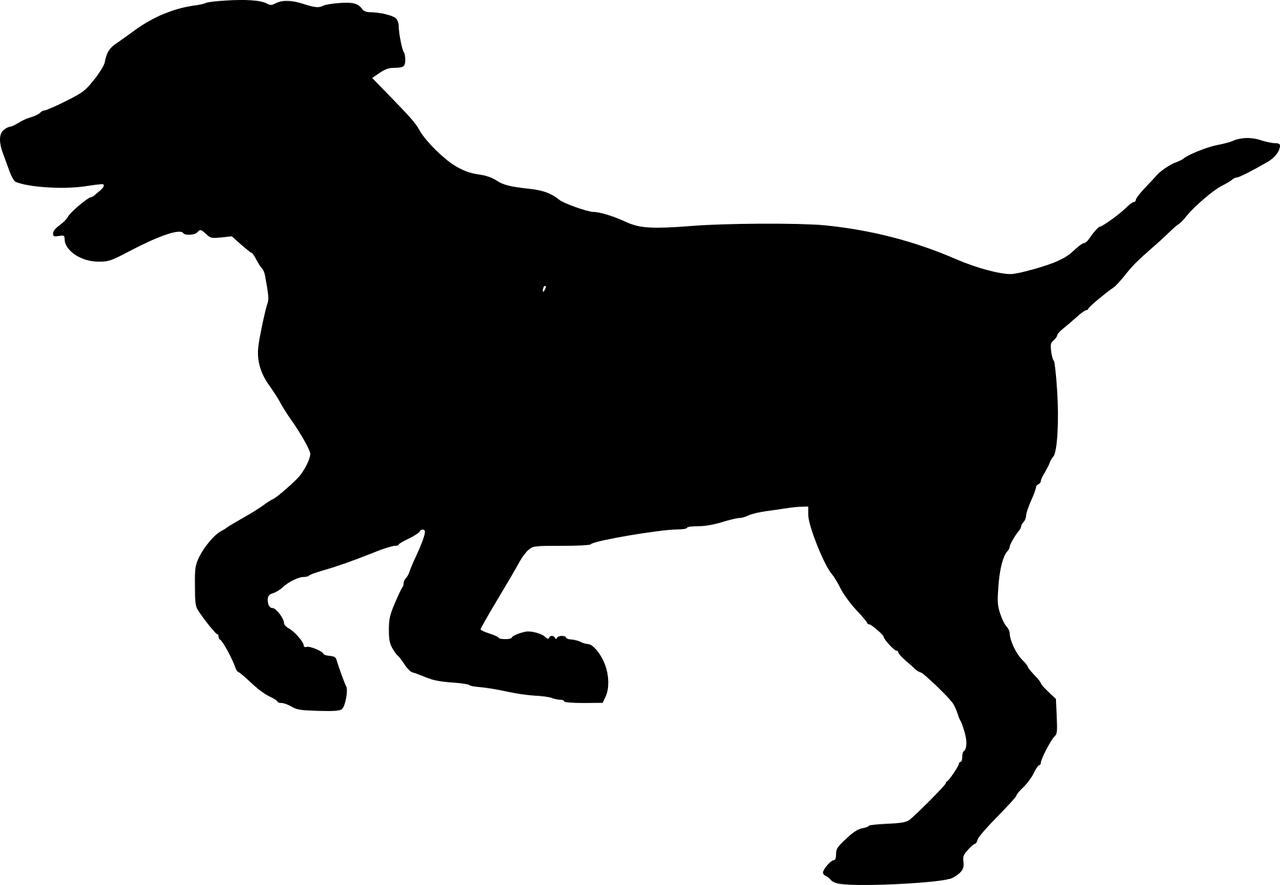 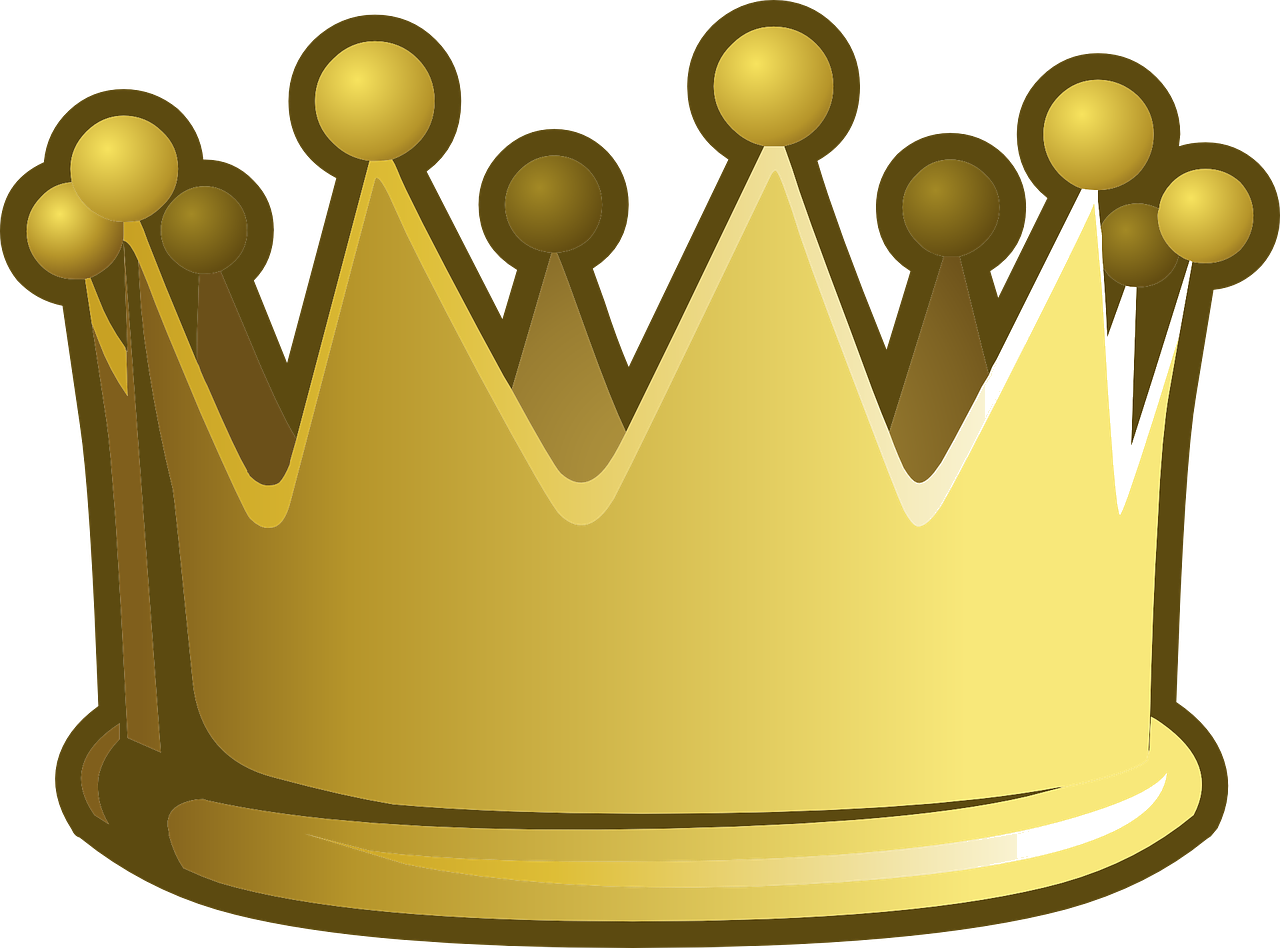 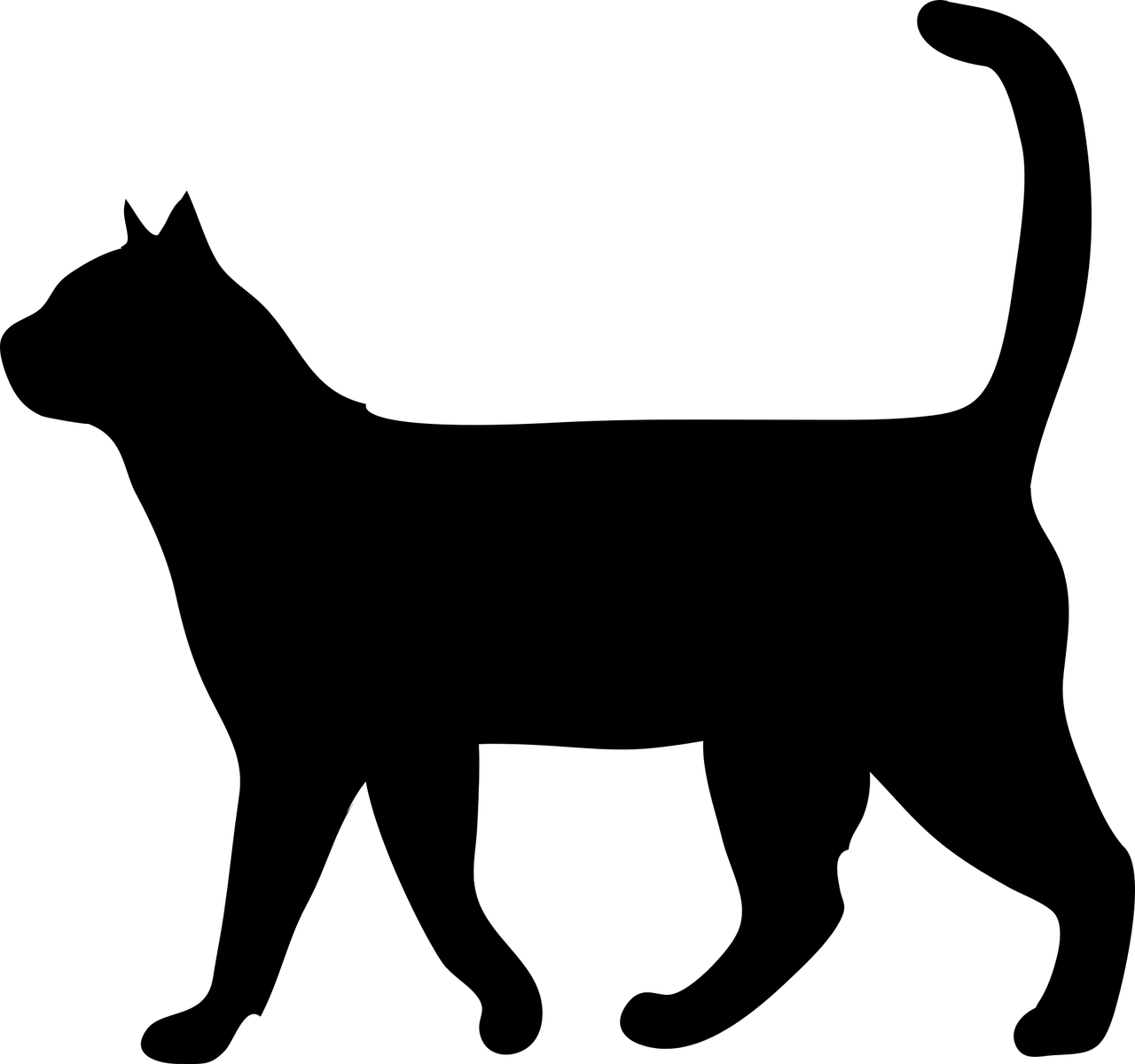 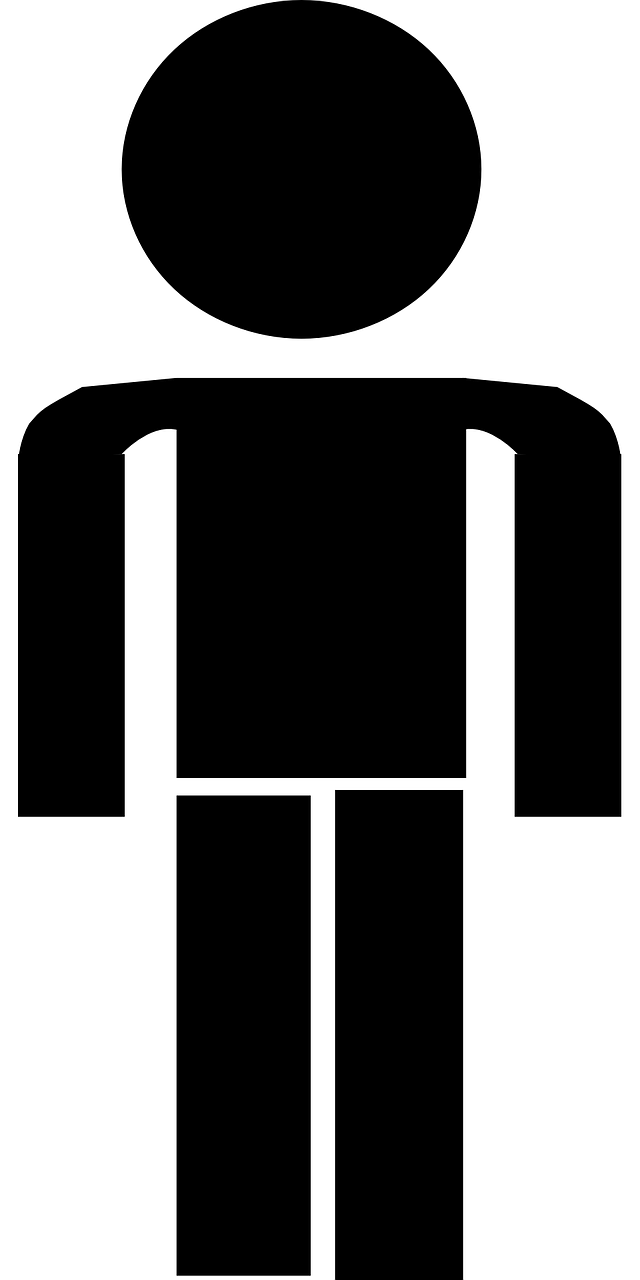 [Speaker Notes: Have you got a sister?
Yes I have]
Tongue twister
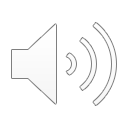 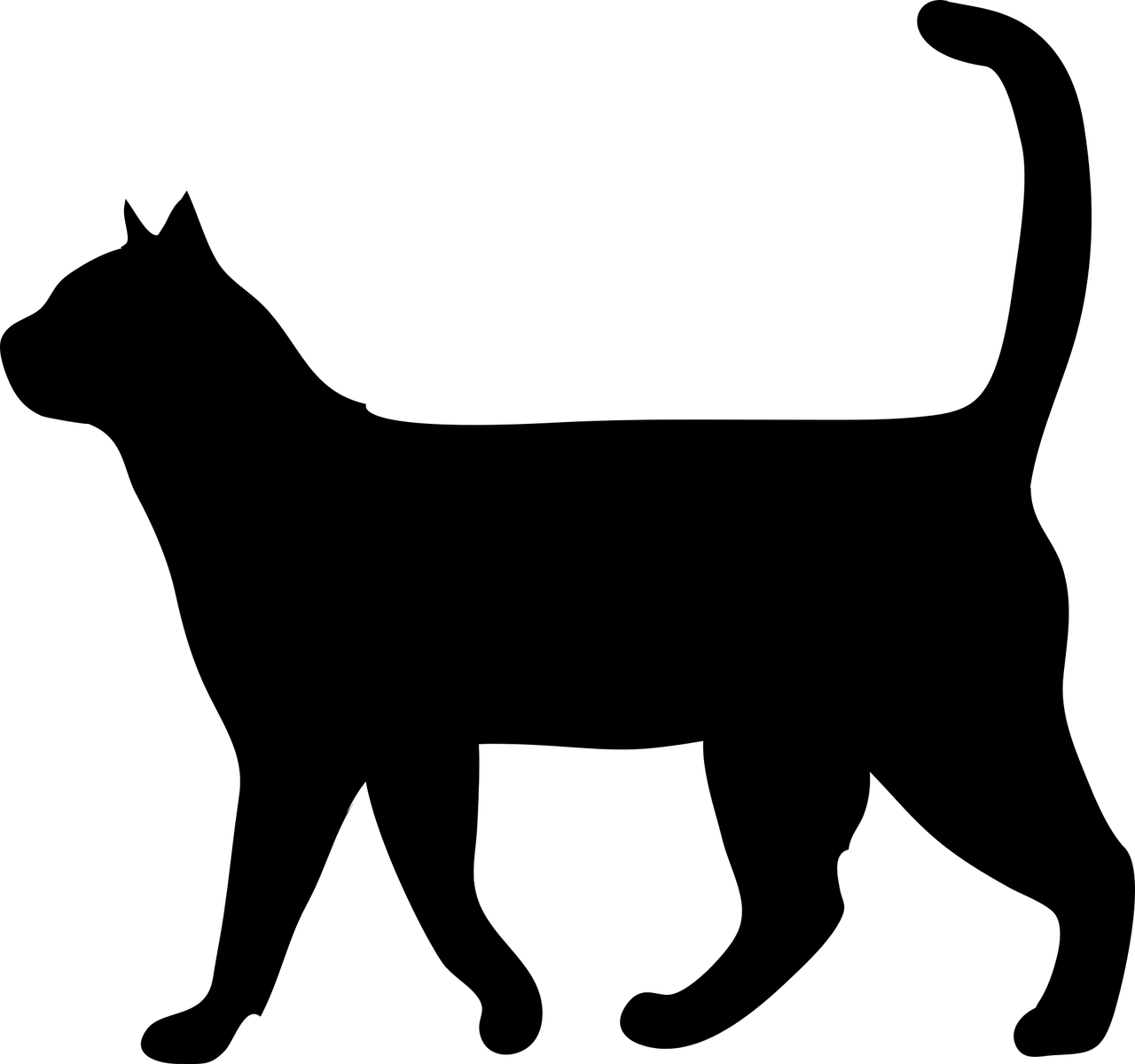 Harry is a happy cat with a hat.
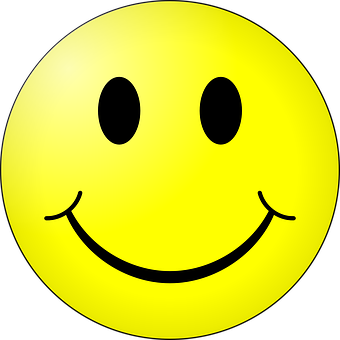 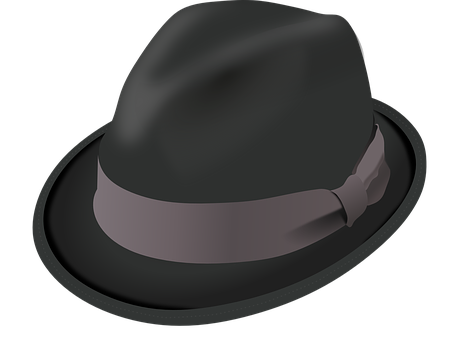 [Speaker Notes: Poser la question au public
And you, have you got a sister?
Yes I do -  No I don’t
Have you got a brother
Yes I do -  No I don’t
Have you got a cat?
Have you got a dog?]
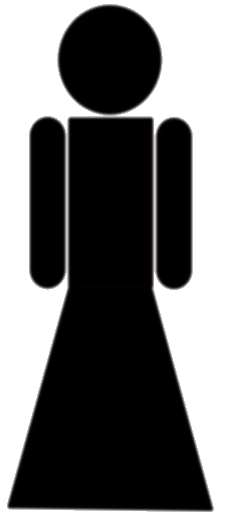 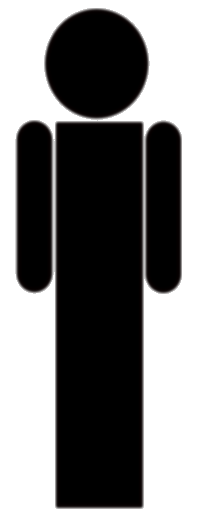 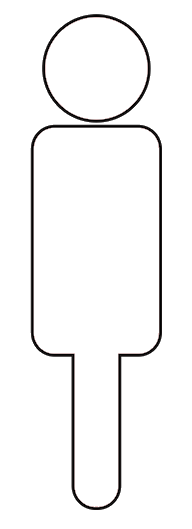 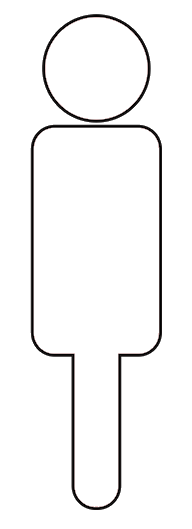 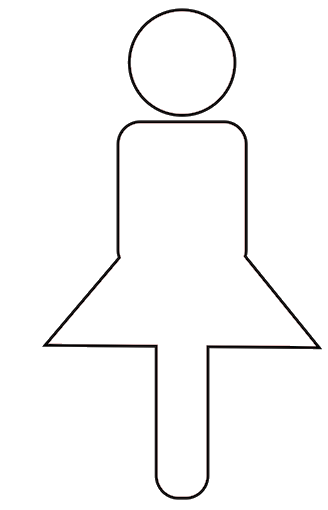 Anne
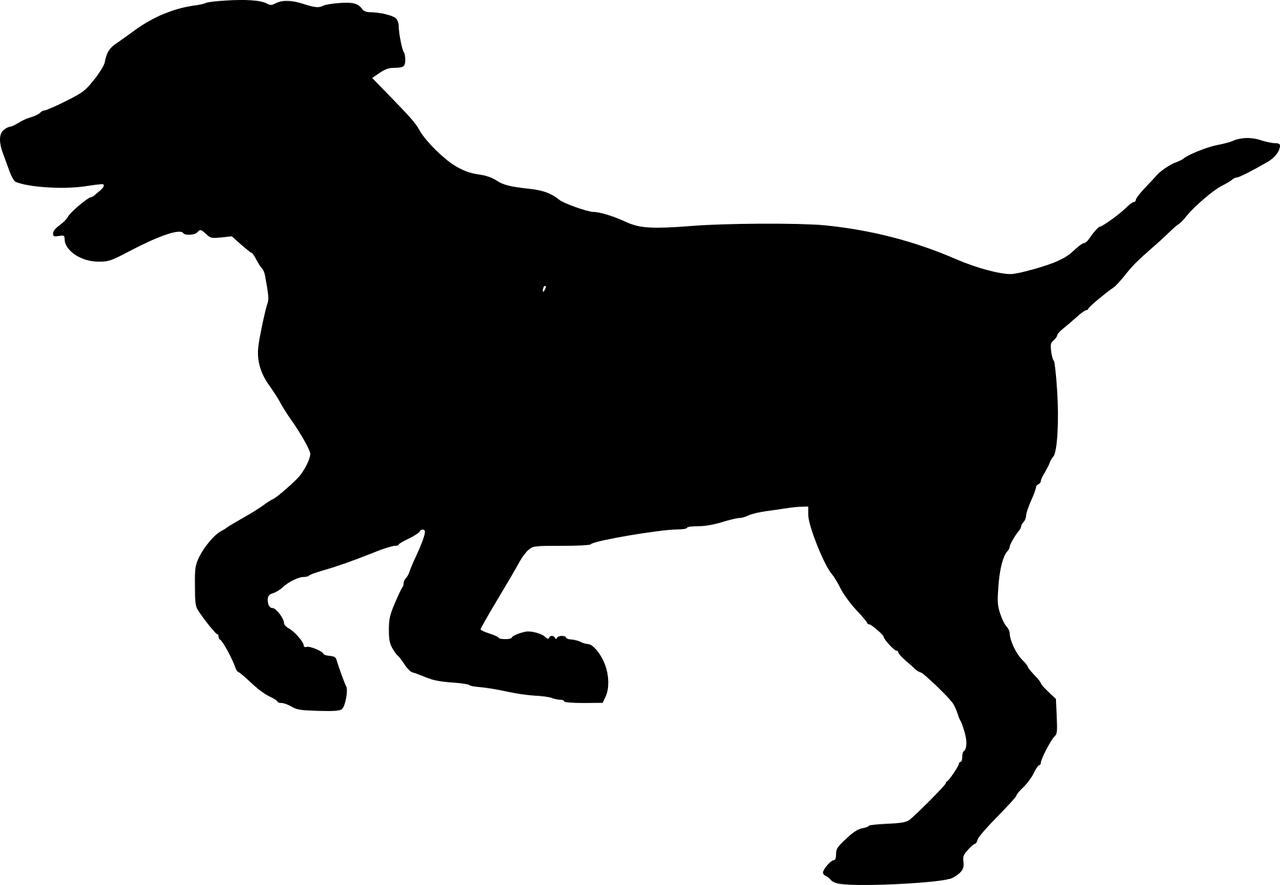 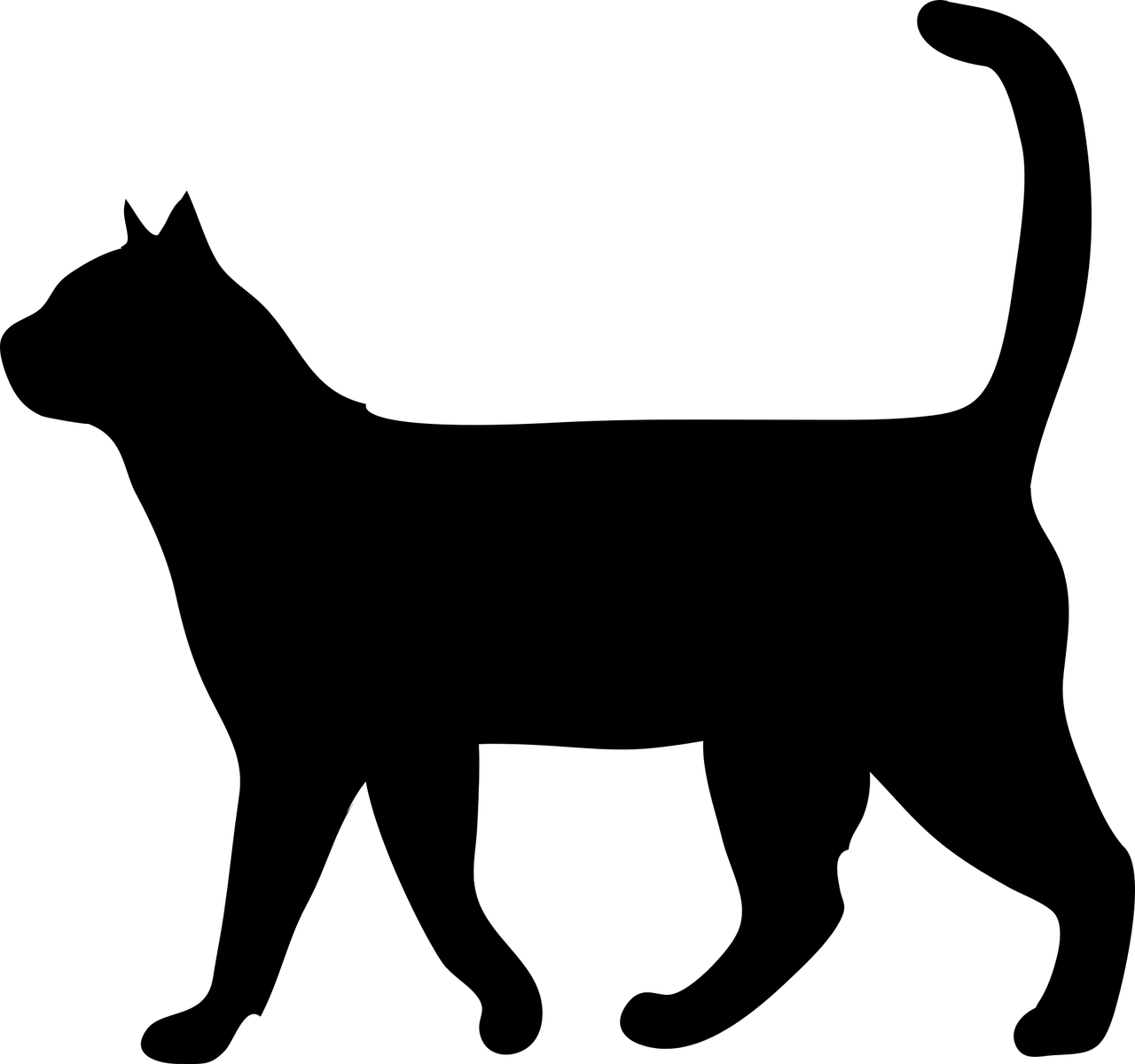 Family
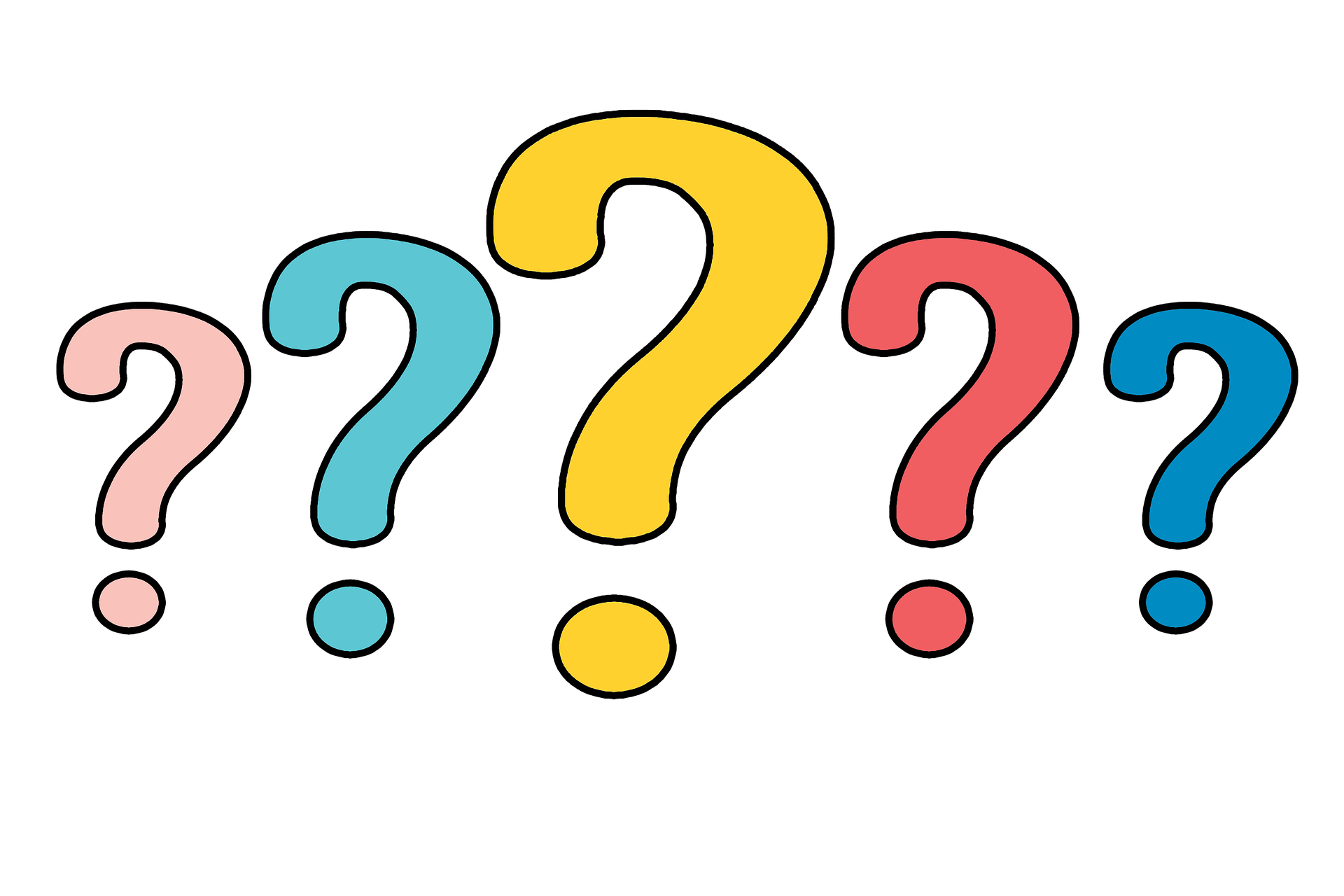 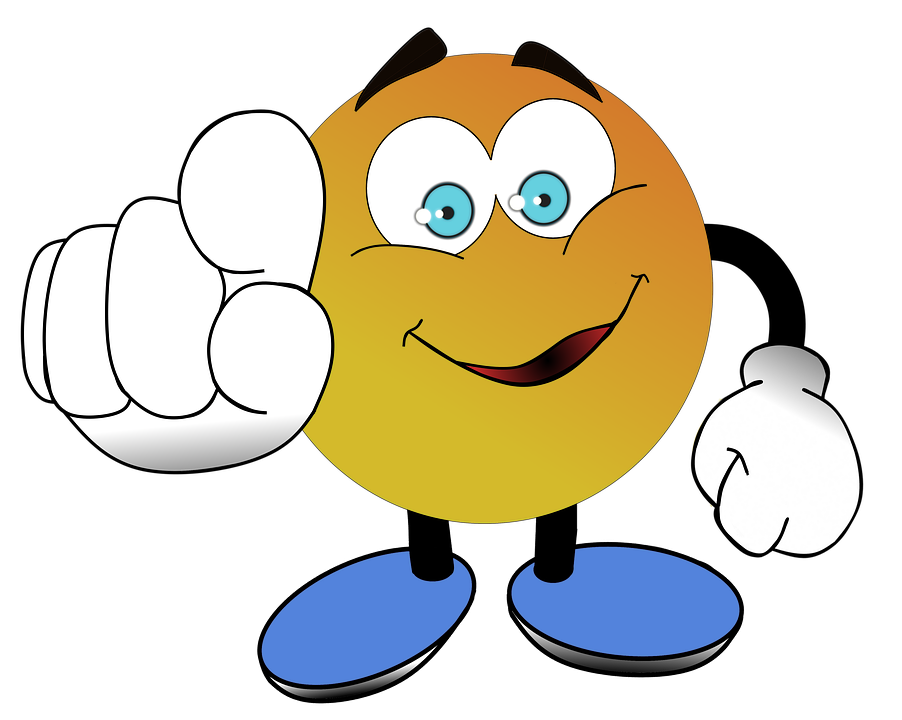 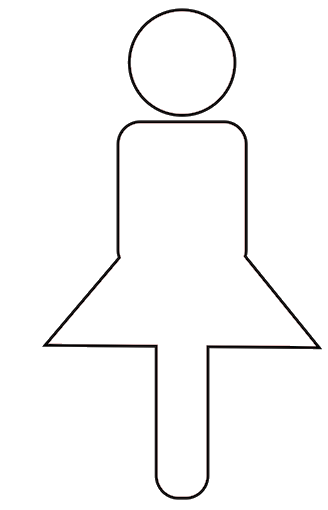 [Speaker Notes: Poser la question au public
And you, have you got a sister?
Yes I have / No I haven’t
Have you got a dog?
Yes I have / No I haven’t

Have you got a brother
Yes I do -  No I don’t
Have you got a cat?
Have you got a dog?]
Family
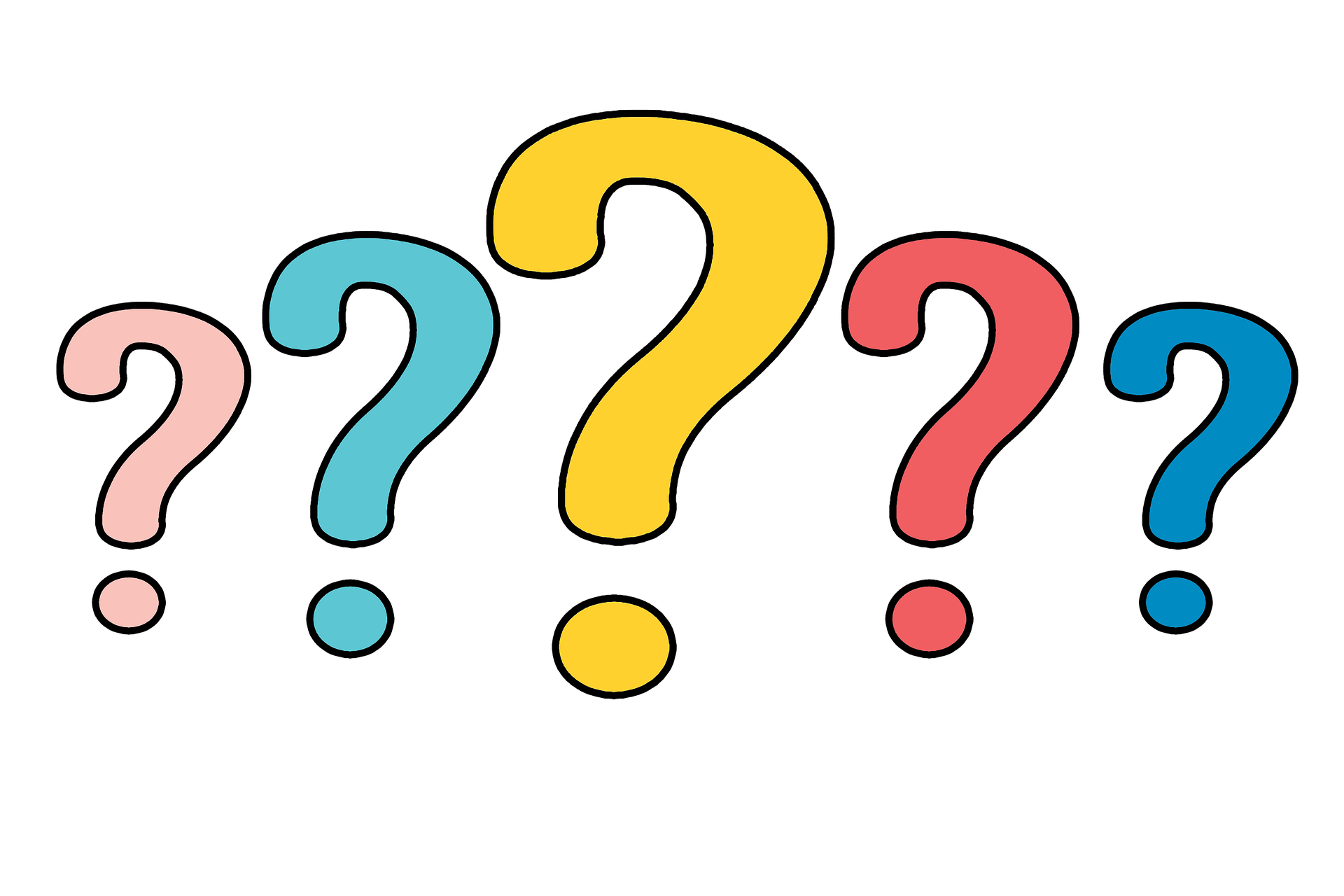 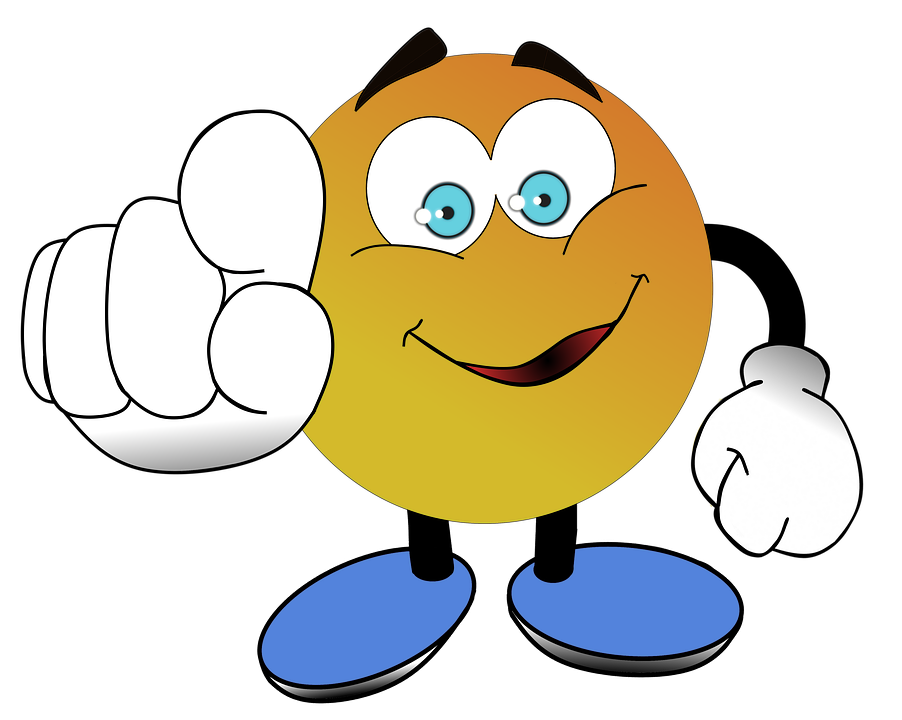 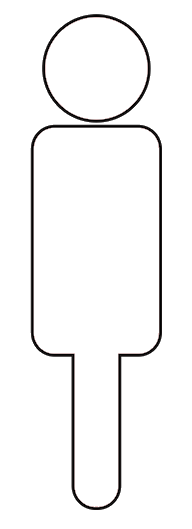 [Speaker Notes: Poser la question au public
And you, have you got a sister?
Yes I have / No I haven’t
Have you got a dog?
Yes I have / No I haven’t

Have you got a brother
Yes I do -  No I don’t
Have you got a cat?
Have you got a dog?]
Family
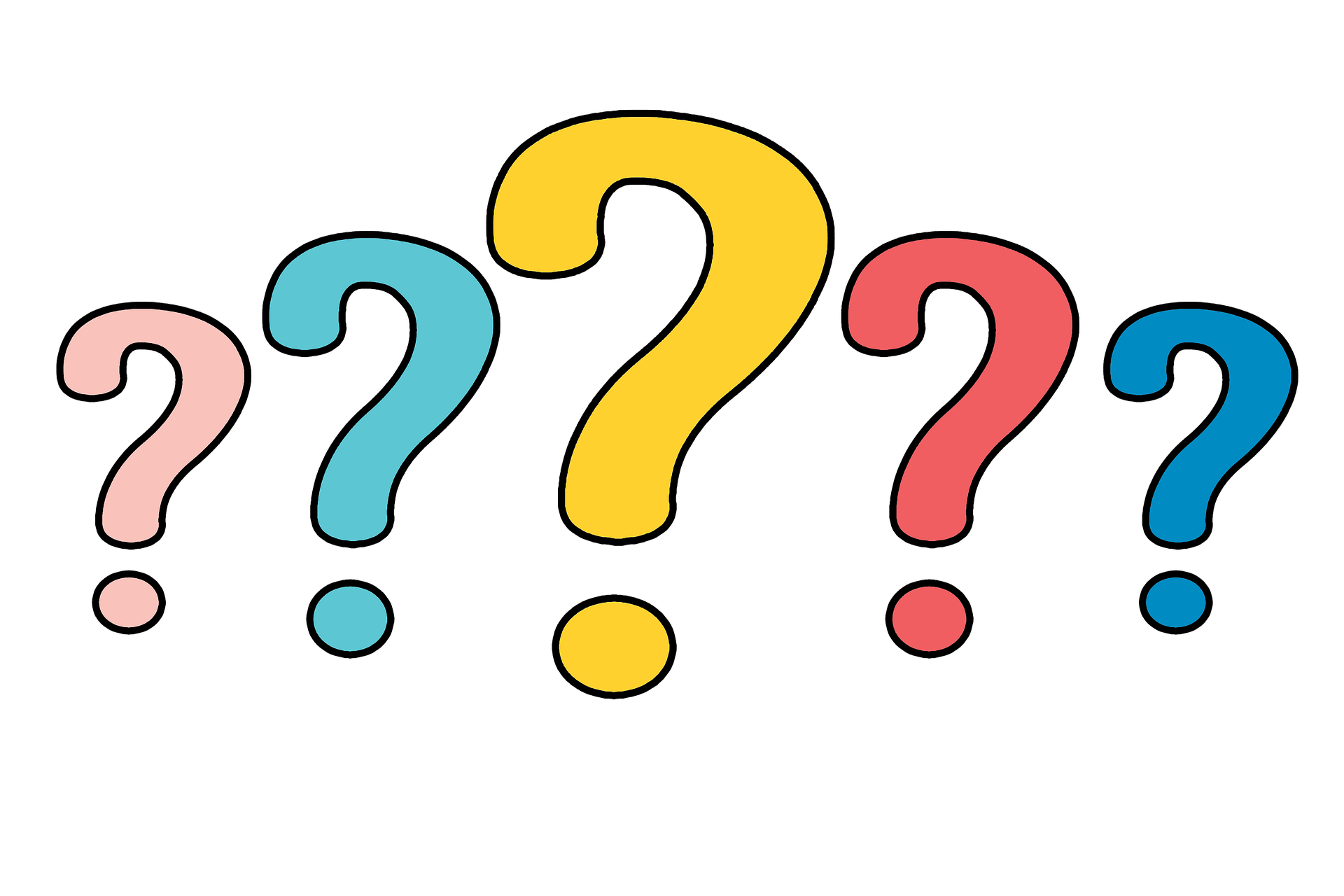 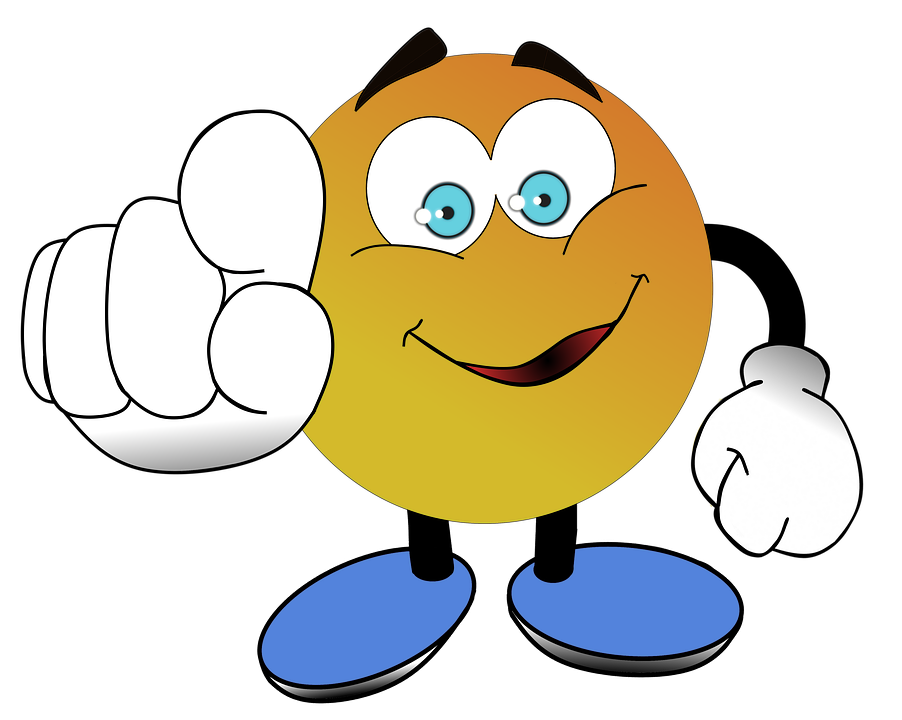 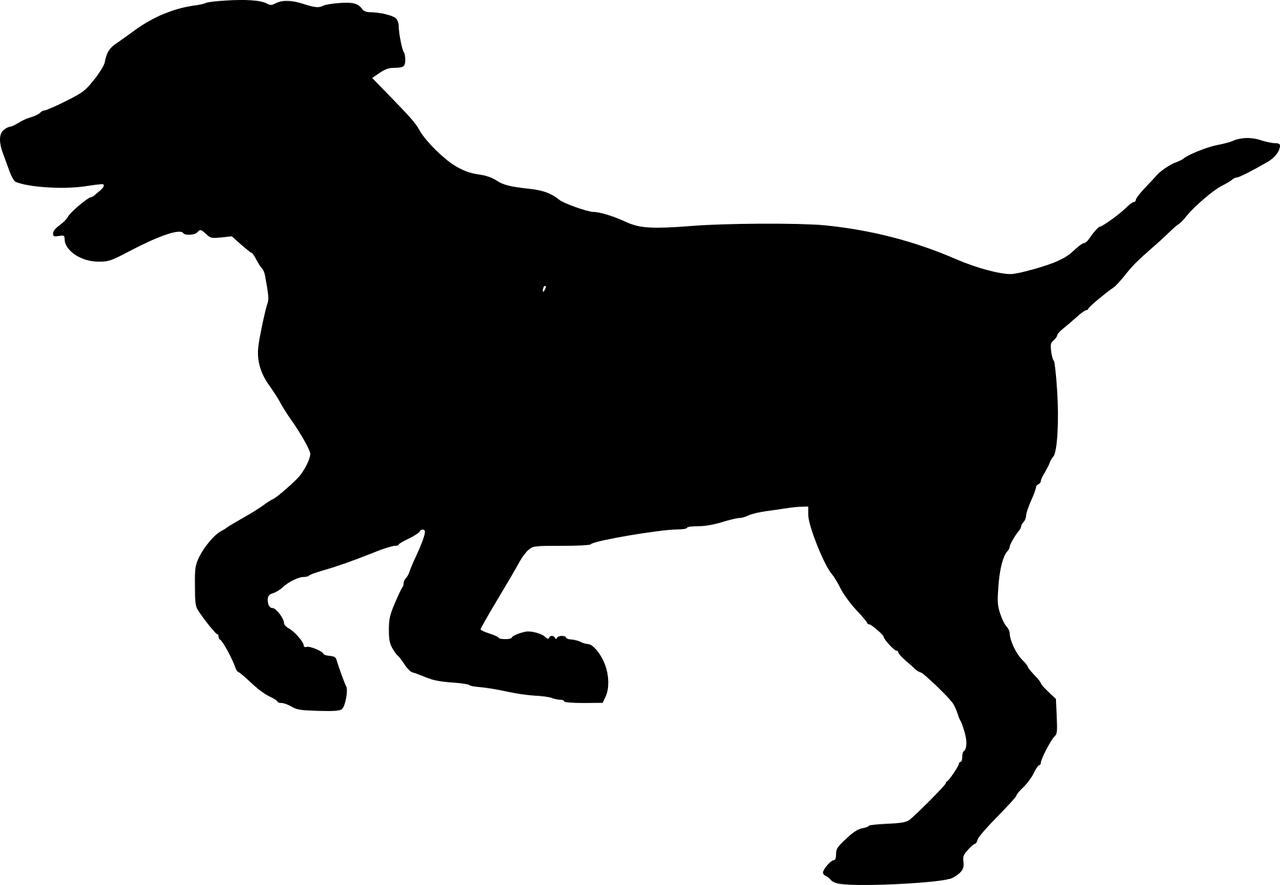 [Speaker Notes: Poser la question au public
And you, have you got a sister?
Yes I have / No I haven’t
Have you got a dog?
Yes I have / No I haven’t

Have you got a brother
Yes I do -  No I don’t
Have you got a cat?
Have you got a dog?]
Family
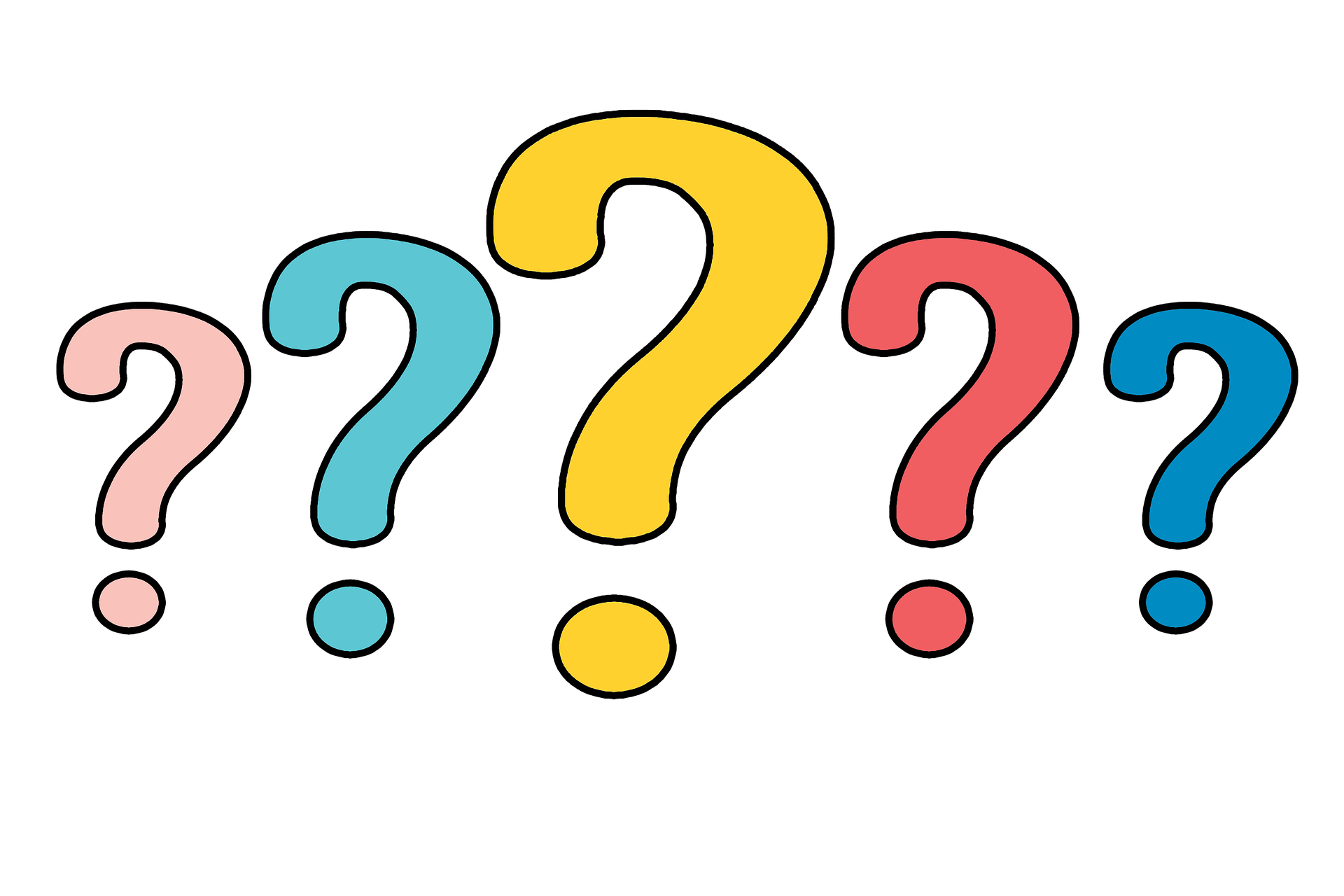 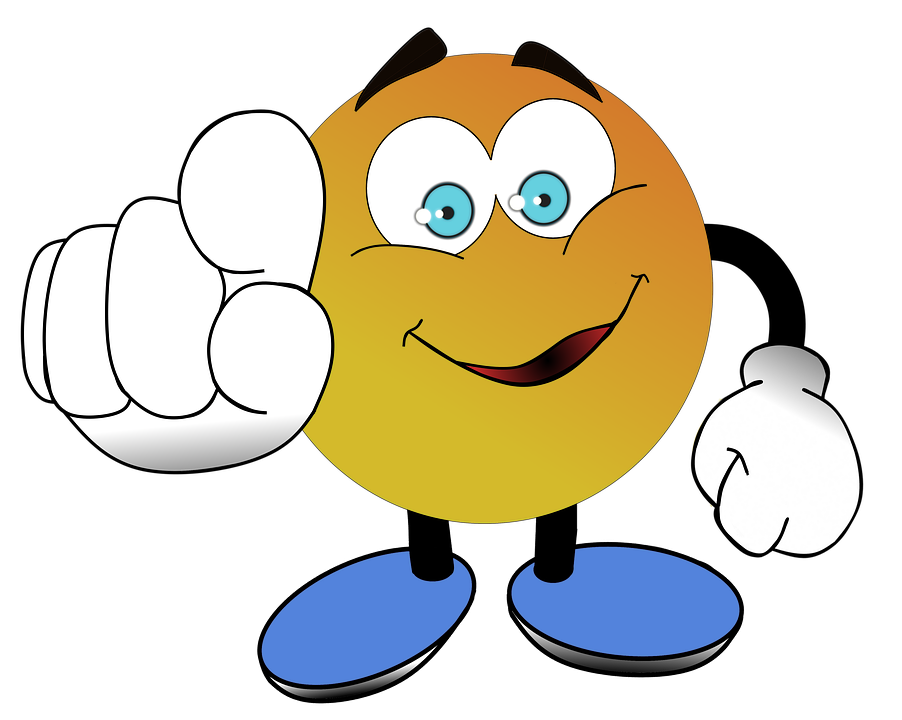 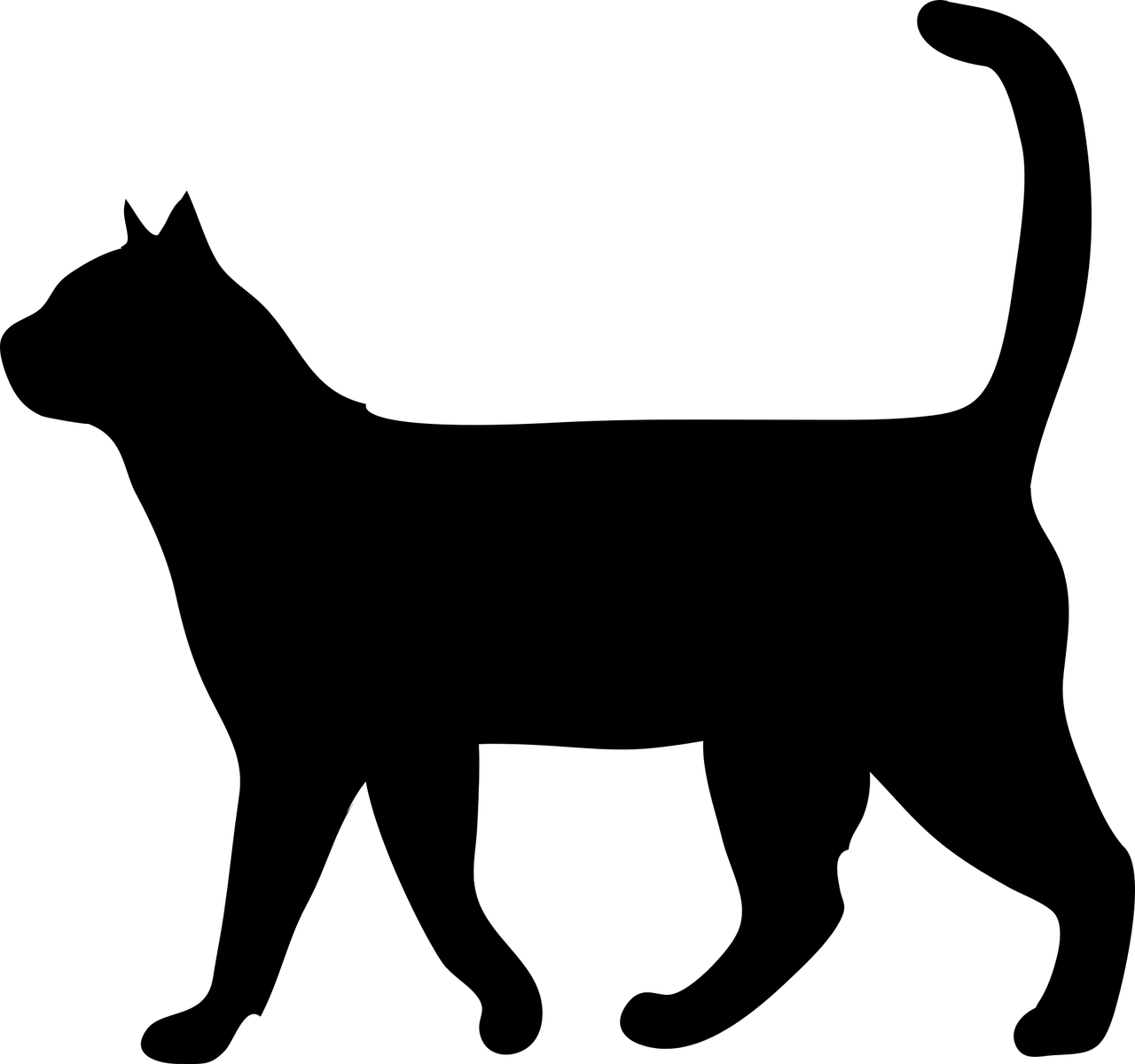 [Speaker Notes: Poser la question au public
And you, have you got a sister?
Yes I have / No I haven’t
Have you got a dog?
Yes I have / No I haven’t

Have you got a brother
Yes I do -  No I don’t
Have you got a cat?
Have you got a dog?]
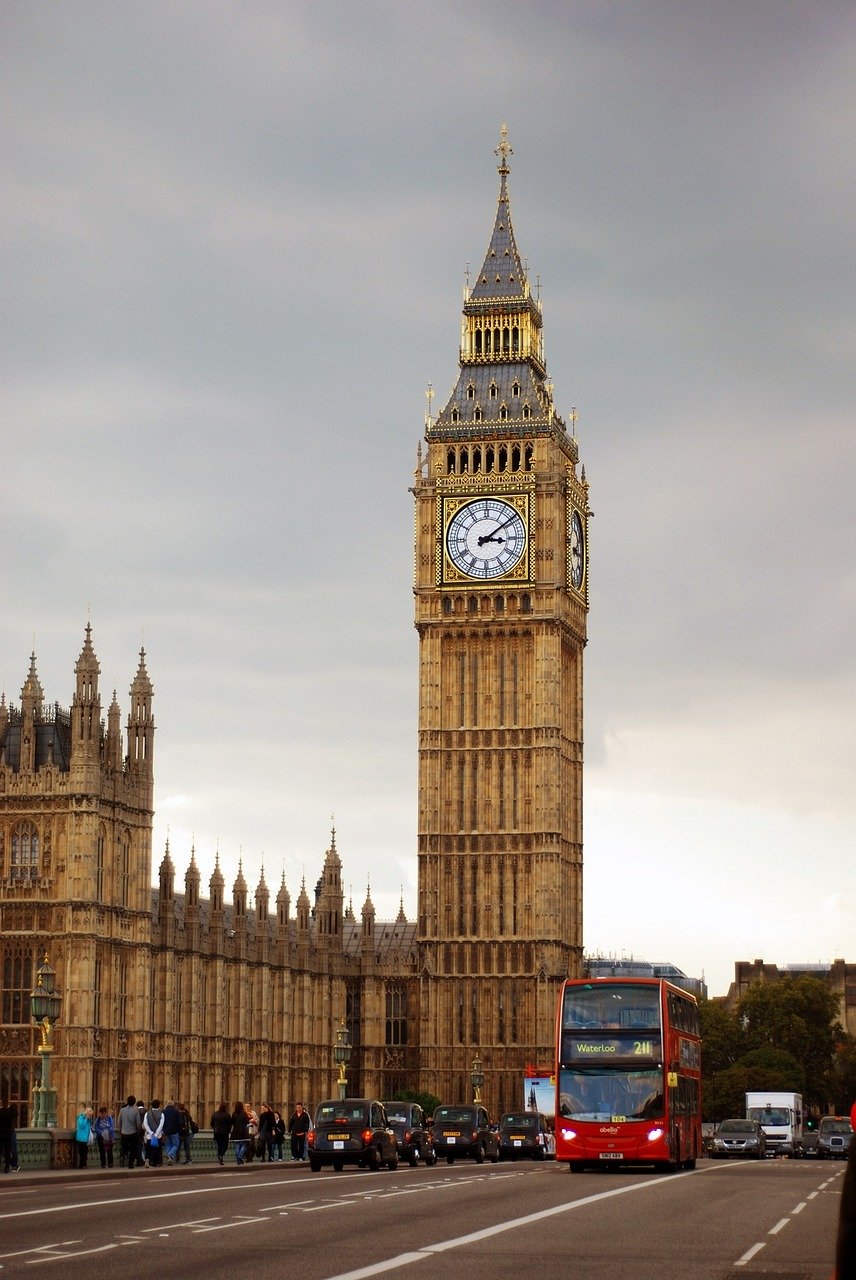 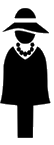 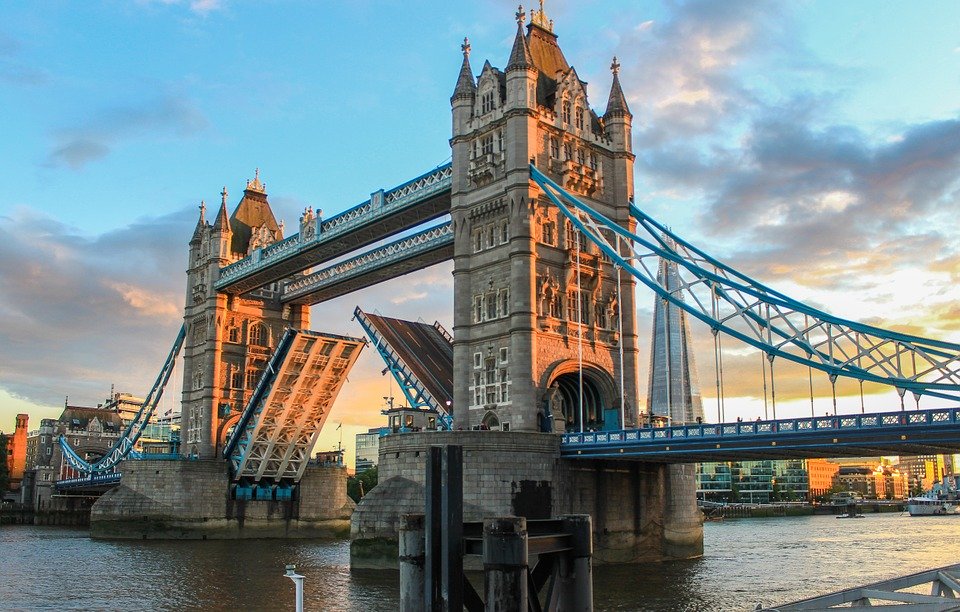 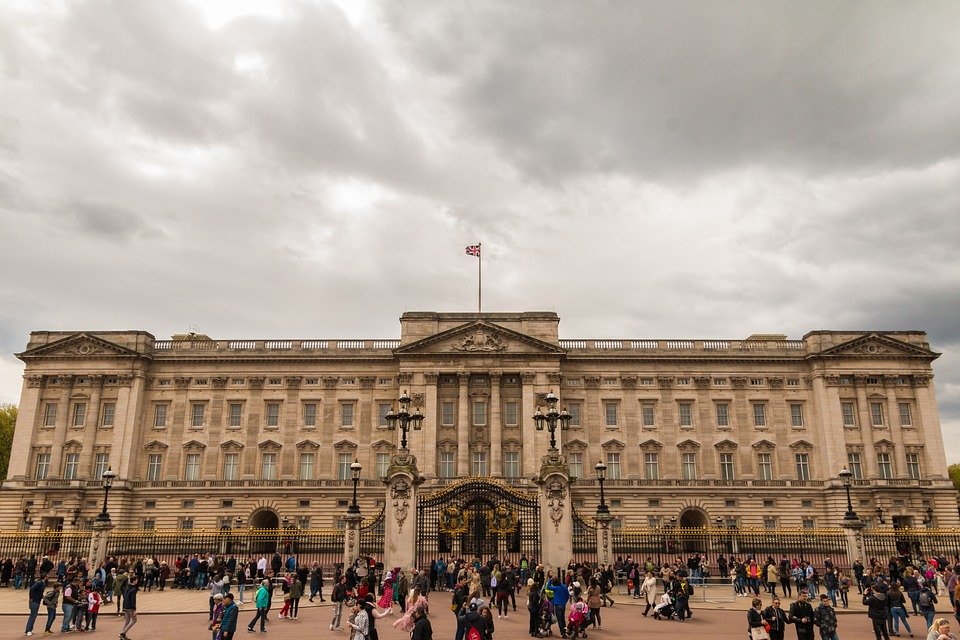 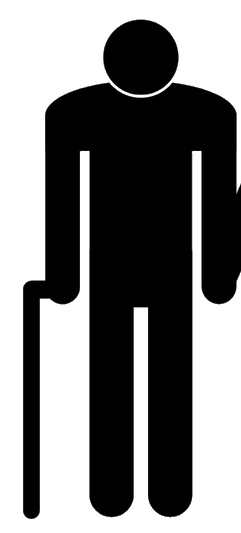 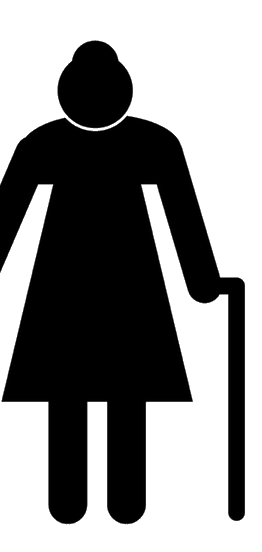 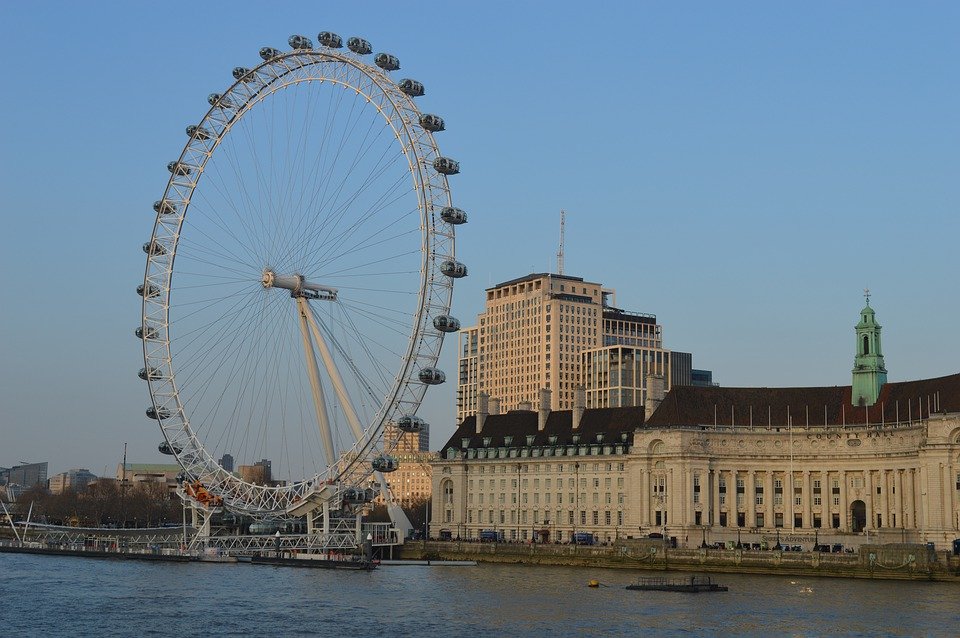 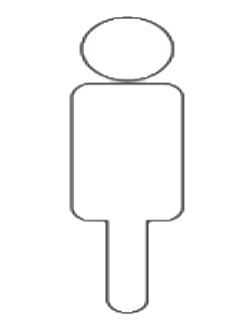 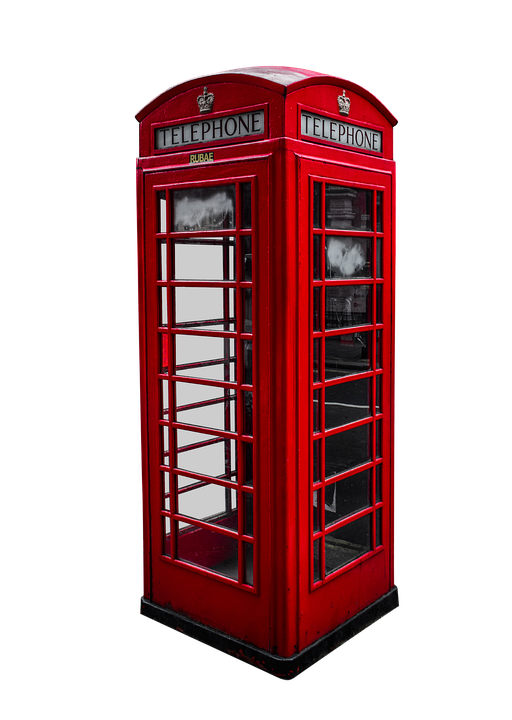 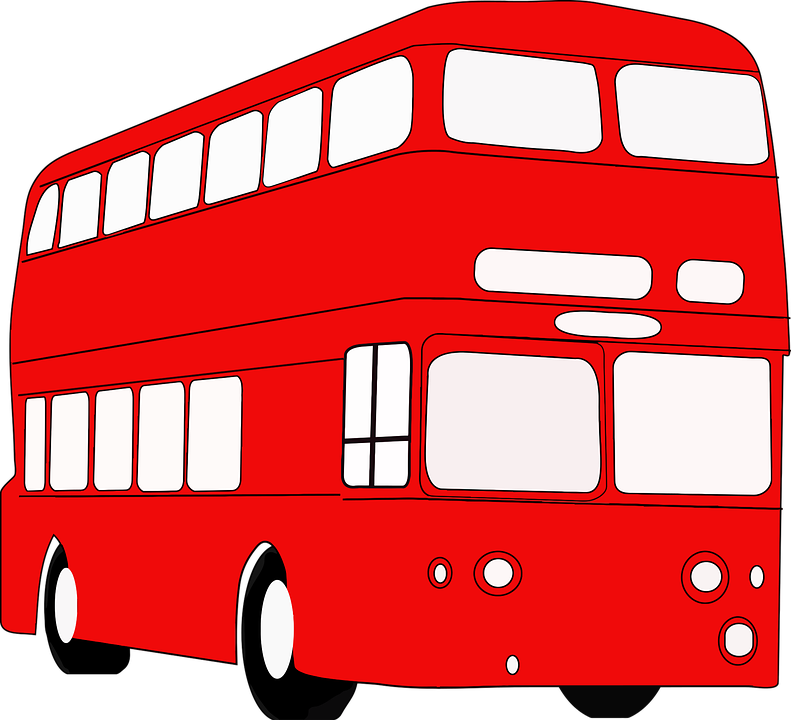 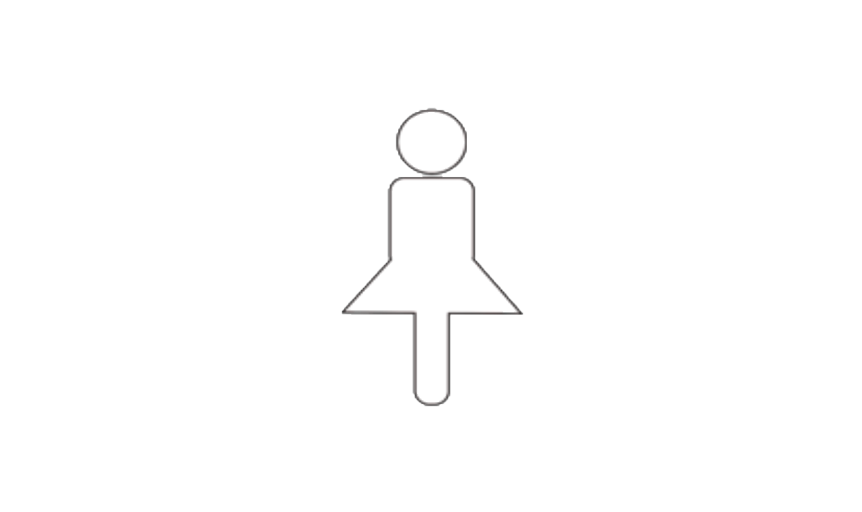 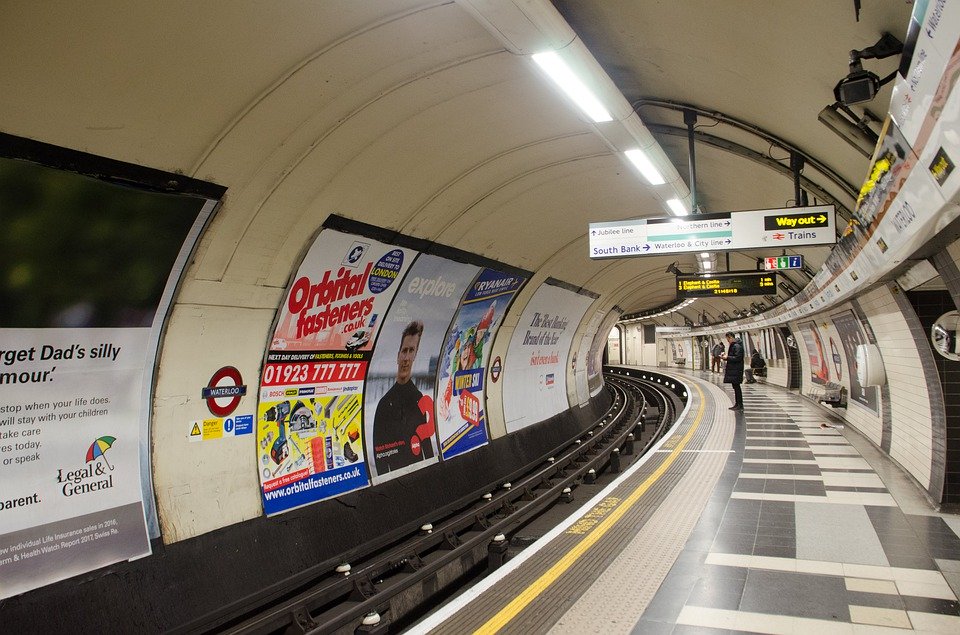 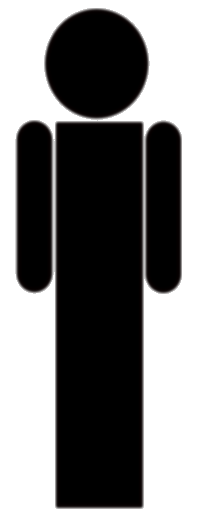 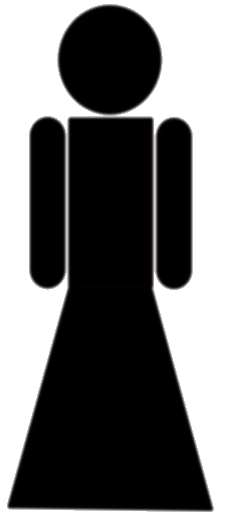 [Speaker Notes: Where is your father? He’s in the phonebox
Where is your sister she’s on the bus
Where’s your grandmother? She’s in front of Big Ben
Where’s your mother? She’s in the tube
Where’s your brother? He’s at the London Eye
Where’s your grandfather? He’s at the Tower Bridge
And where’s the Queen? She’s in BP]
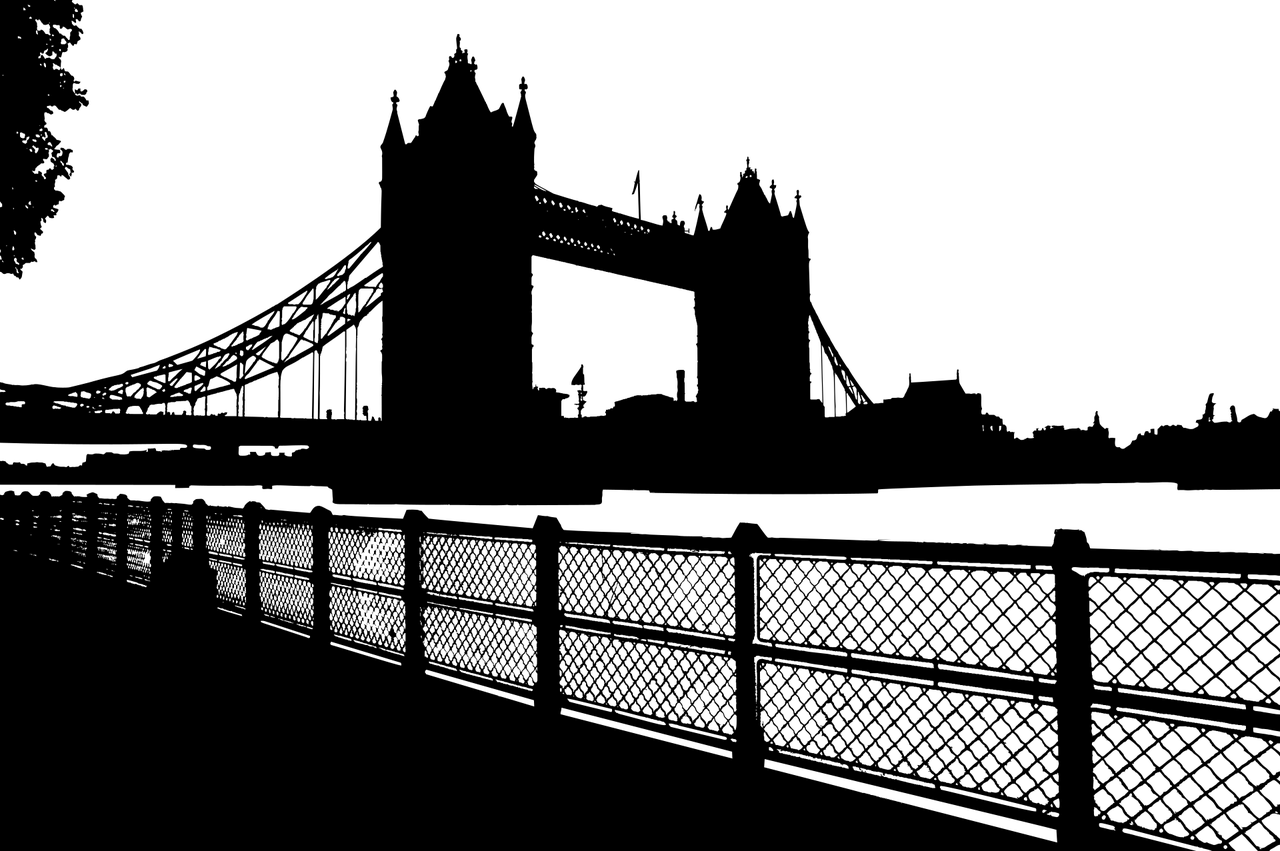 Who’s hiding?
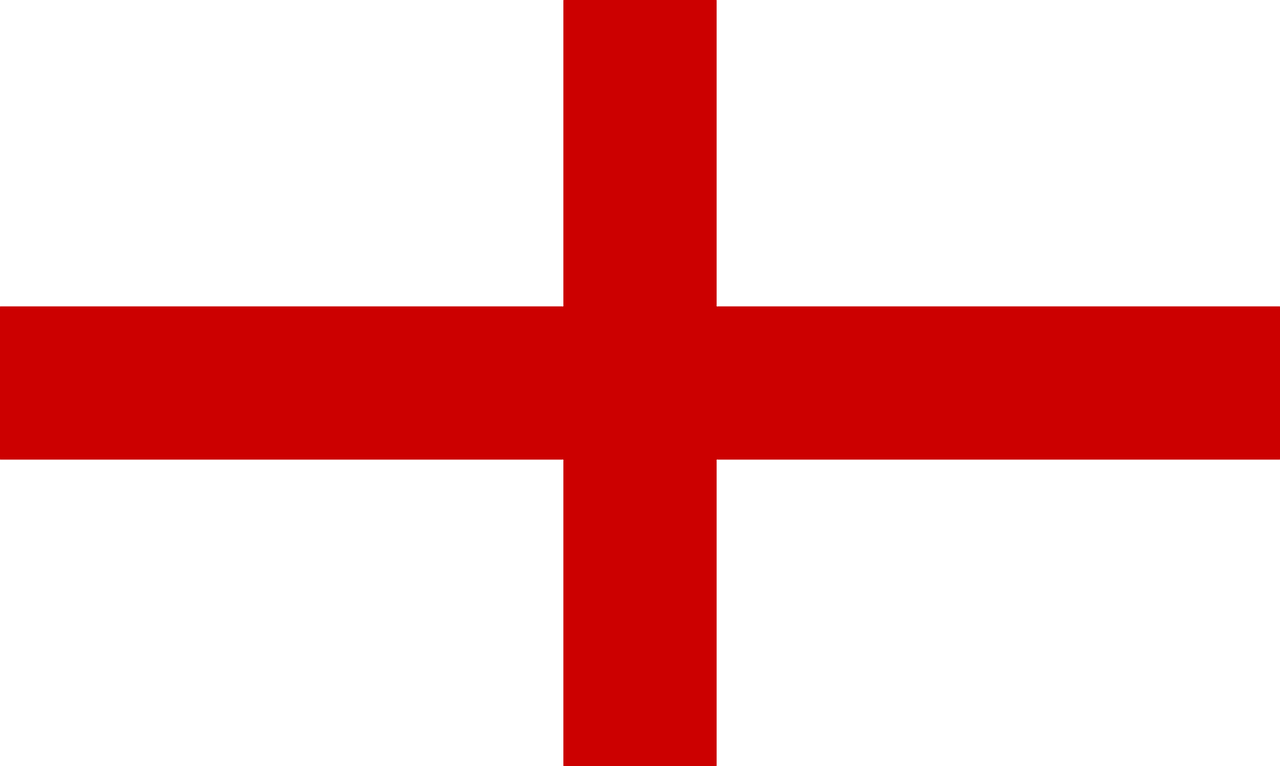 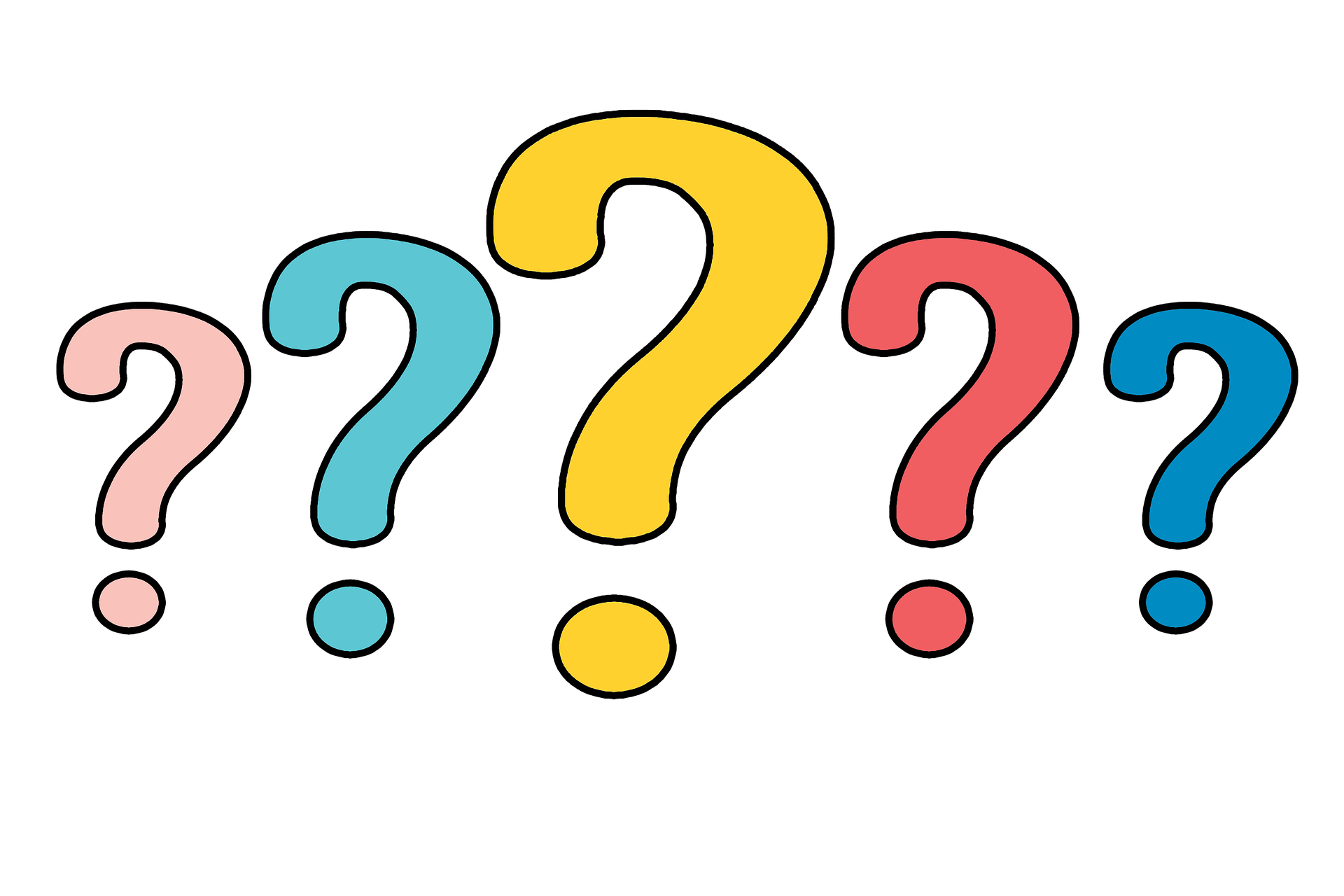 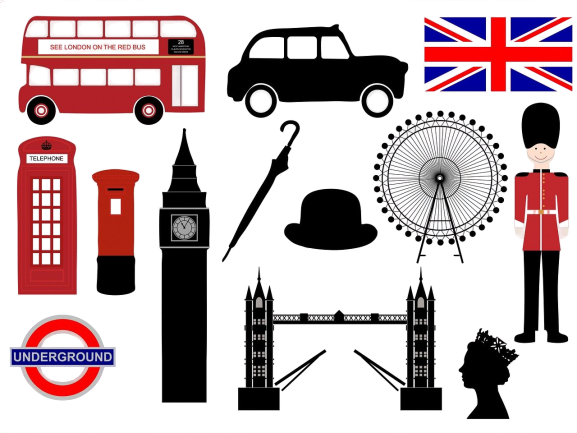 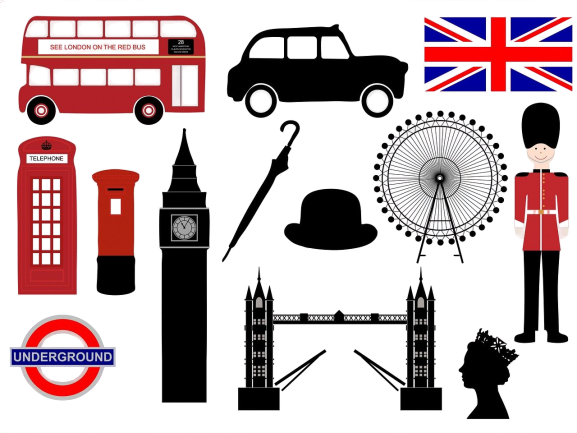 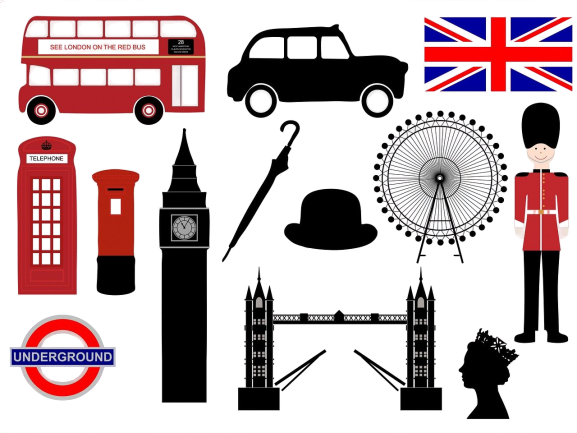 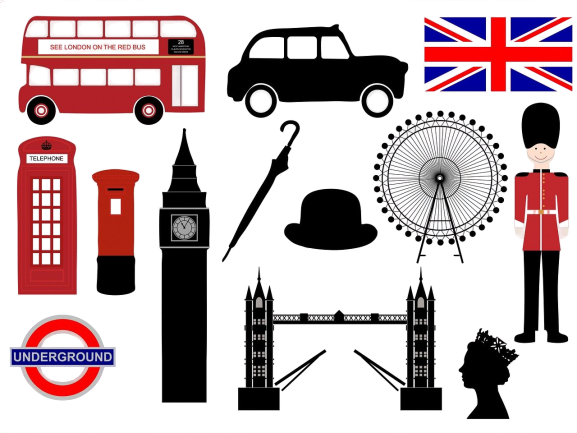 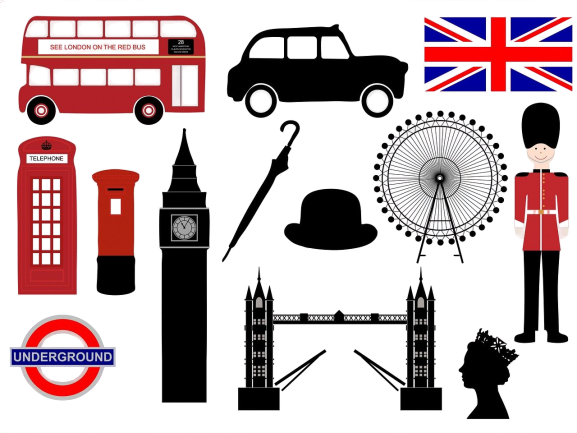 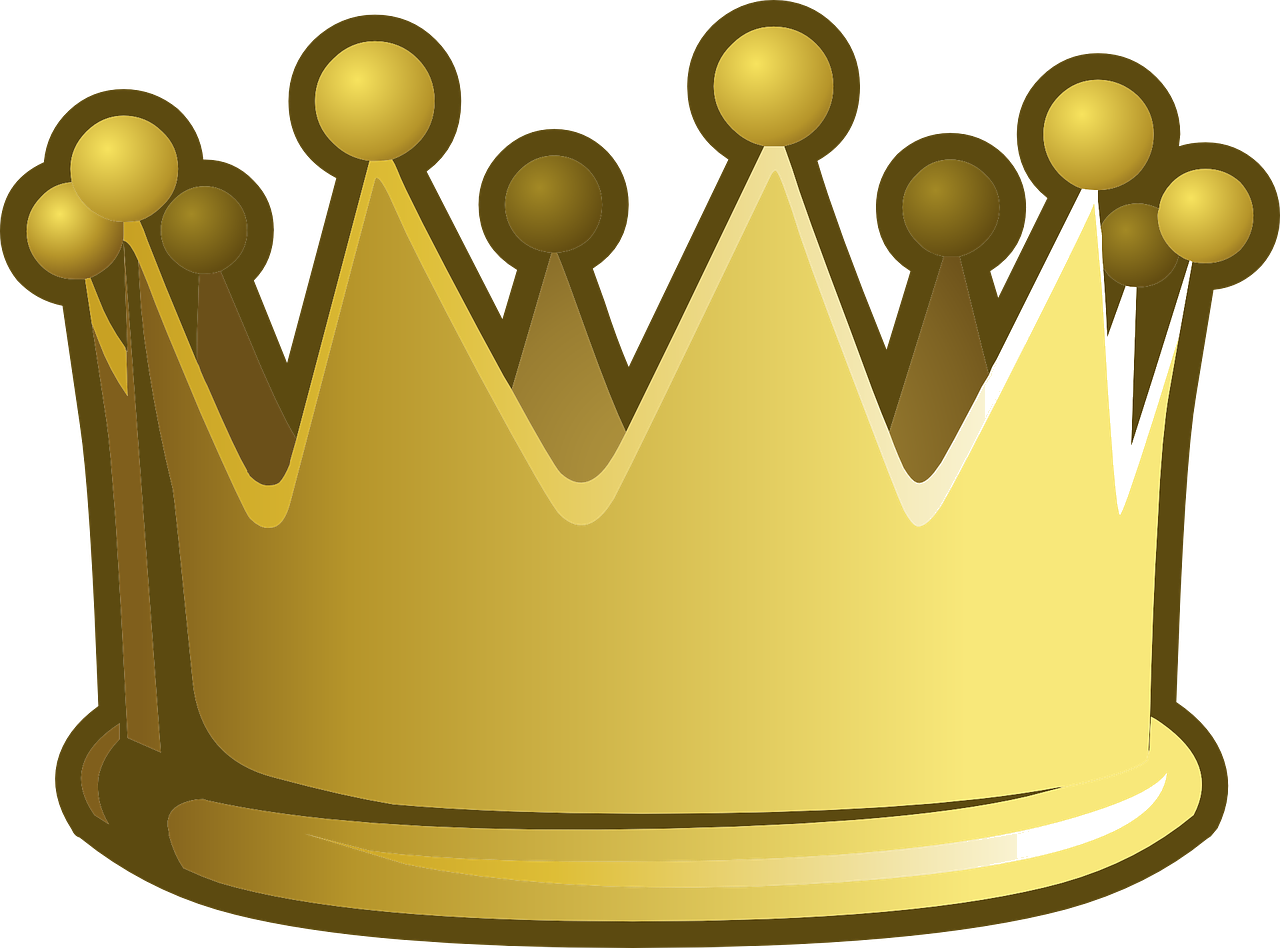 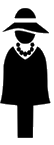 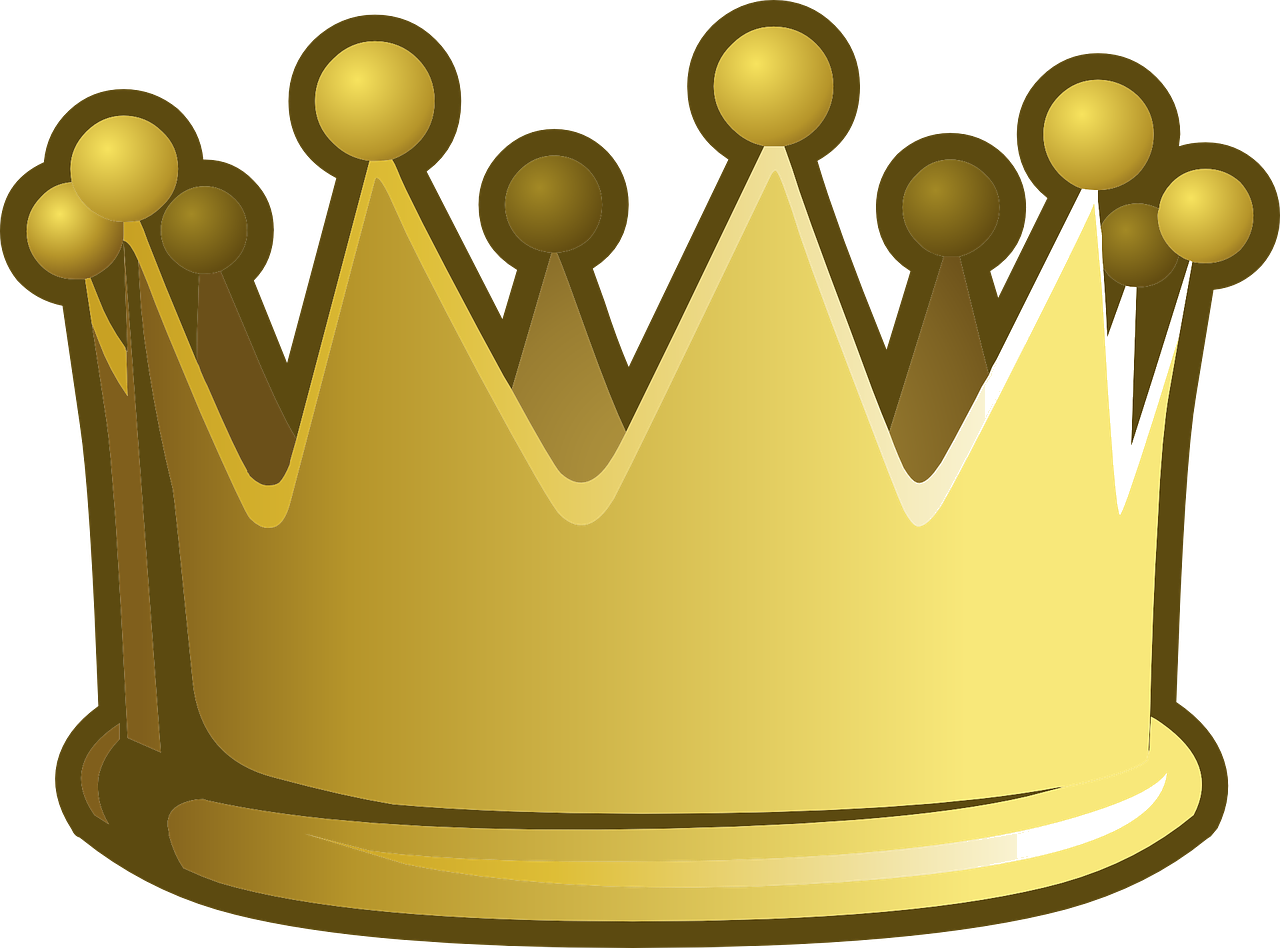 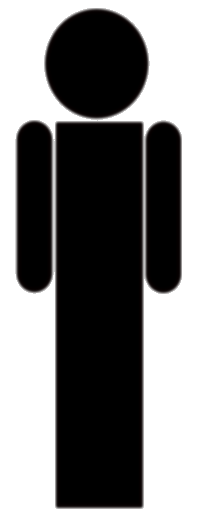 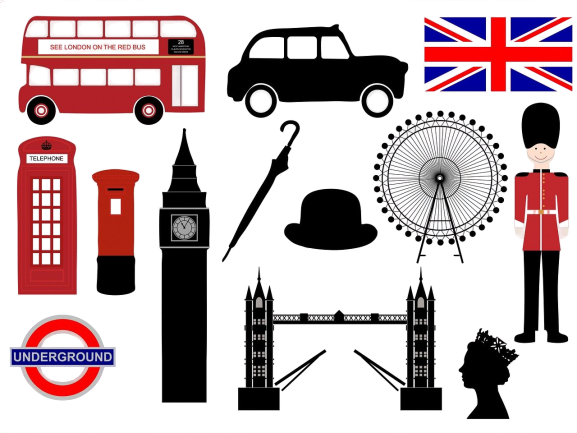 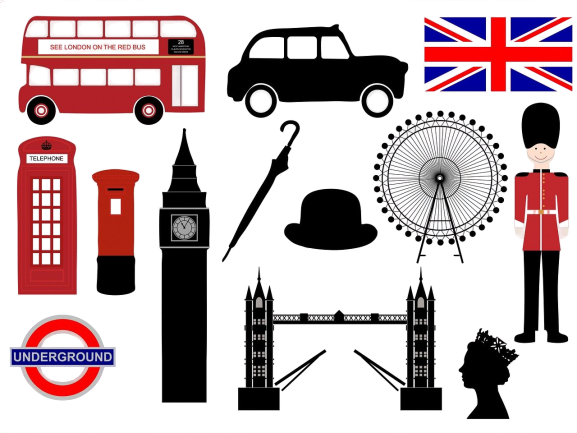 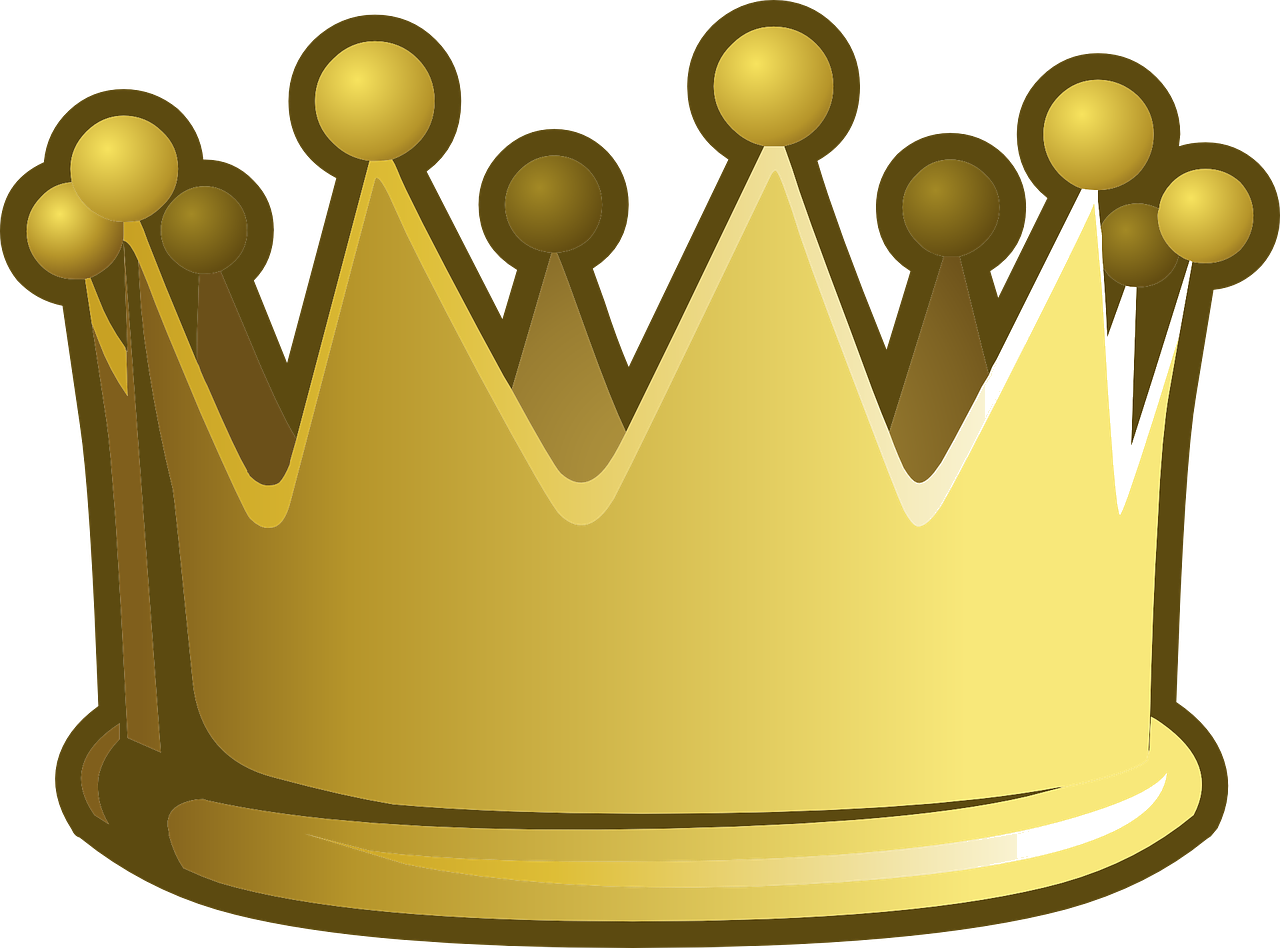 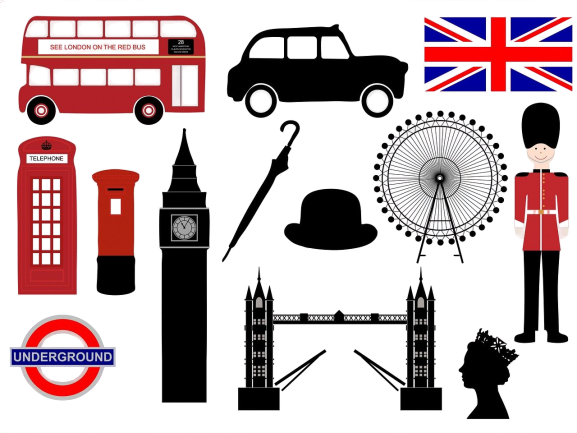 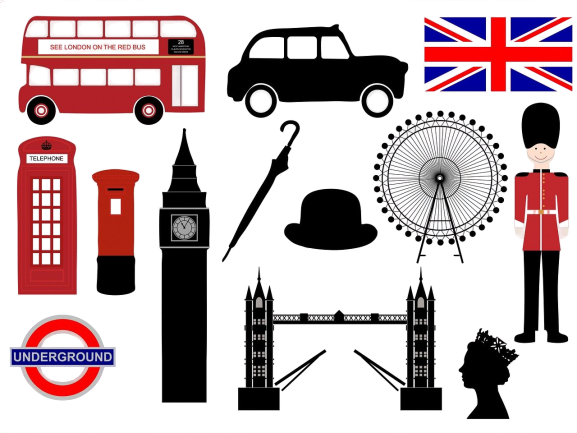 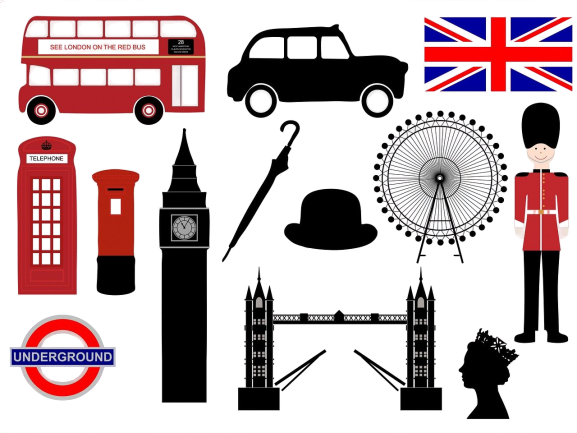 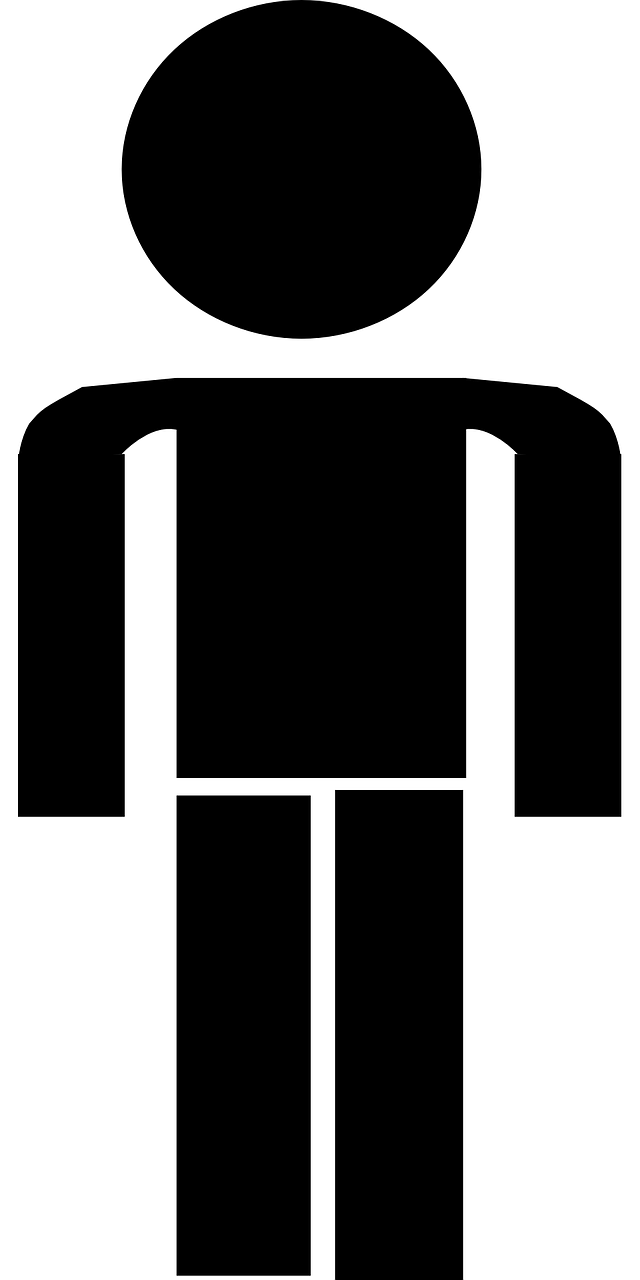 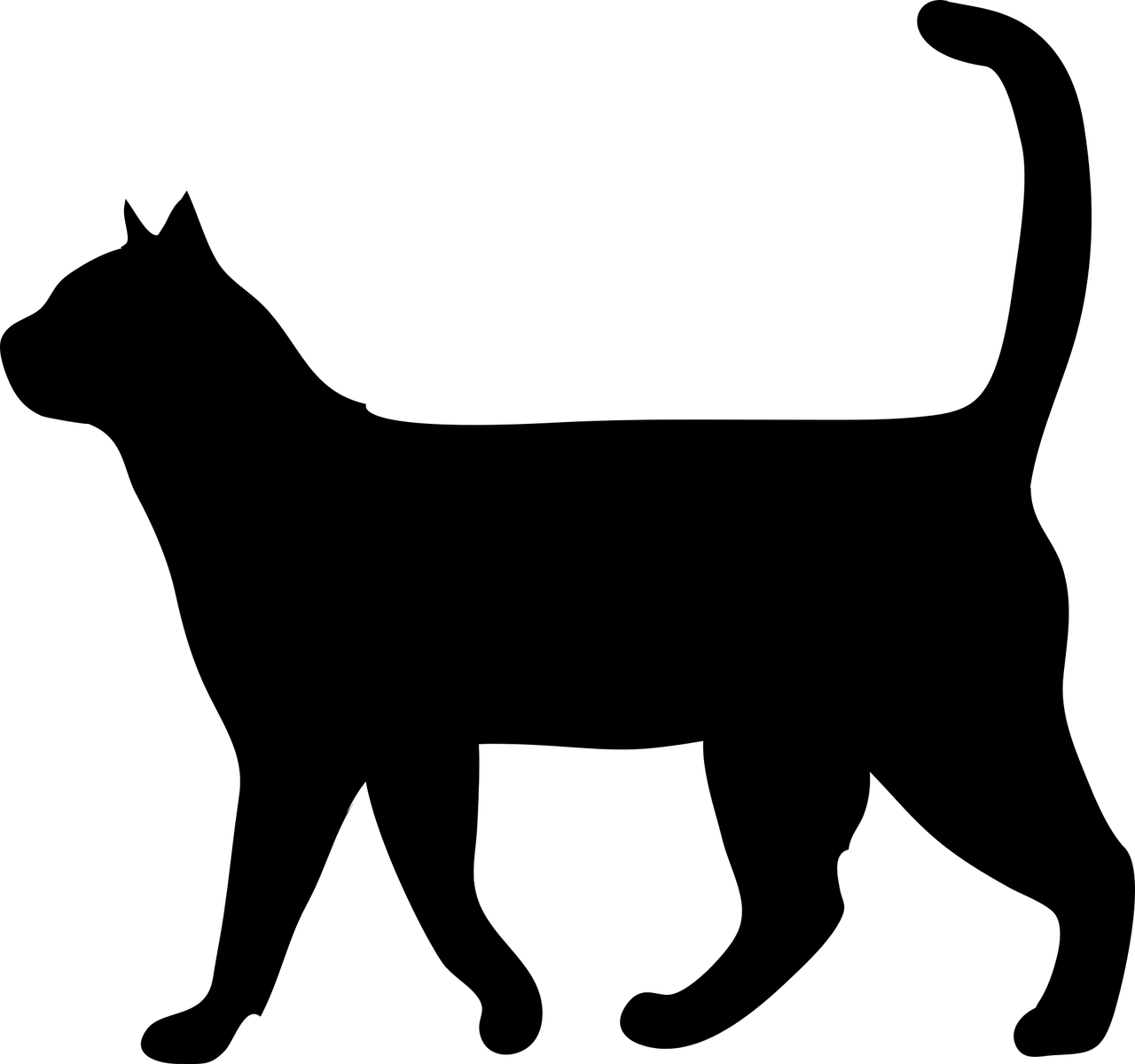 [Speaker Notes: Anne What is it?
Laisser le temps de répondre..
Ionna : It’s Buckingham Palace !]
Dans ce cours tu as appris à
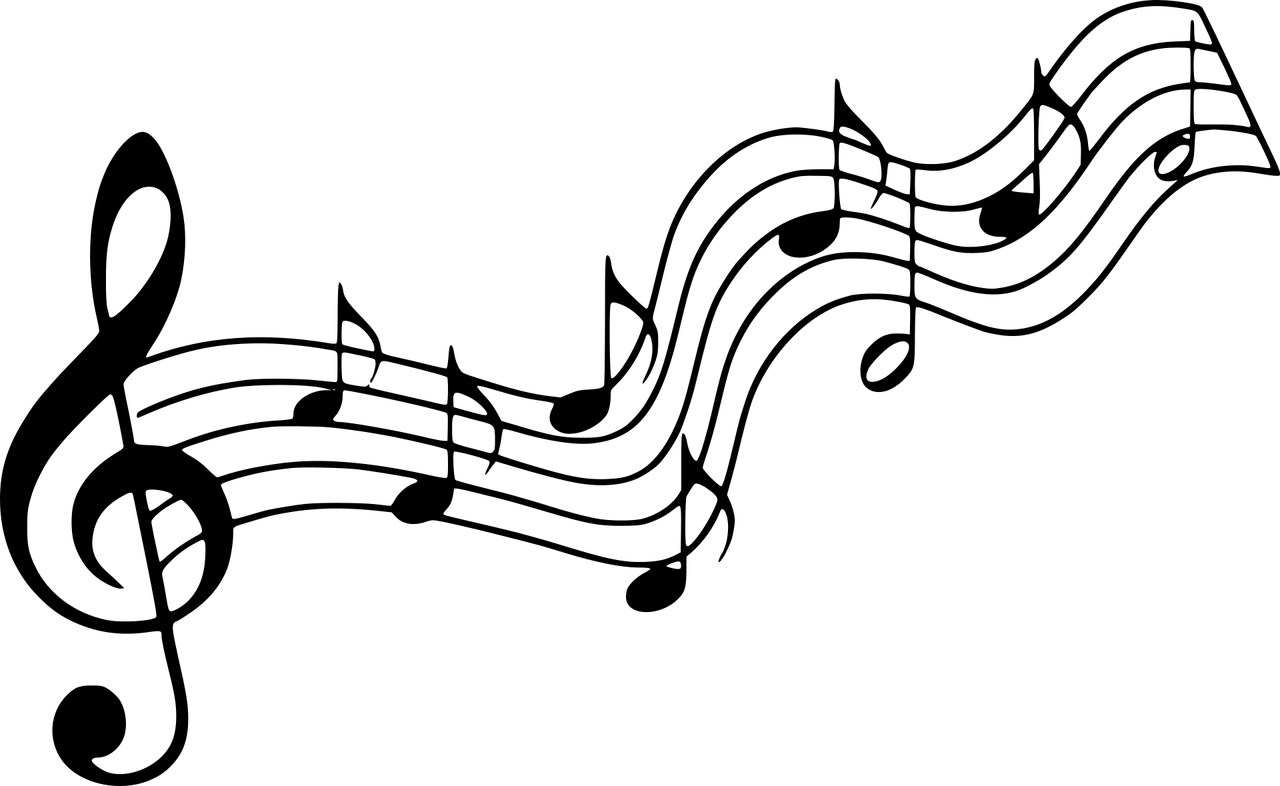 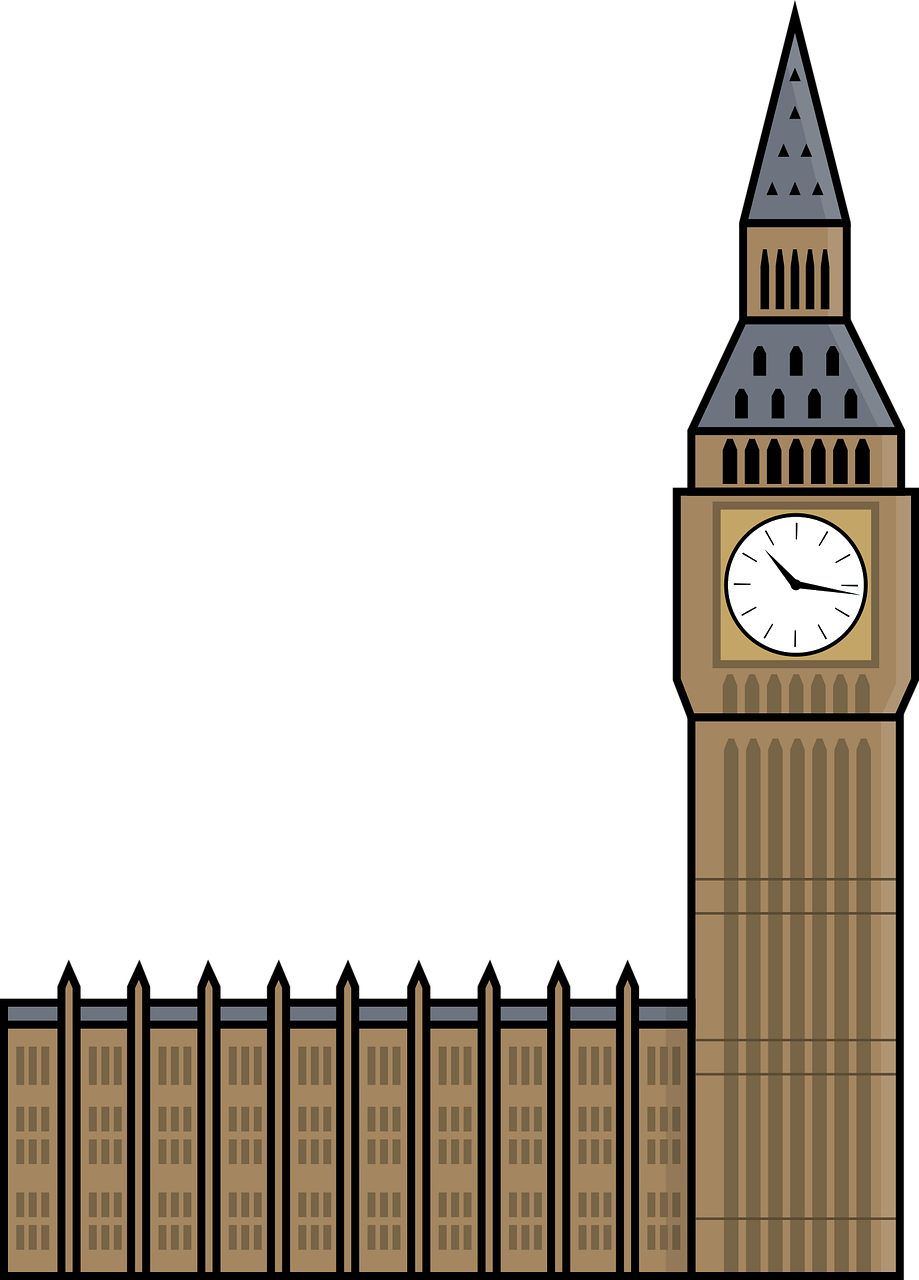 chanter
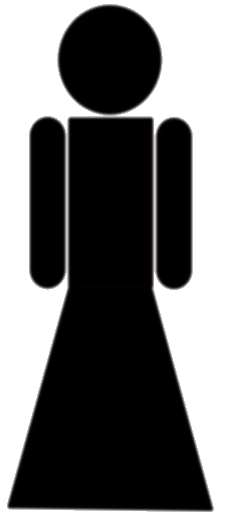 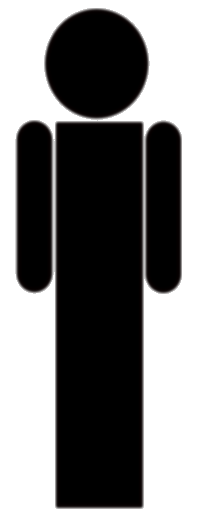 découvrir la ville de Londres
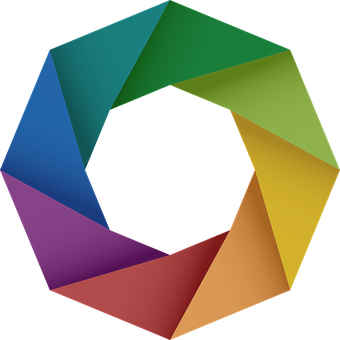 apprendre à nommer les membres de ta famille
nommer les couleurs
Goodbye Song
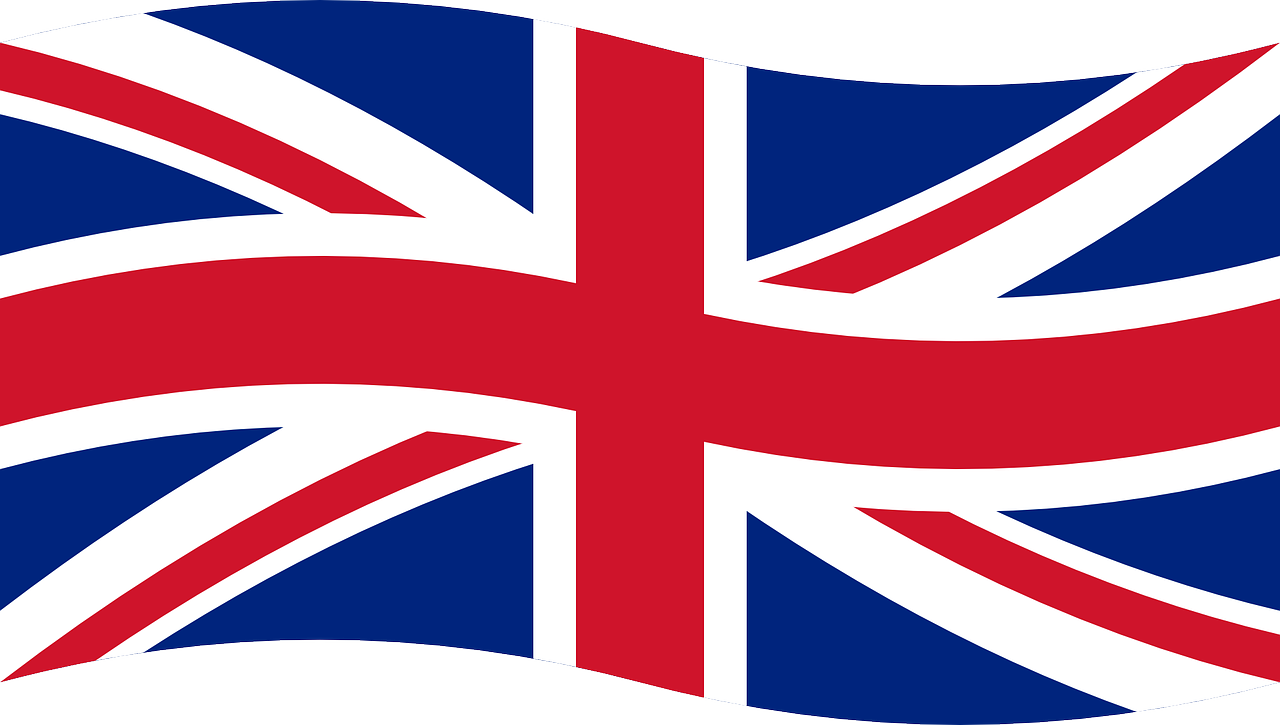 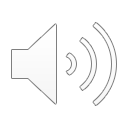 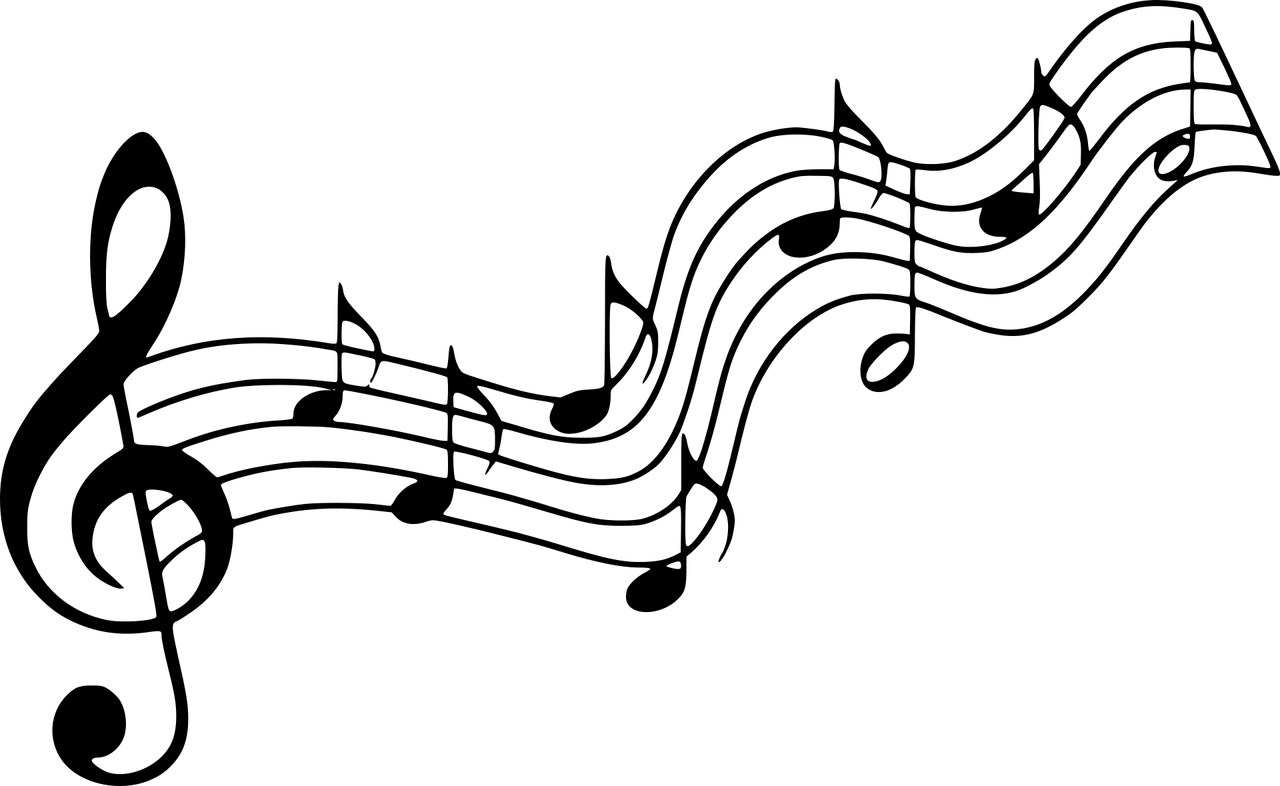 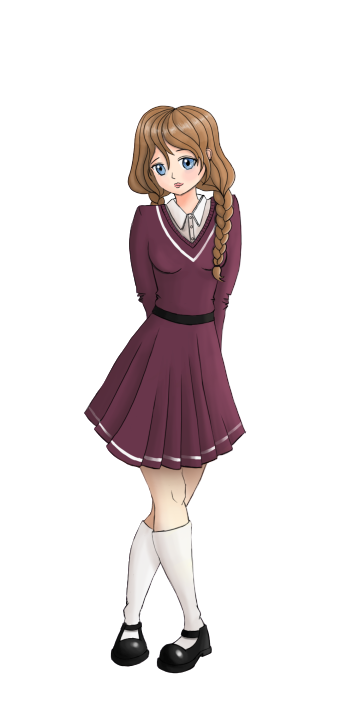 Let’s sing!
[Speaker Notes: Écouter et chanter la Hello Song par dessus]